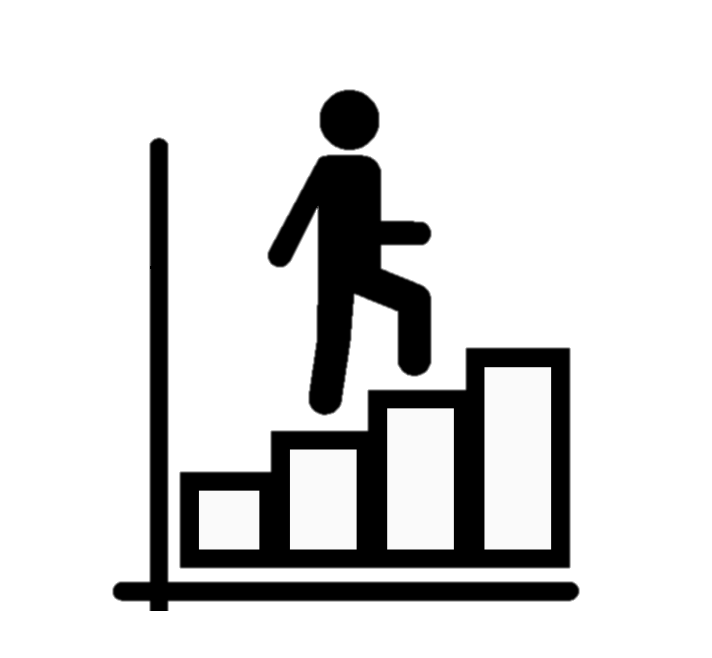 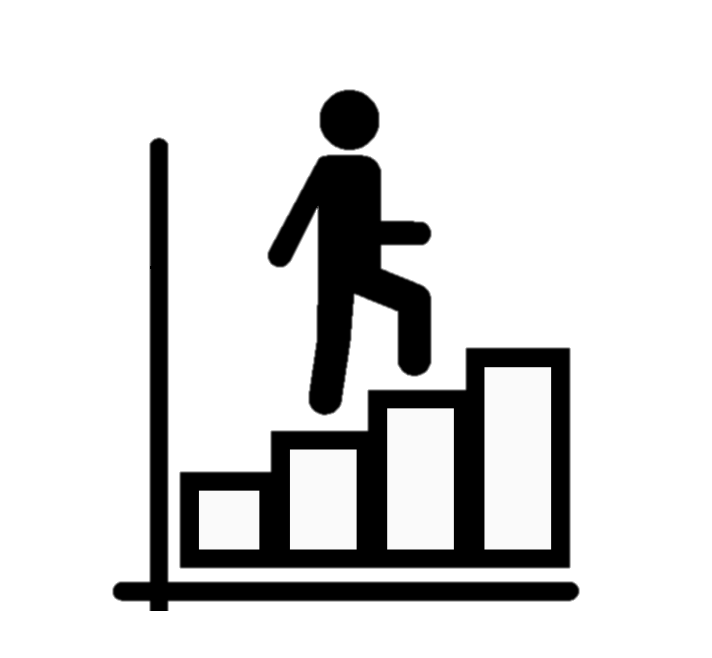 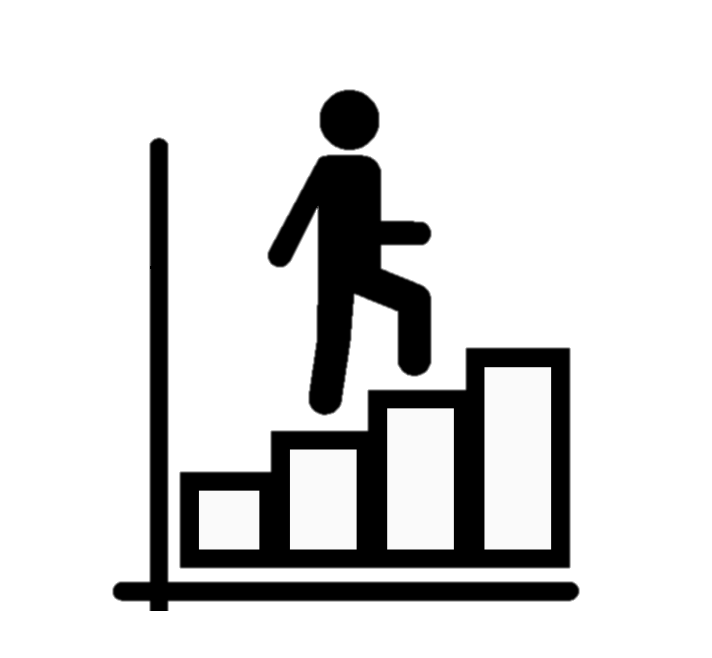 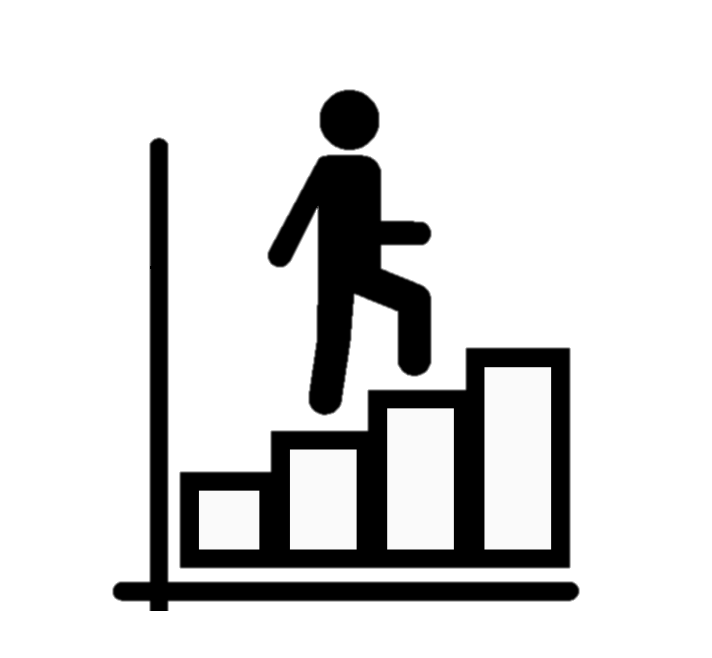 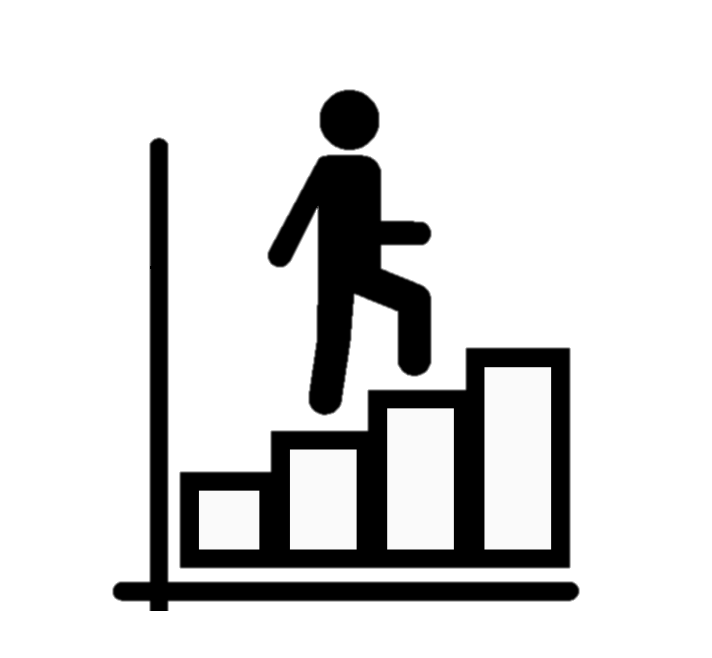 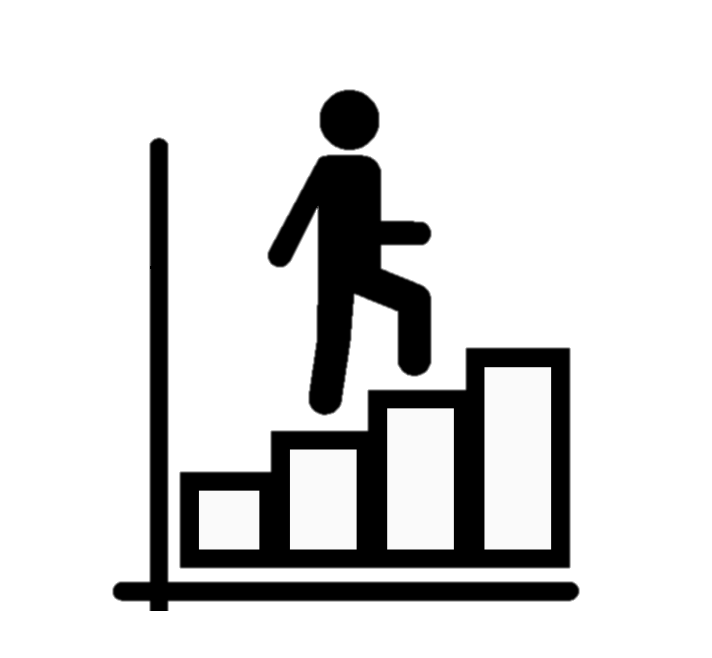 SEP
DEC
JUN
FEB
OCT
APR
JUL
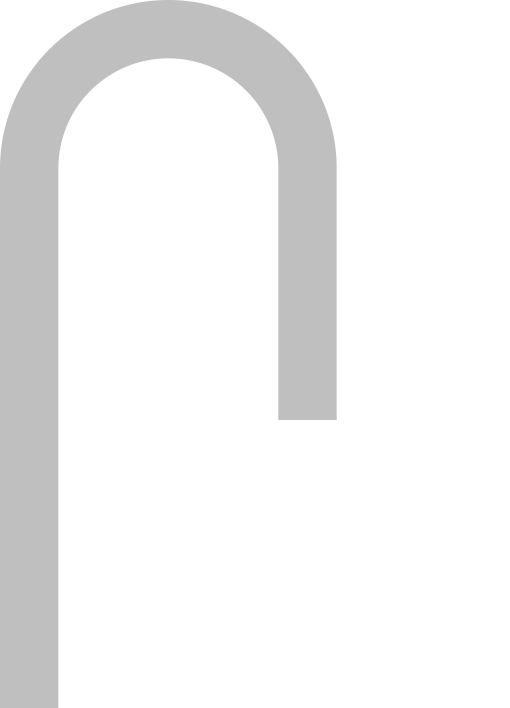 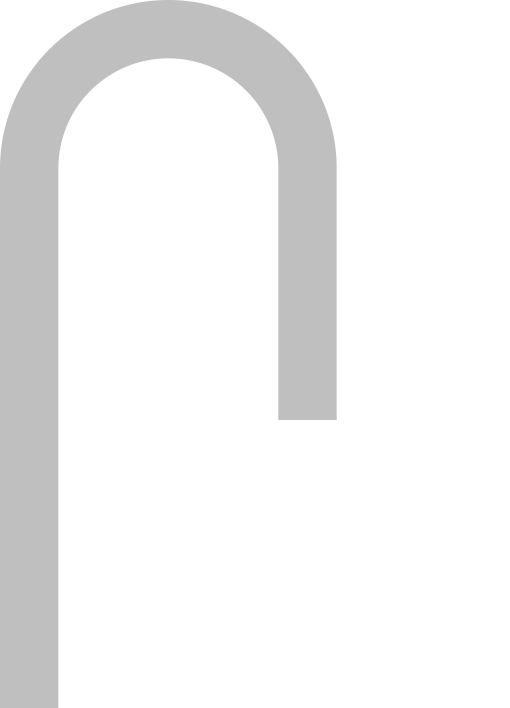 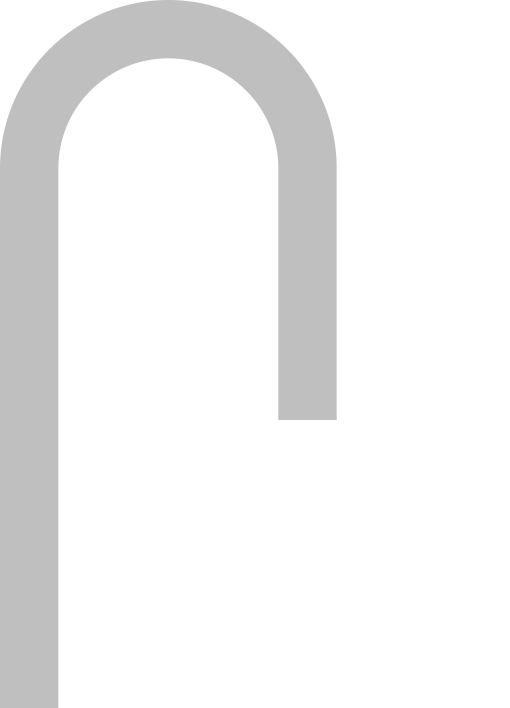 HT5
HT3
HT2
HT1
HT4
HT6
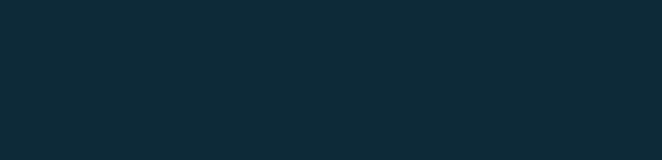 Student Voice
Student Voice
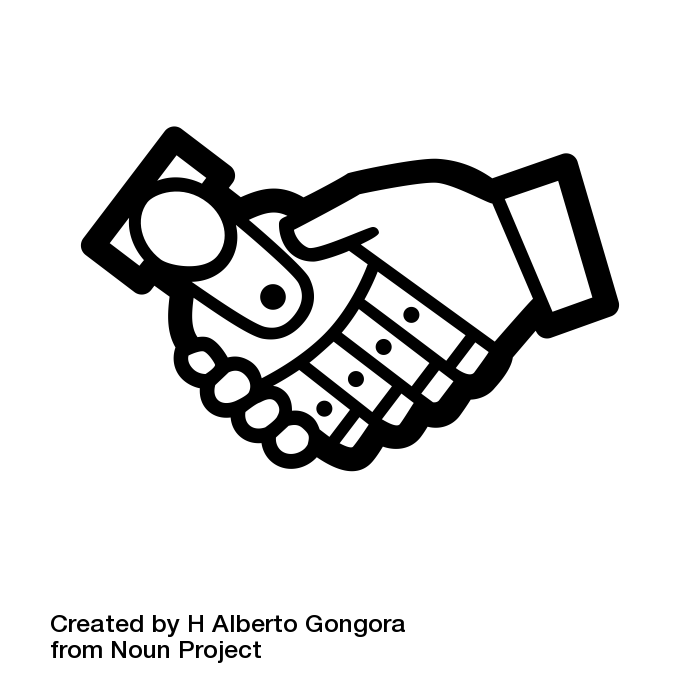 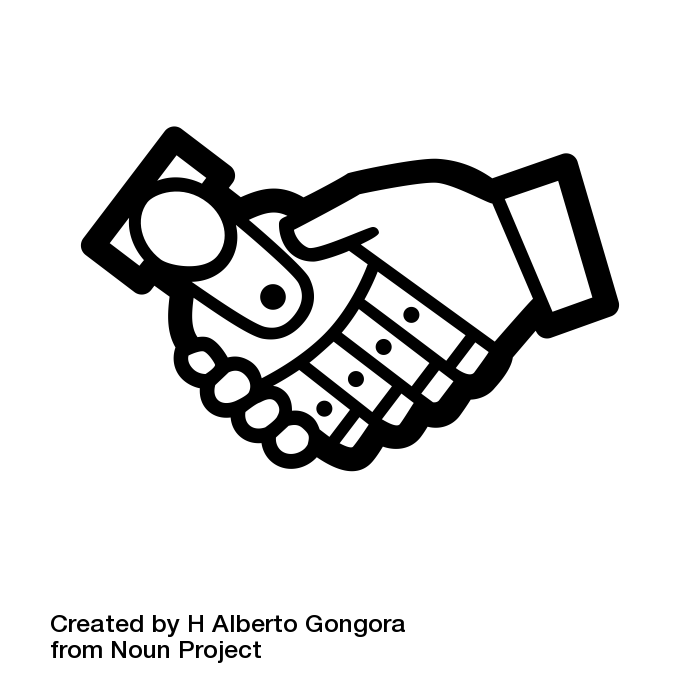 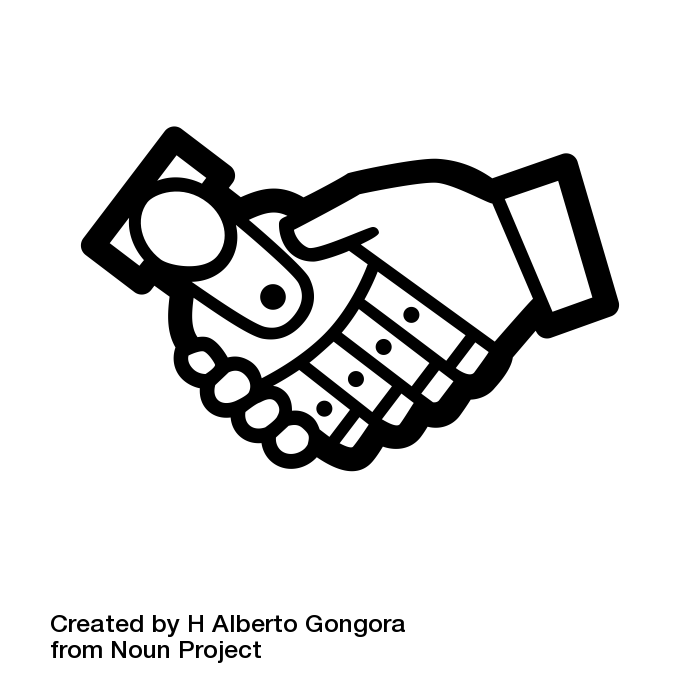 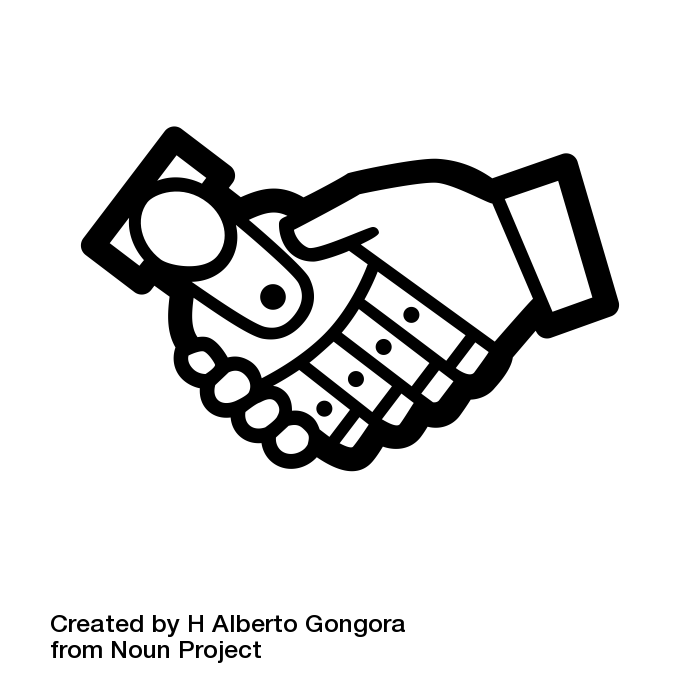 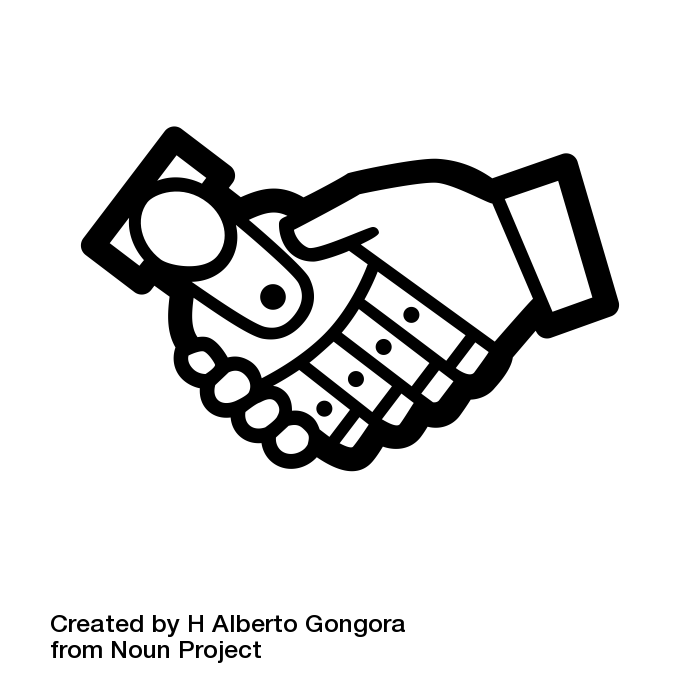 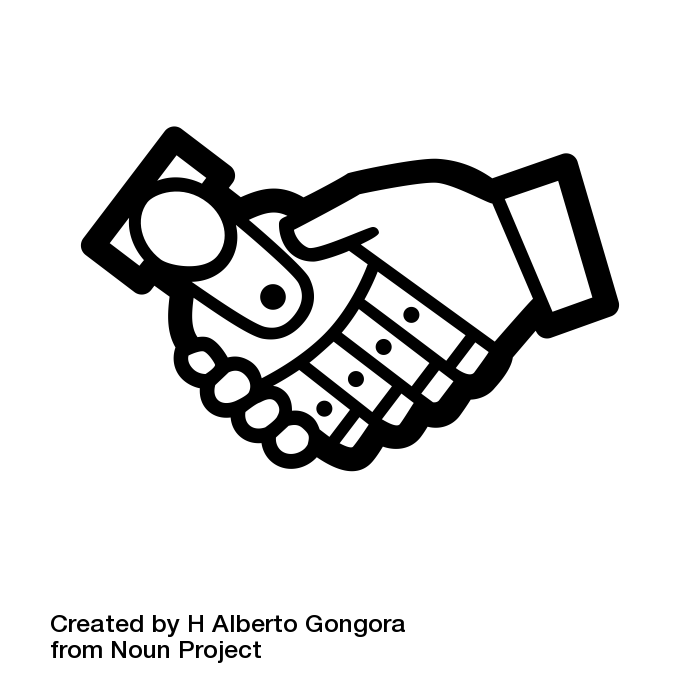 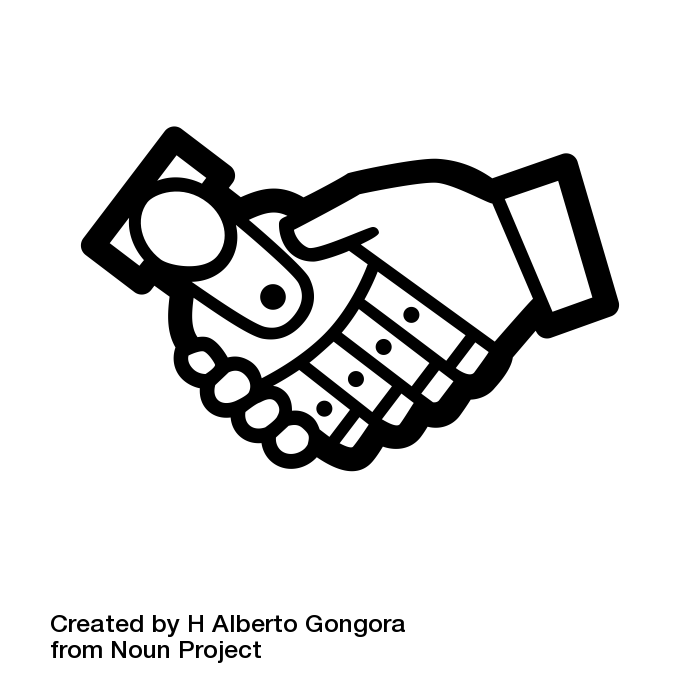 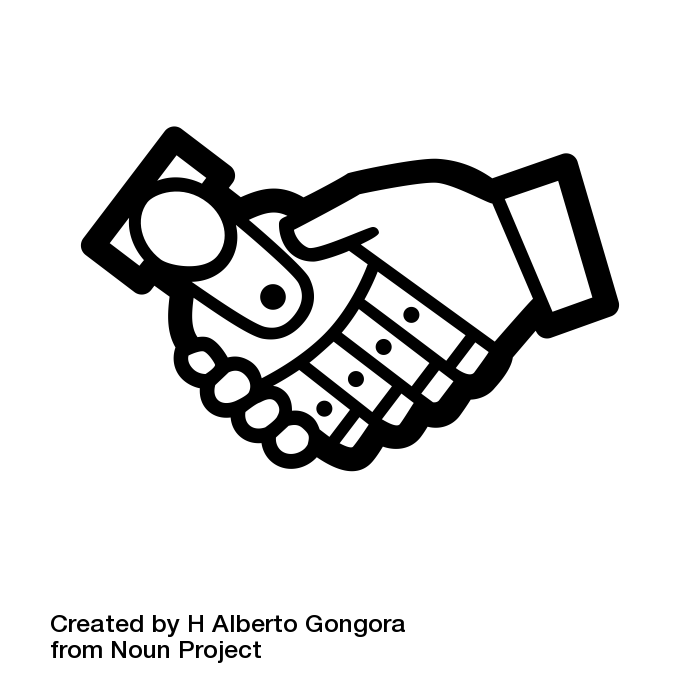 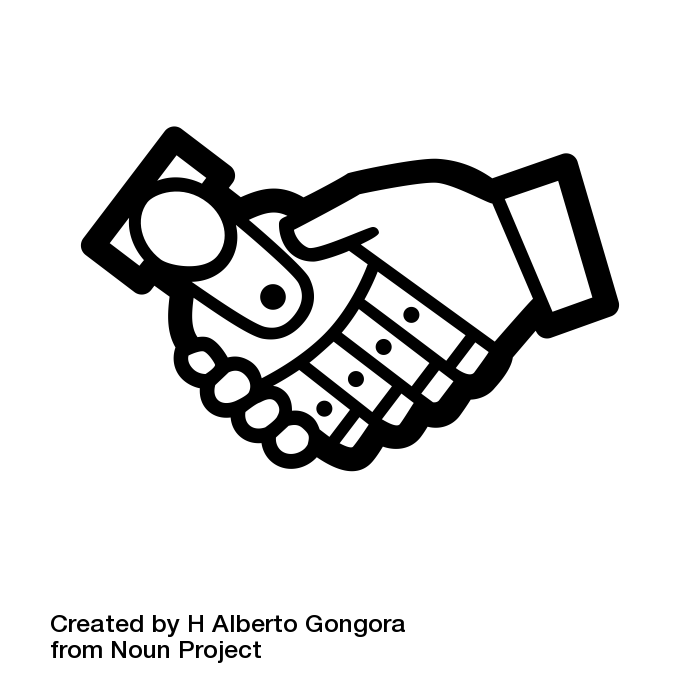 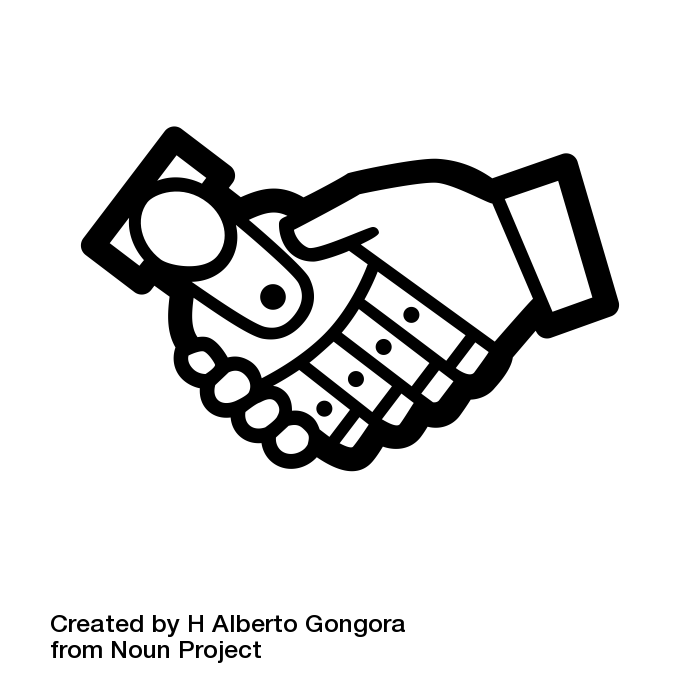 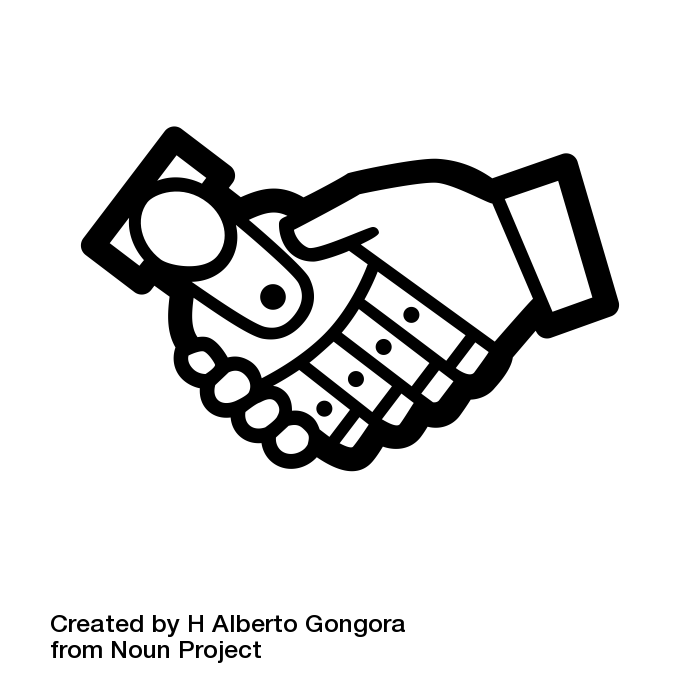 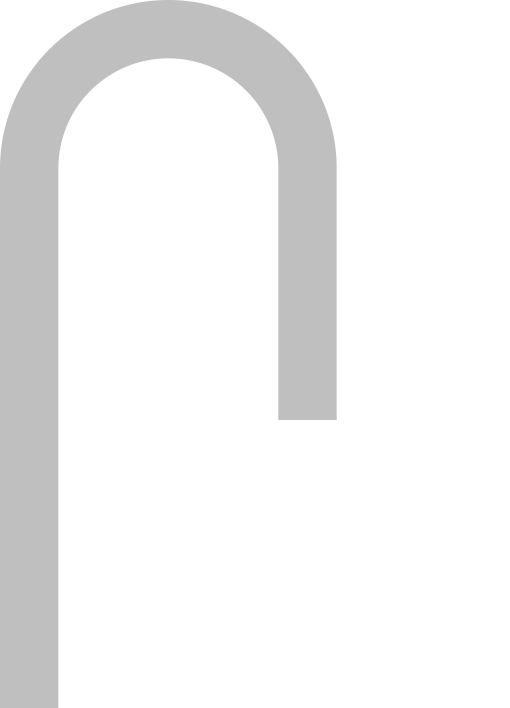 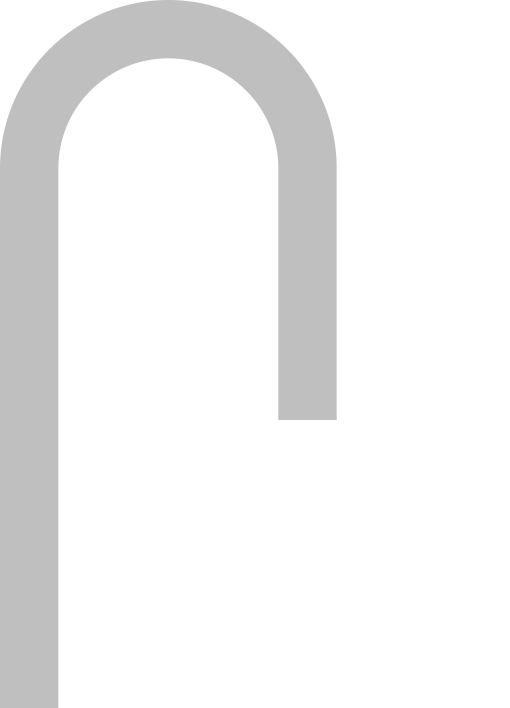 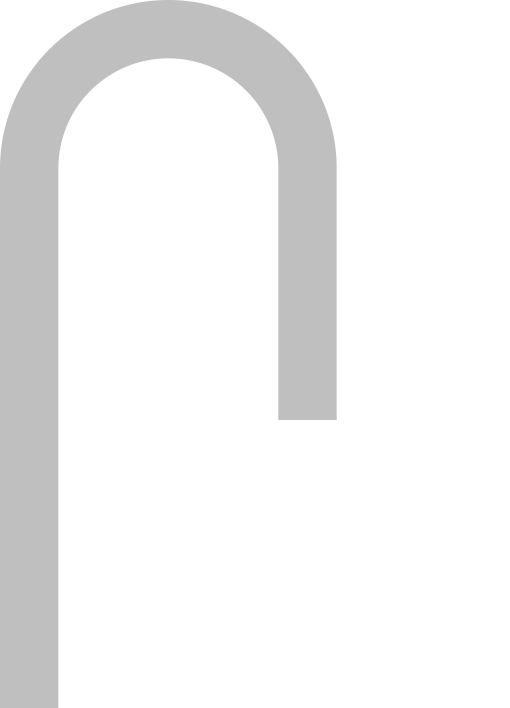 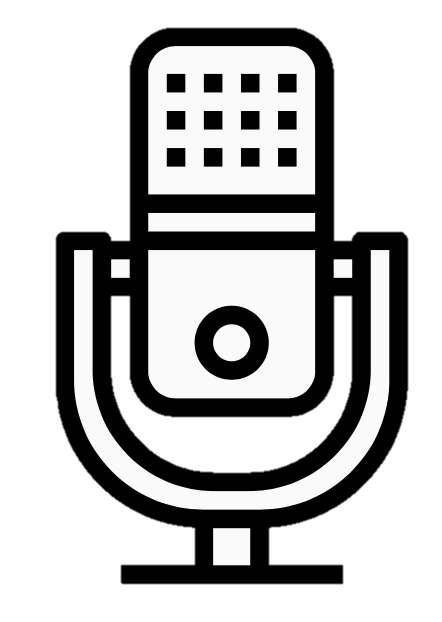 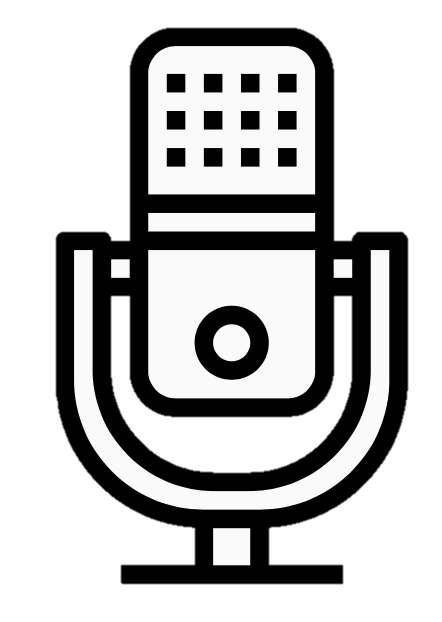 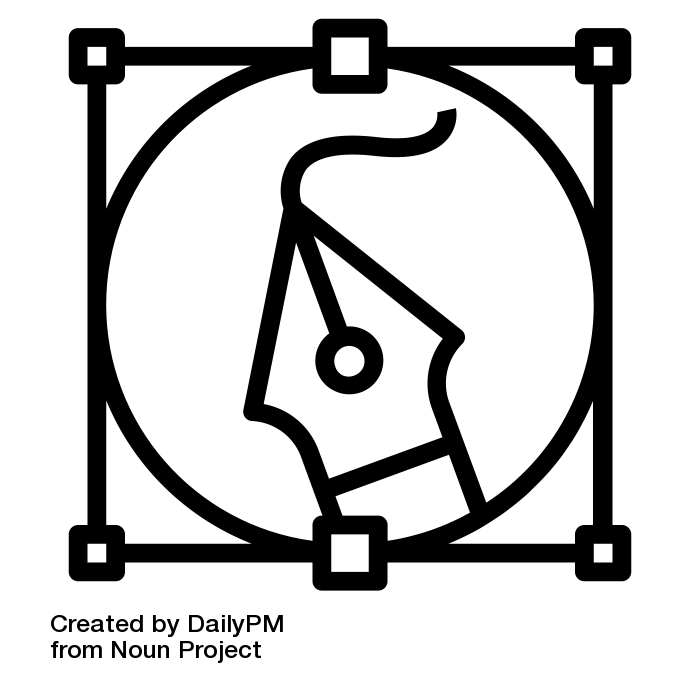 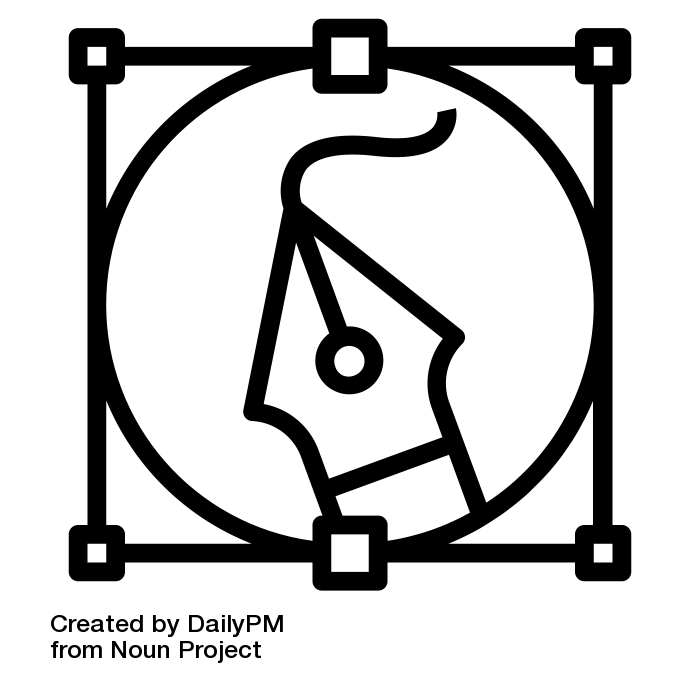 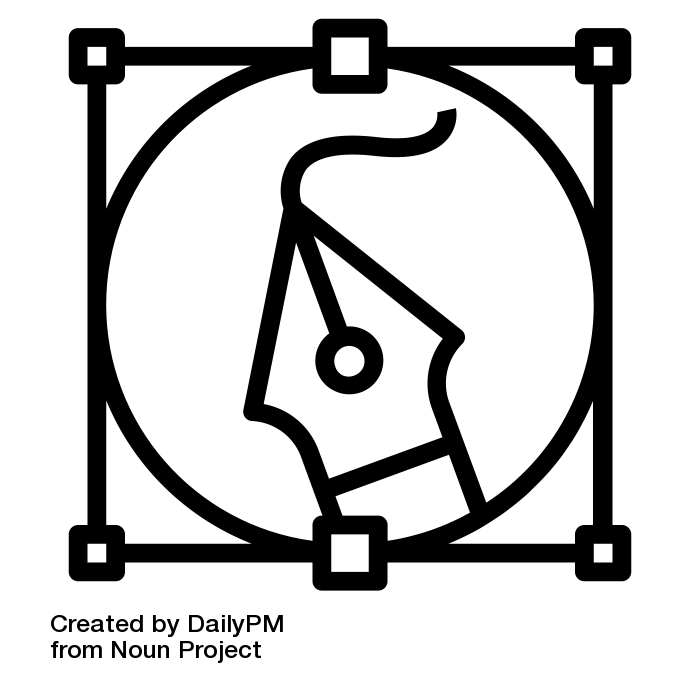 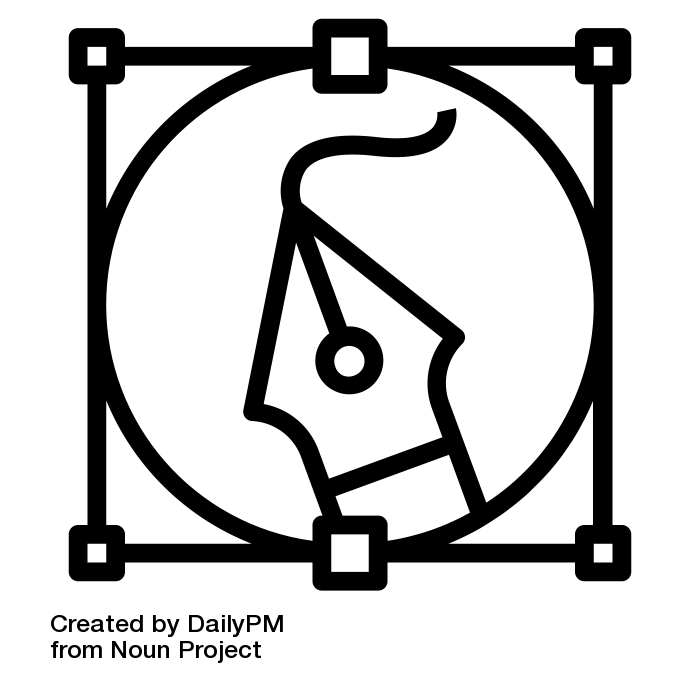 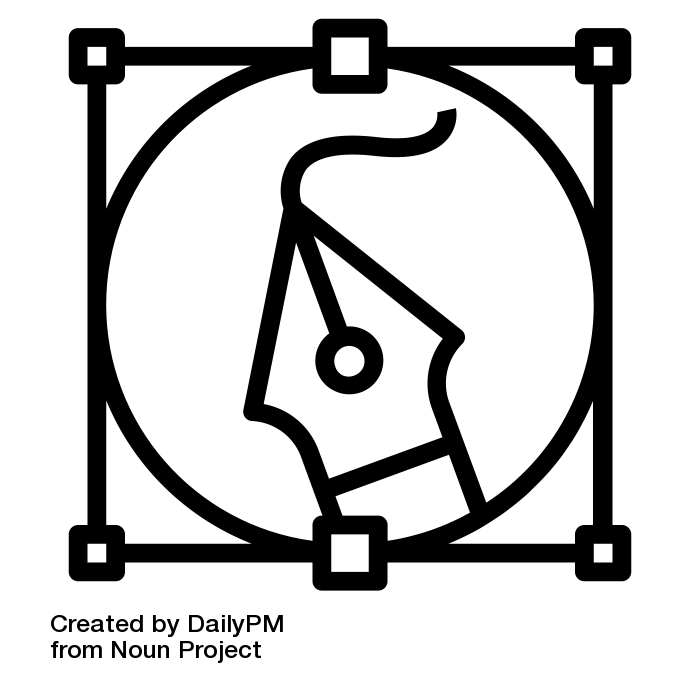 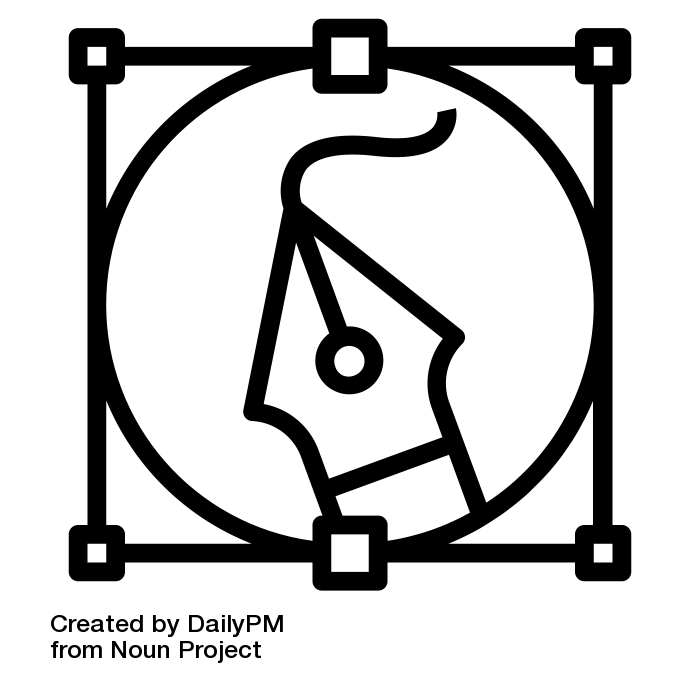 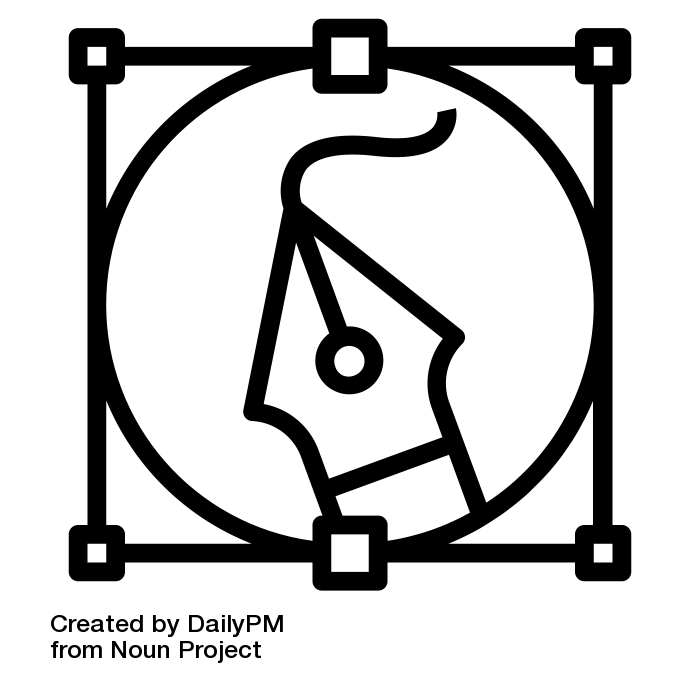 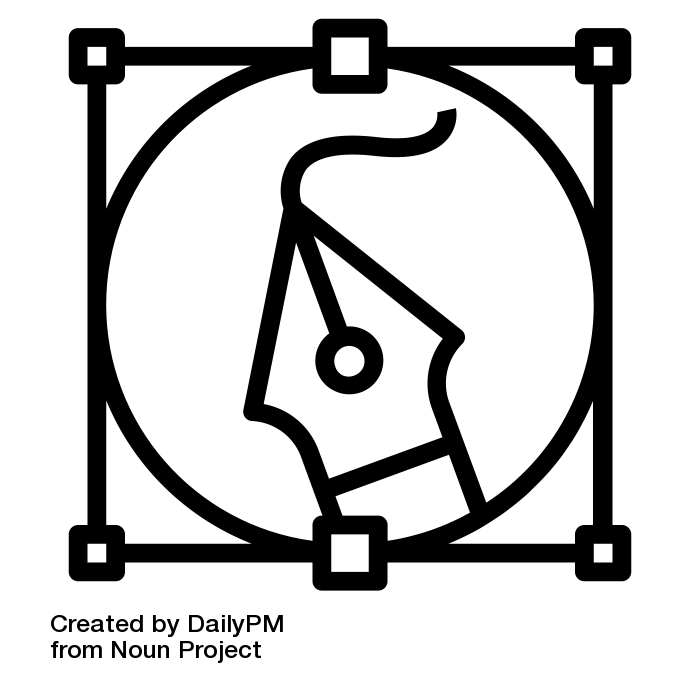 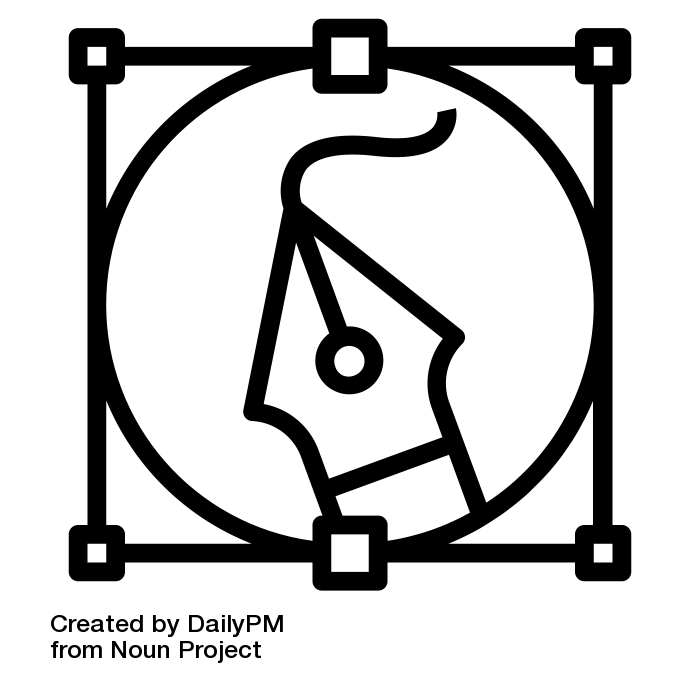 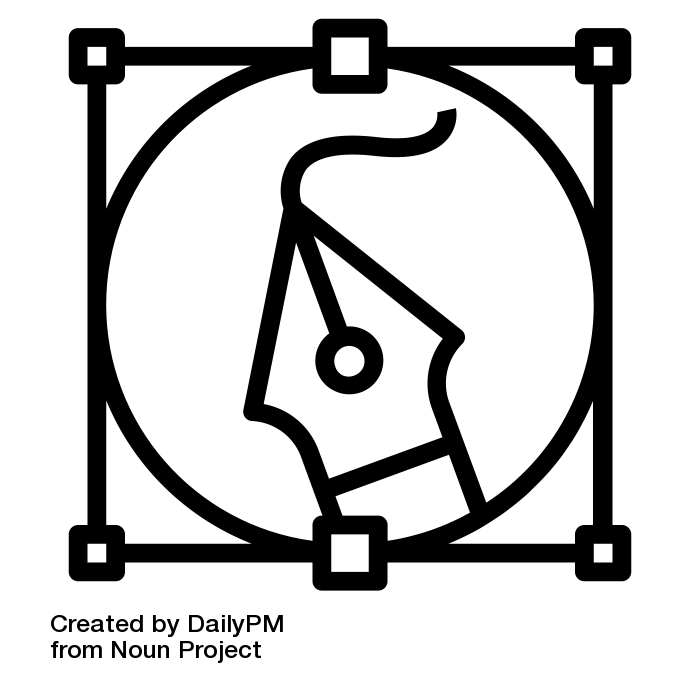 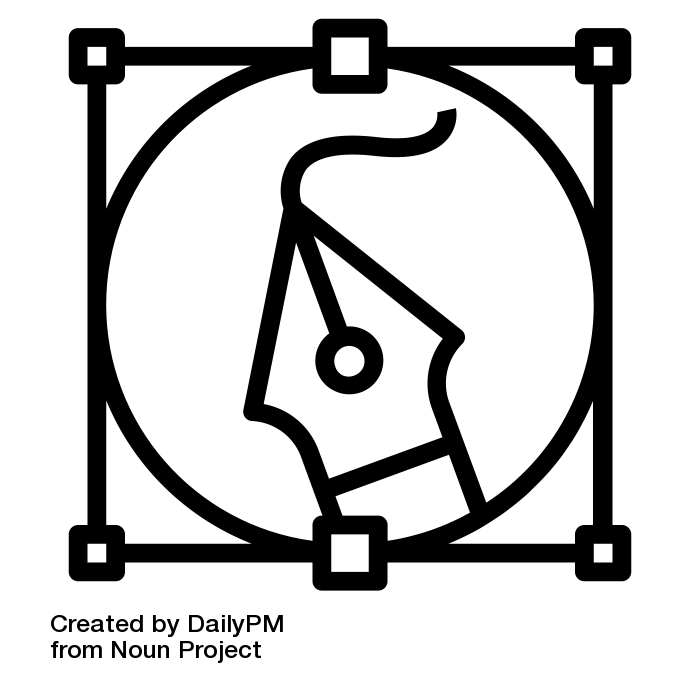 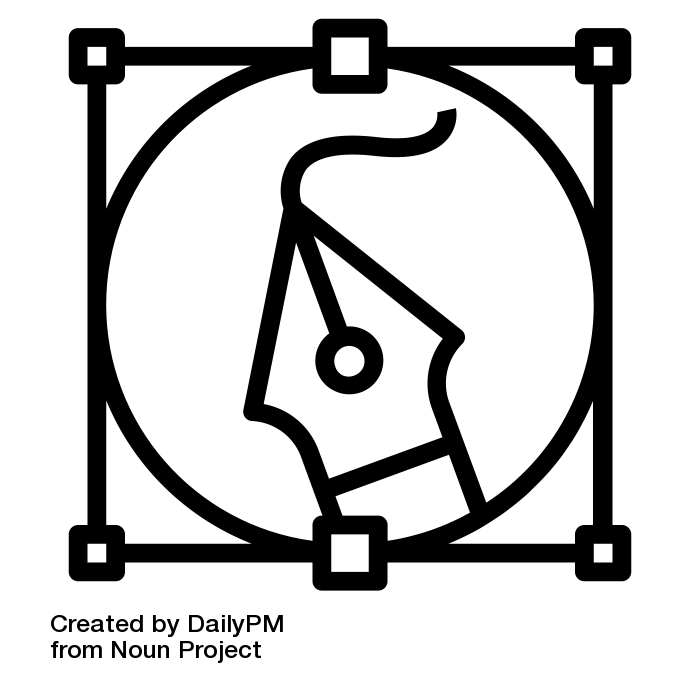 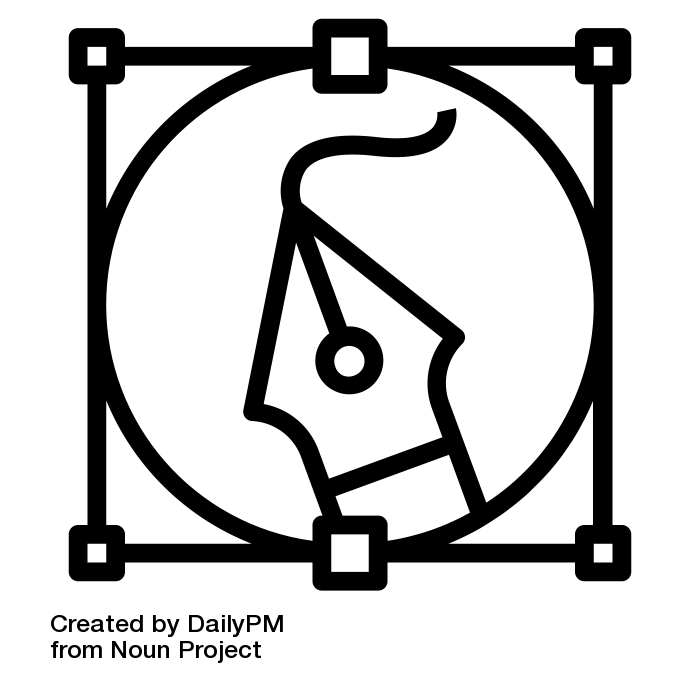 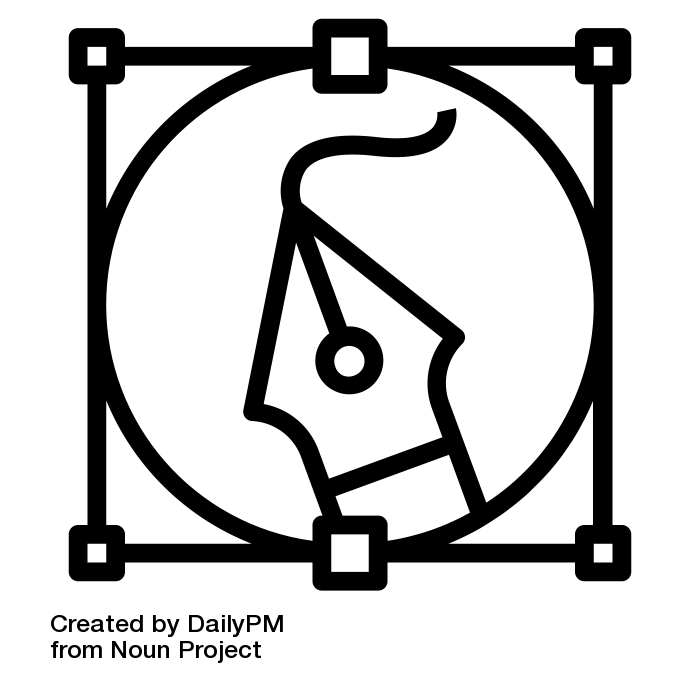 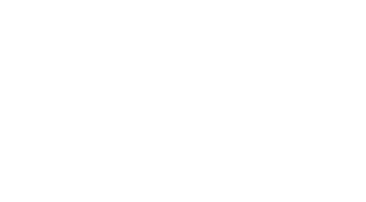 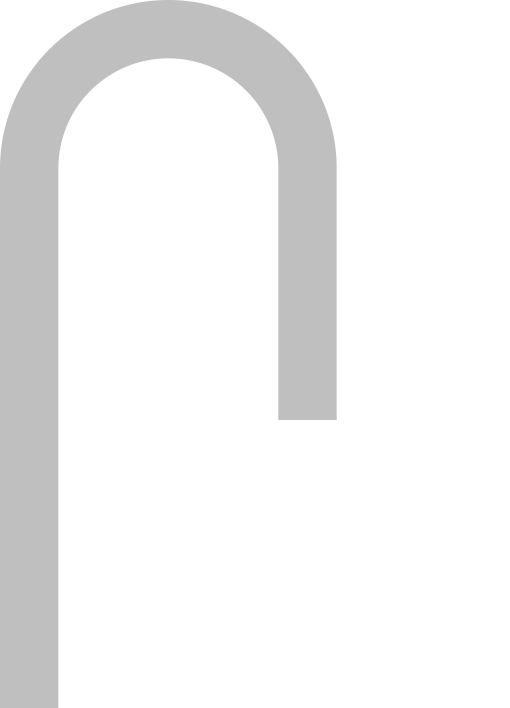 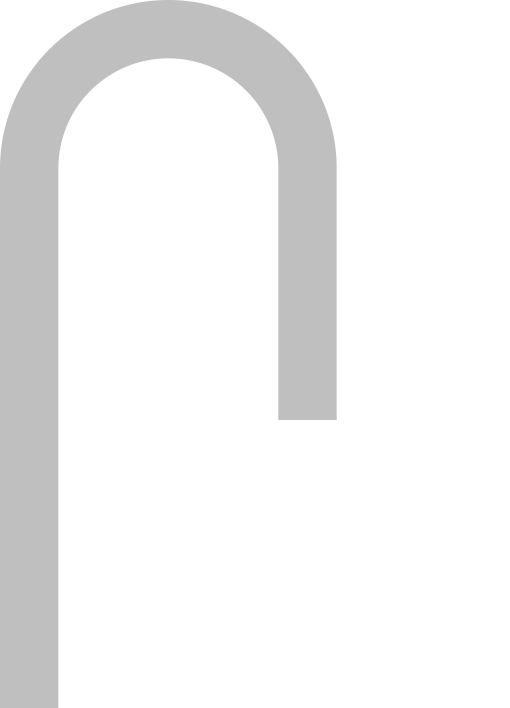 Ethics
Describe the different ways data can be collected.
What Laws protect us? What is GDPR?.
Describe the different ways data can be collected using IT
Animation
Explain the term "Database".
Explain how to manipulate shapes to meet the criteria.
Explain the role of a Primary Key.
Design your animation to meet the success criteria.
Create your animation to meet the success criteria.
How is technology changing the way we work?
Time to Shine: Evaluate the impact of technology.
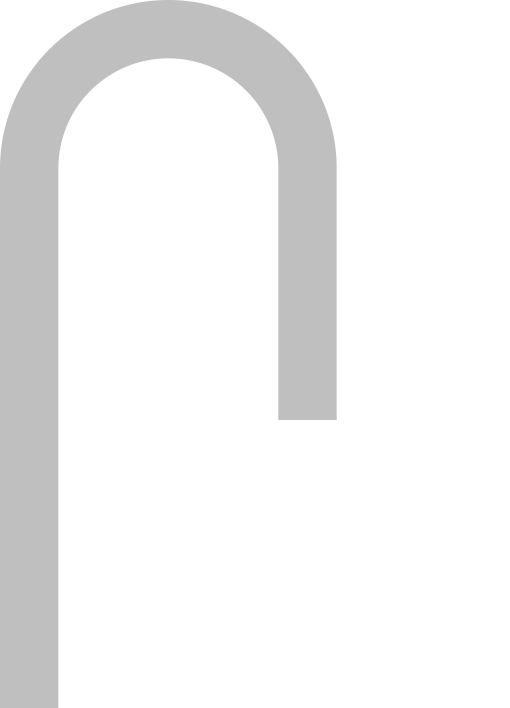 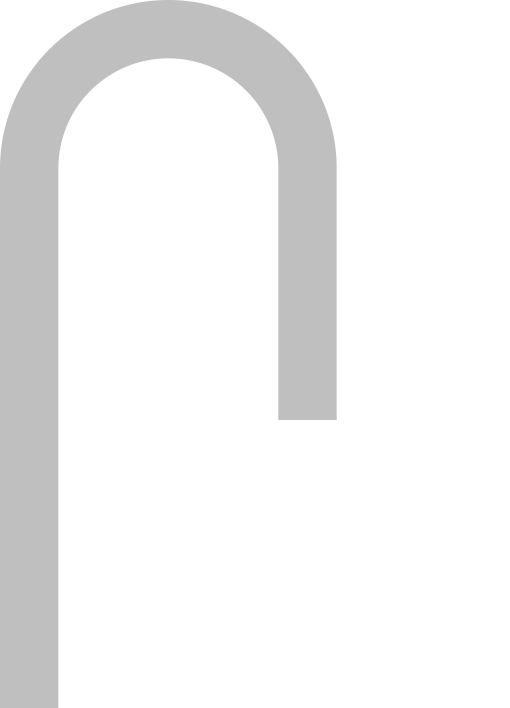 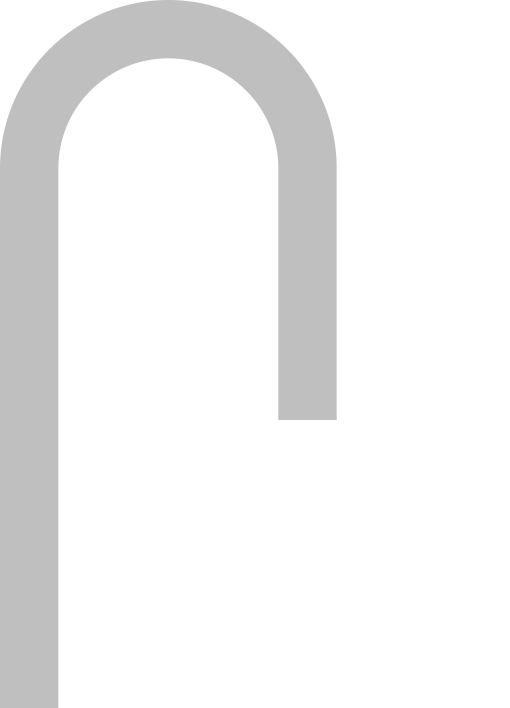 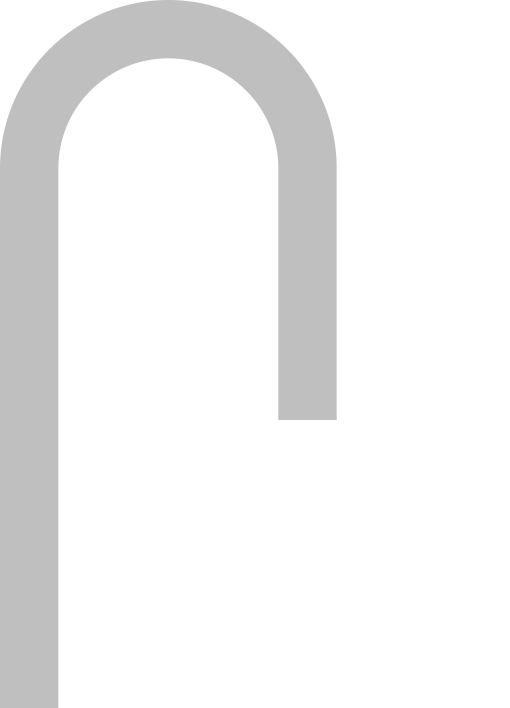 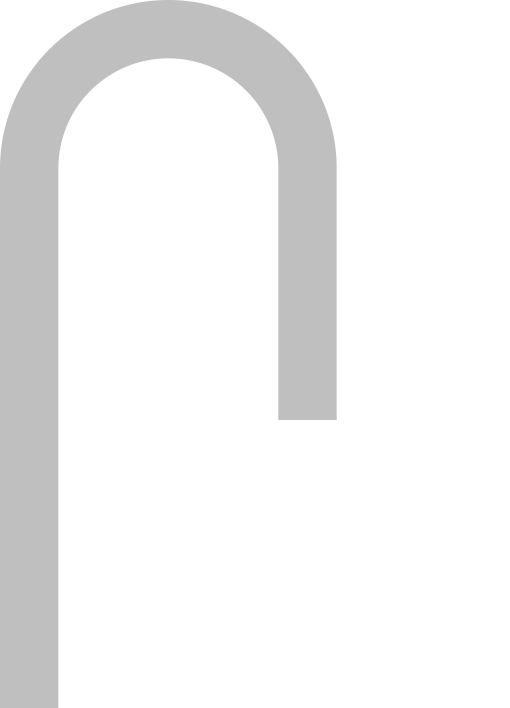 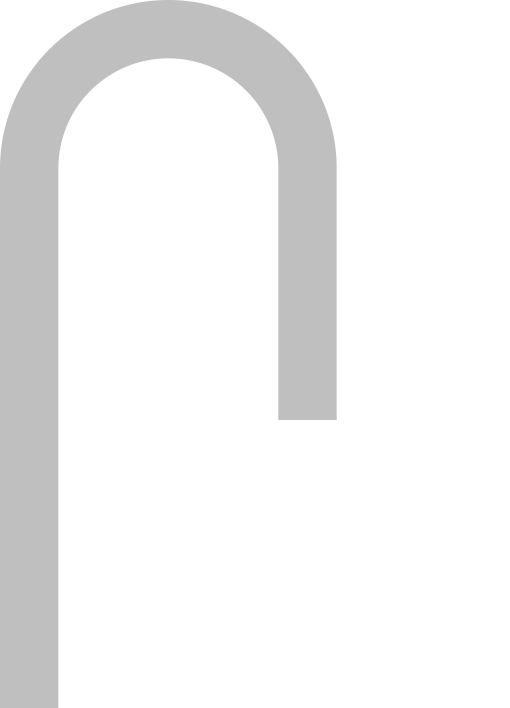 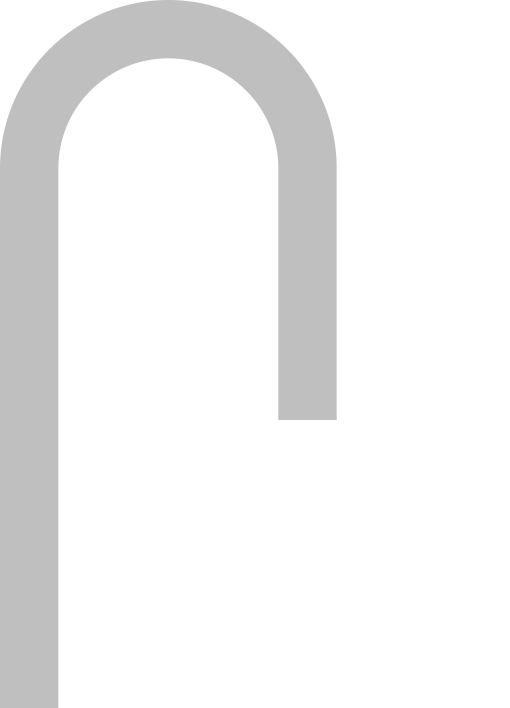 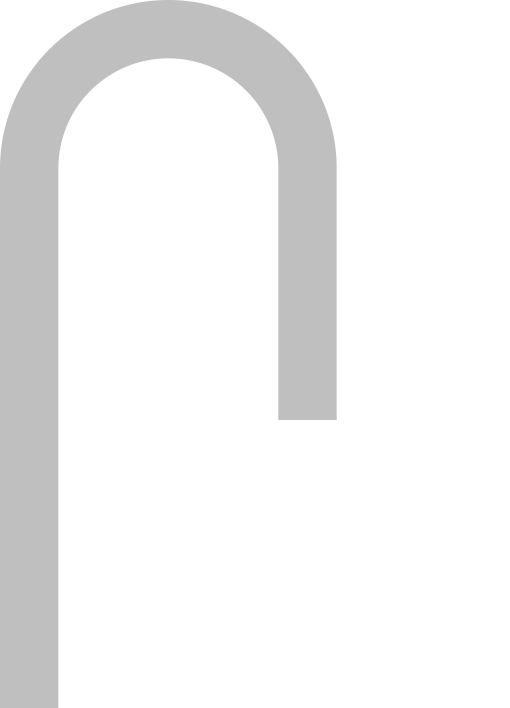 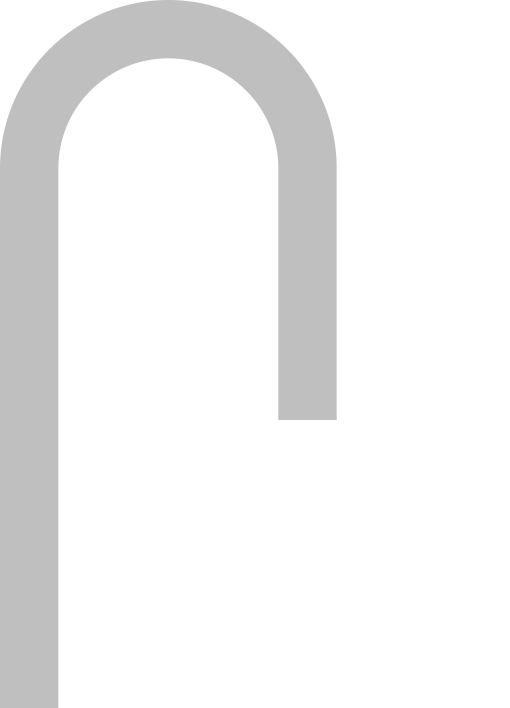 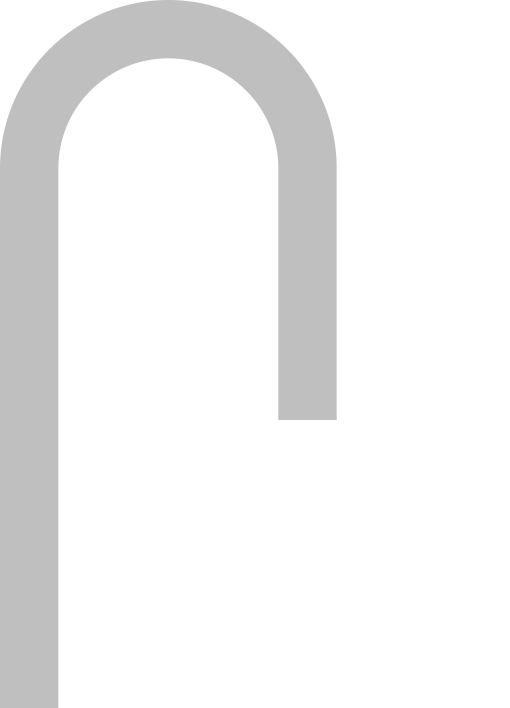 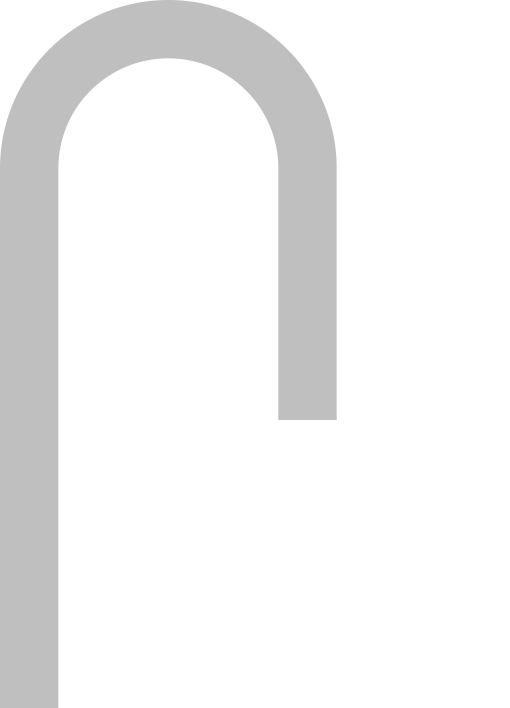 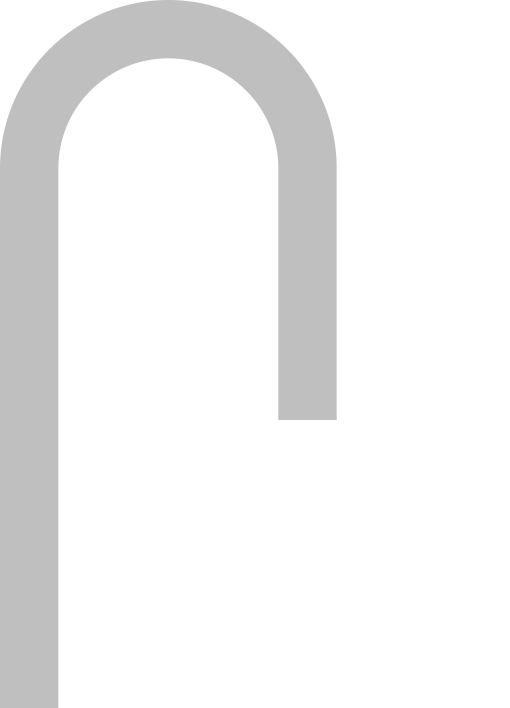 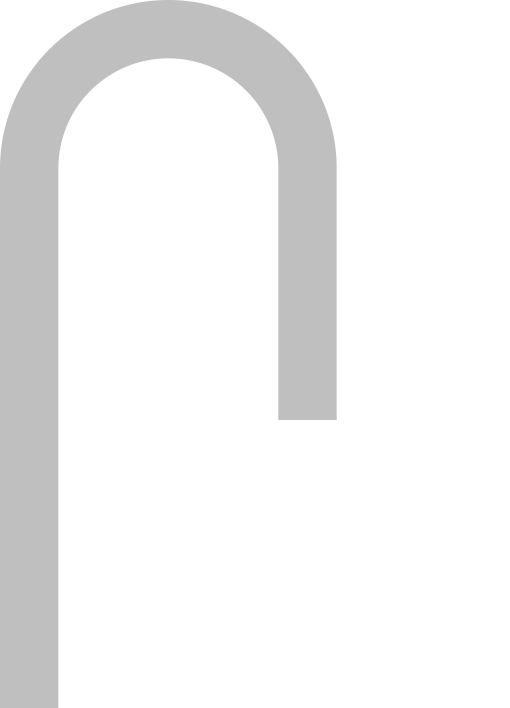 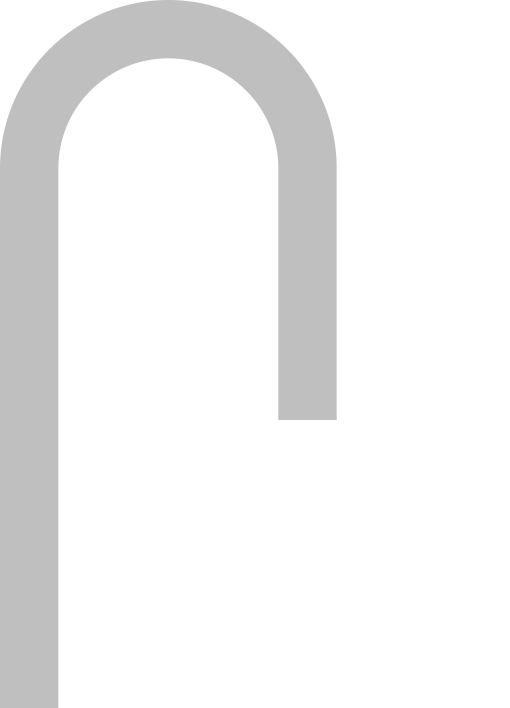 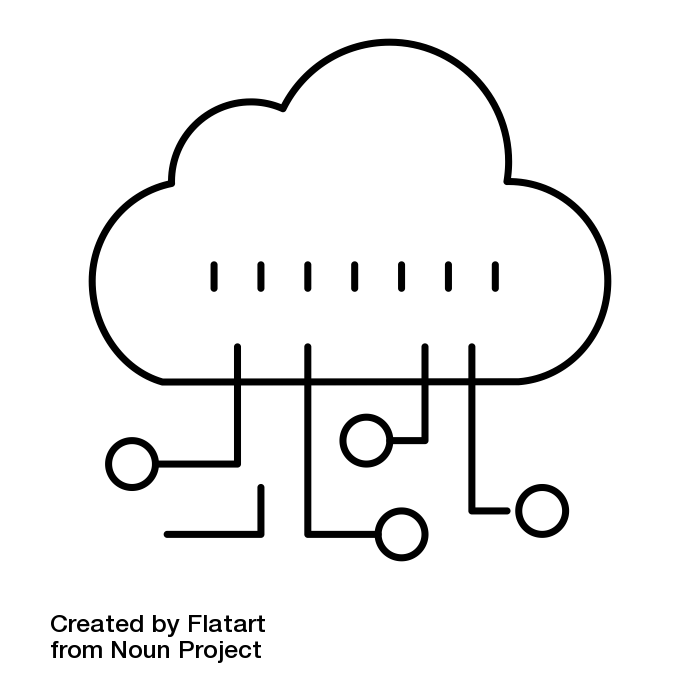 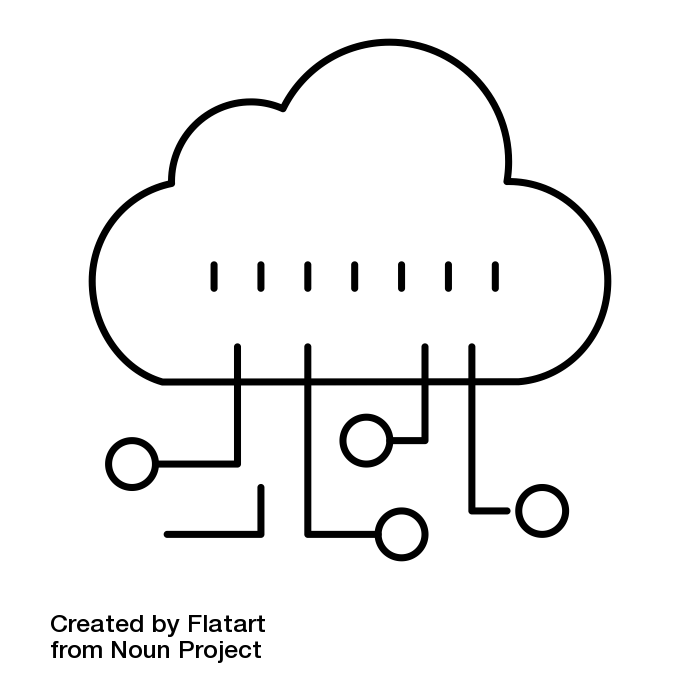 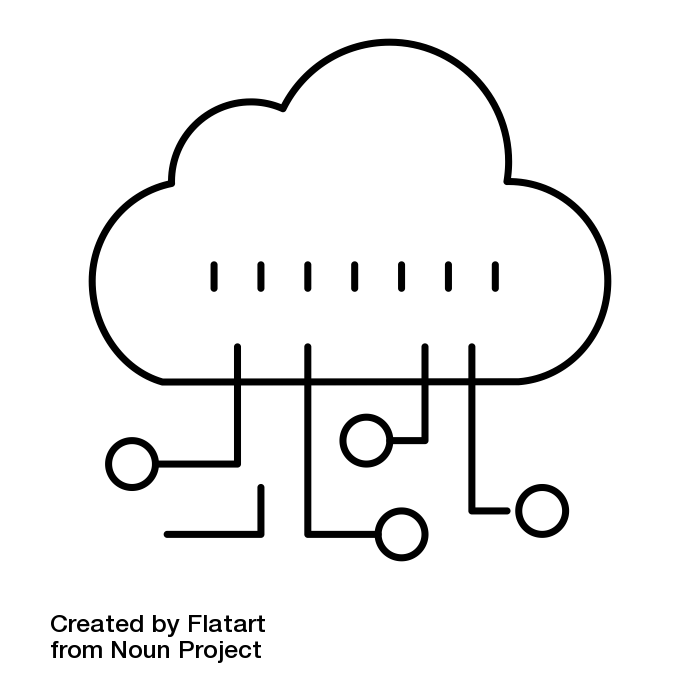 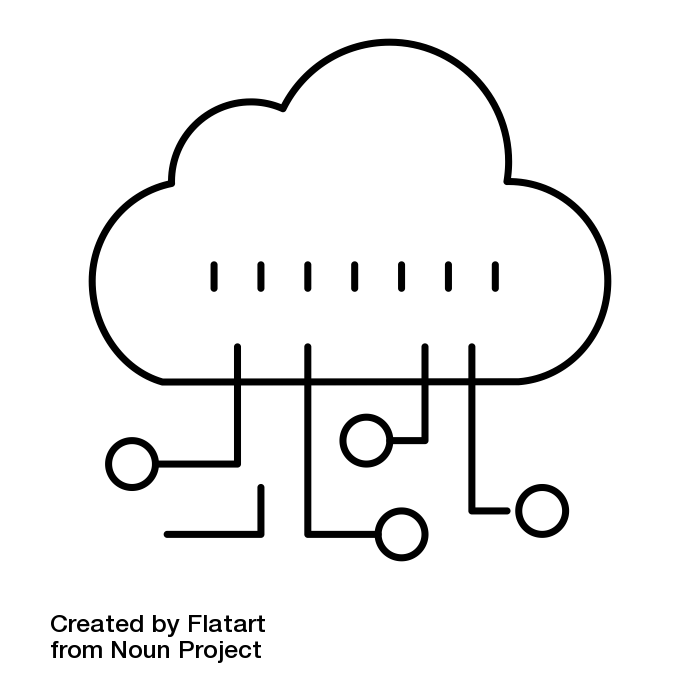 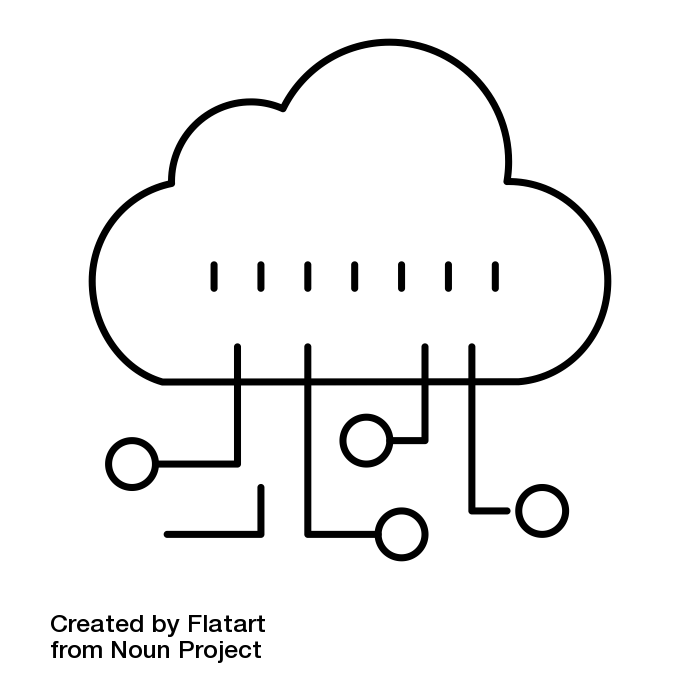 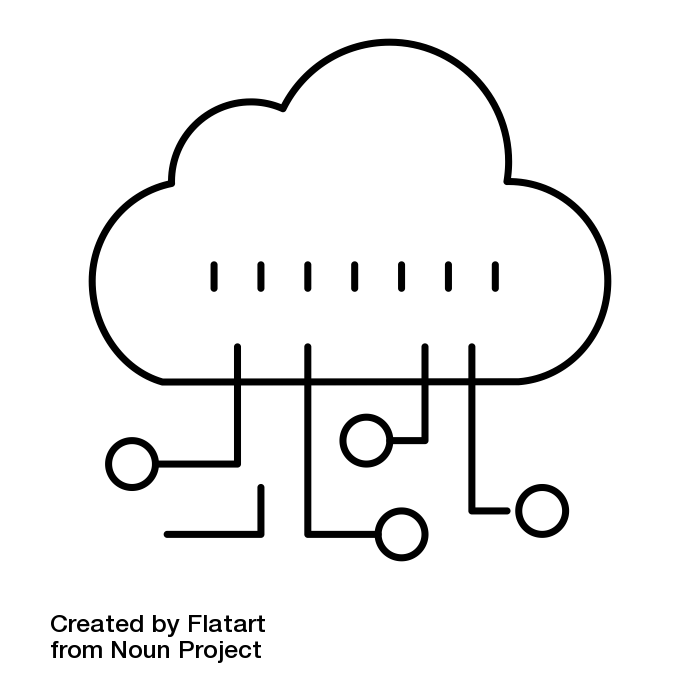 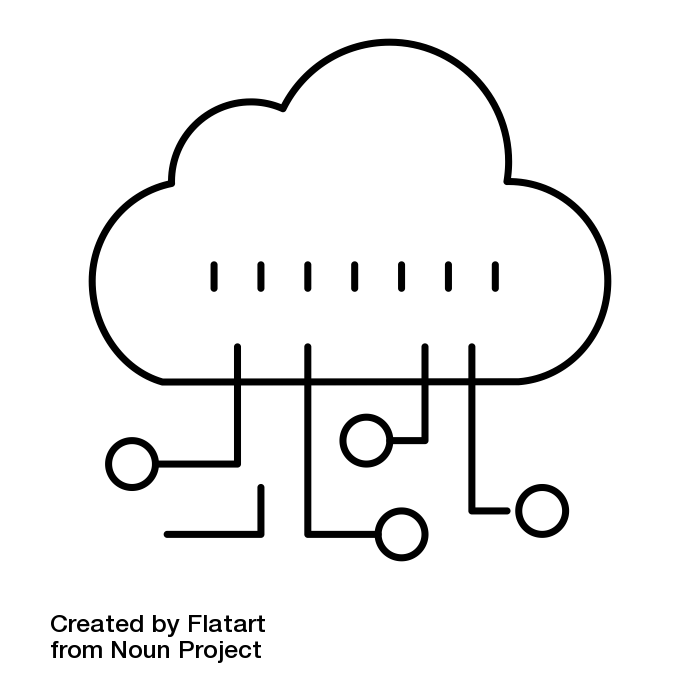 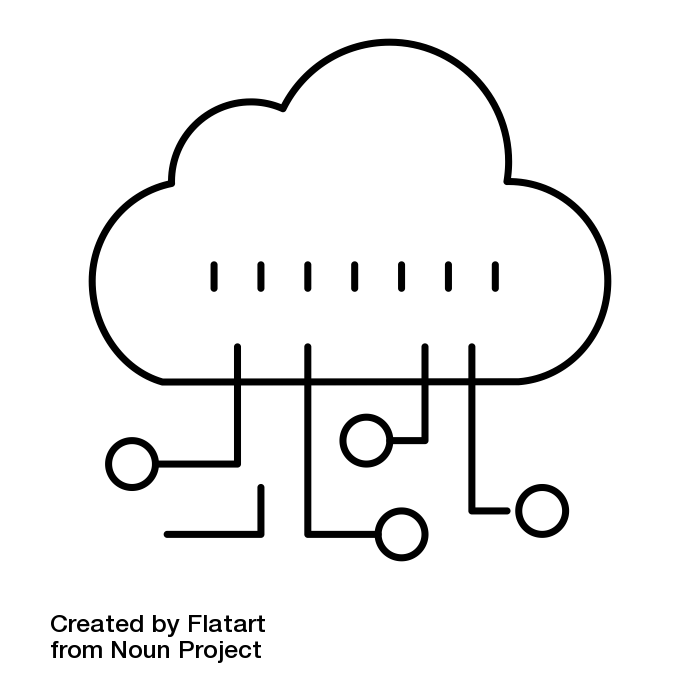 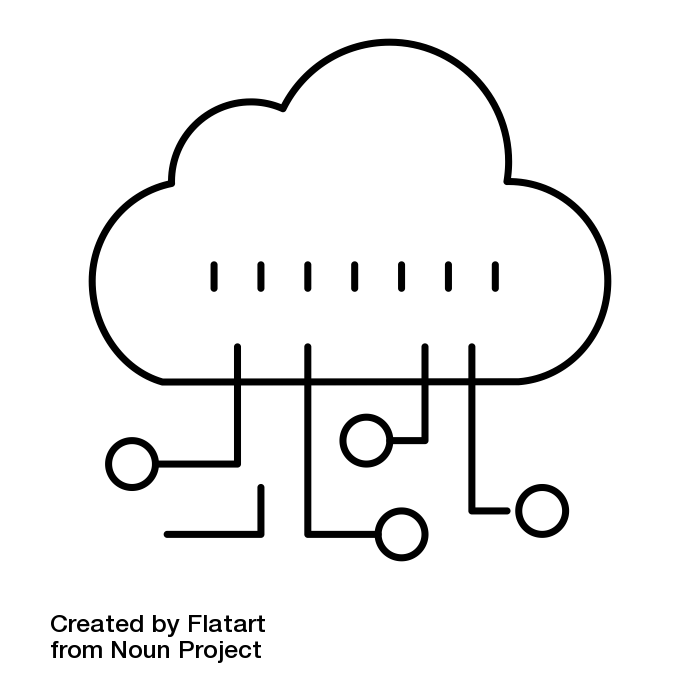 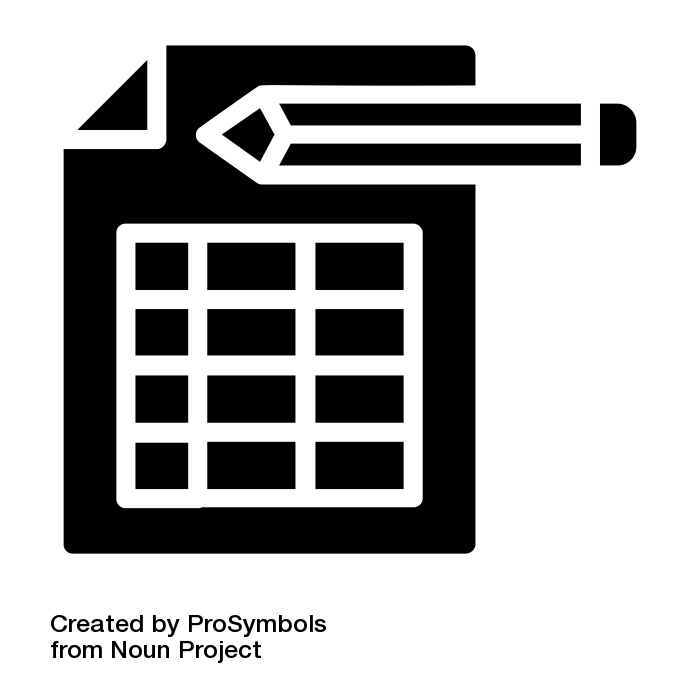 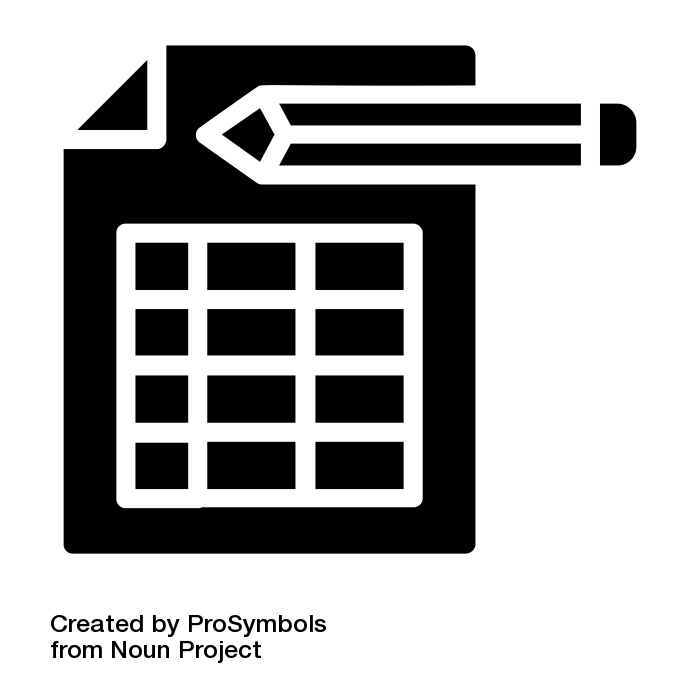 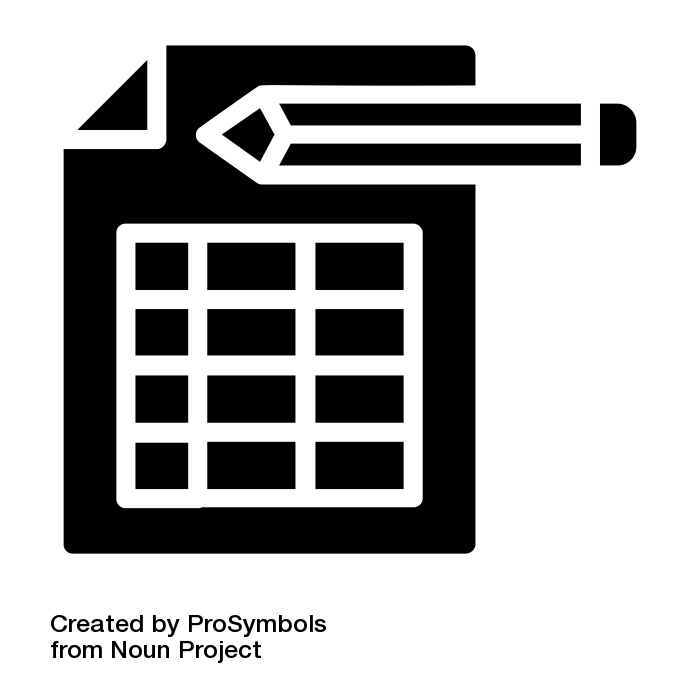 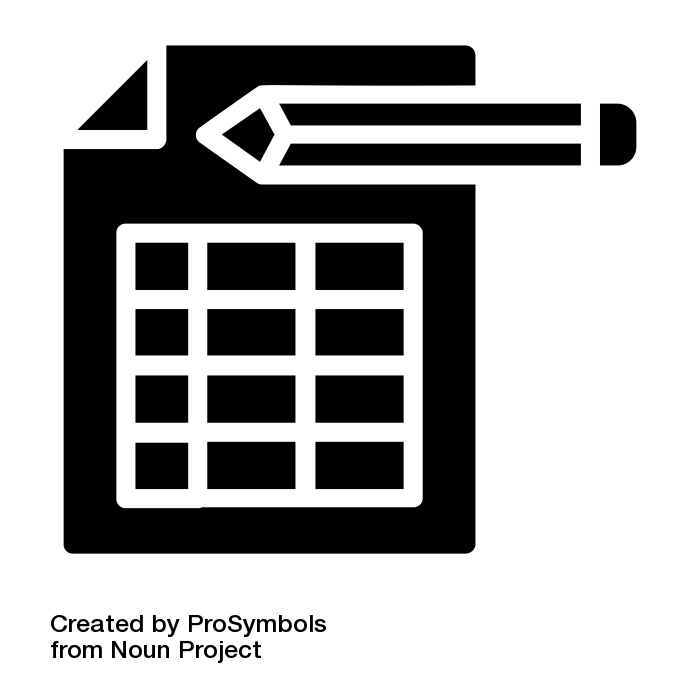 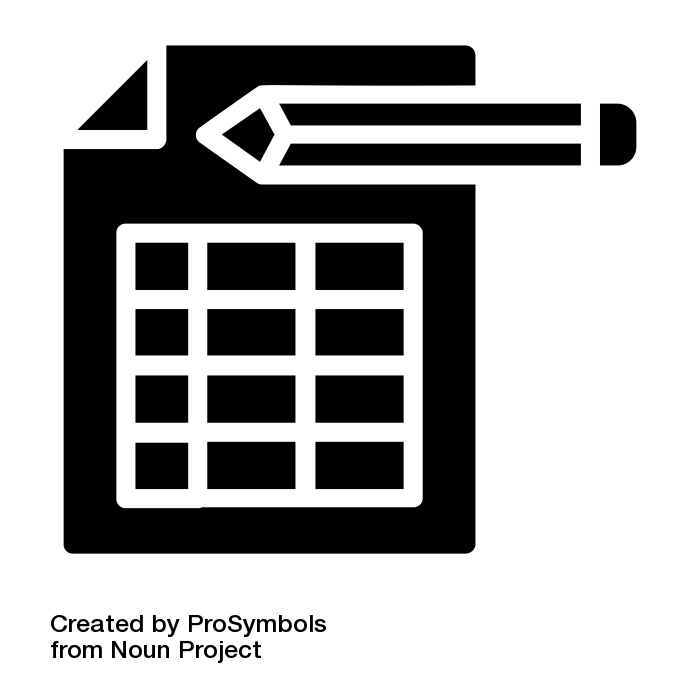 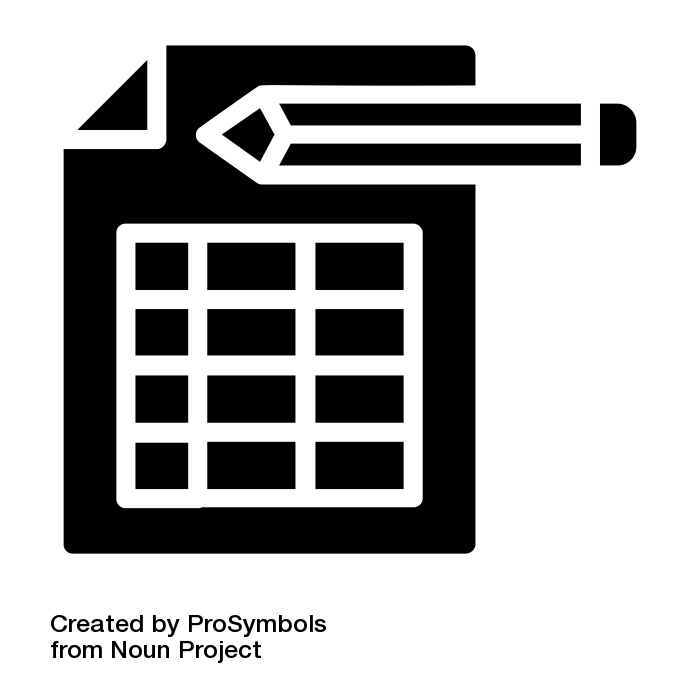 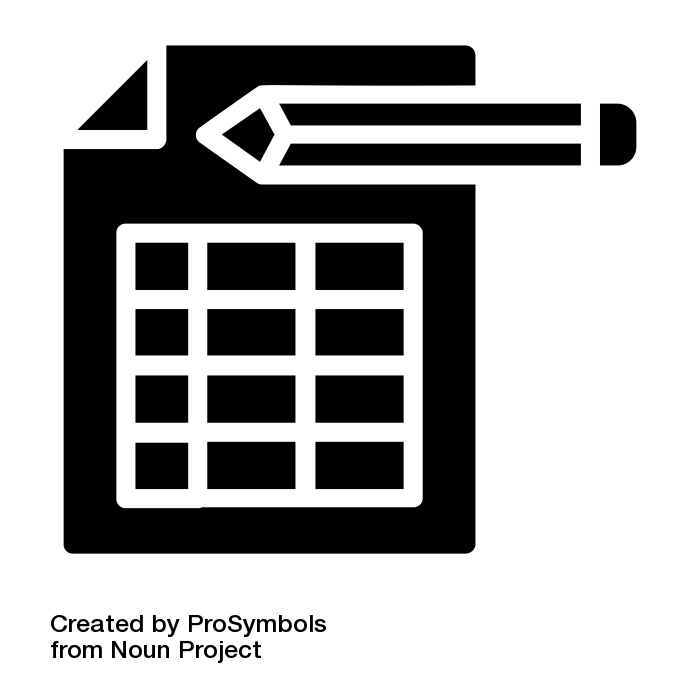 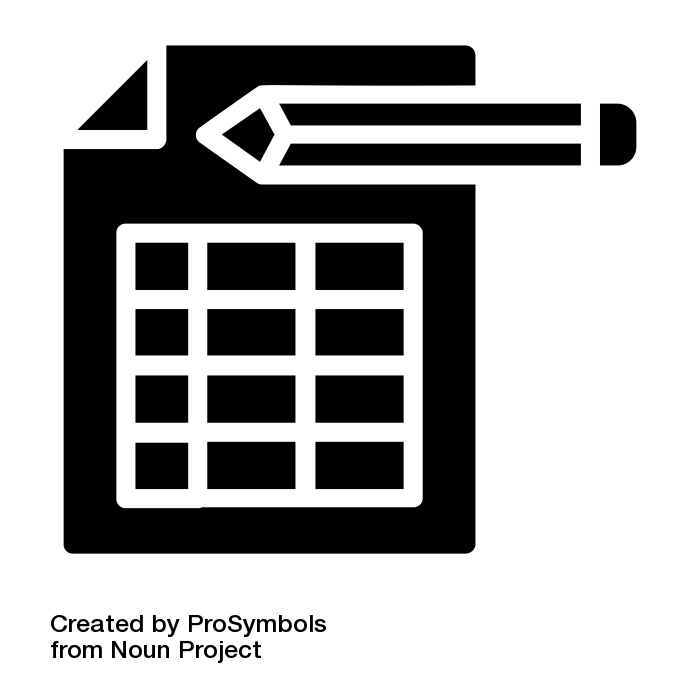 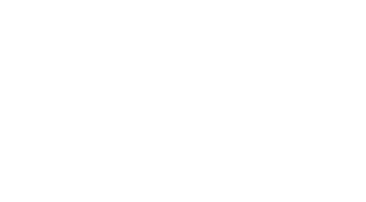 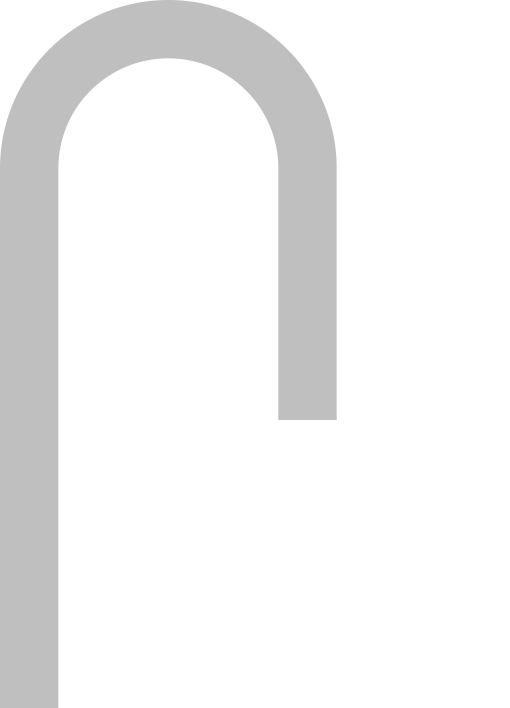 Explain the difference between Data & Information.
Explain the concept of Big Data and the impact it can have
What is the Computer Misuse Act?
Time to Shine: Does my questionnaire meet the criteria?
Databases
Explore the role of a Simple Query in a database.
Time to Shine: How does my database meet the criteria?
Explain how you can use lights, camera and render to enhance your animation.
How is our culture being impacted by technology?
Explain how to make simple keyframe animations.
Time to Shine: Evaluate your completed animation against the success criteria.
Assessment
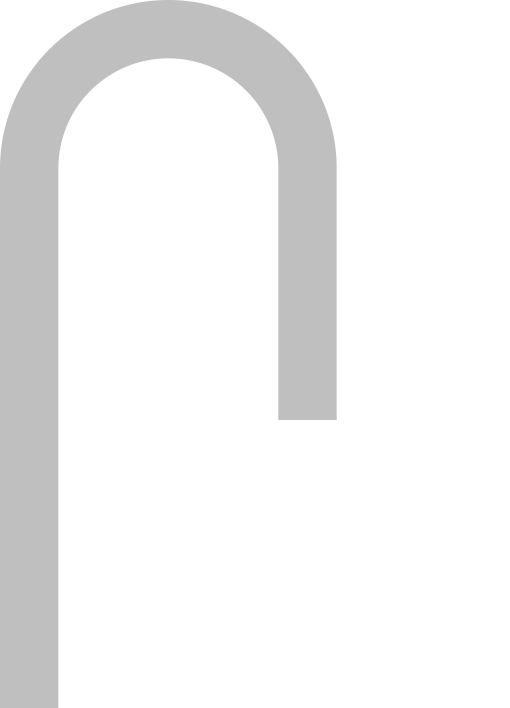 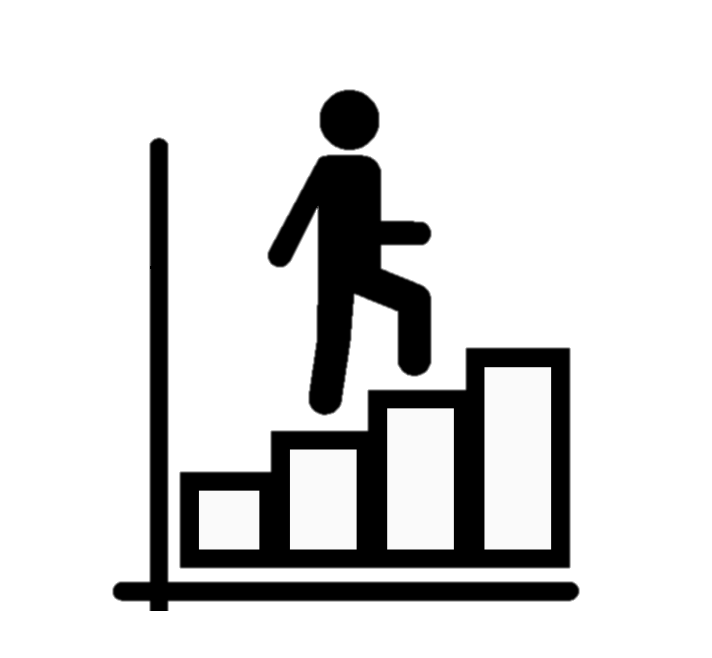 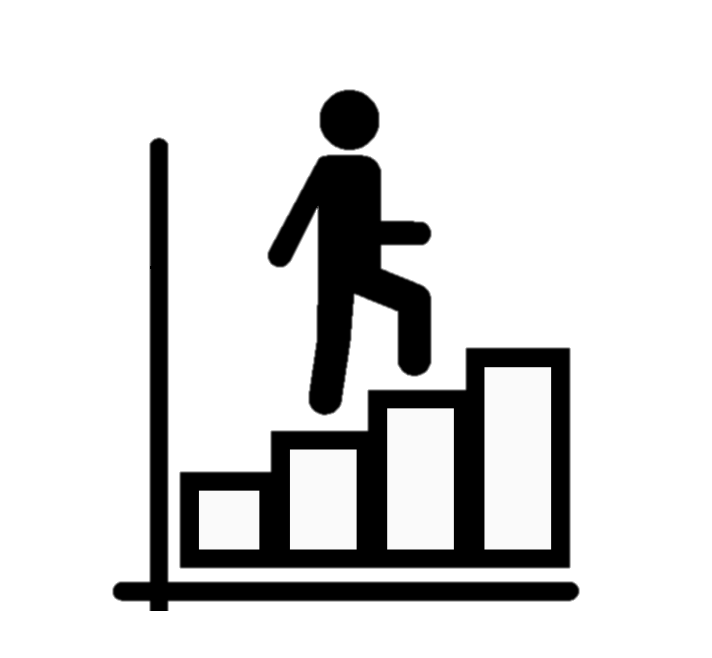 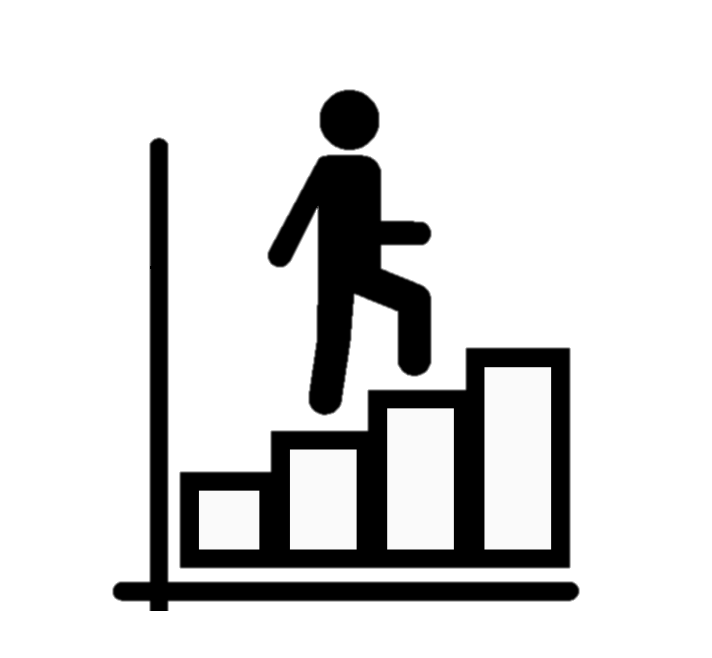 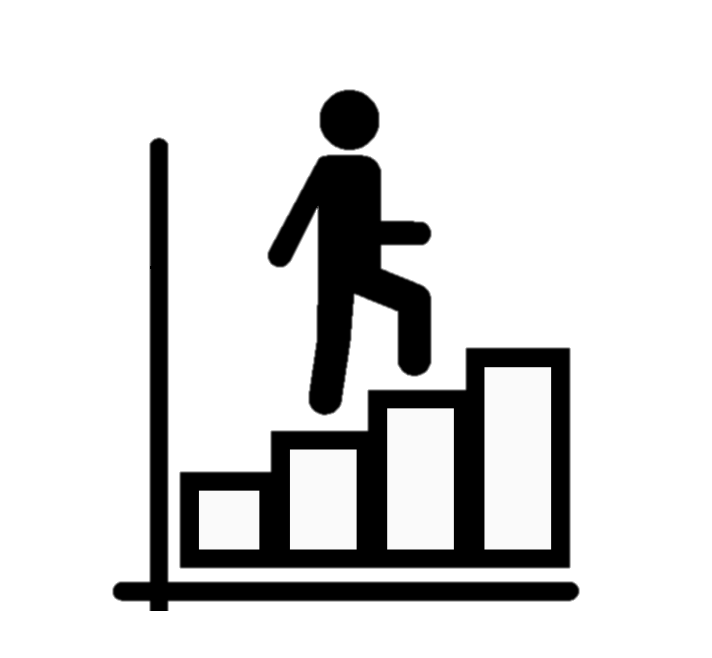 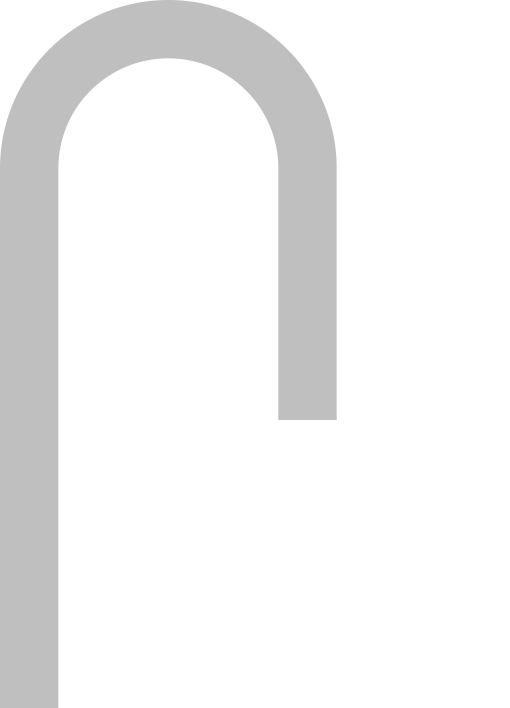 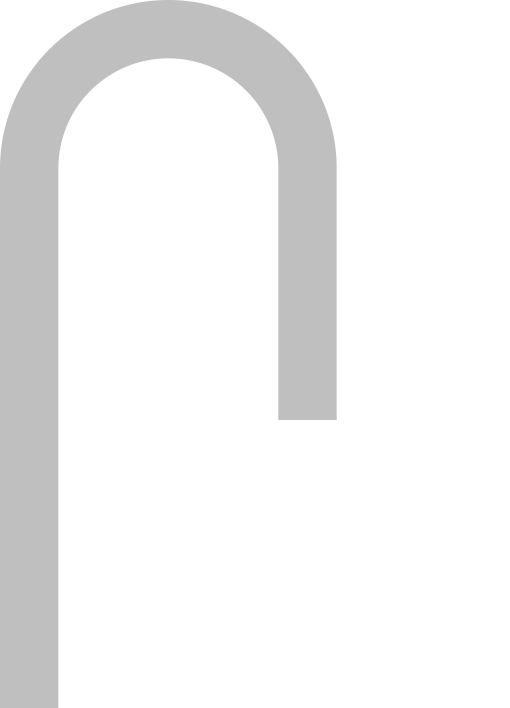 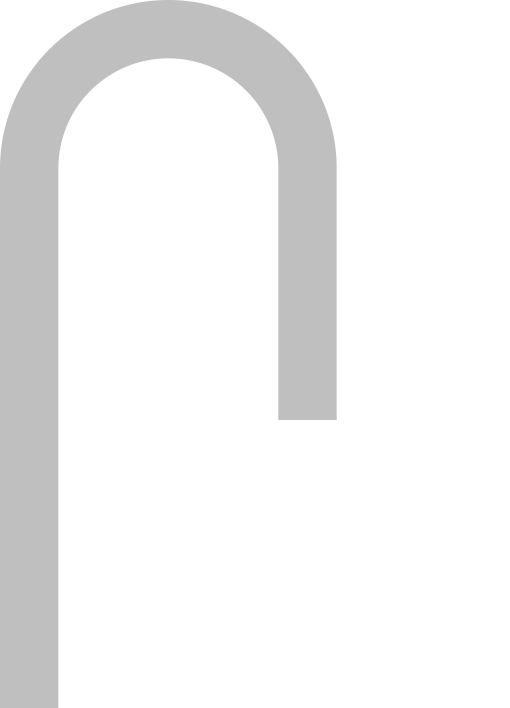 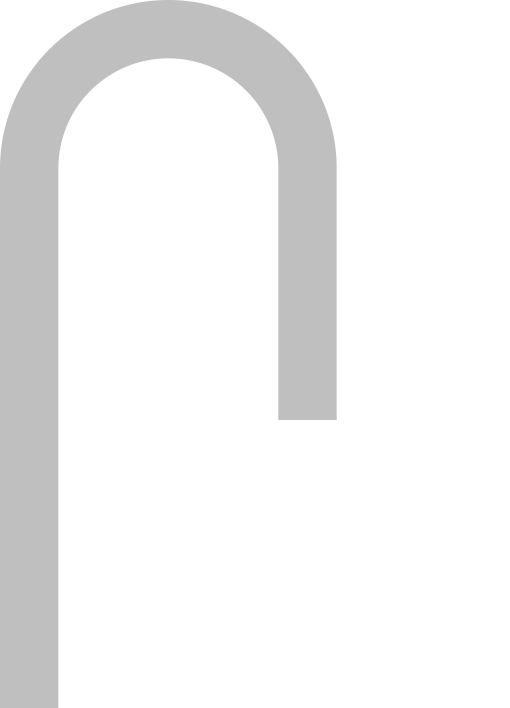 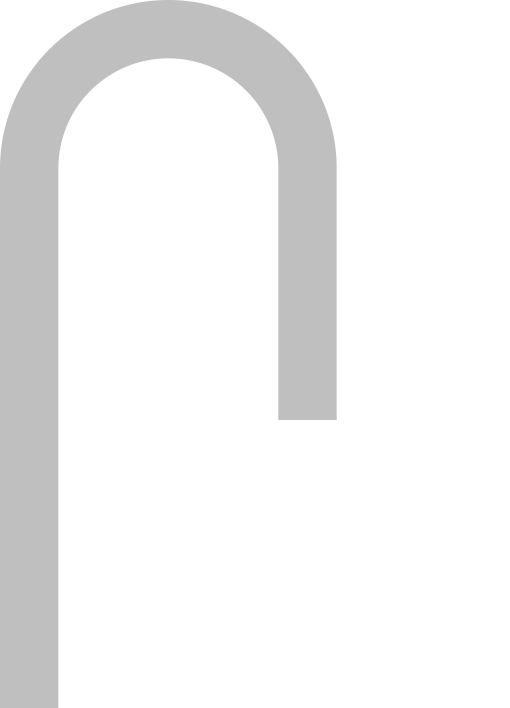 Big Data
How private is your information?
Explain how to create more complex queries.
Explore the role of a Report in a database.
How can technology affect your social well-being?
GRIT
Design and create a suitable questionnaire
Assessment
Analyse the results of a questionnaire.
GRIT
Explain the term "organic modelling".
Describe how to use complex modelling techniques to make an animation look realistic.
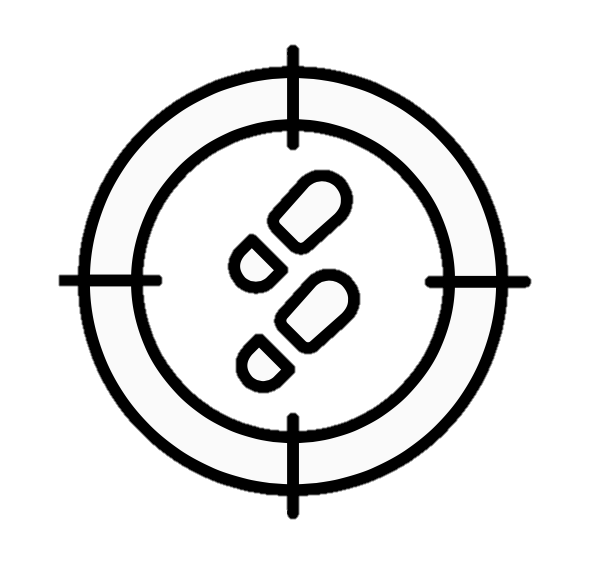 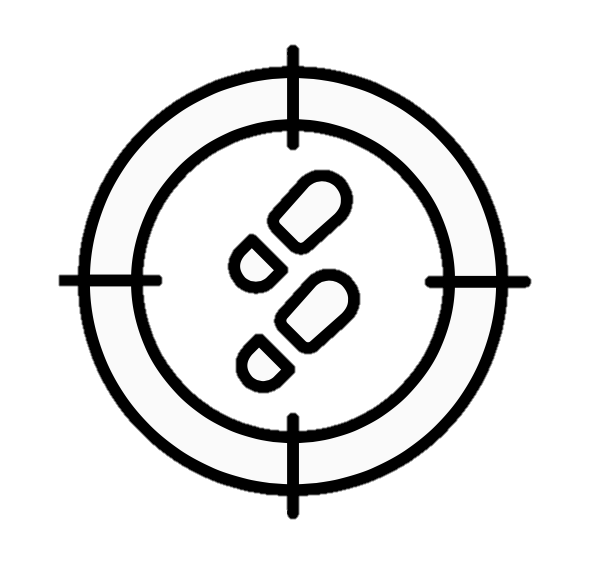 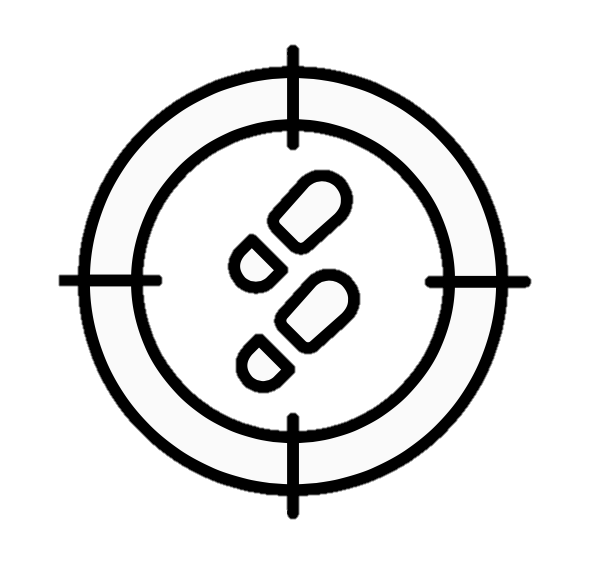 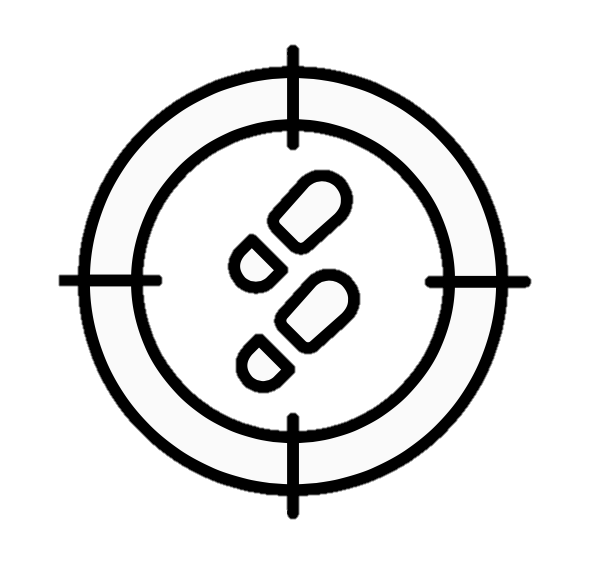 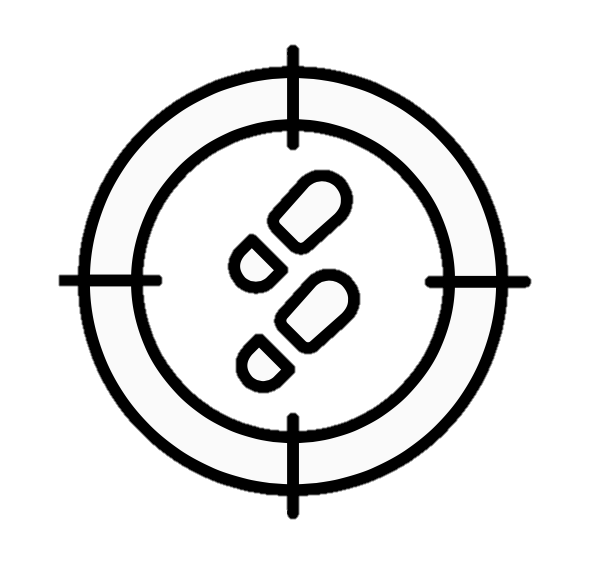 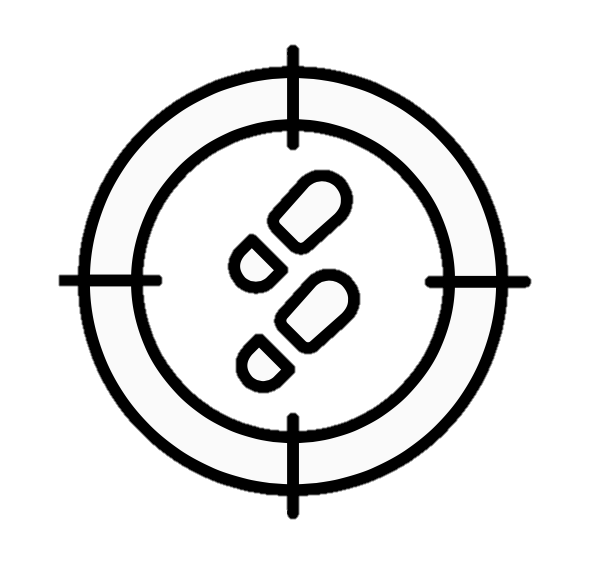 July
September
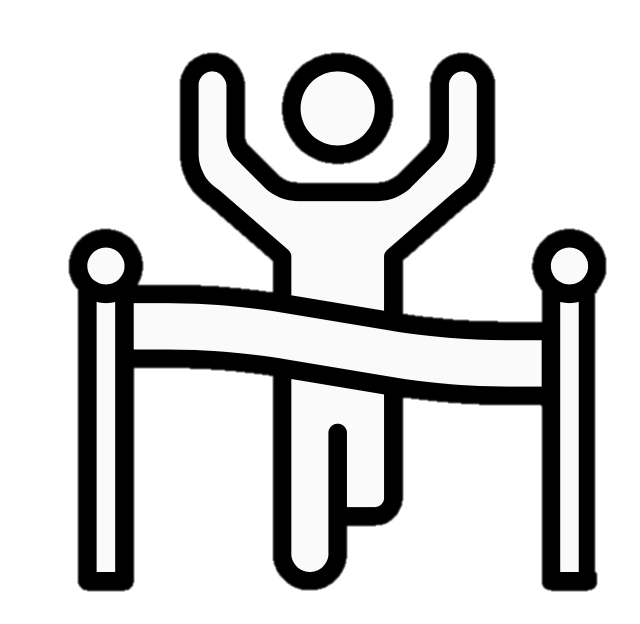 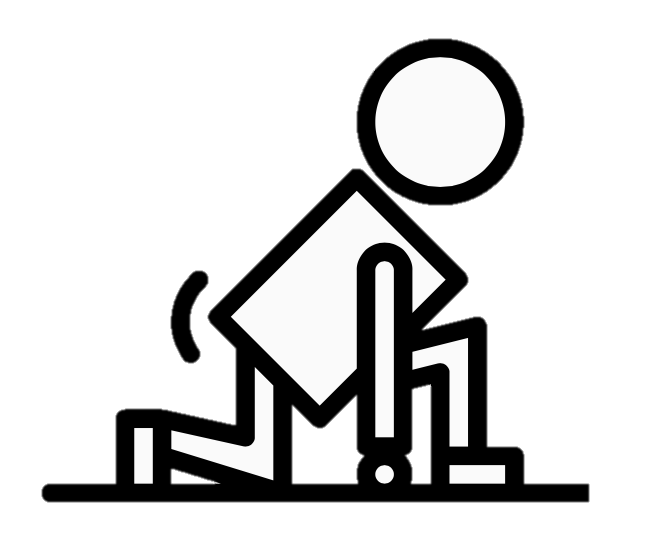 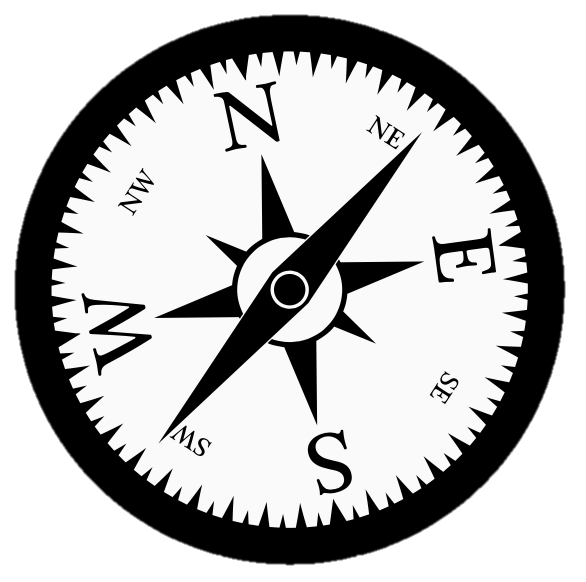 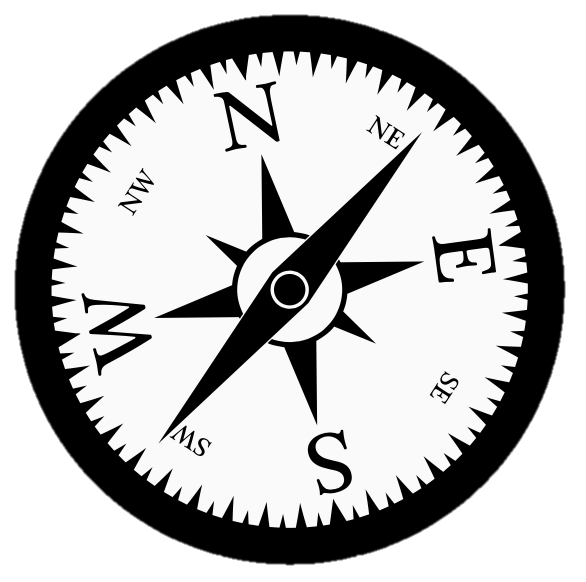 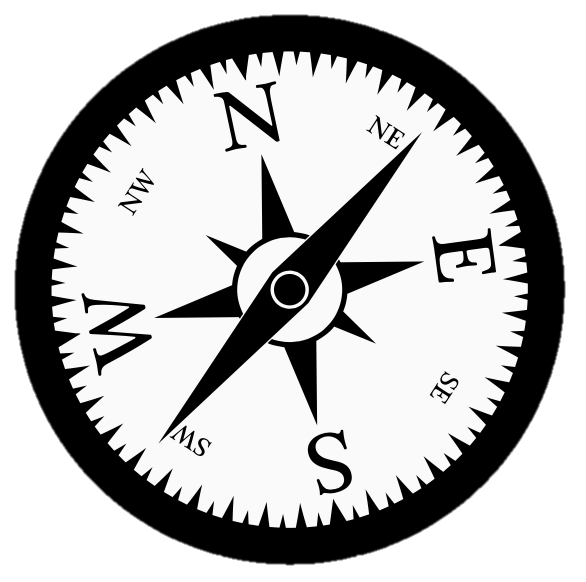 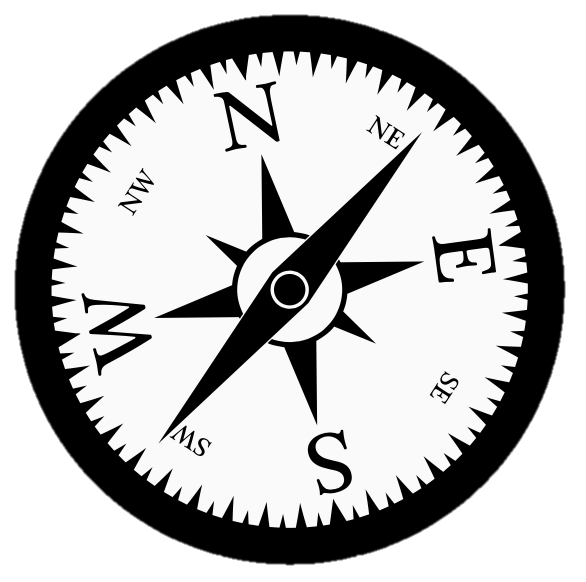 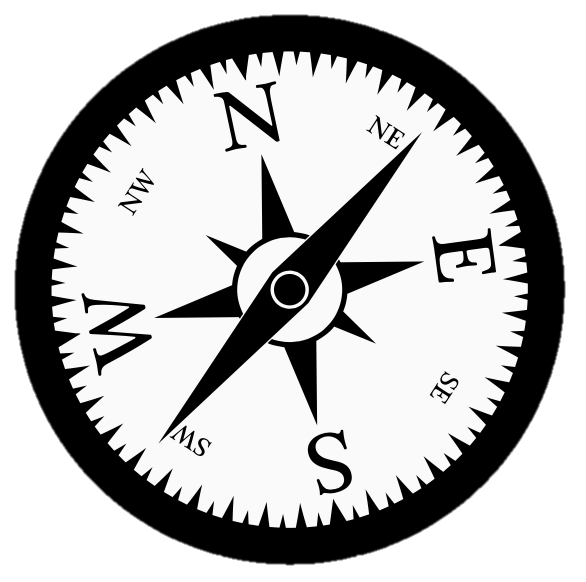 Whole Class Feedback
Whole Class Feedback
Whole Class Feedback
Whole Class Feedback
Booklet Review
Whole Class Feedback
Booklet Review
Booklet Review
Booklet Review
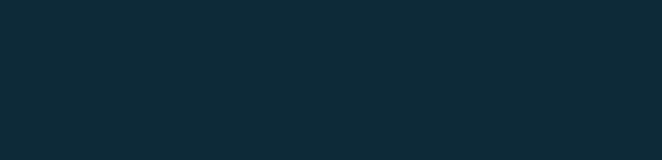 Year 8 Digital Technologies Learning Journey
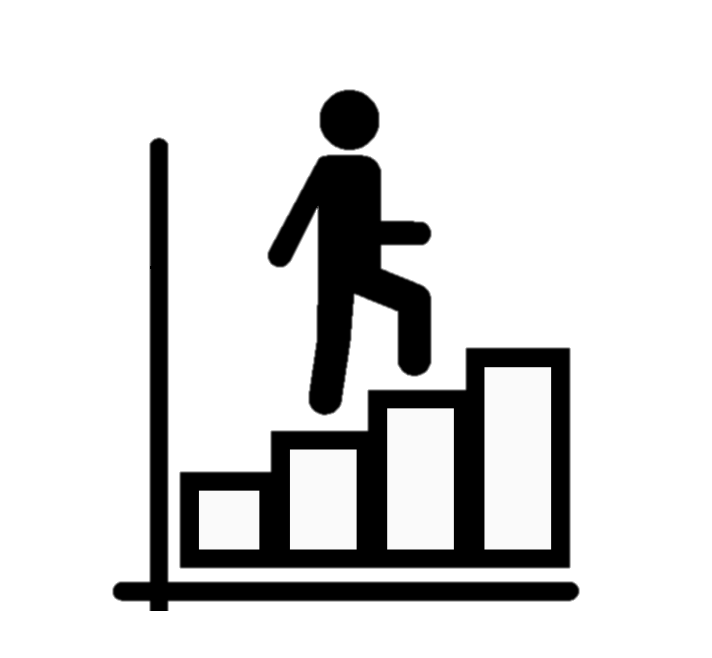 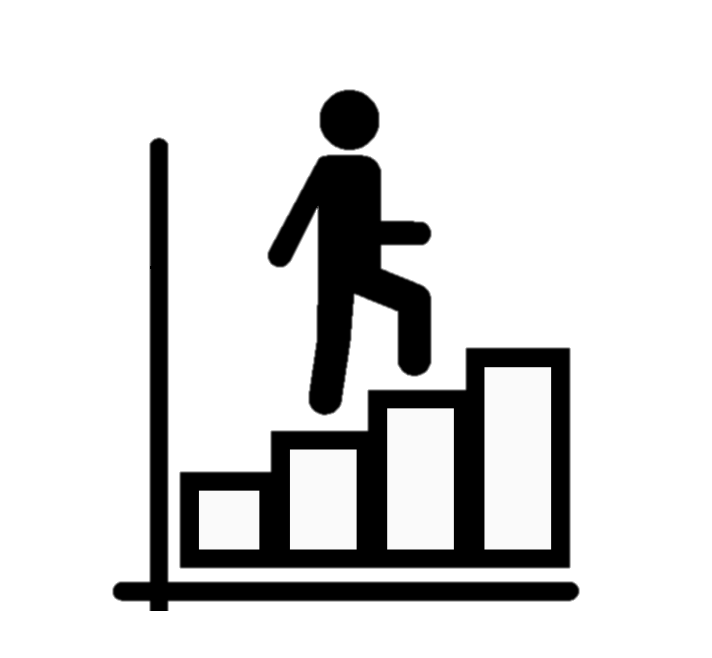 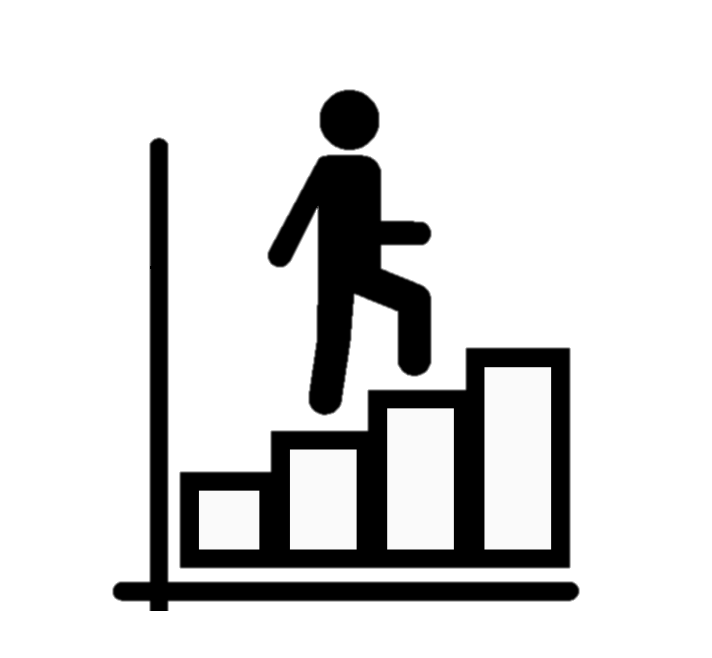 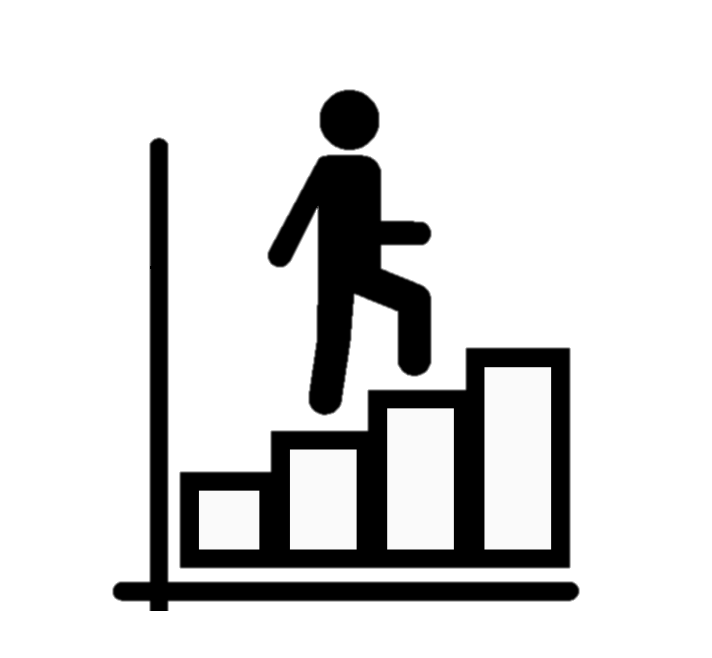 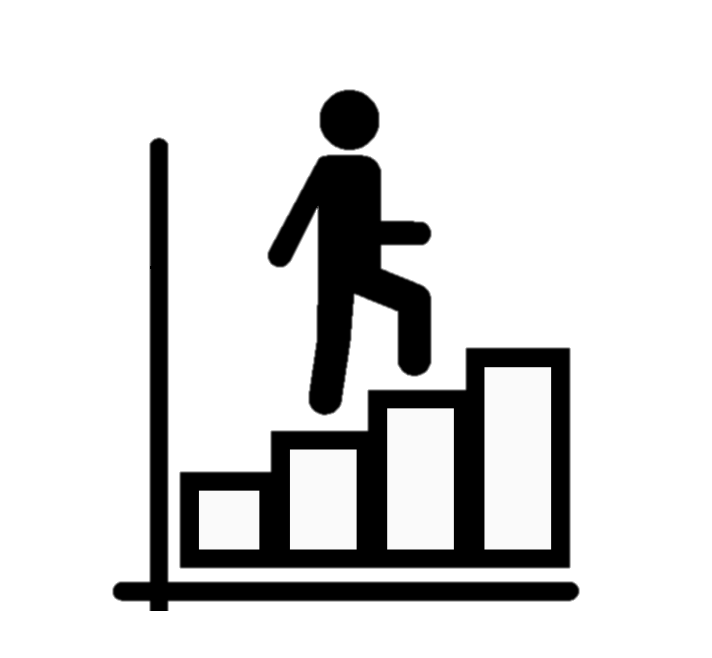 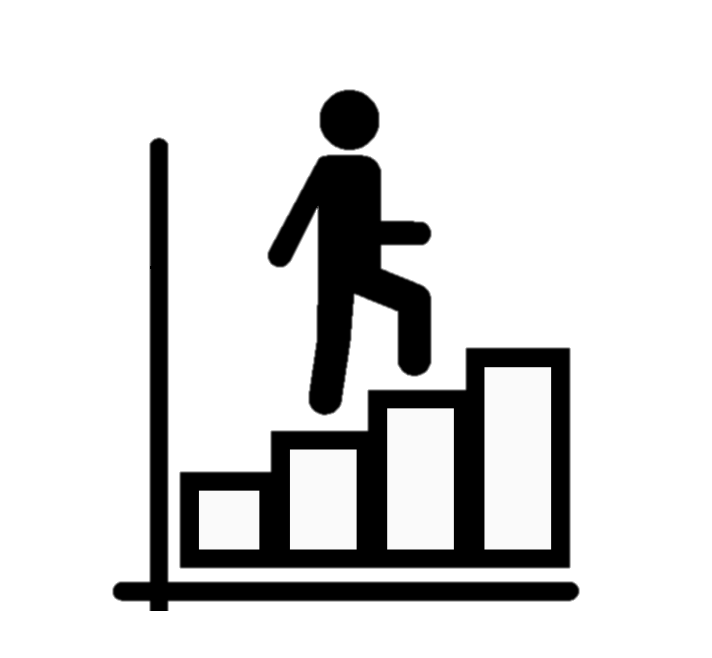 SEP
DEC
JUN
FEB
OCT
APR
JUL
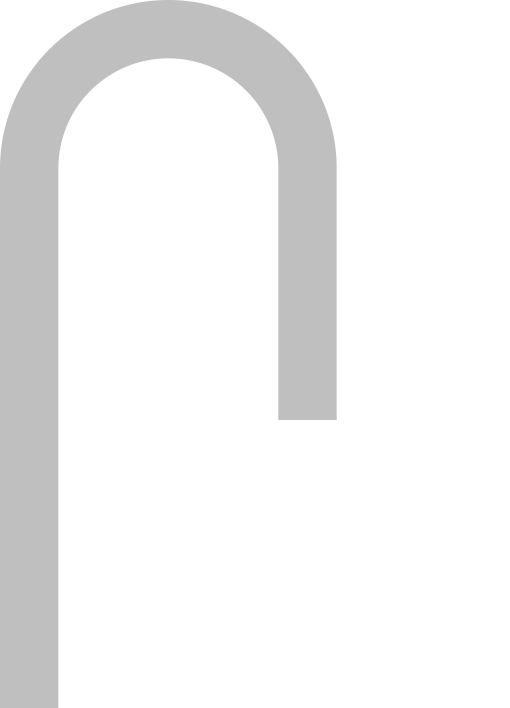 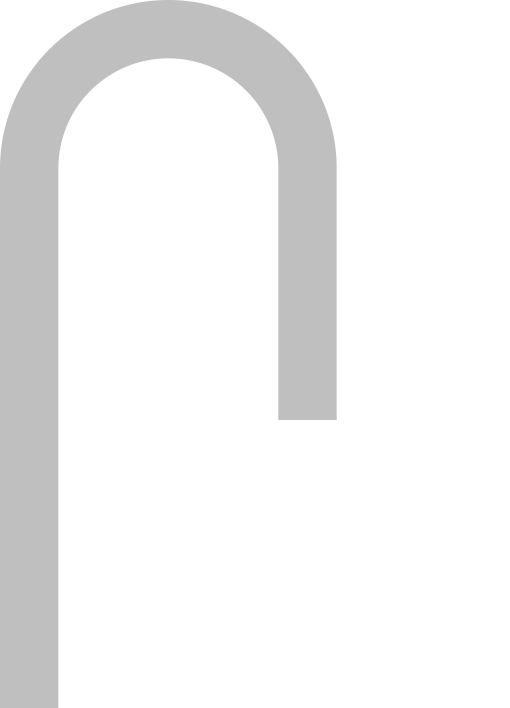 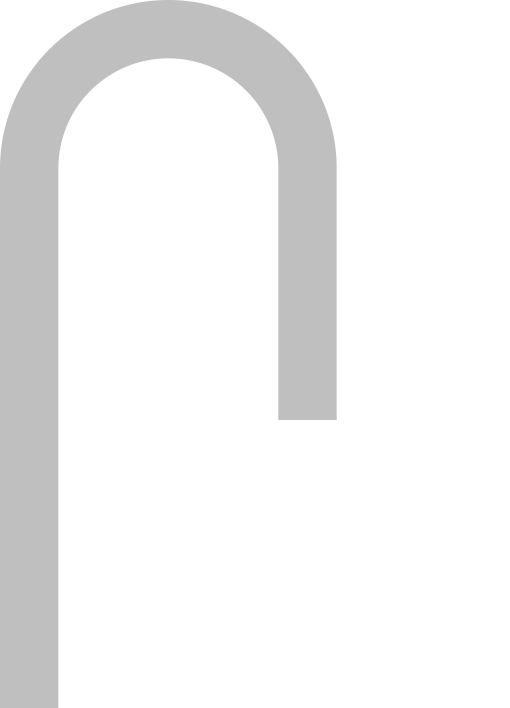 HT5
HT3
HT2
HT1
HT4
HT6
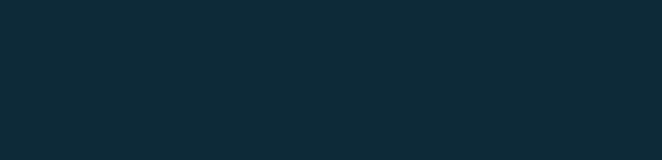 Student Voice
Student Voice
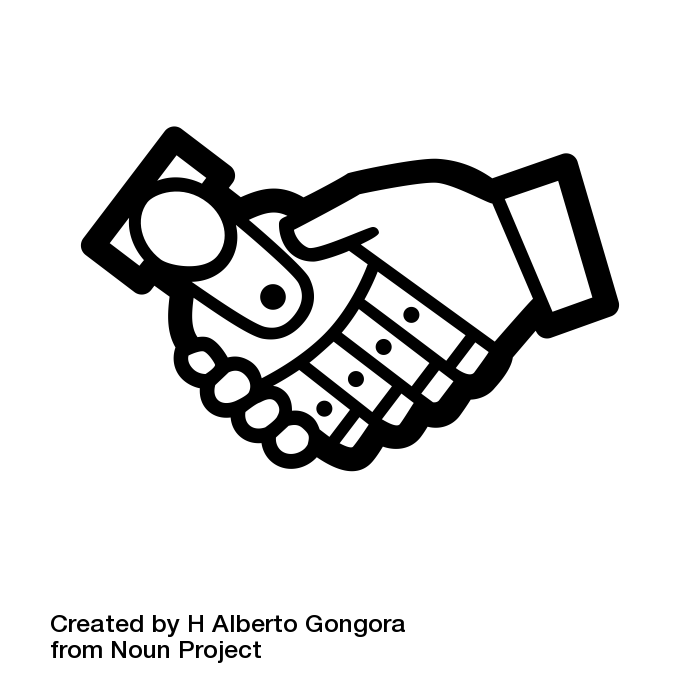 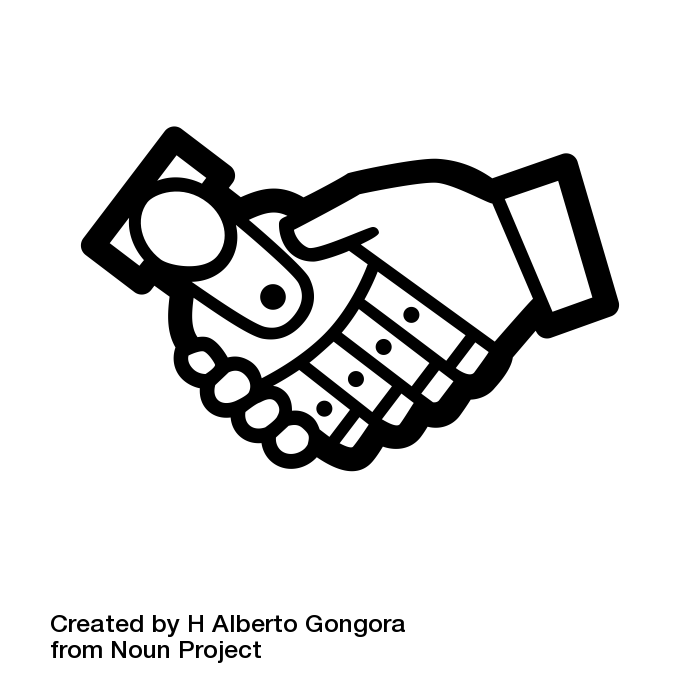 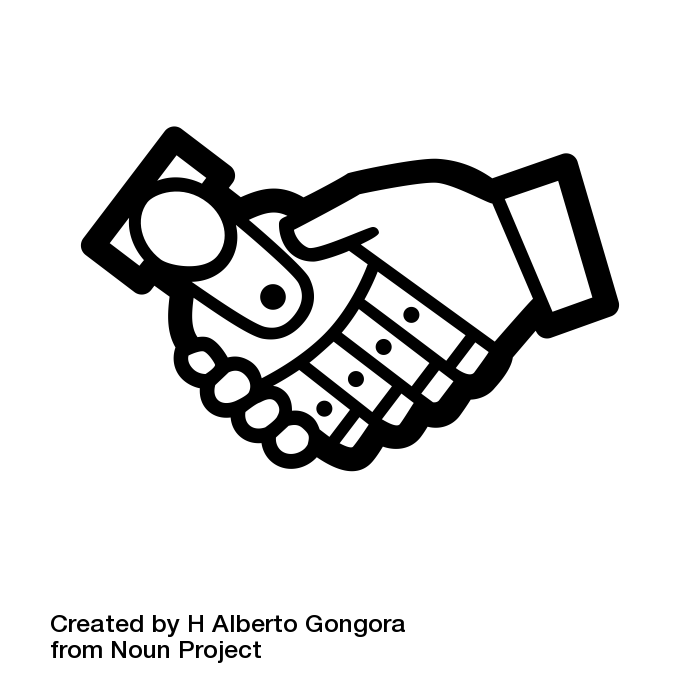 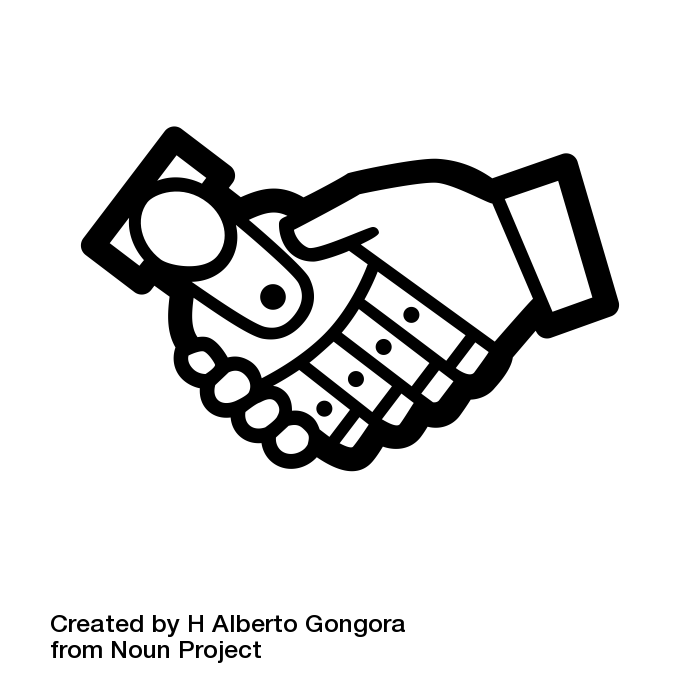 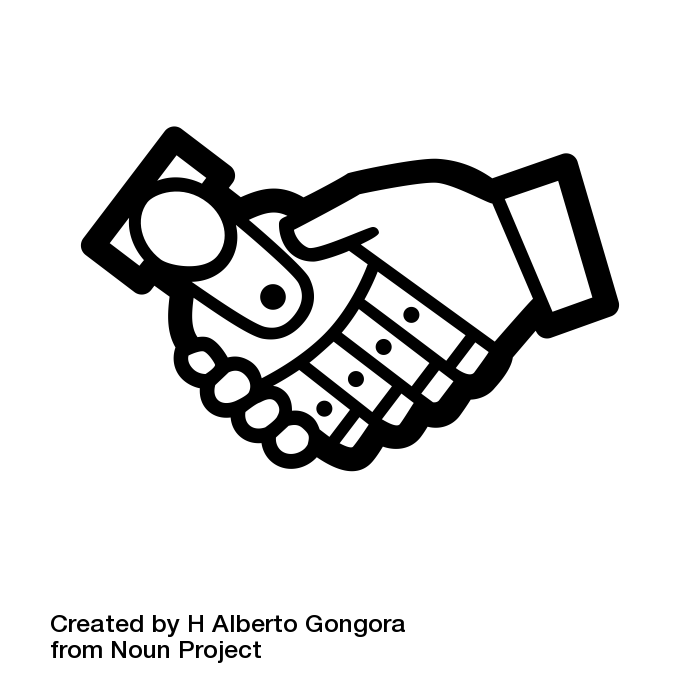 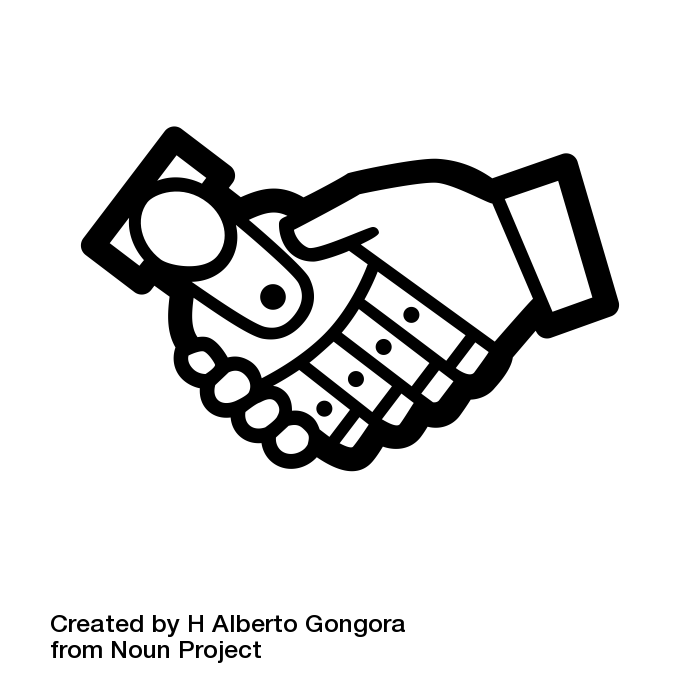 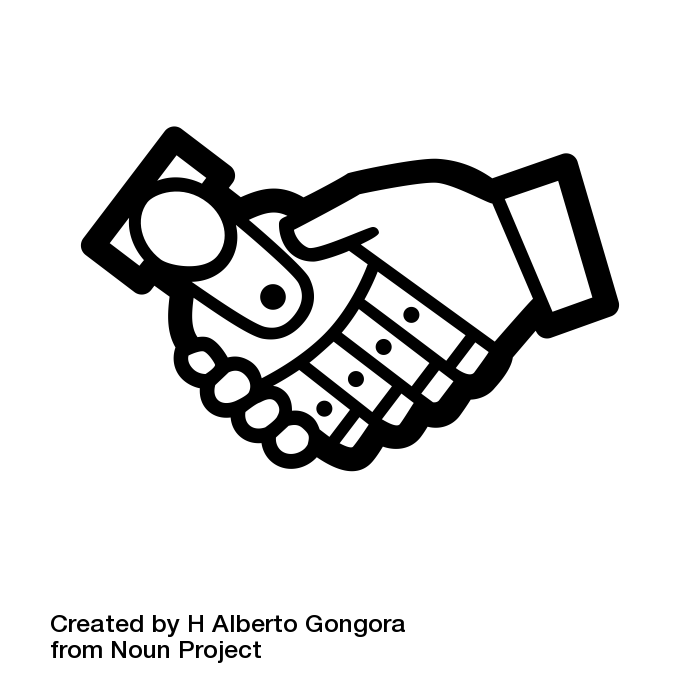 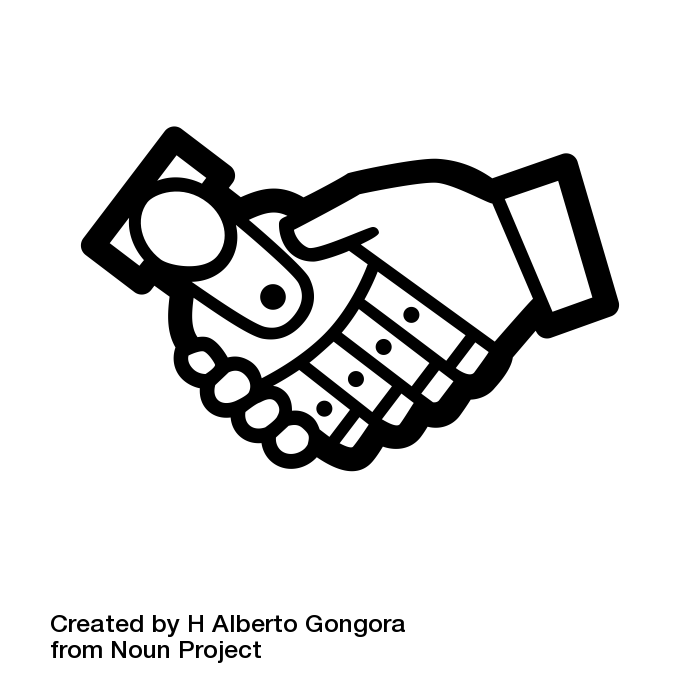 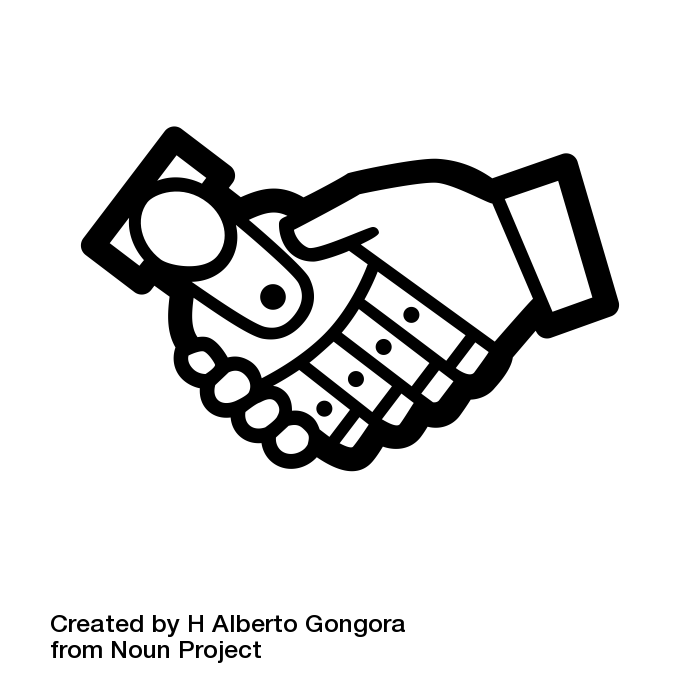 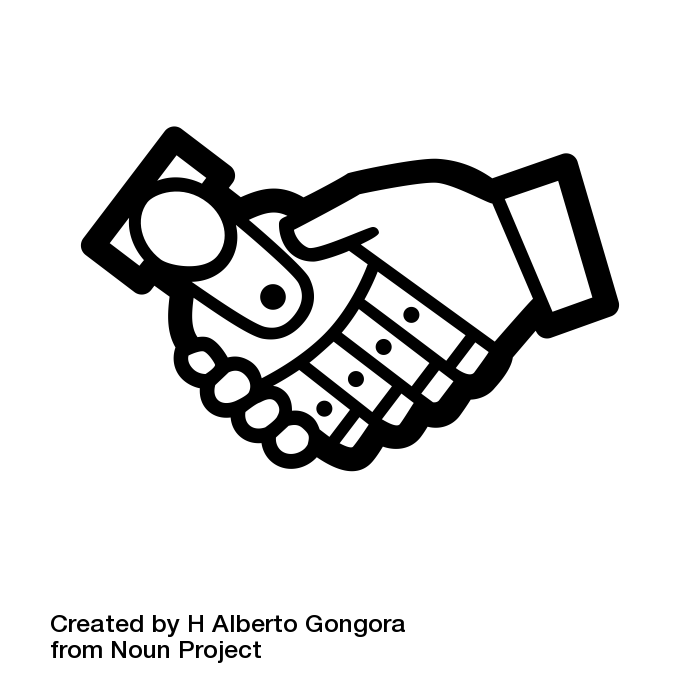 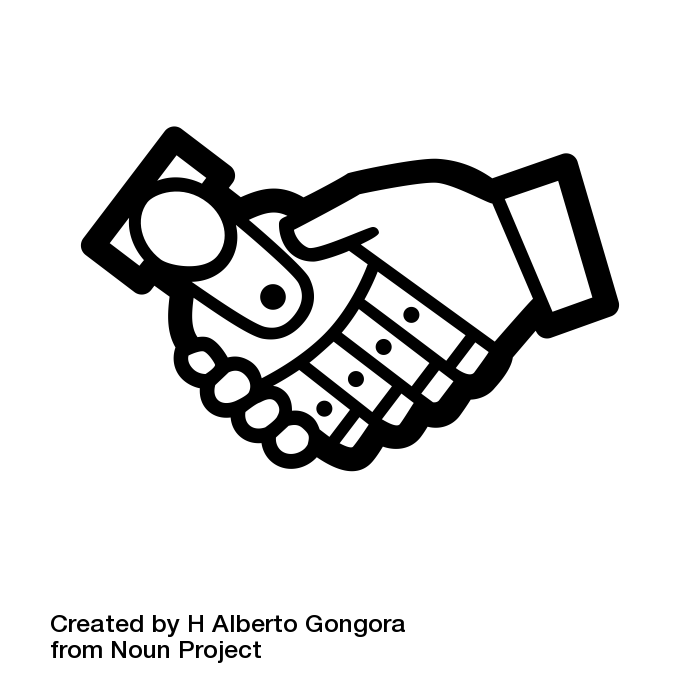 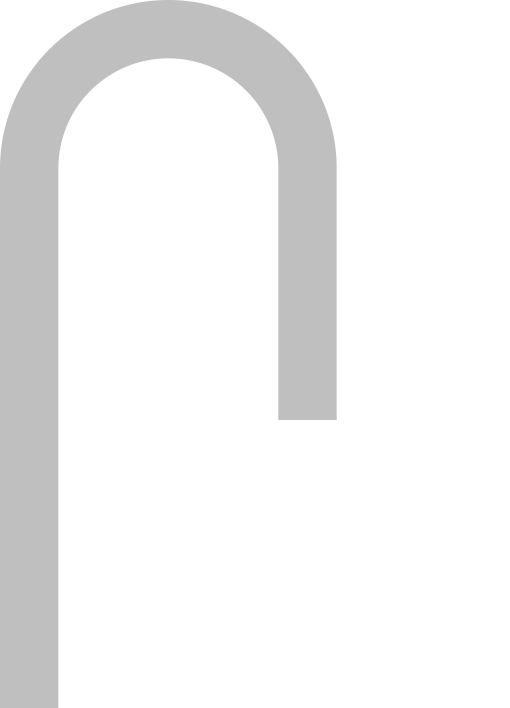 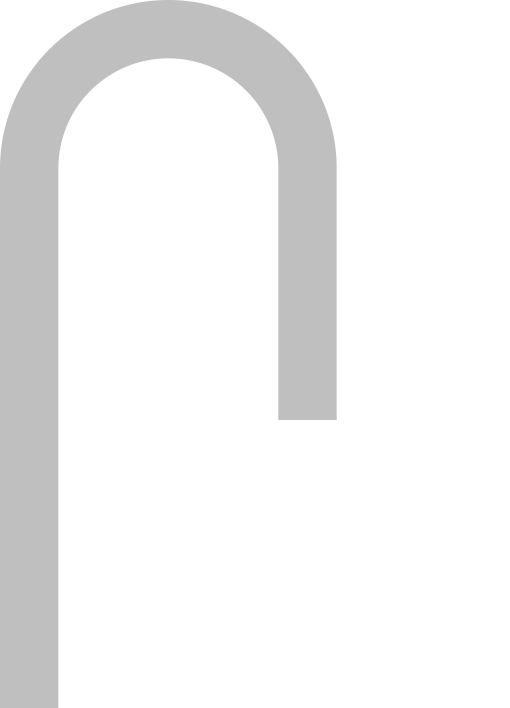 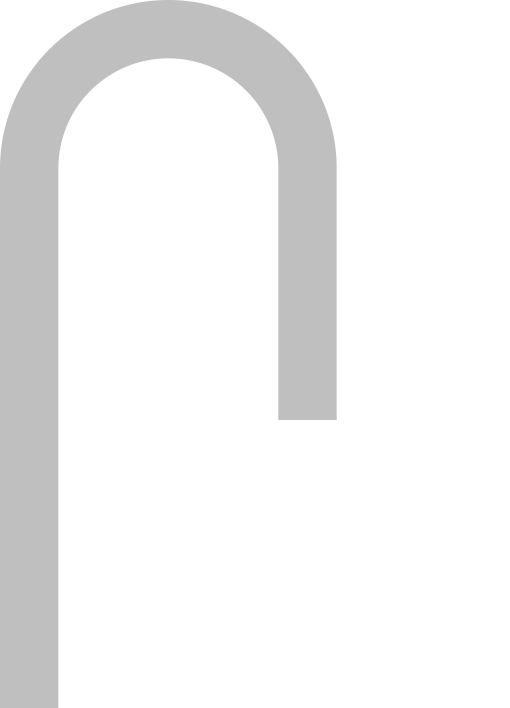 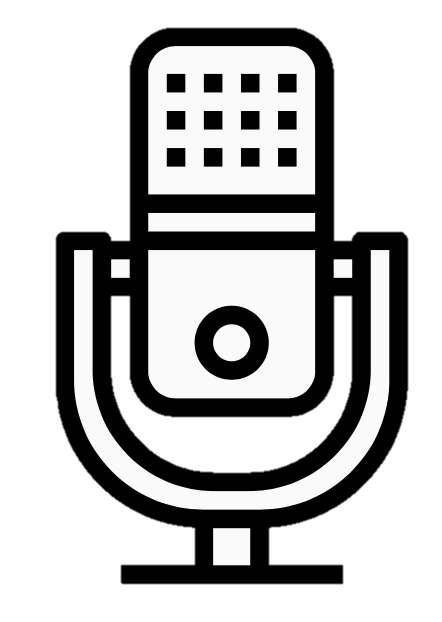 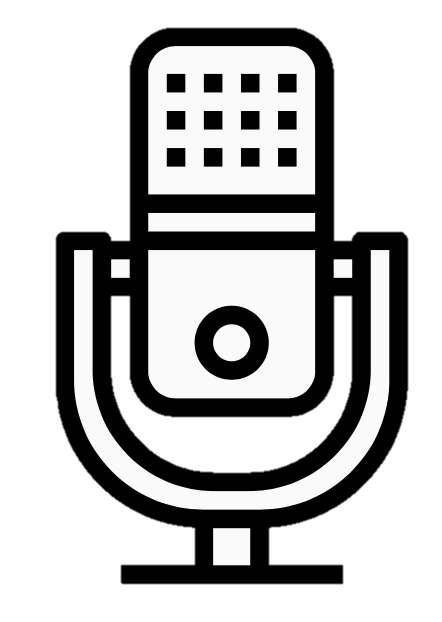 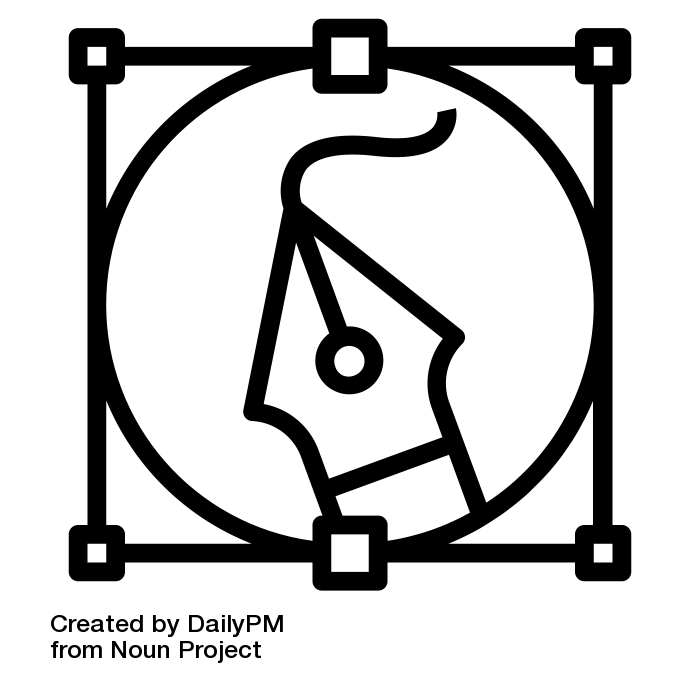 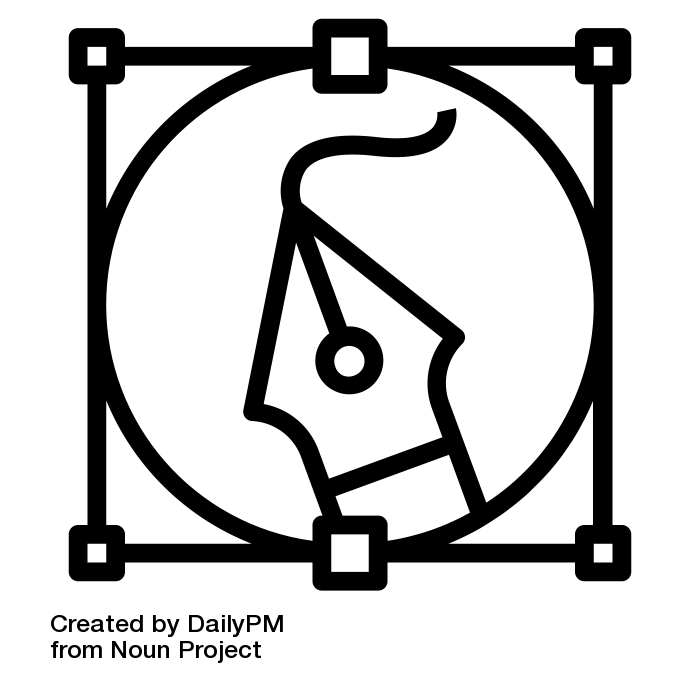 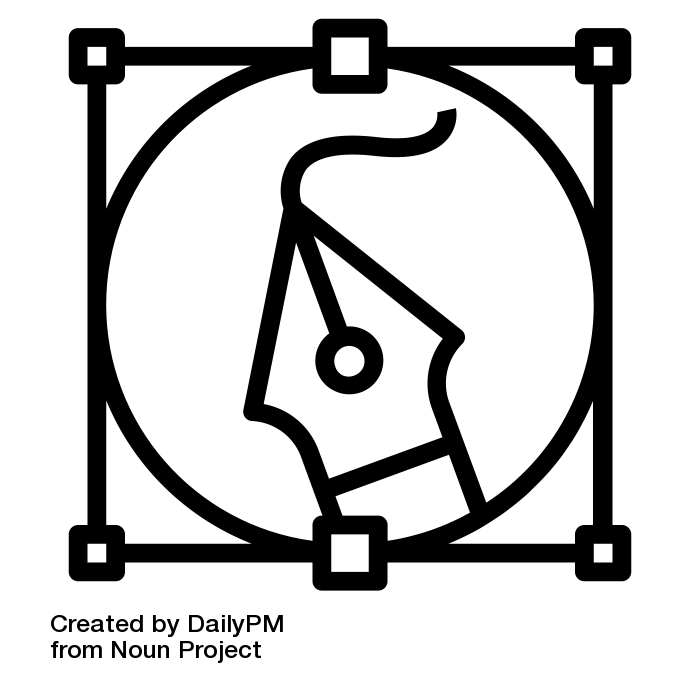 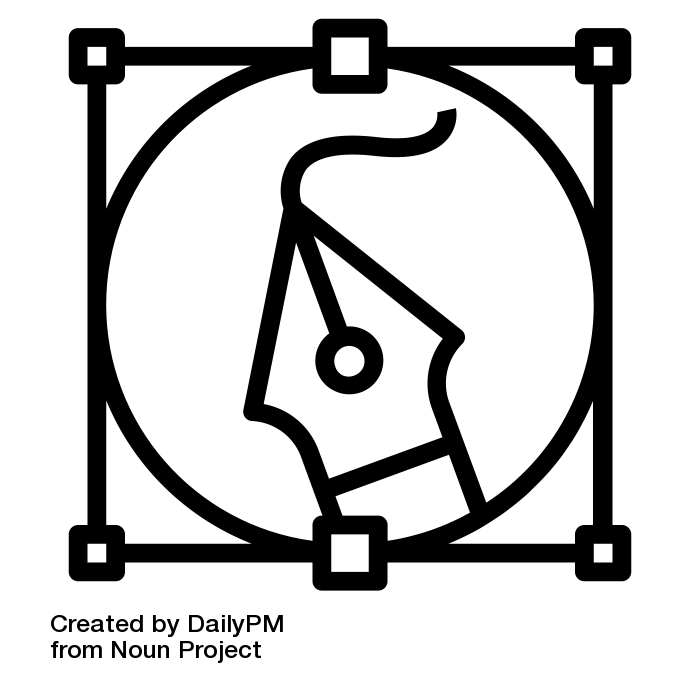 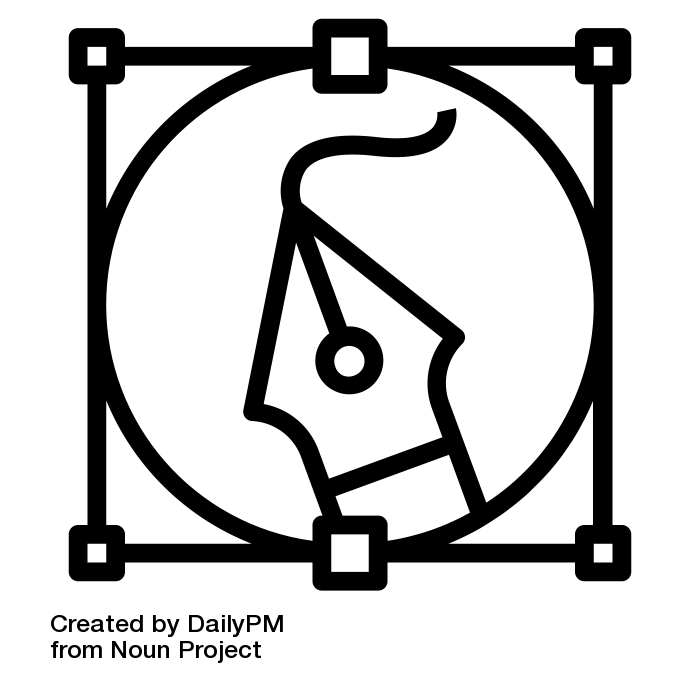 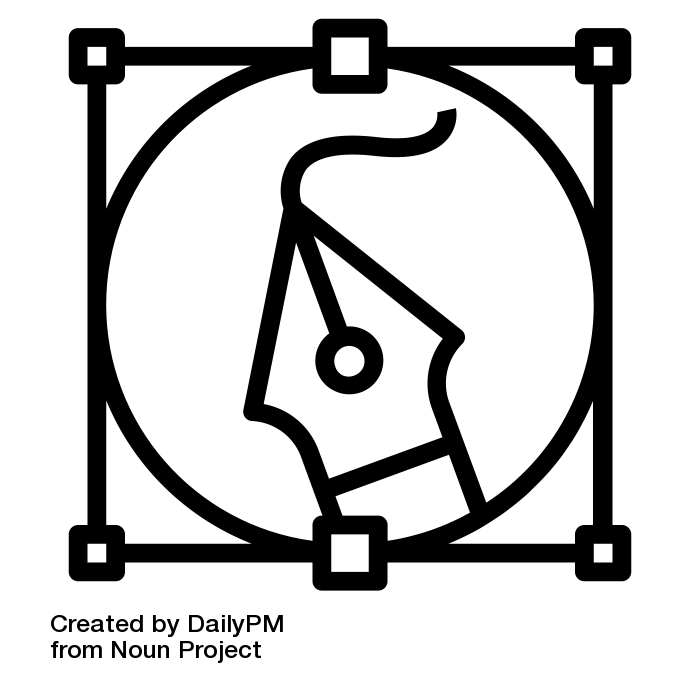 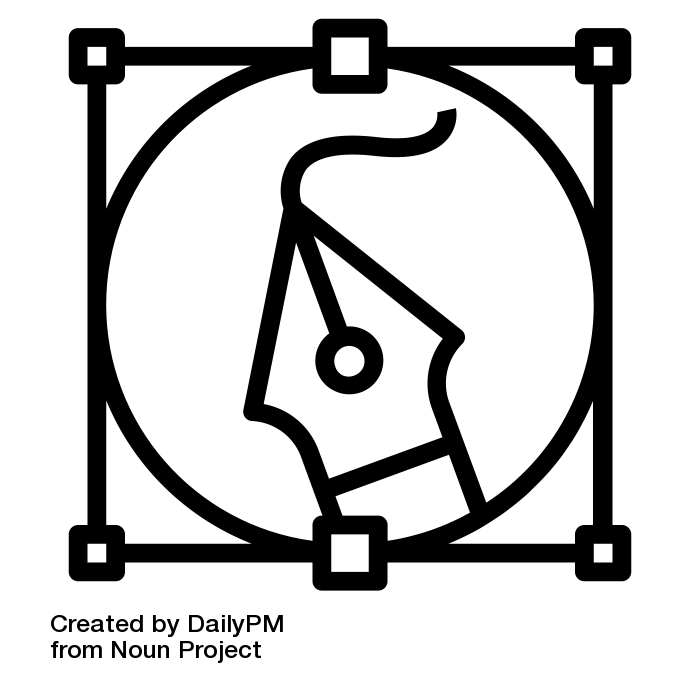 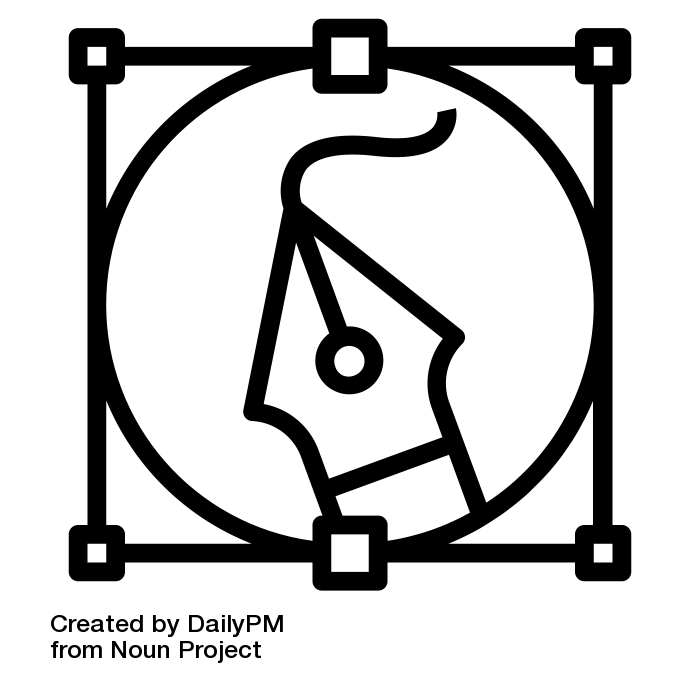 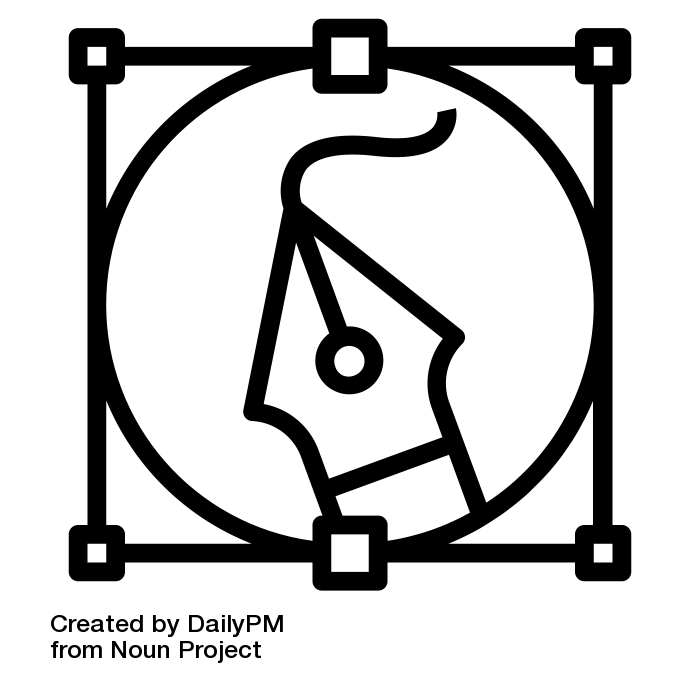 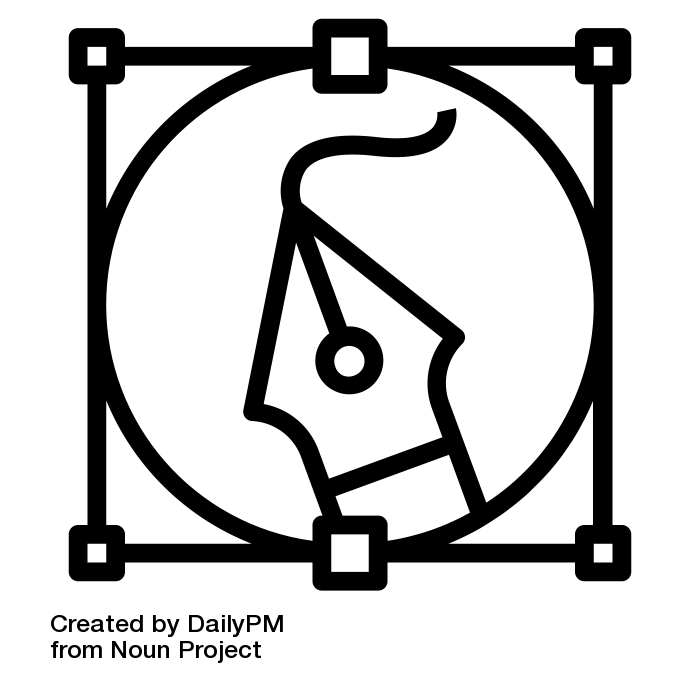 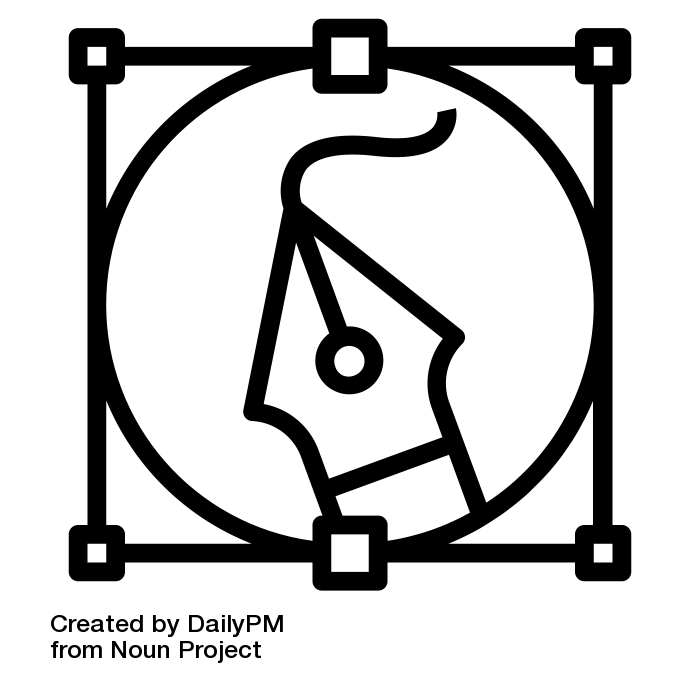 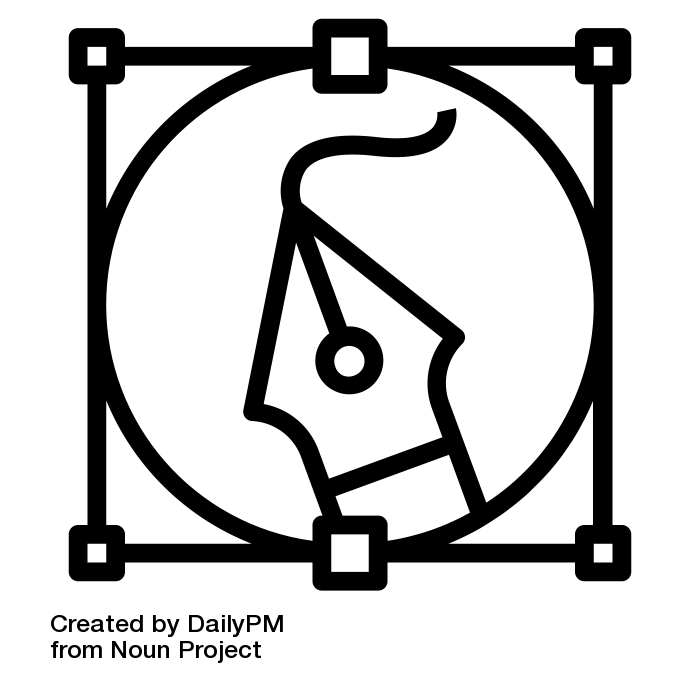 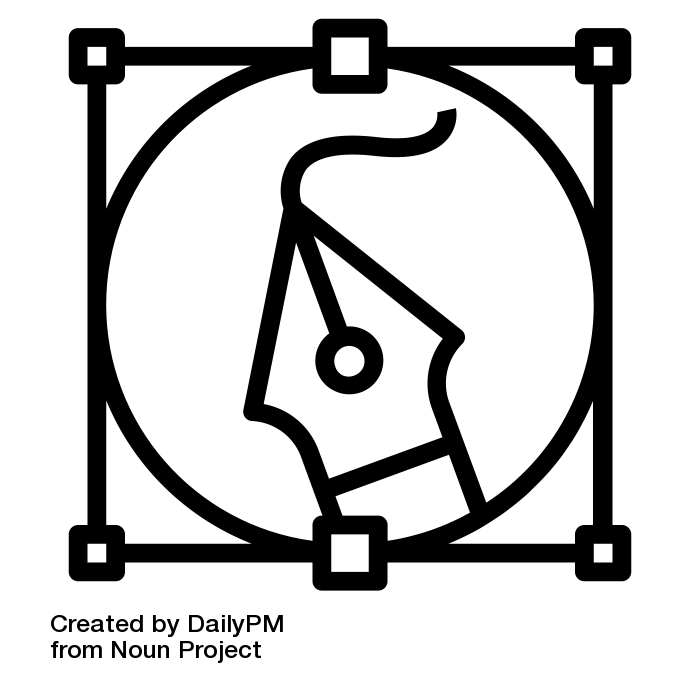 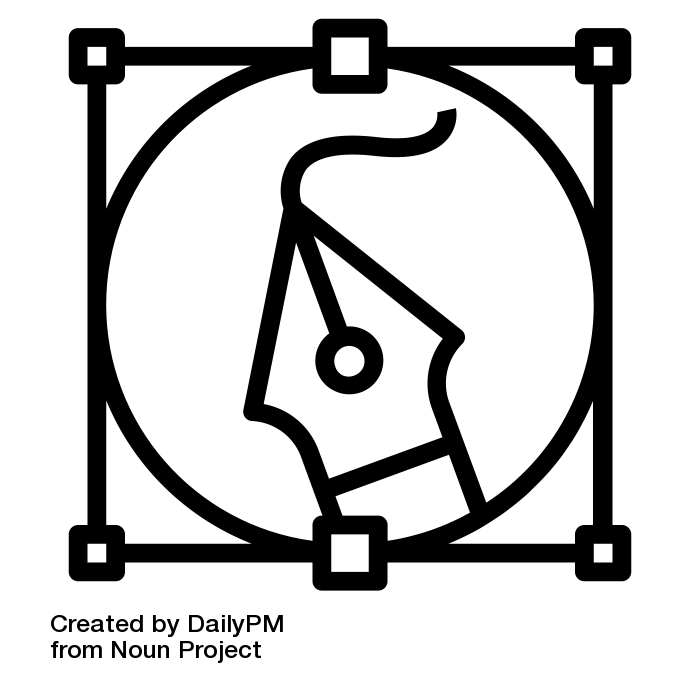 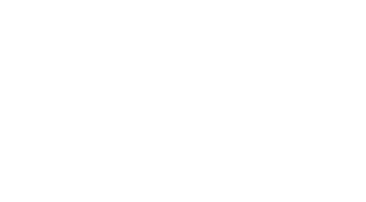 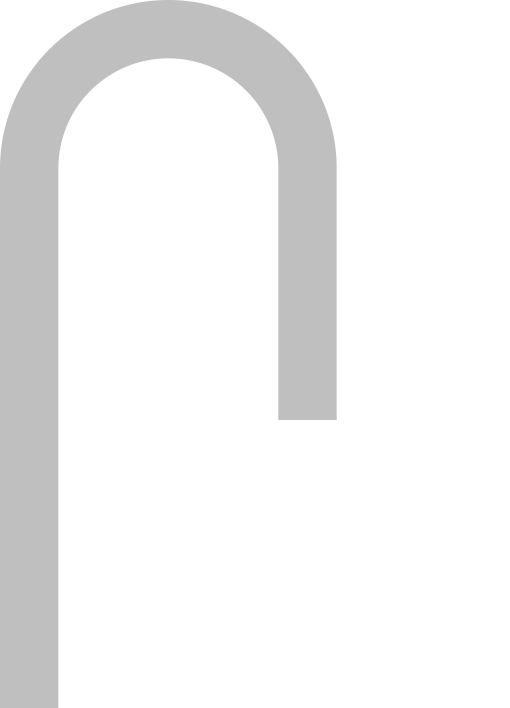 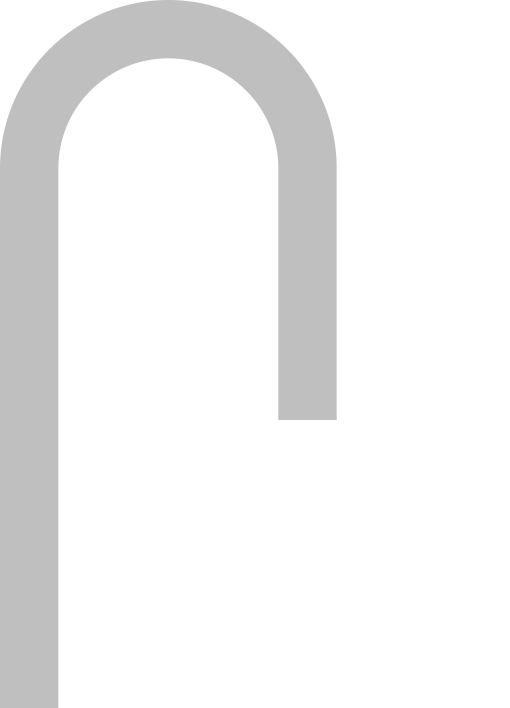 Ethics
Describe the different ways data can be collected.
What Laws protect us? What is GDPR?.
Describe the different ways data can be collected using IT
Animation
Explain the term "Database".
Explain how to manipulate shapes to meet the criteria.
Explain the role of a Primary Key.
Design your animation to meet the success criteria.
Create your animation to meet the success criteria.
How is technology changing the way we work?
Time to Shine: Evaluate the impact of technology.
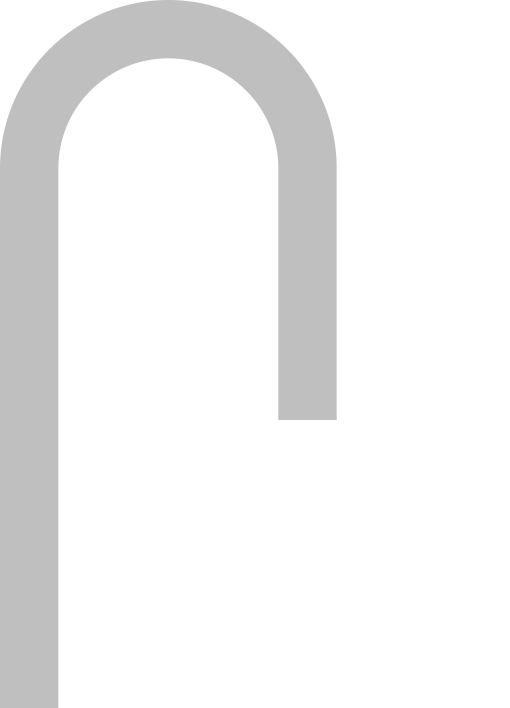 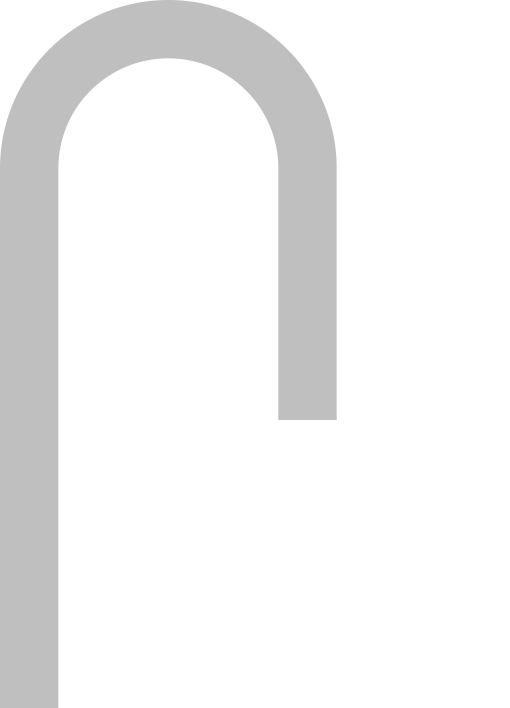 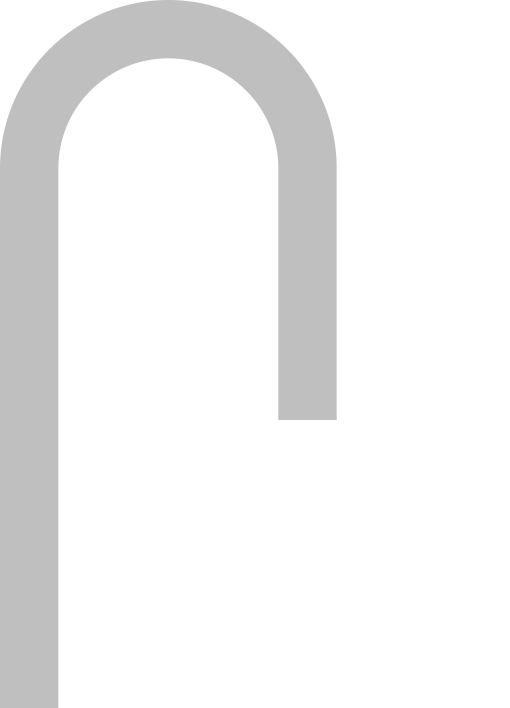 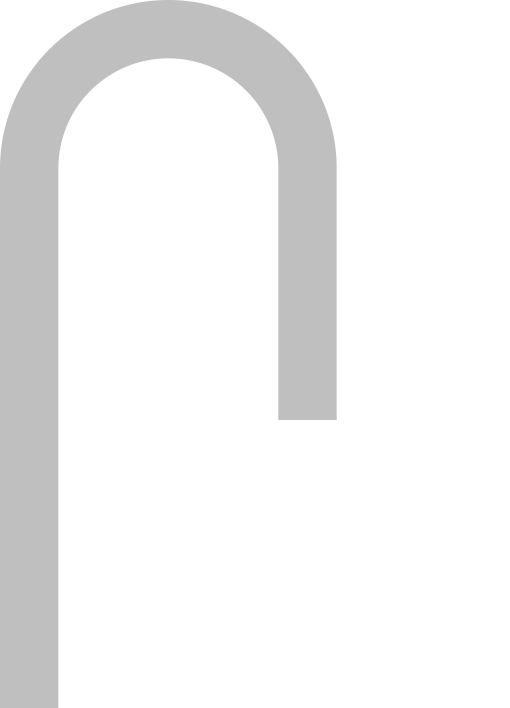 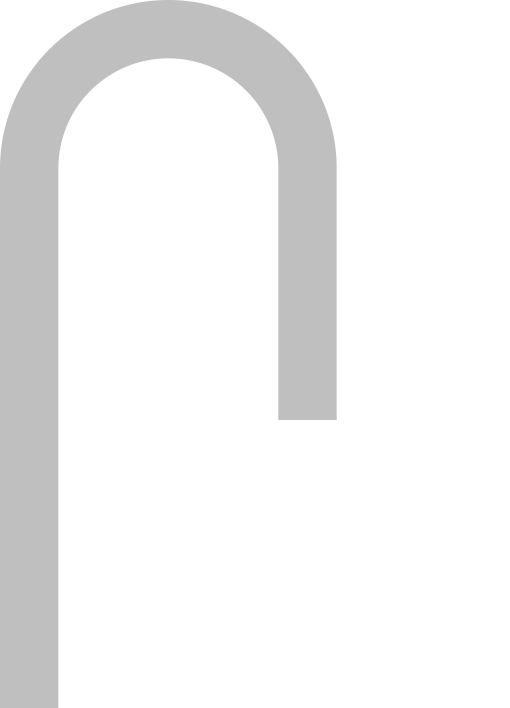 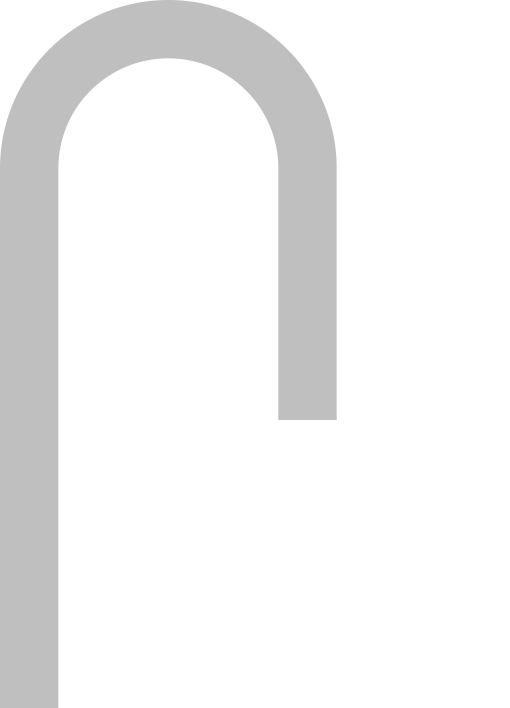 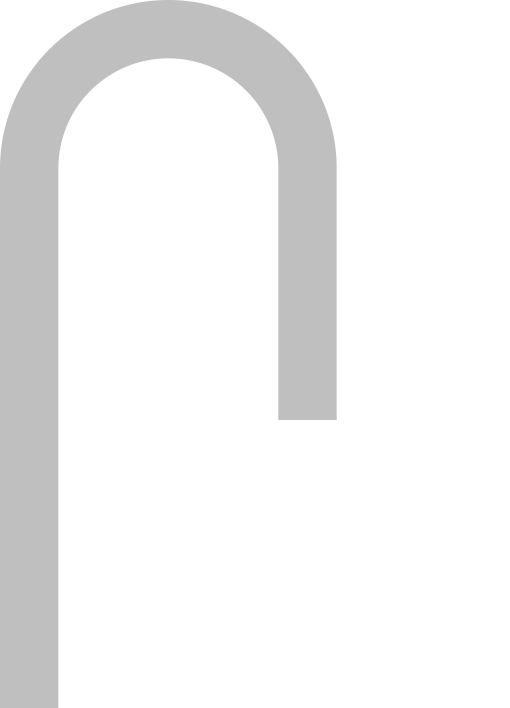 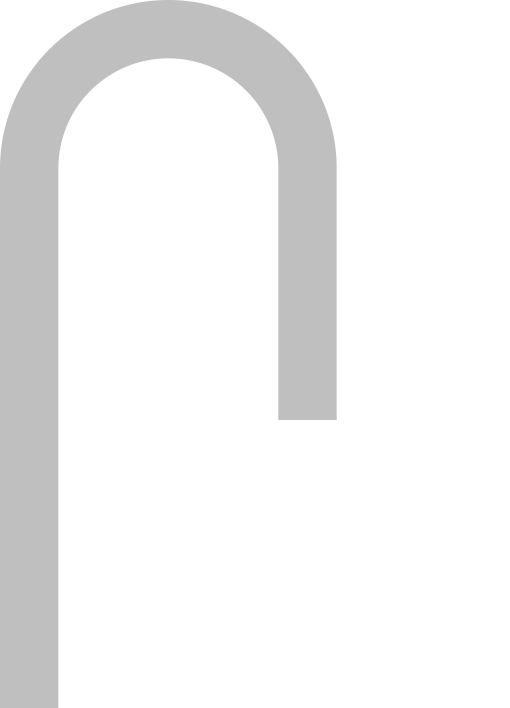 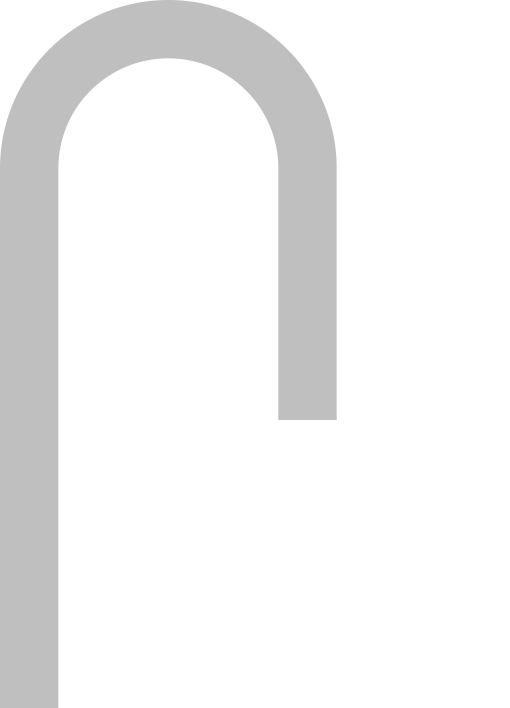 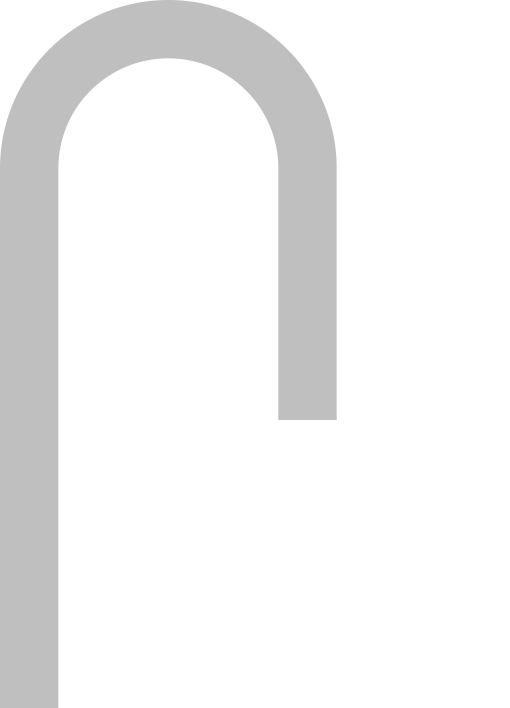 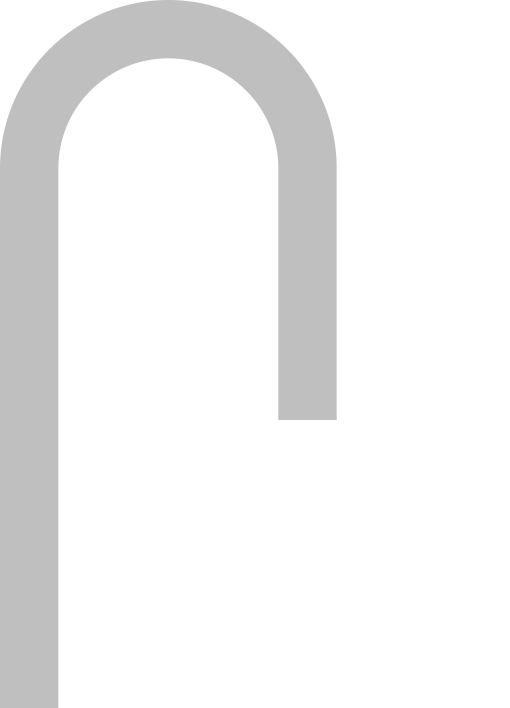 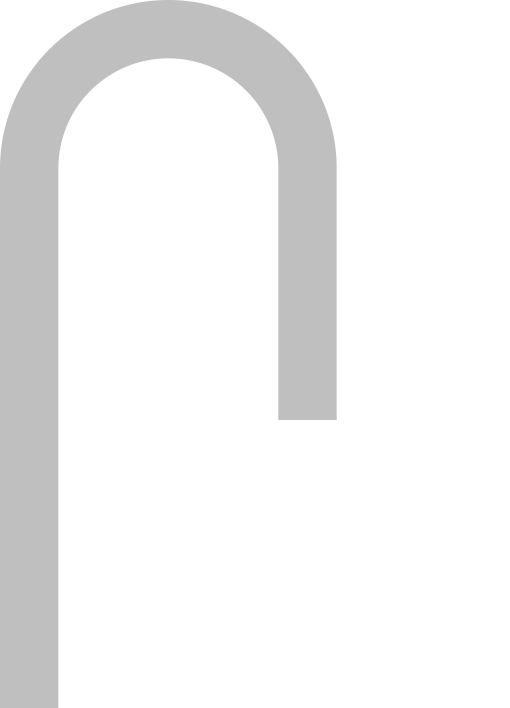 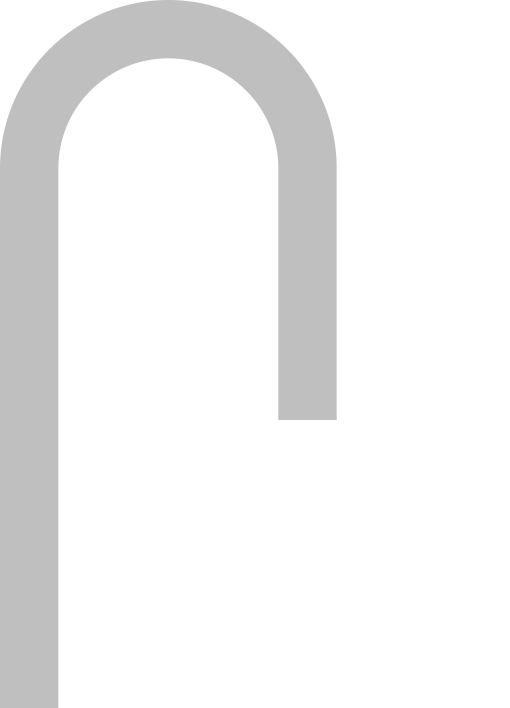 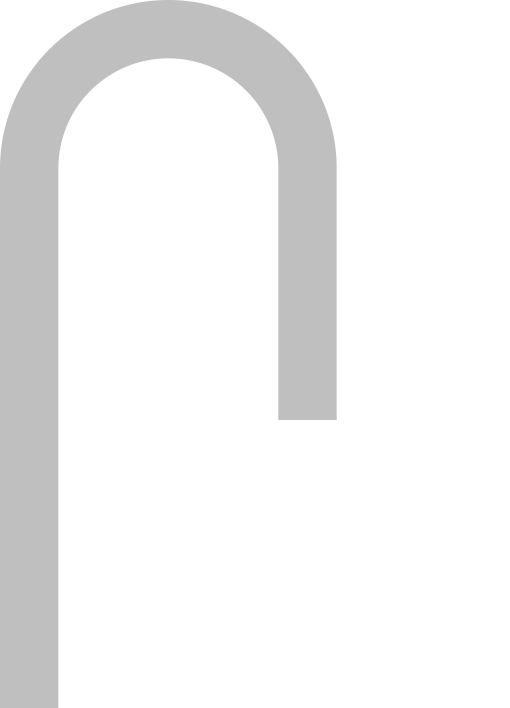 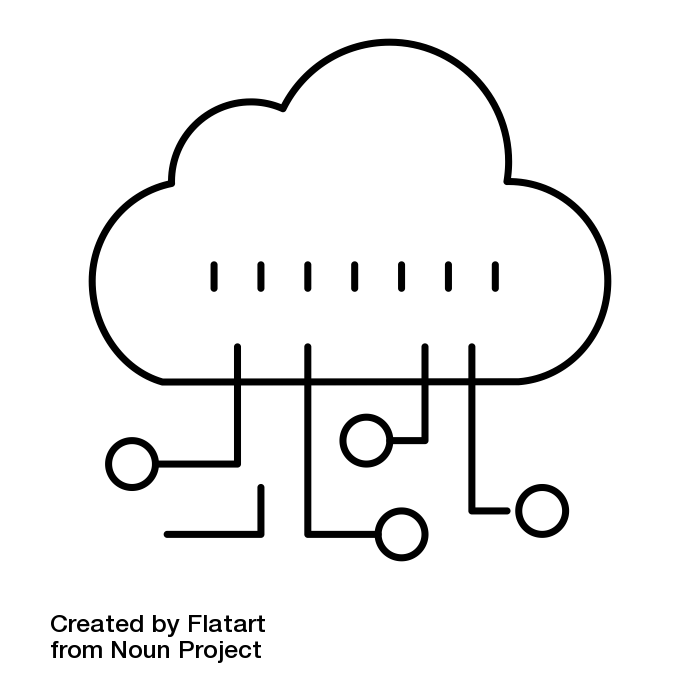 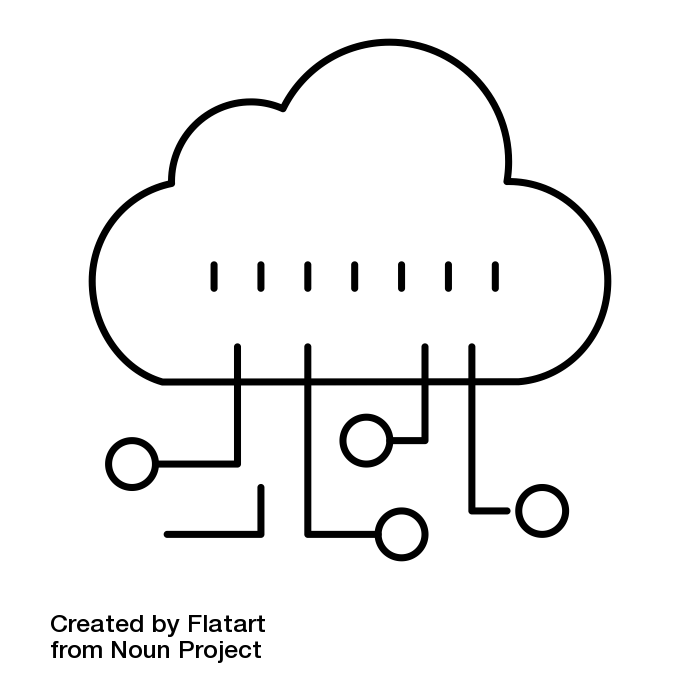 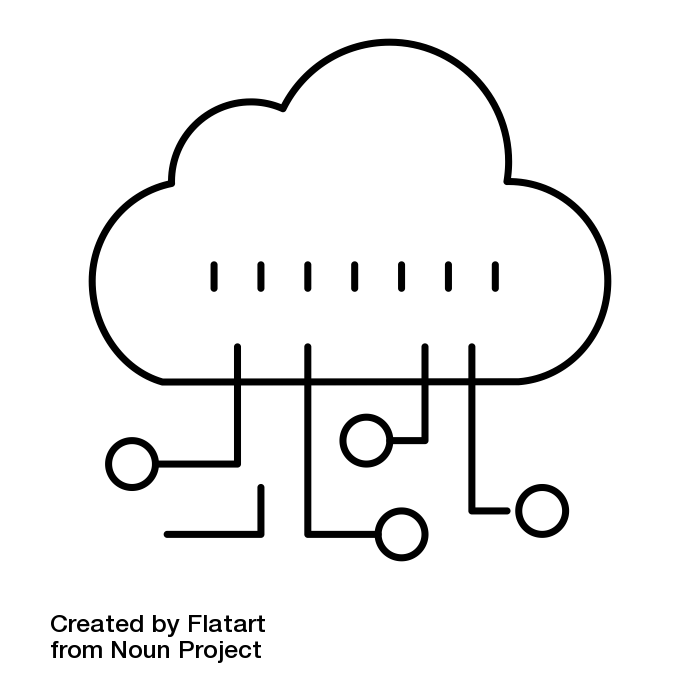 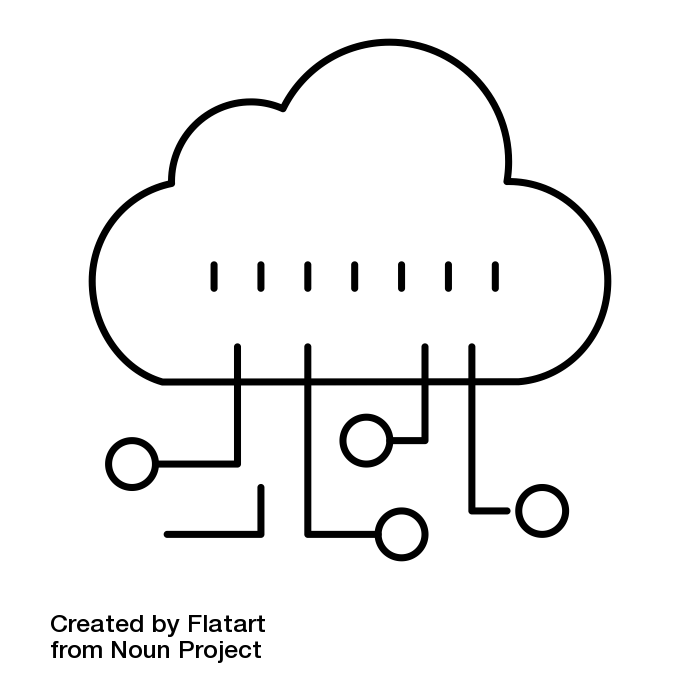 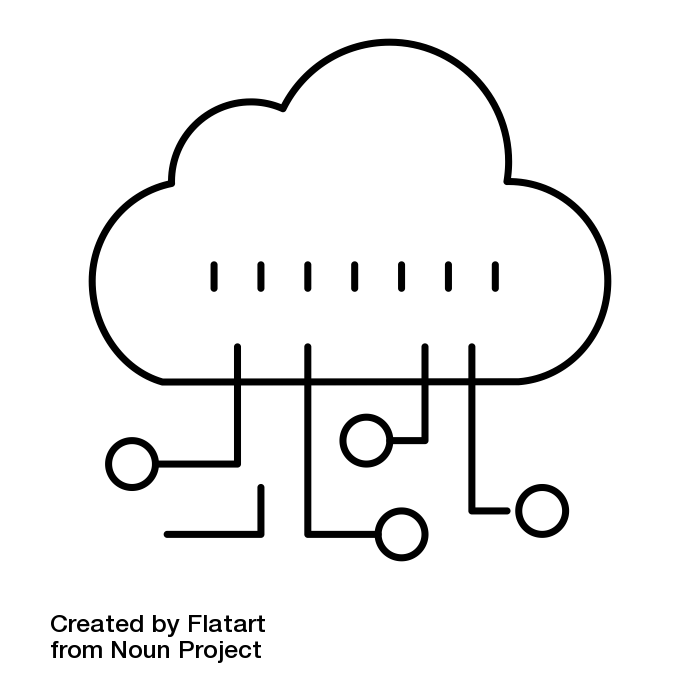 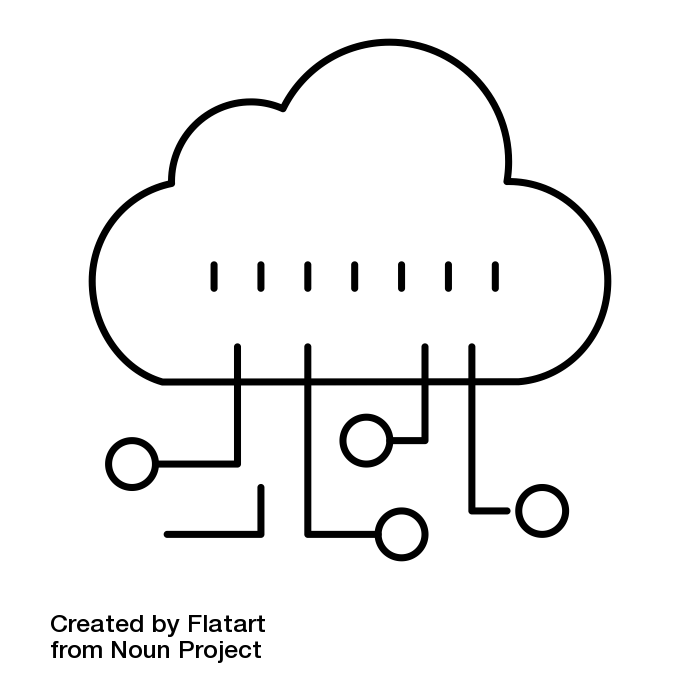 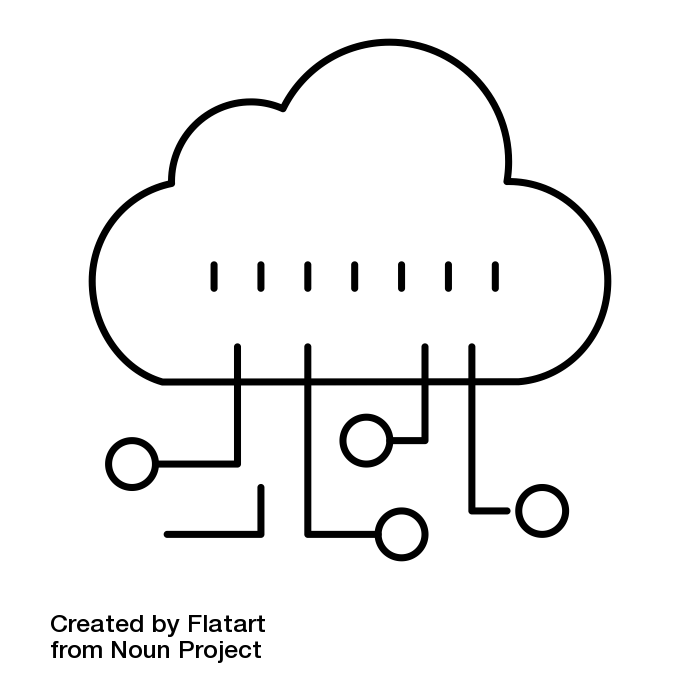 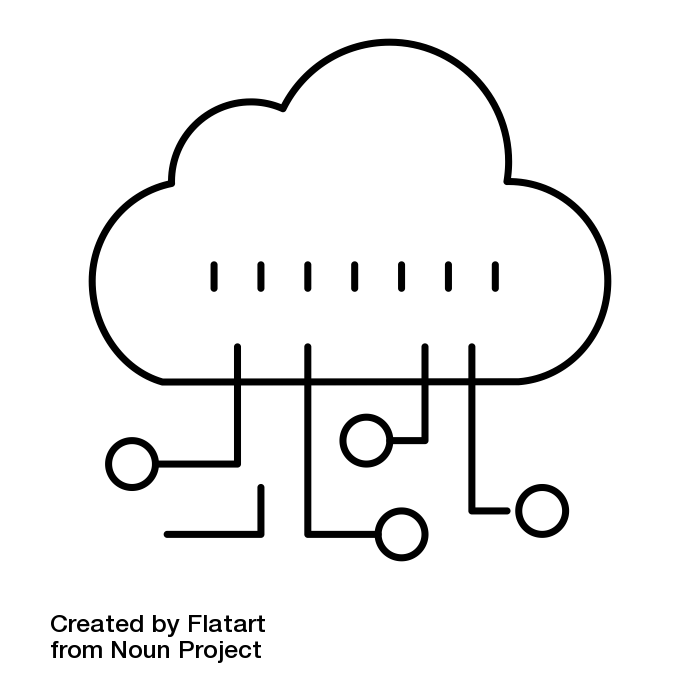 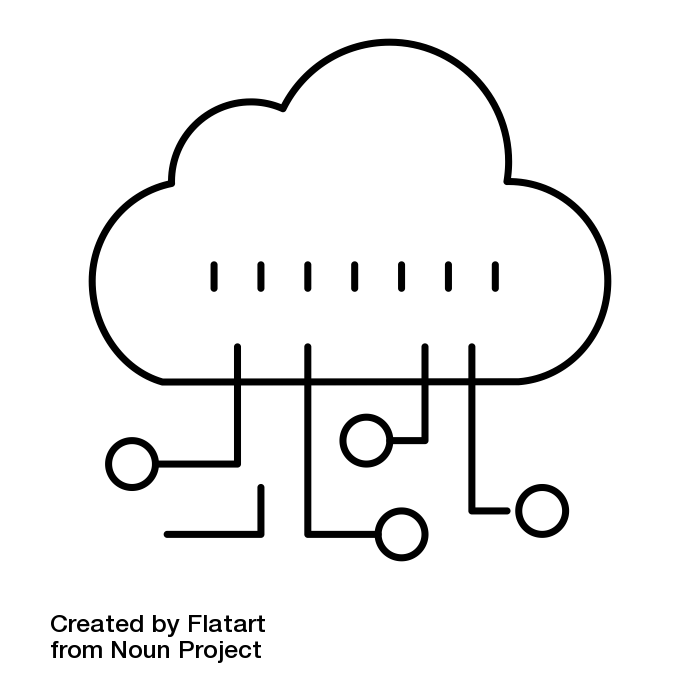 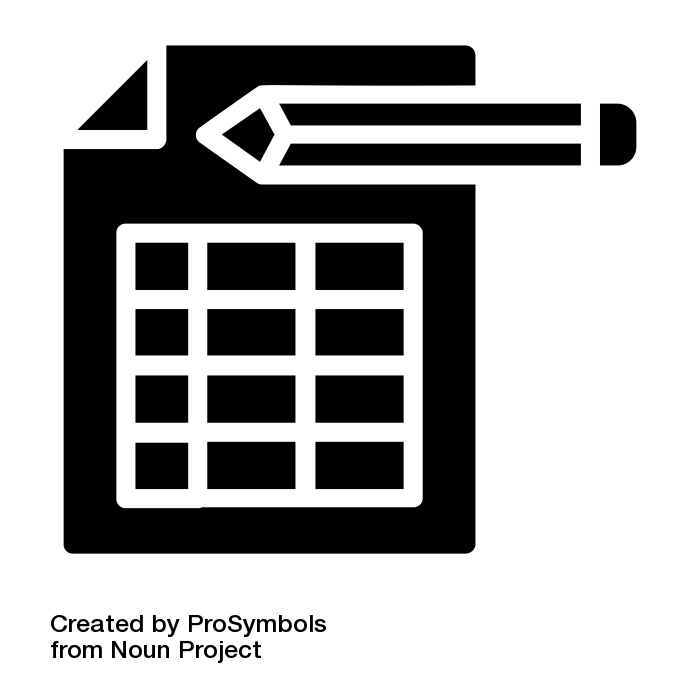 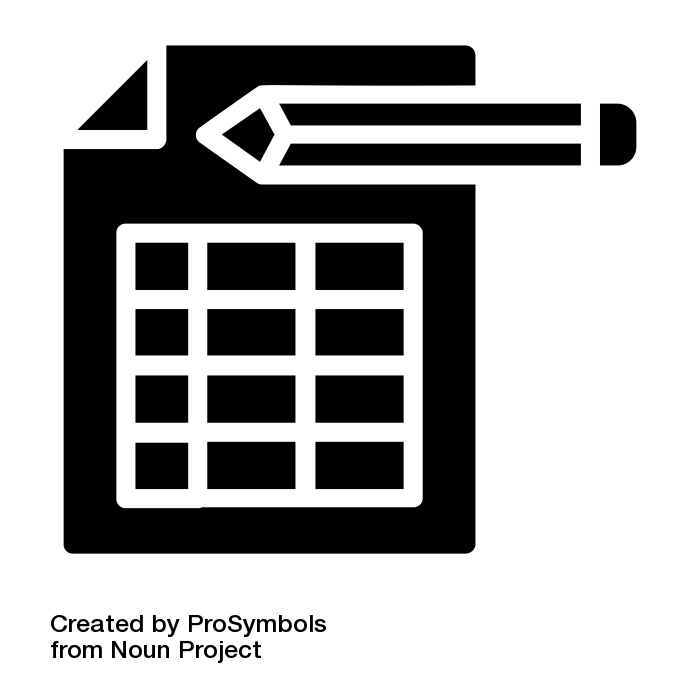 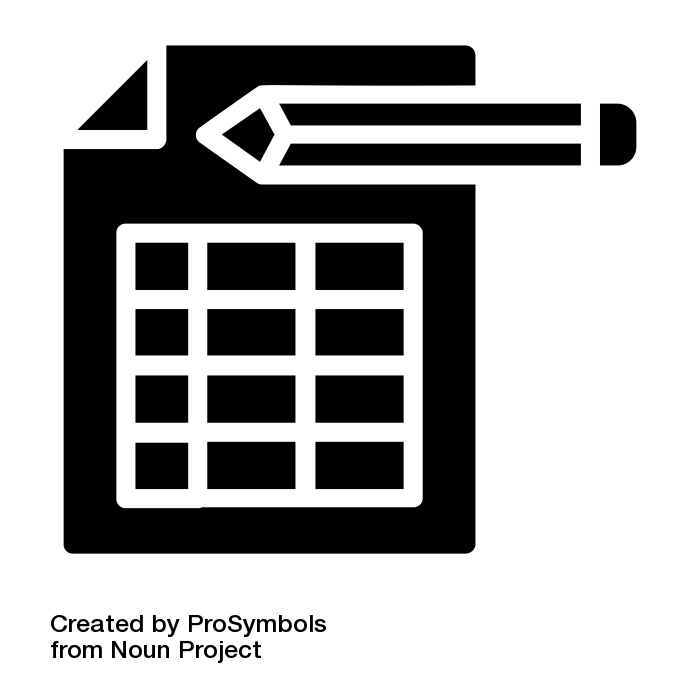 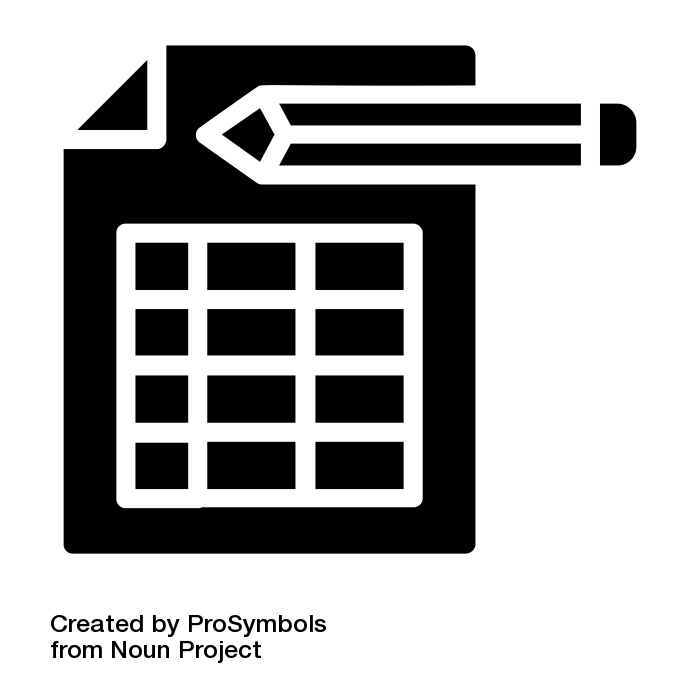 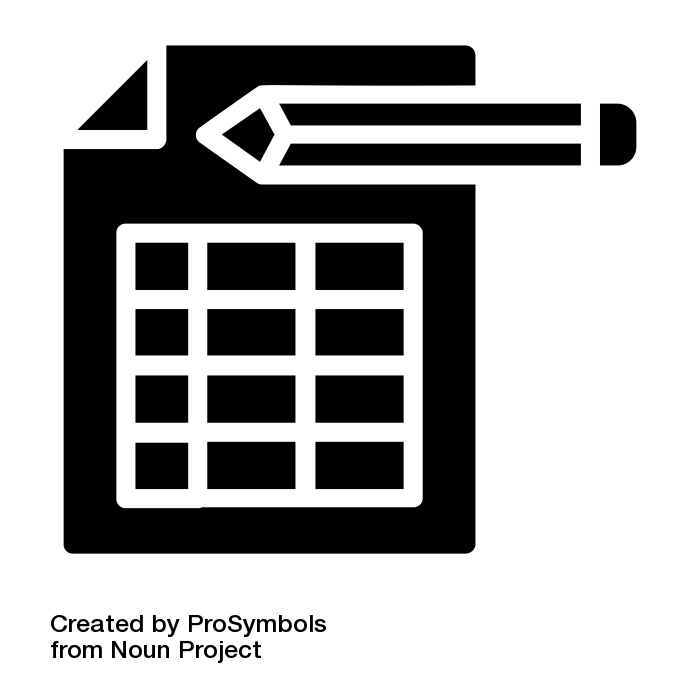 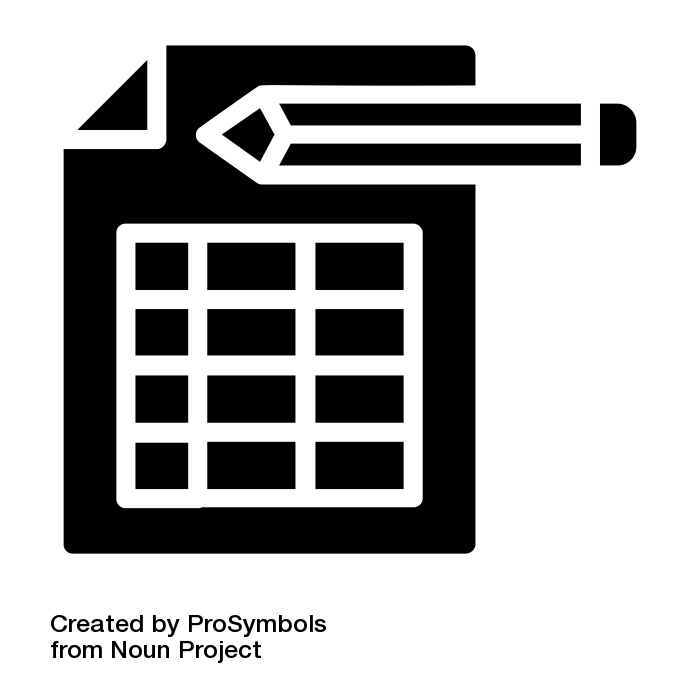 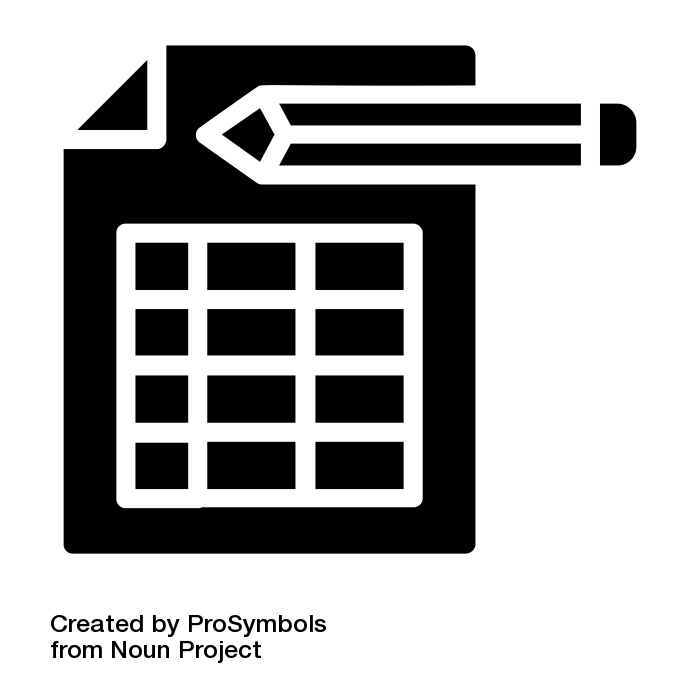 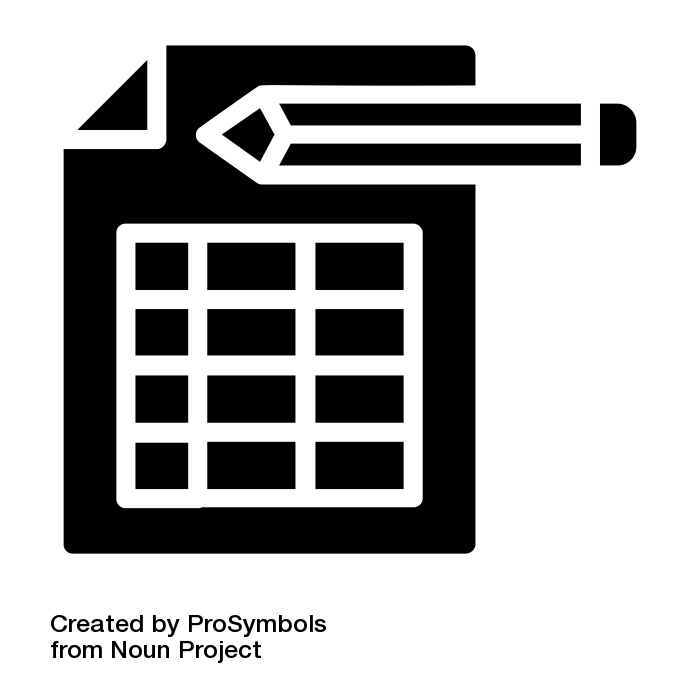 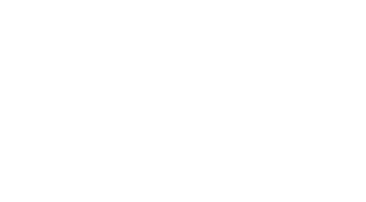 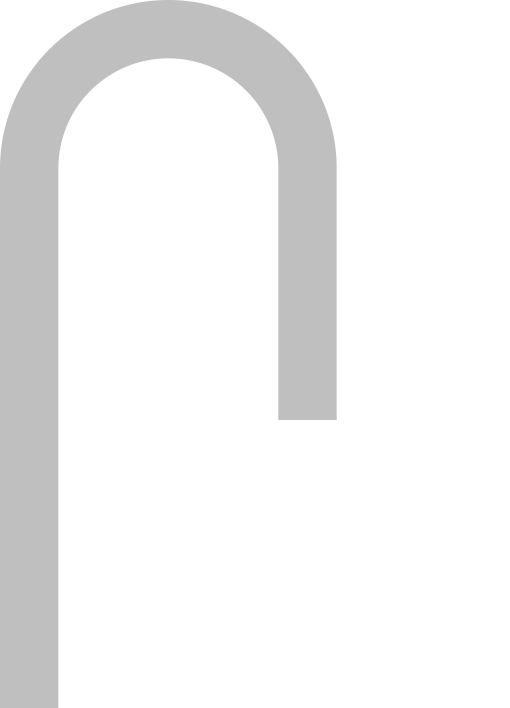 Explain the difference between Data & Information.
Explain the concept of Big Data and the impact it can have
What is the Computer Misuse Act?
Time to Shine: Does my questionnaire meet the criteria?
Databases
Explore the role of a Simple Query in a database.
Time to Shine: How does my database meet the criteria?
Explain how you can use lights, camera and render to enhance your animation.
How is our culture being impacted by technology?
Explain how to make simple keyframe animations.
Time to Shine: Evaluate your completed animation against the success criteria.
Assessment
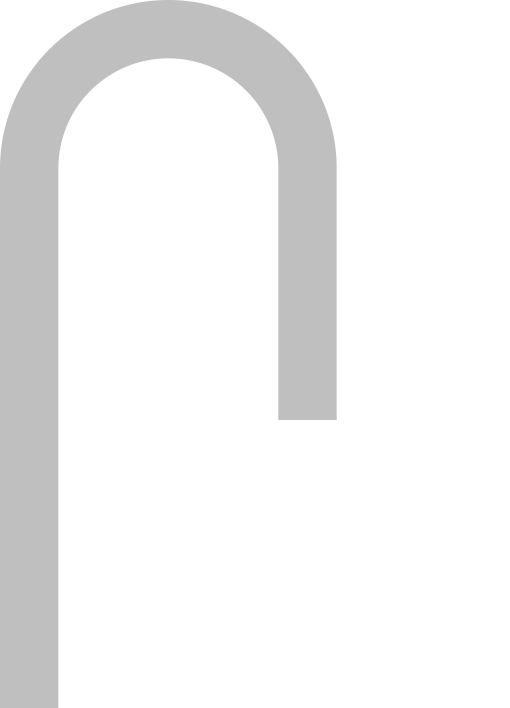 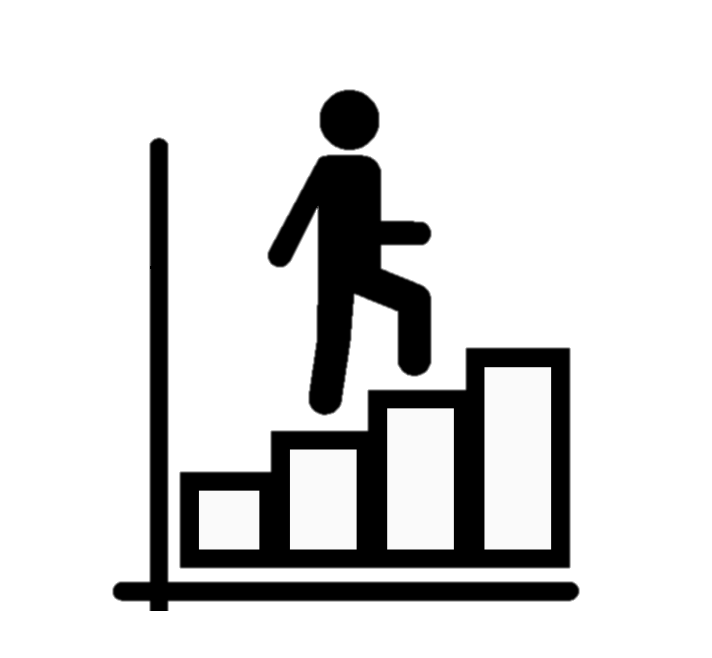 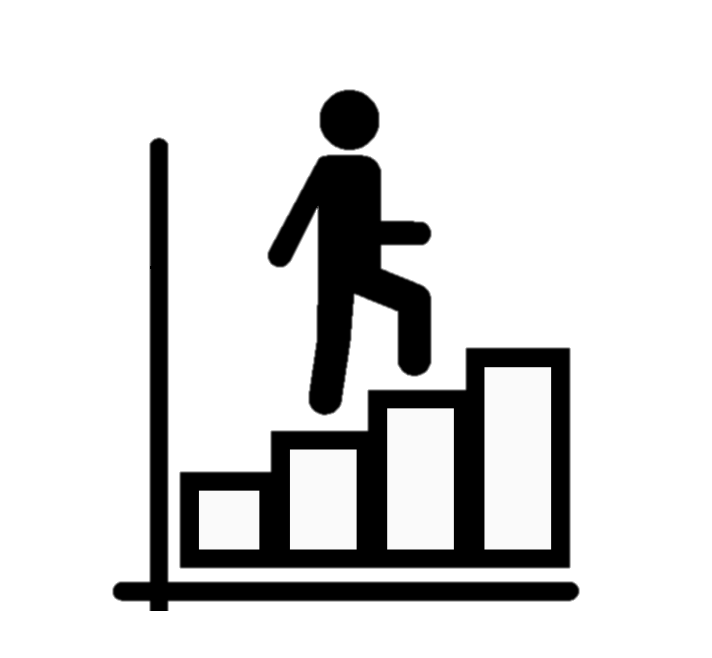 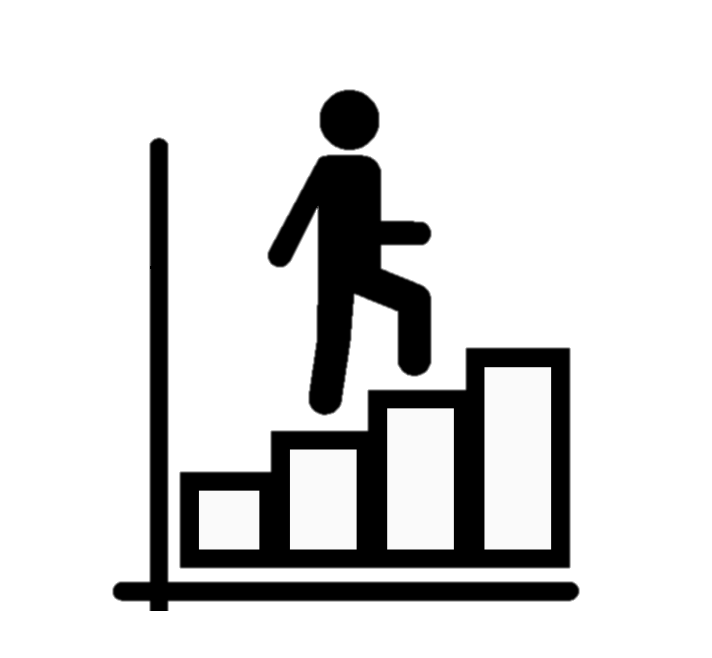 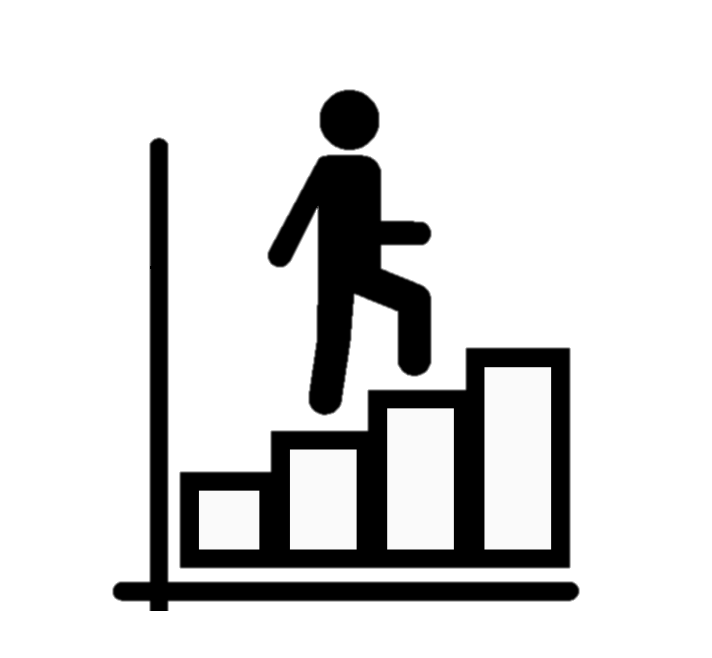 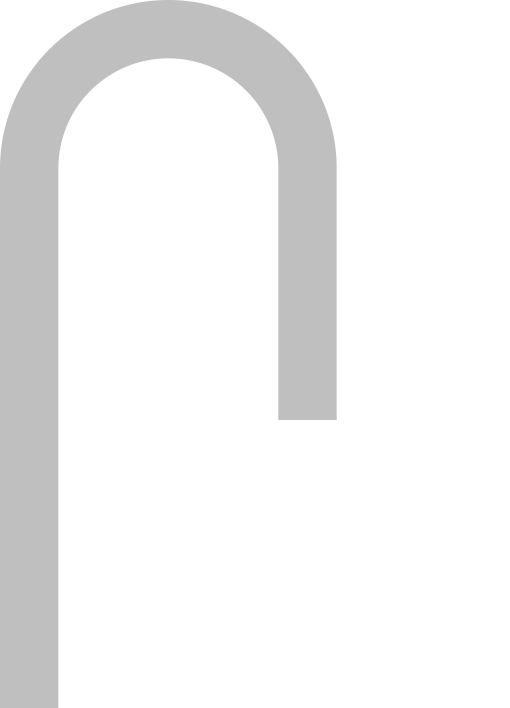 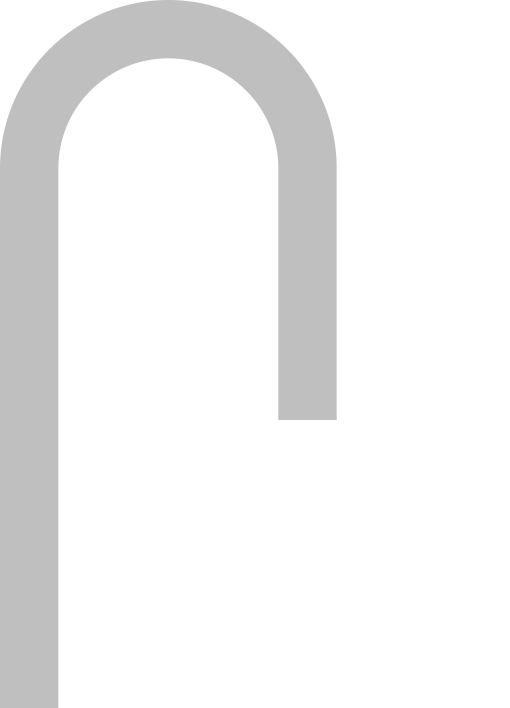 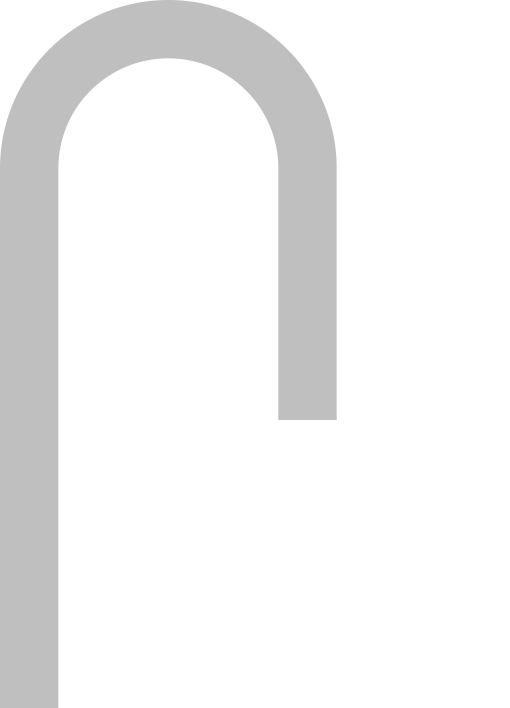 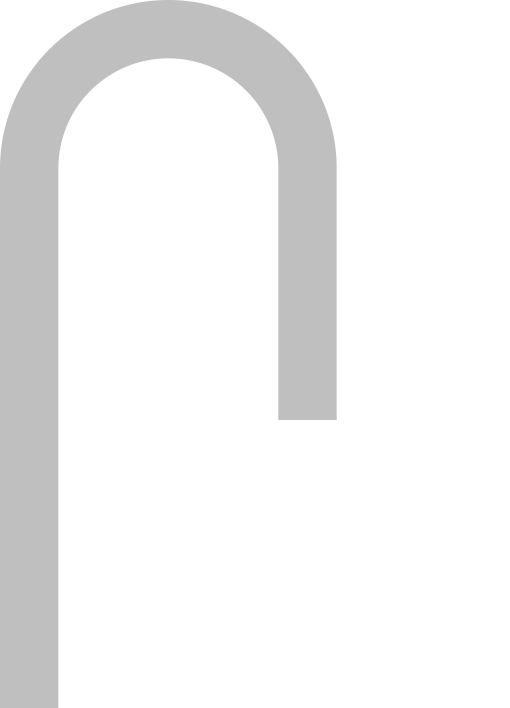 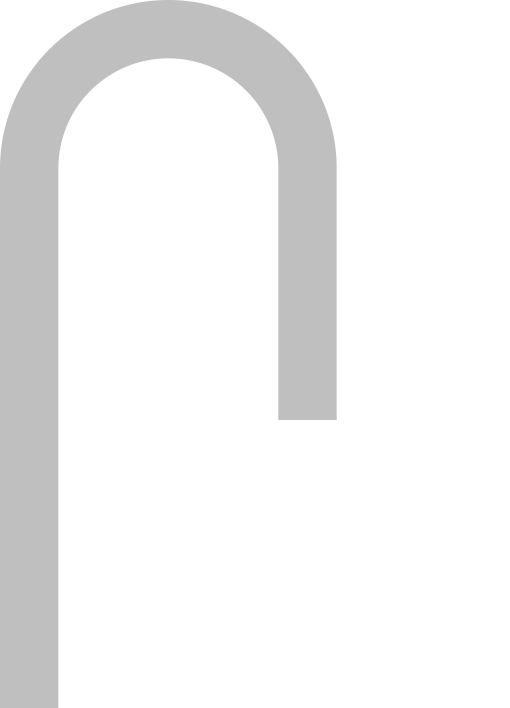 Big Data
How private is your information?
Explain how to create more complex queries.
Explore the role of a Report in a database.
How can technology affect your social well-being?
GRIT
Design and create a suitable questionnaire
Assessment
Analyse the results of a questionnaire.
GRIT
Explain the term "organic modelling".
Describe how to use complex modelling techniques to make an animation look realistic.
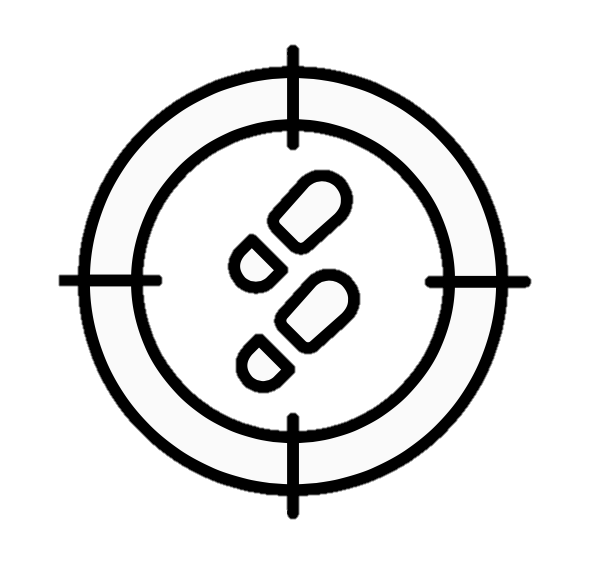 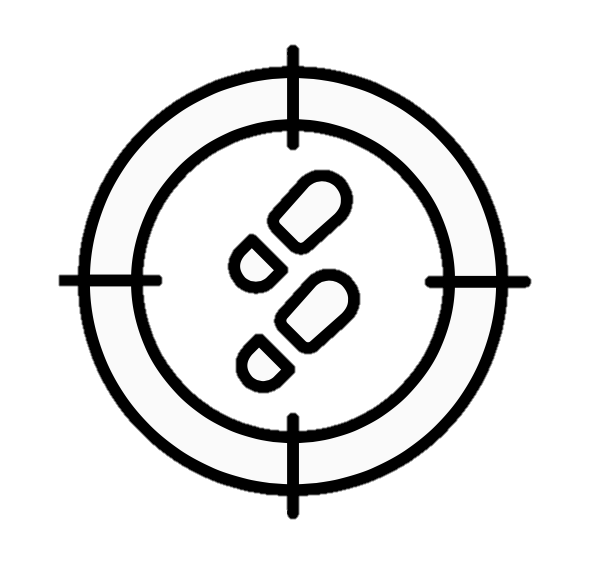 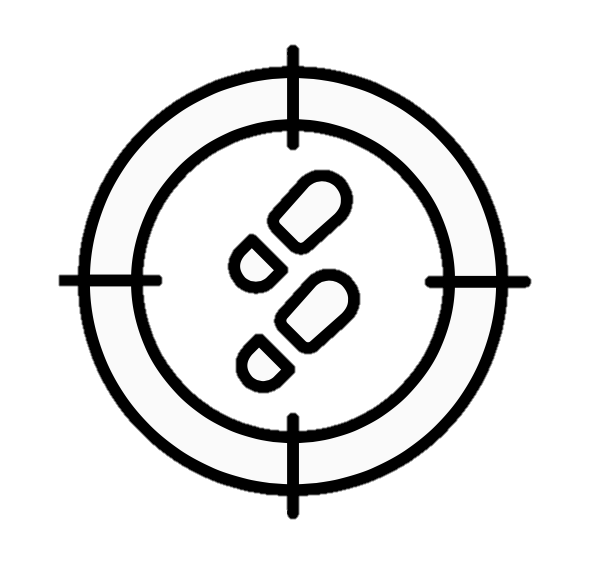 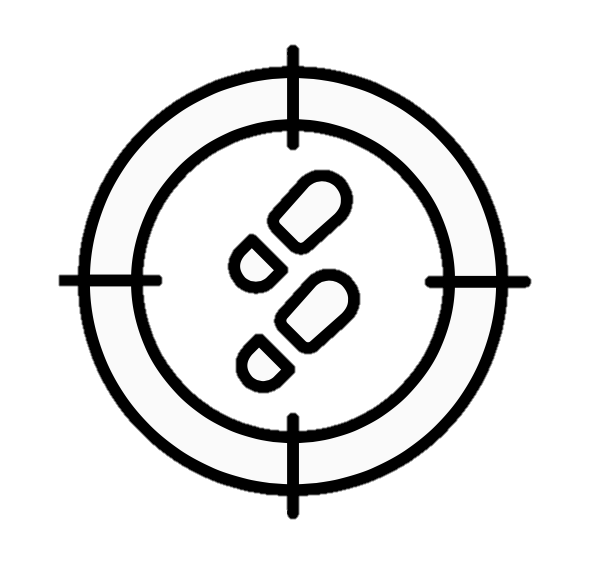 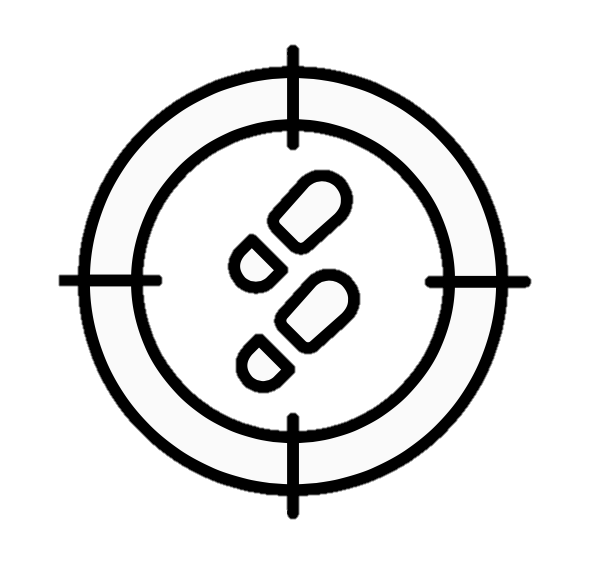 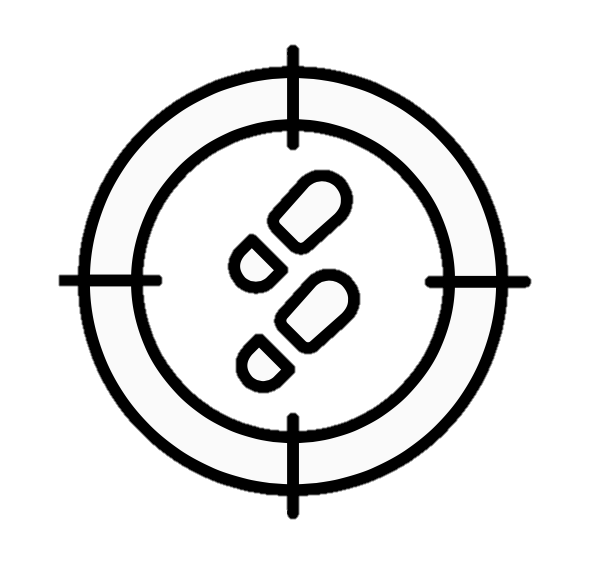 July
September
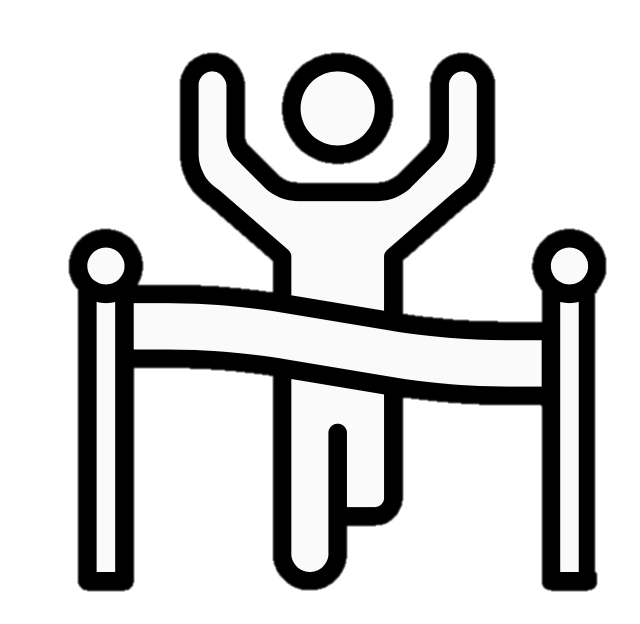 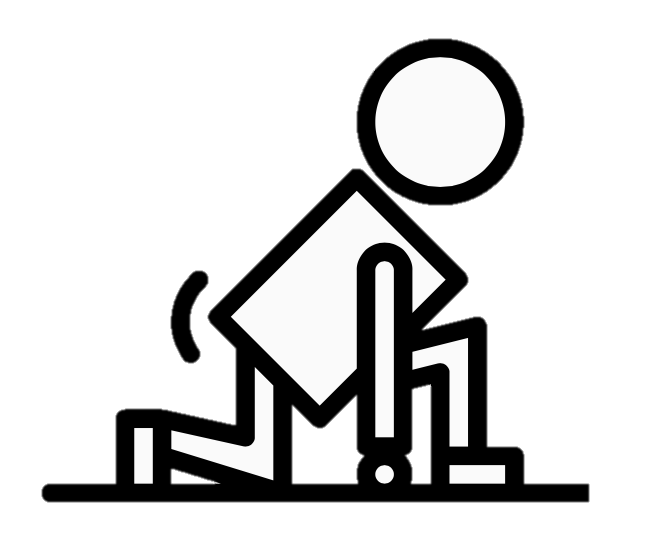 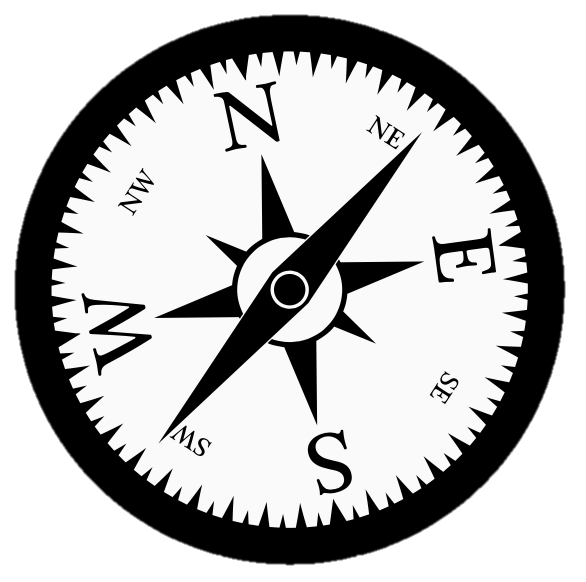 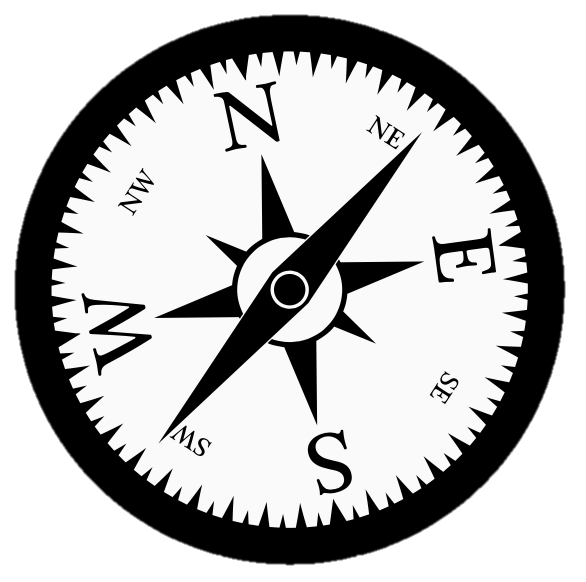 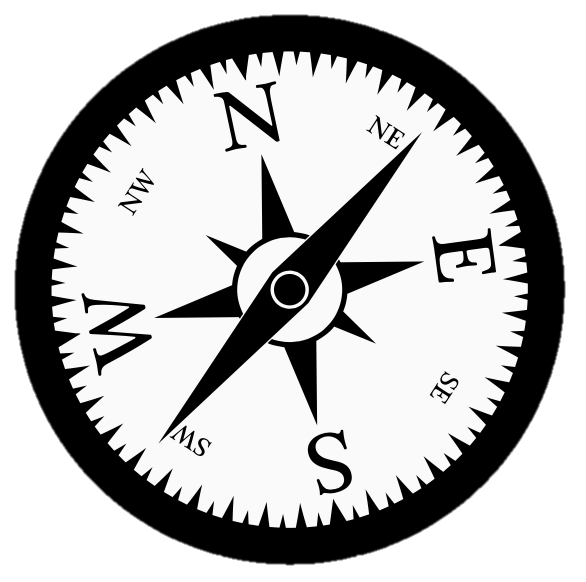 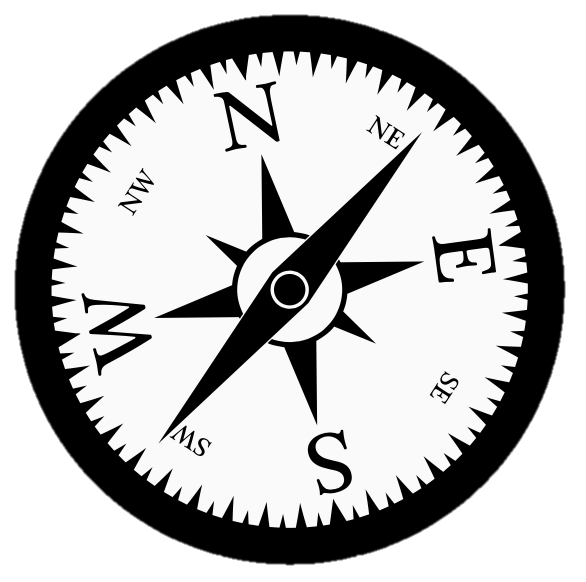 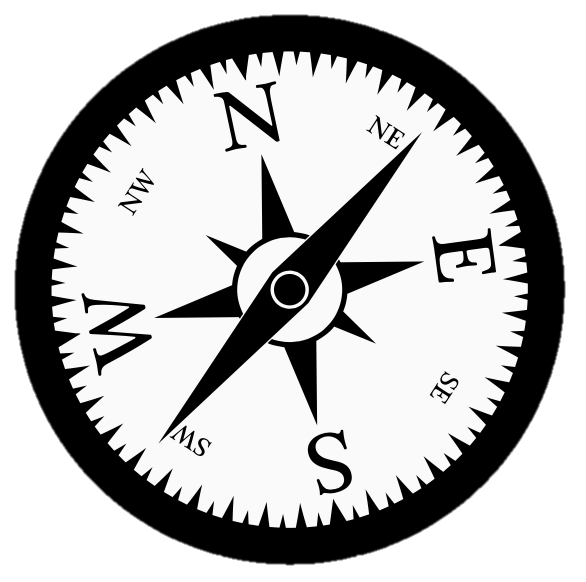 Whole Class Feedback
Whole Class Feedback
Whole Class Feedback
Whole Class Feedback
Booklet Review
Whole Class Feedback
Booklet Review
Booklet Review
Booklet Review
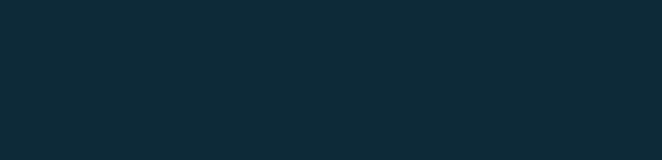 Year 8 Digital Technologies Learning Journey
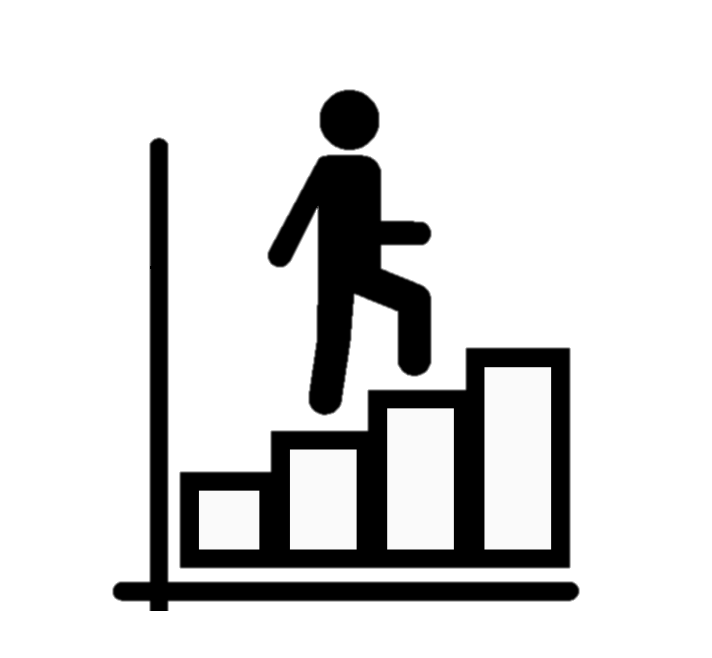 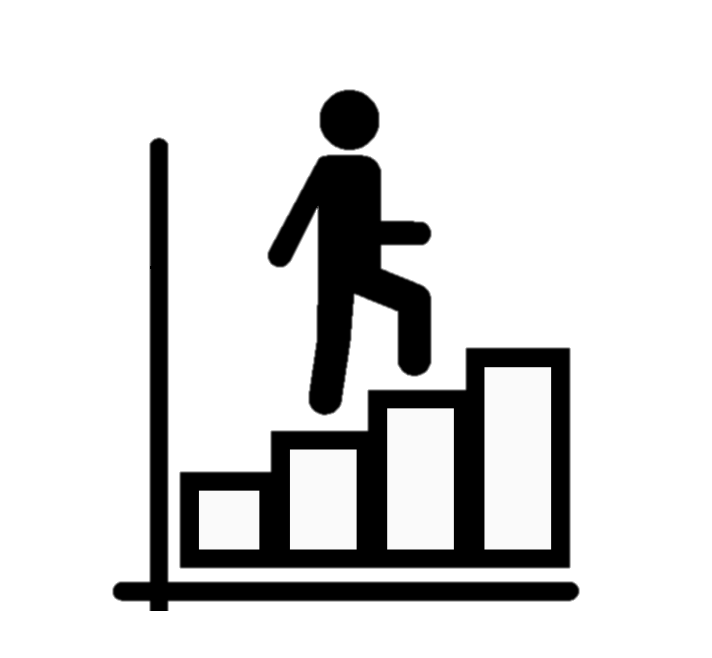 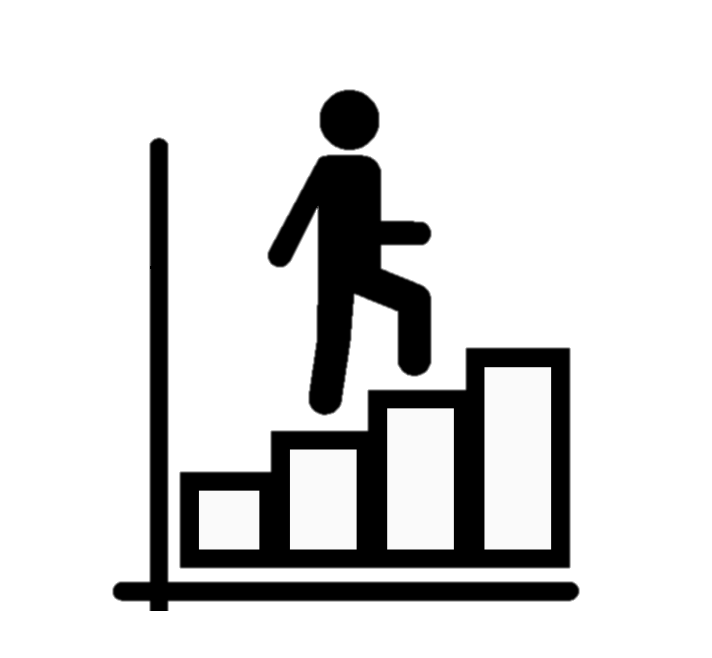 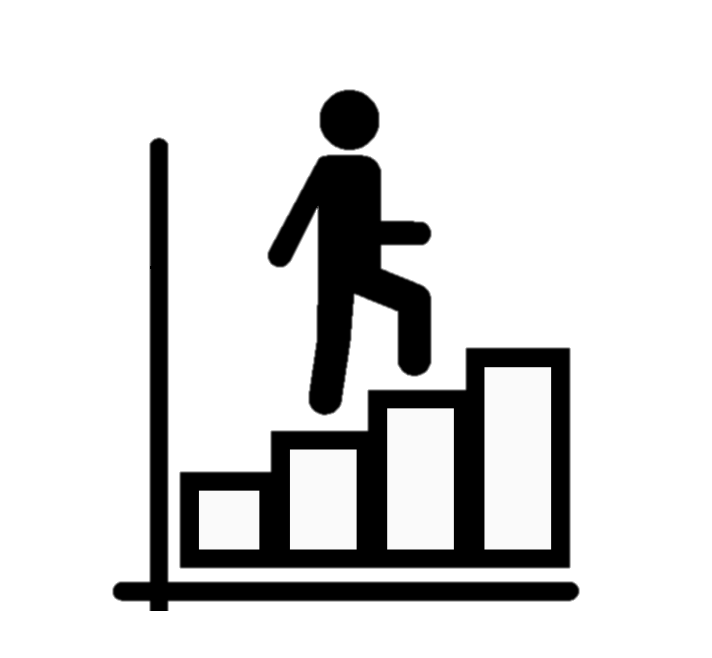 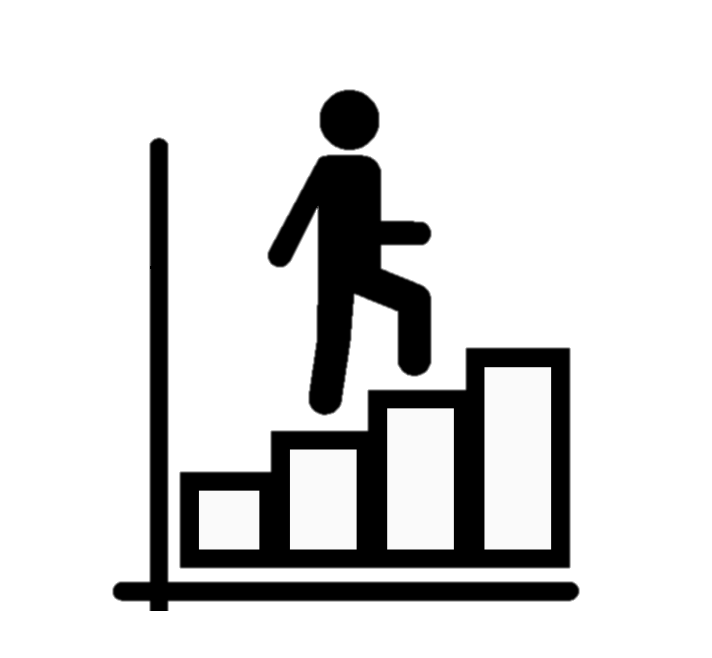 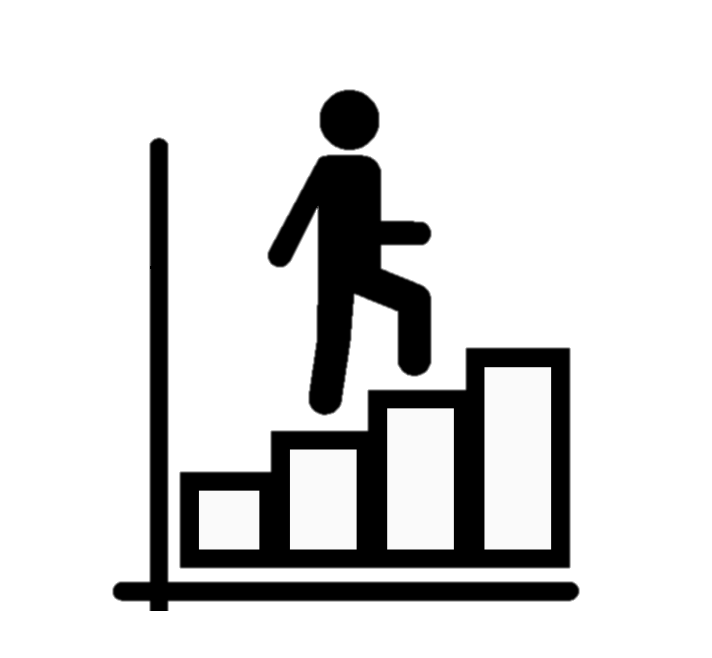 SEP
DEC
JUN
FEB
OCT
APR
JUL
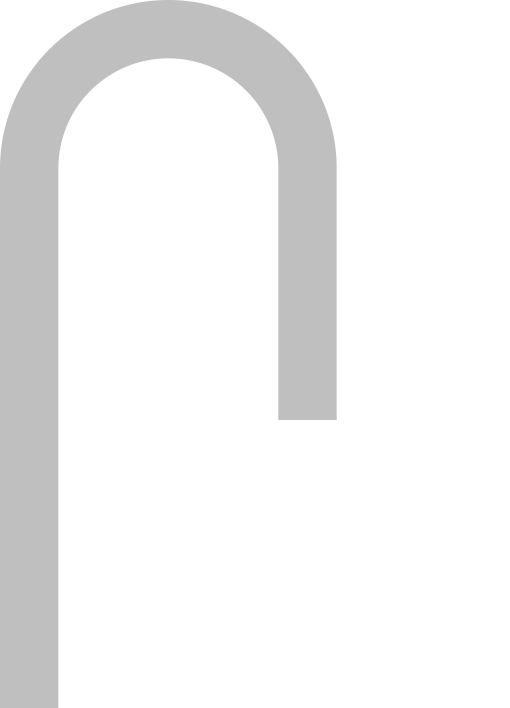 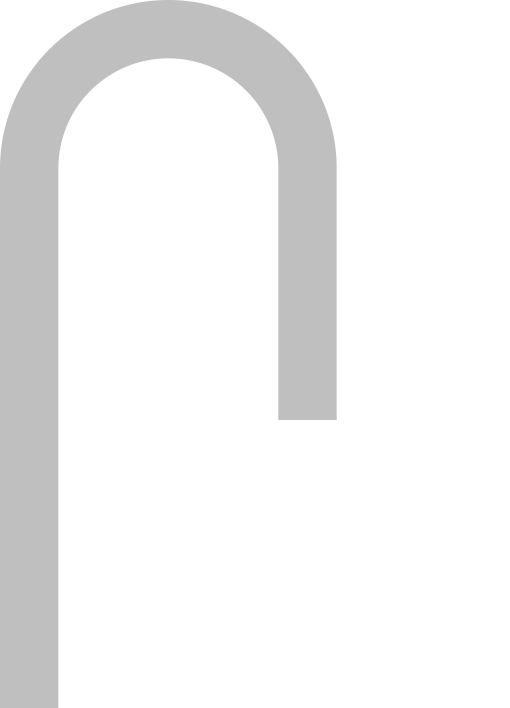 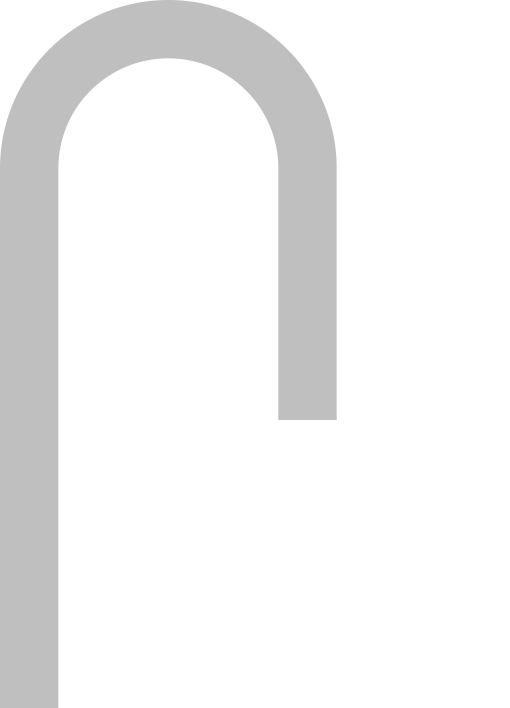 HT5
HT3
HT2
HT1
HT4
HT6
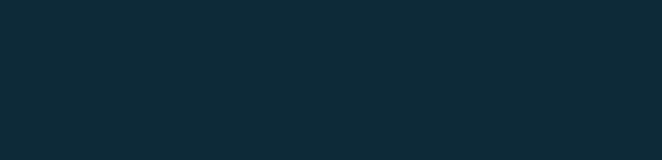 Student Voice
Student Voice
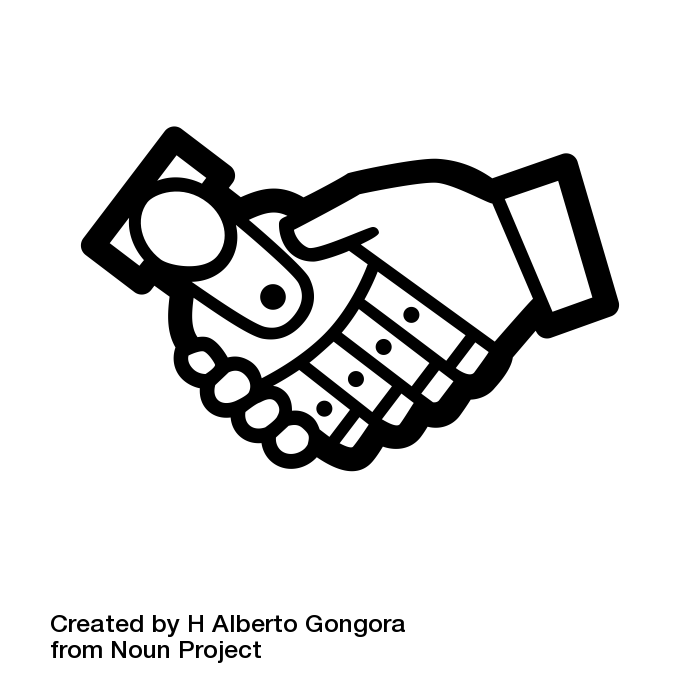 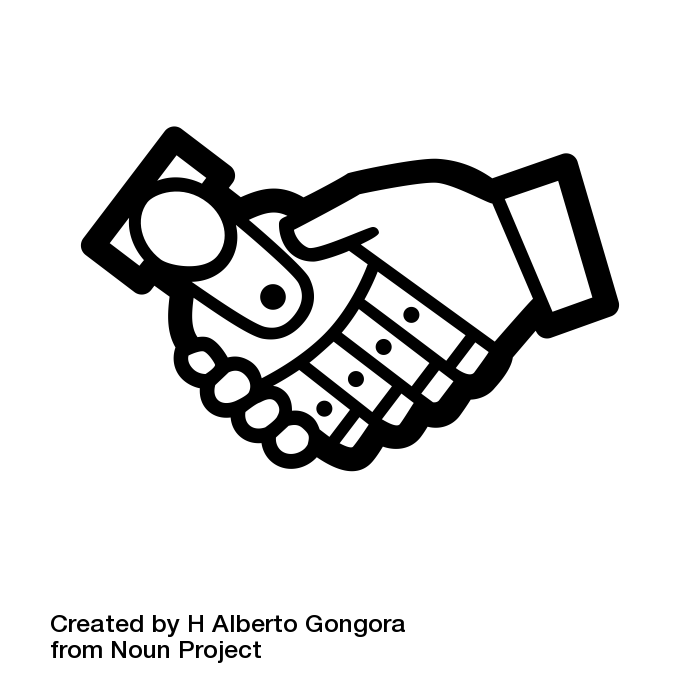 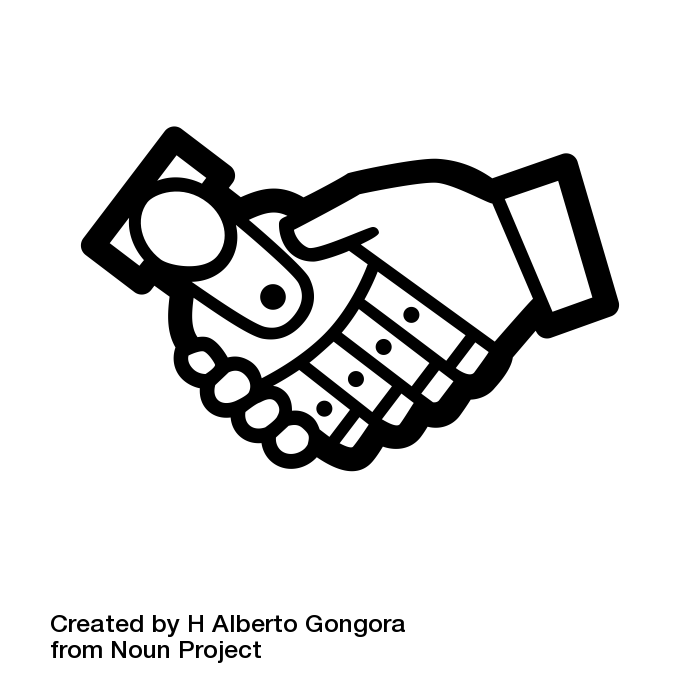 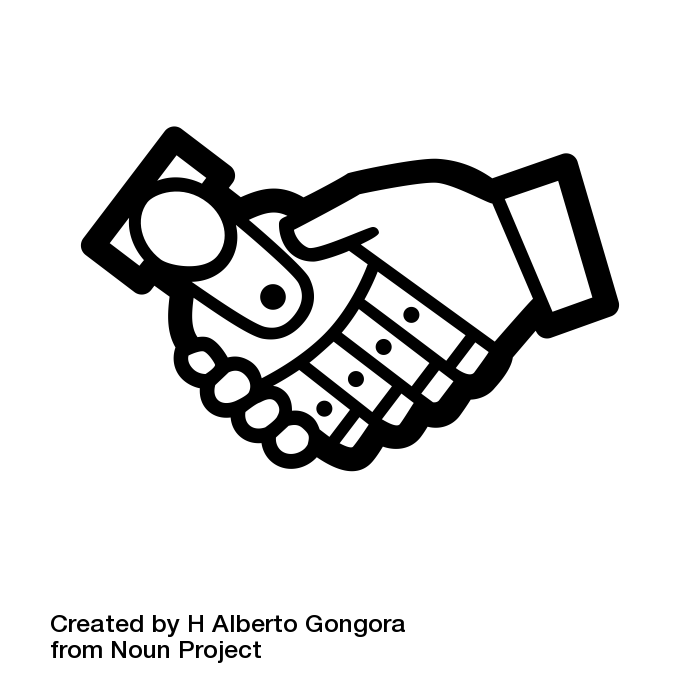 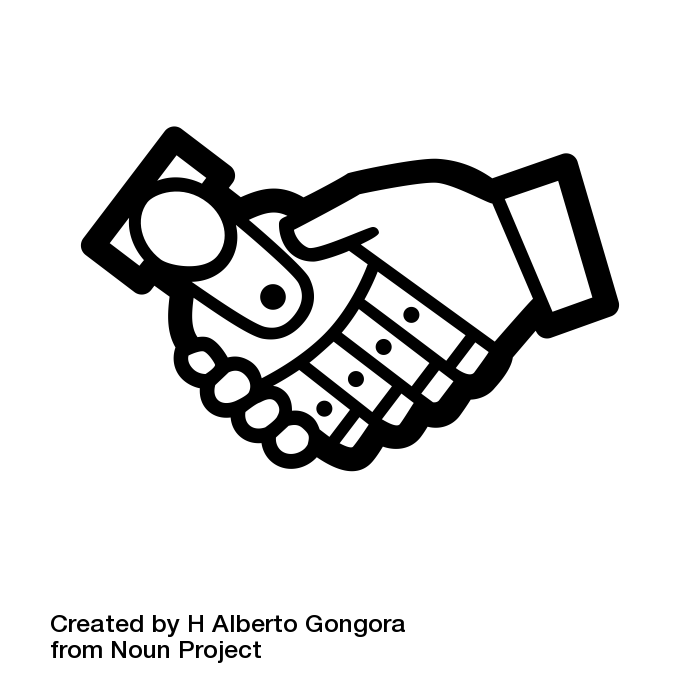 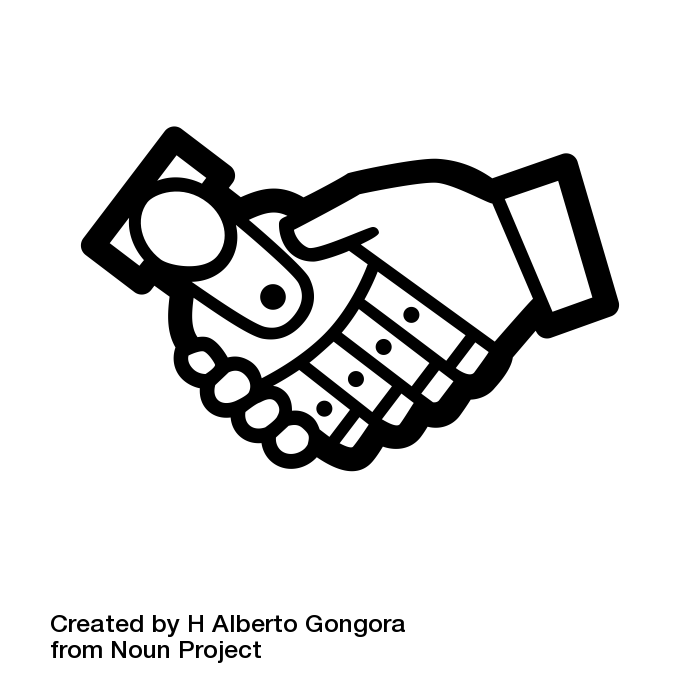 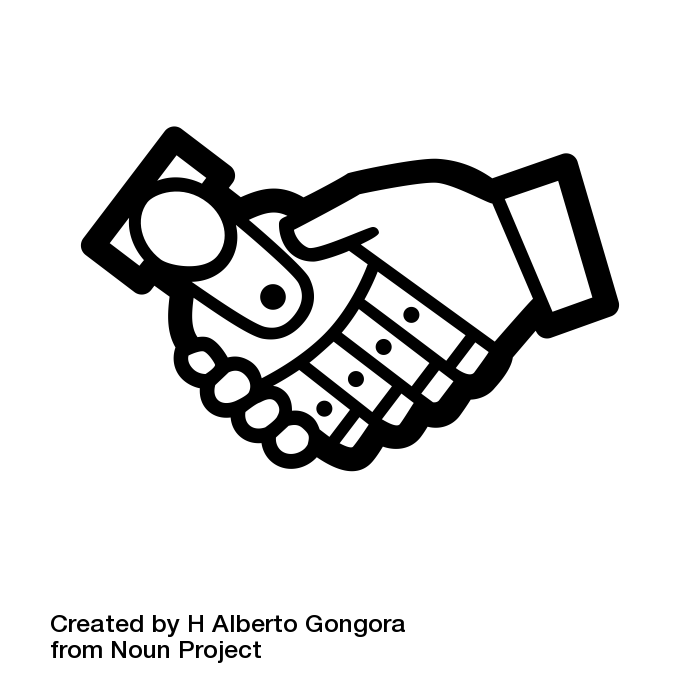 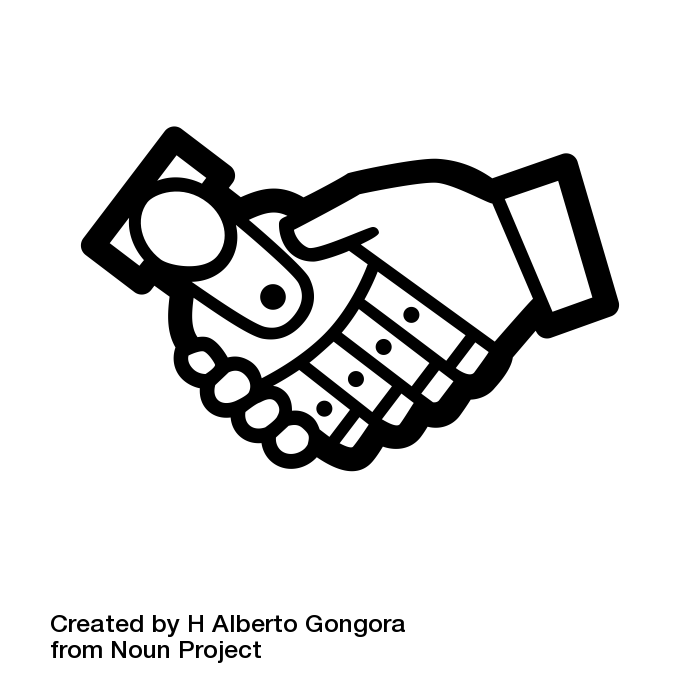 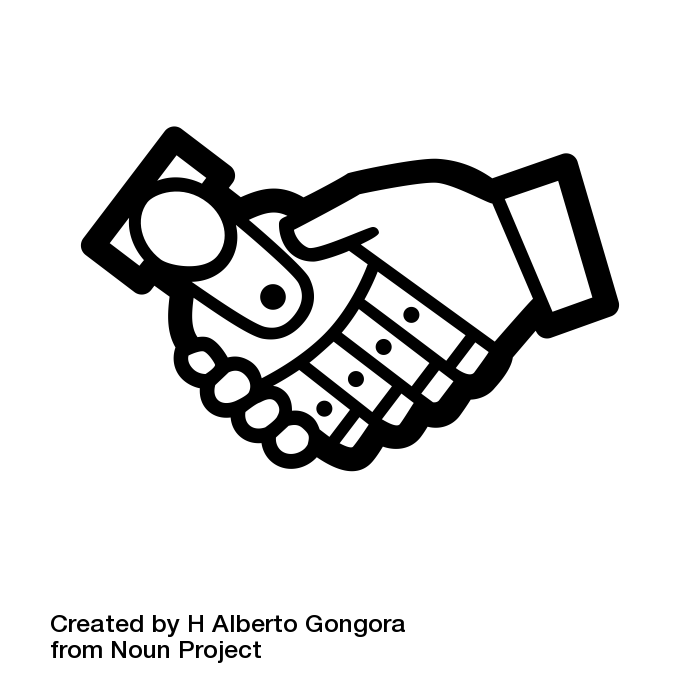 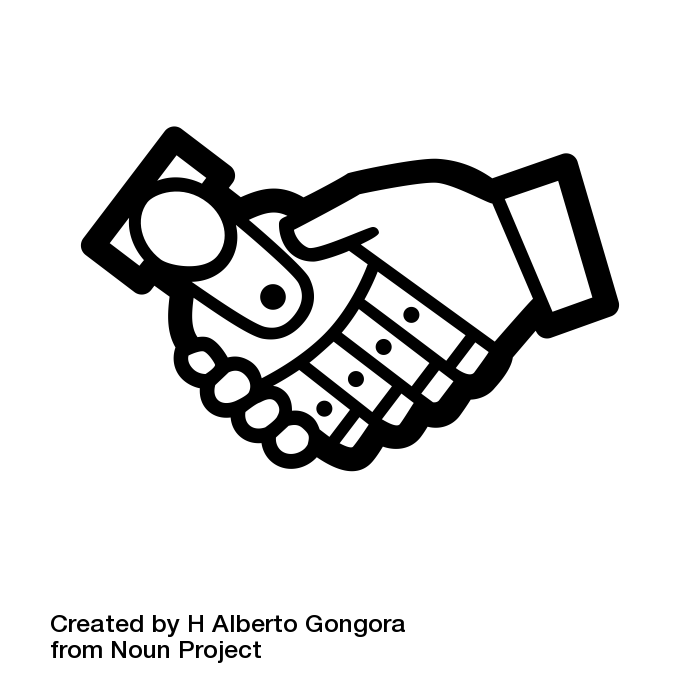 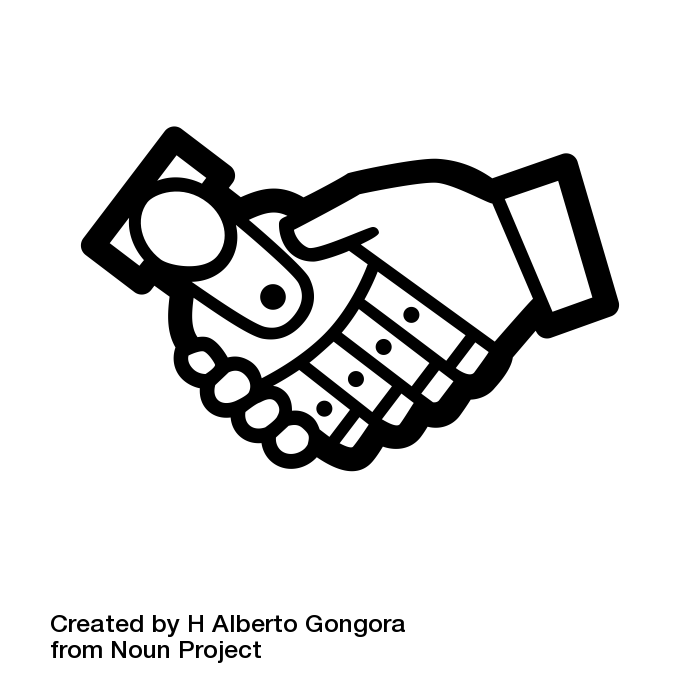 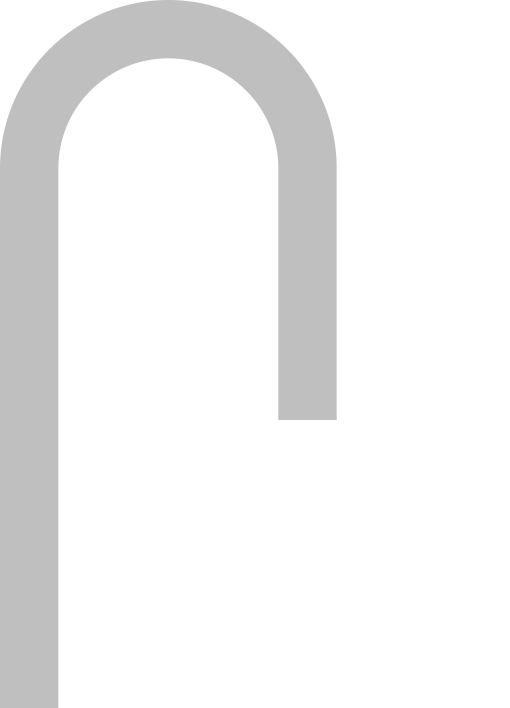 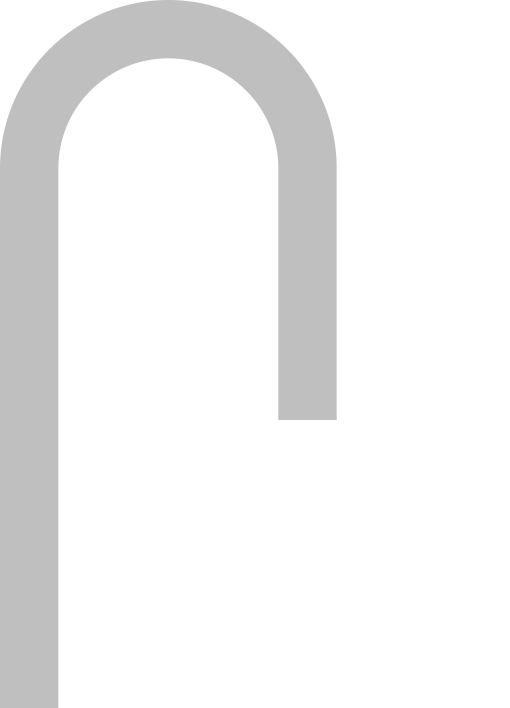 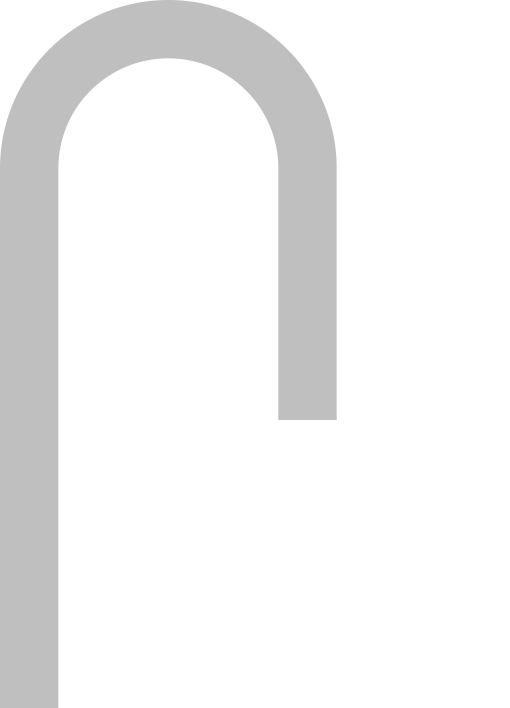 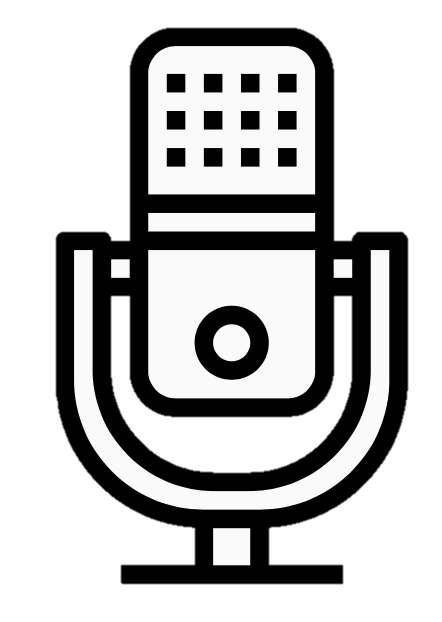 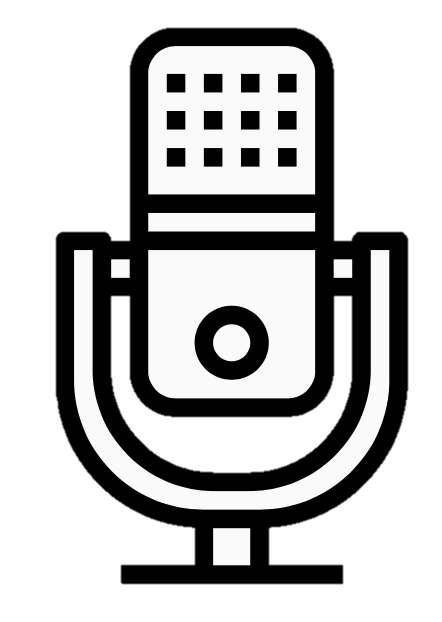 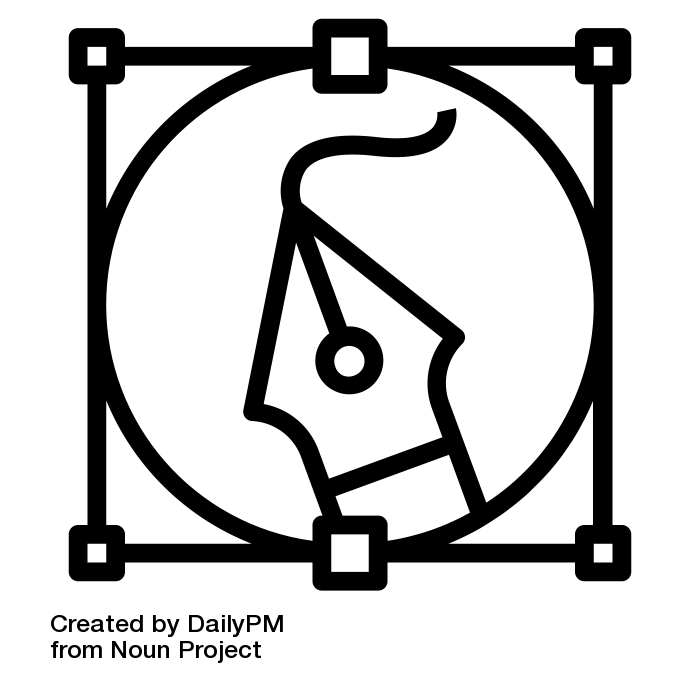 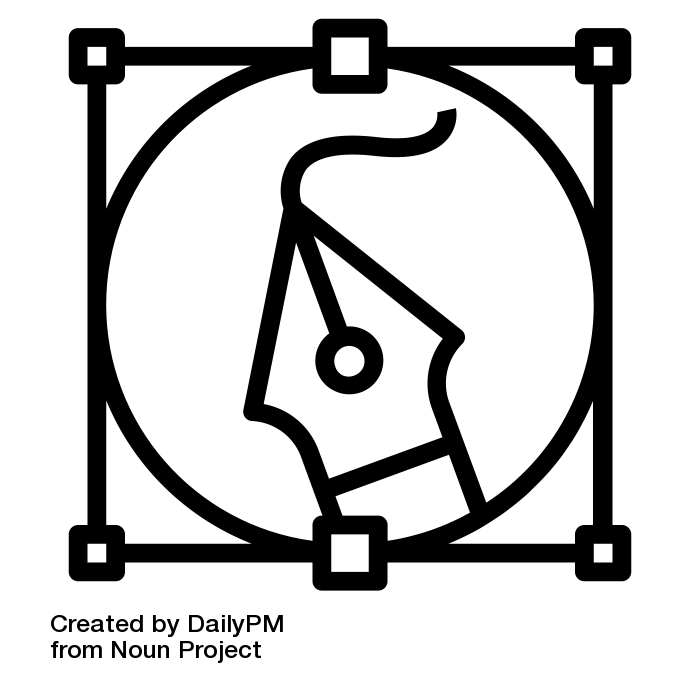 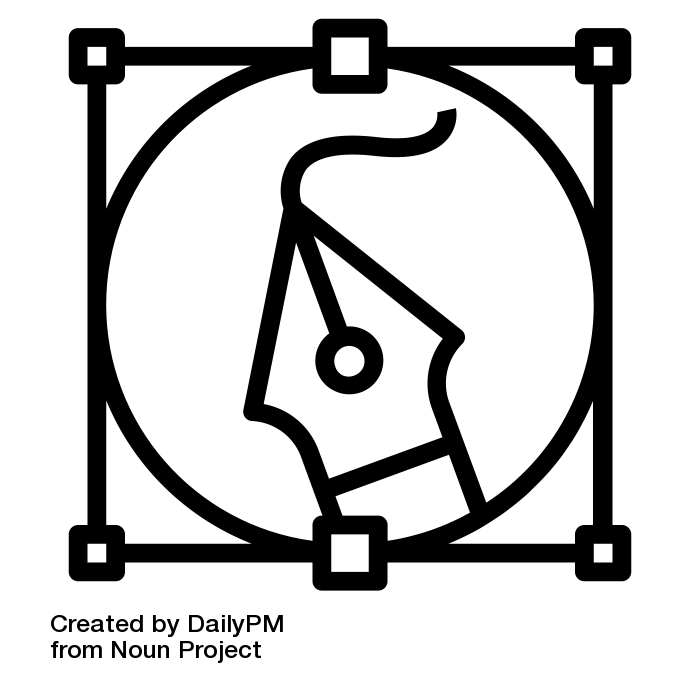 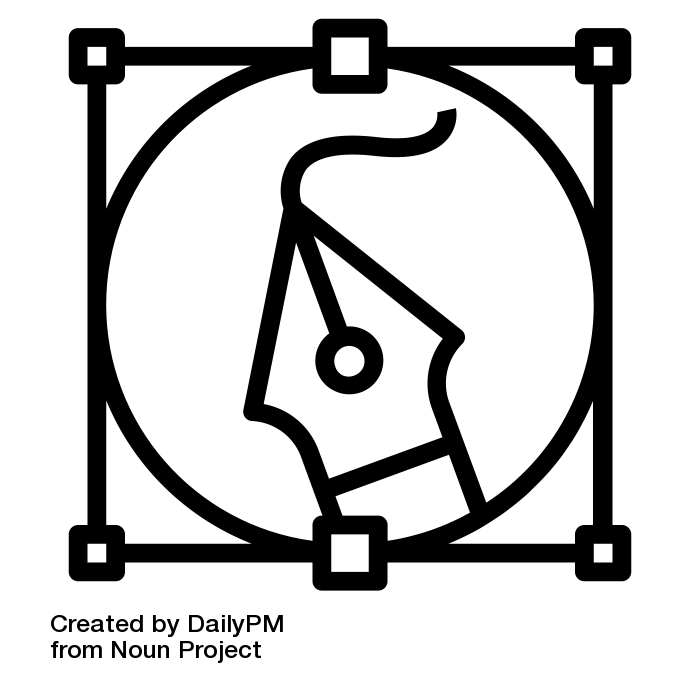 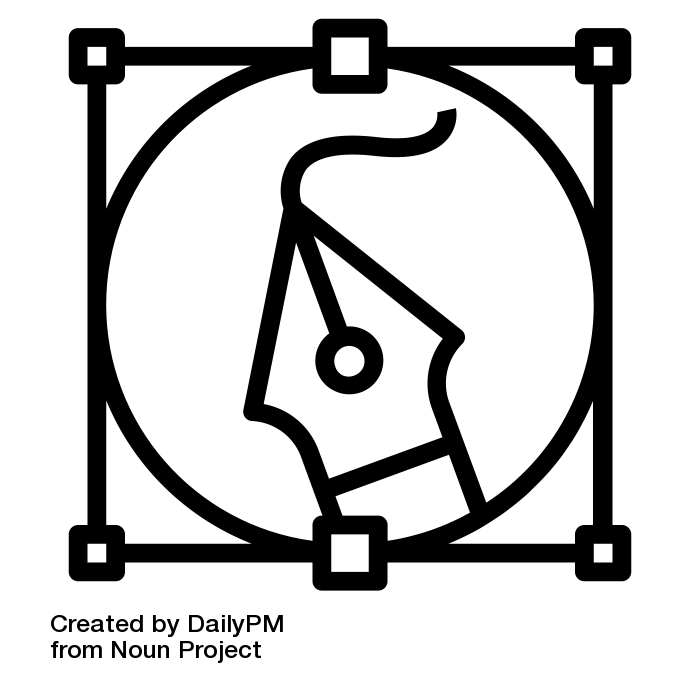 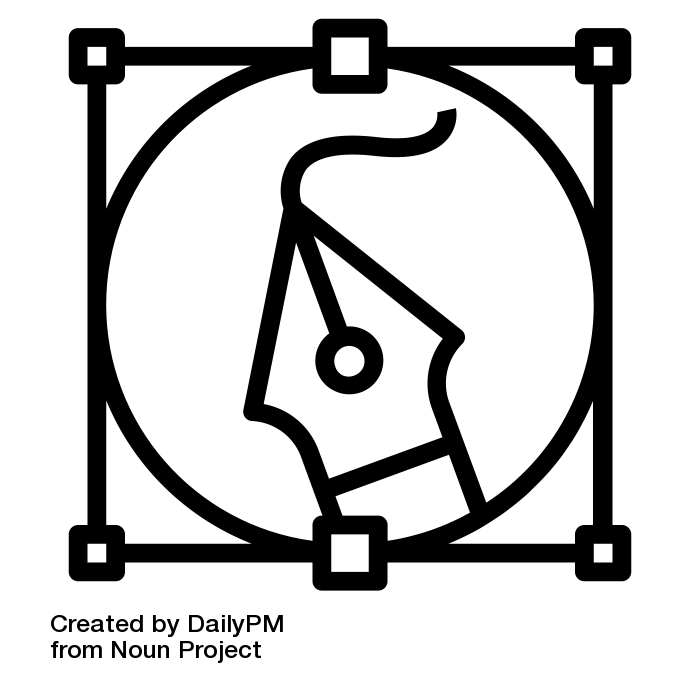 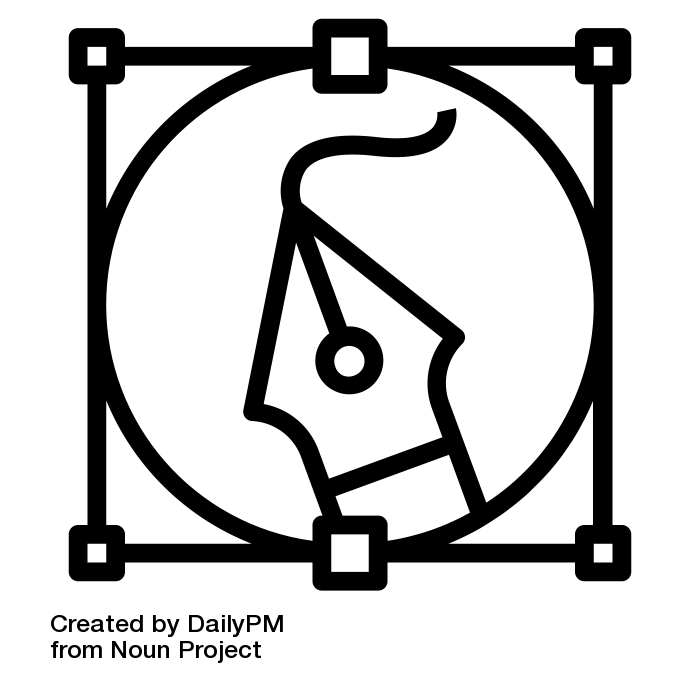 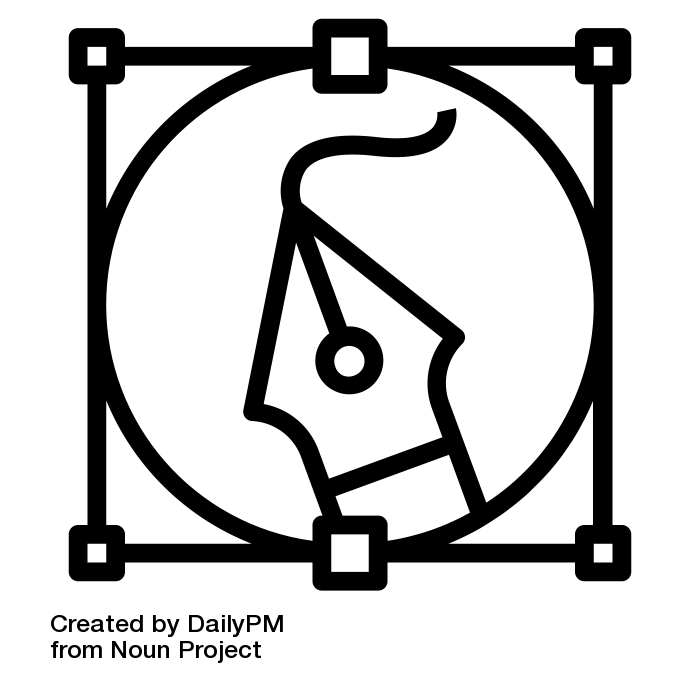 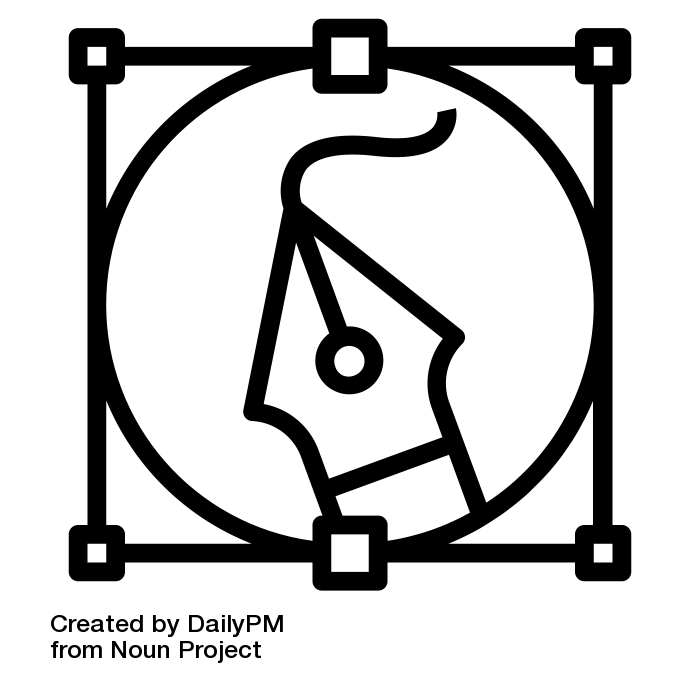 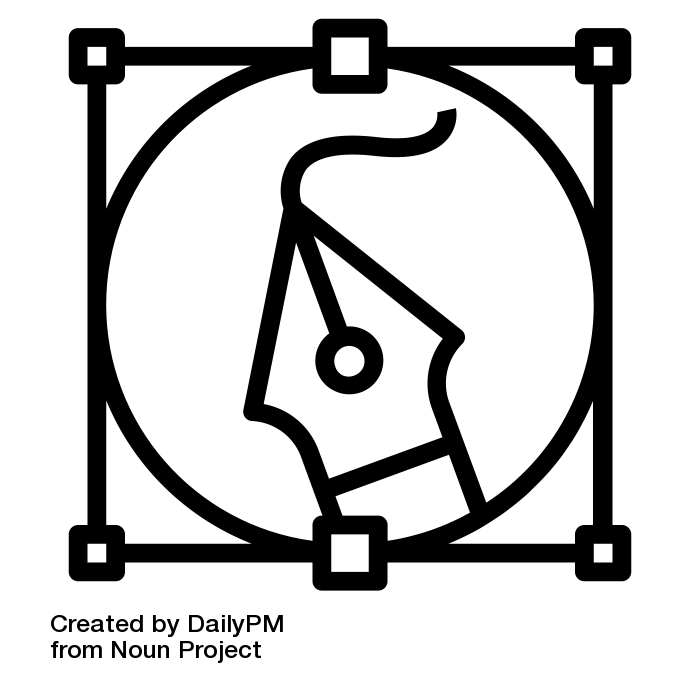 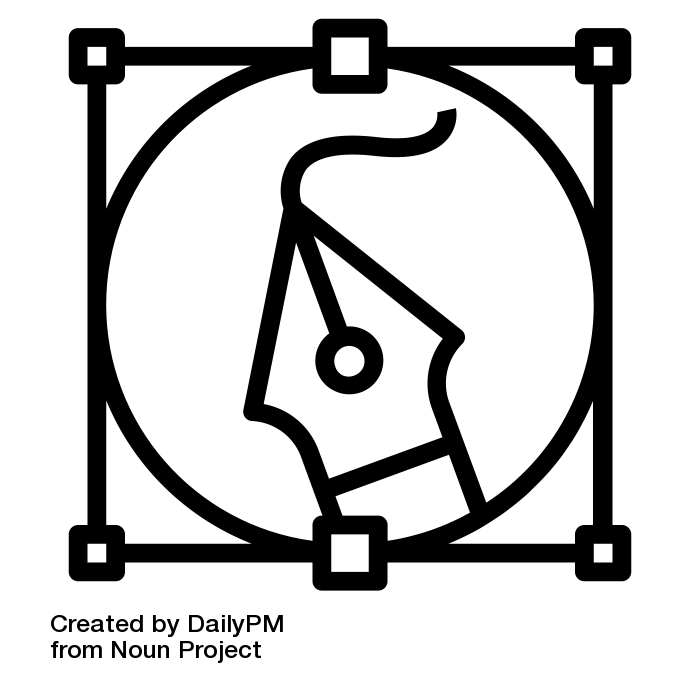 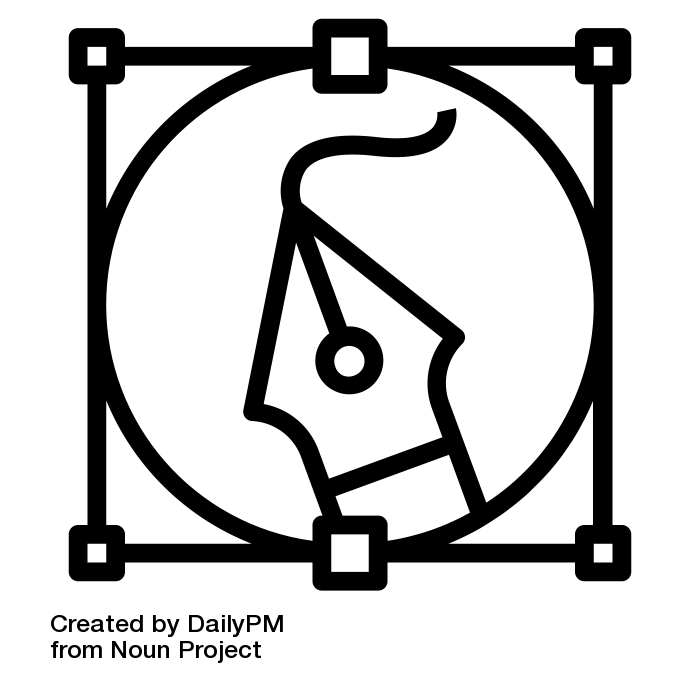 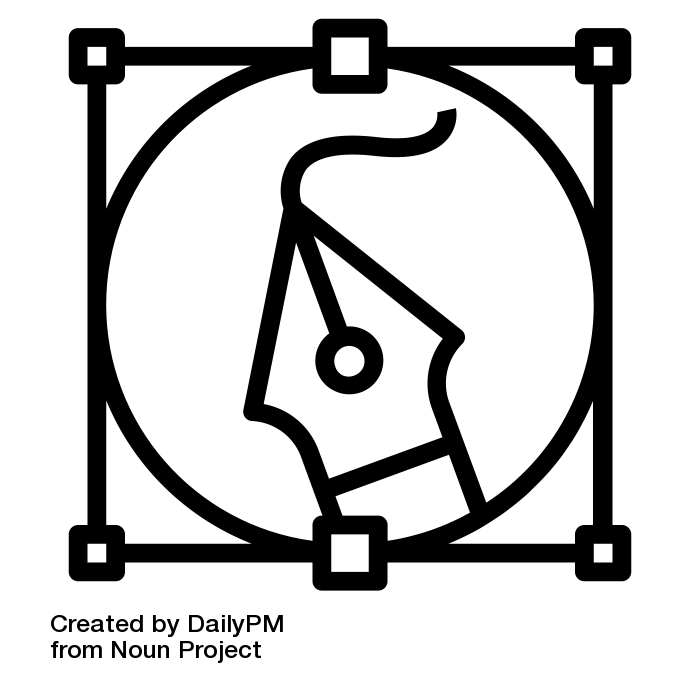 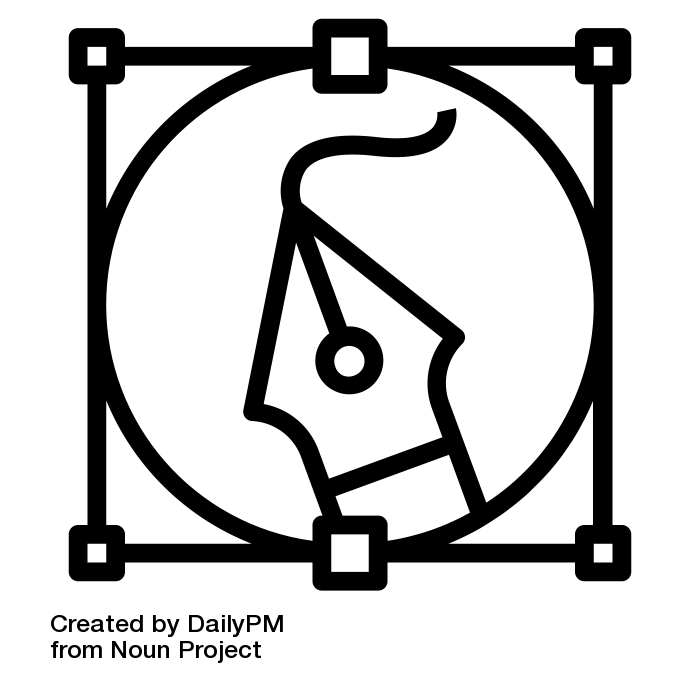 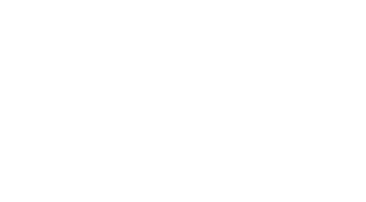 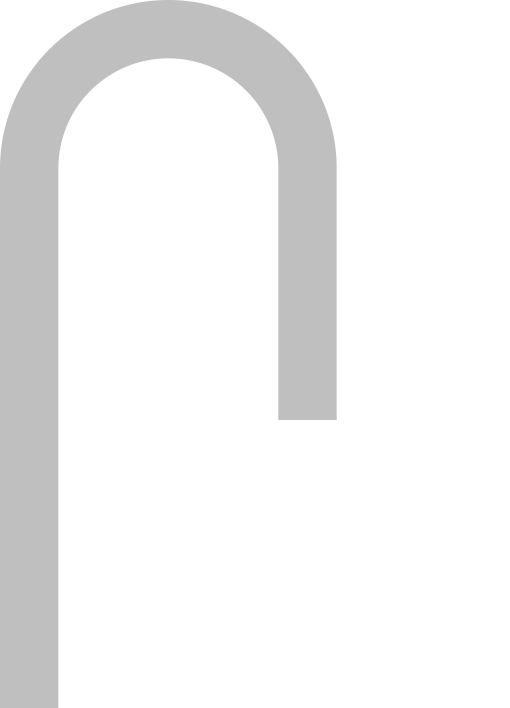 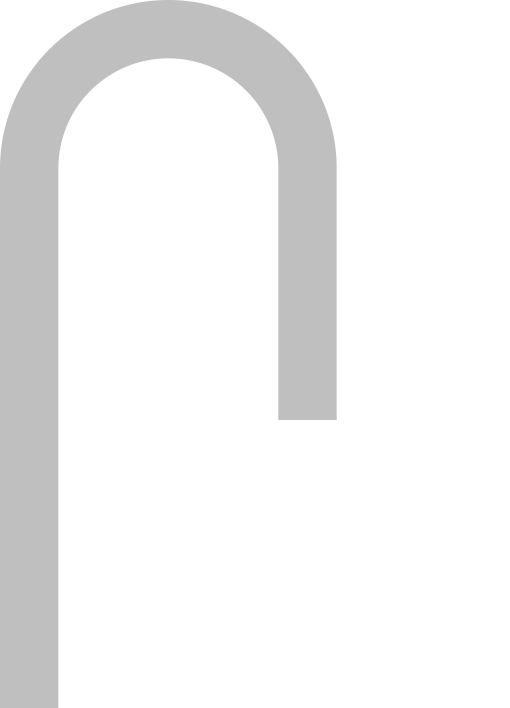 Ethics
Describe the different ways data can be collected.
What Laws protect us? What is GDPR?.
Describe the different ways data can be collected using IT
Animation
Explain the term "Database".
Explain how to manipulate shapes to meet the criteria.
Explain the role of a Primary Key.
Design your animation to meet the success criteria.
Create your animation to meet the success criteria.
How is technology changing the way we work?
Time to Shine: Evaluate the impact of technology.
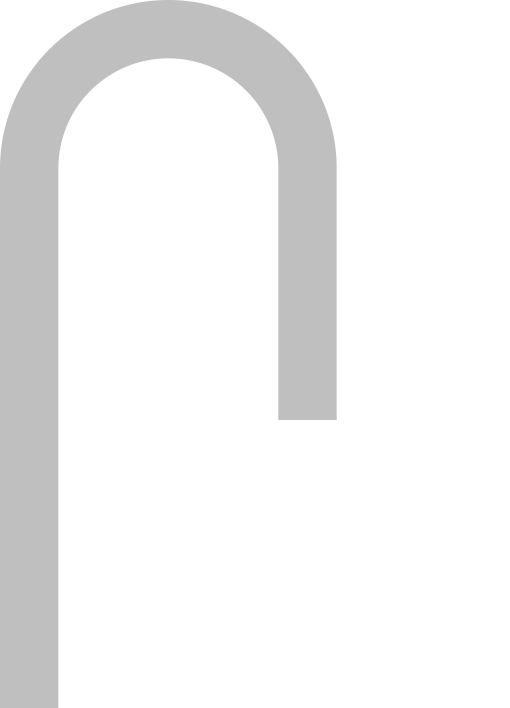 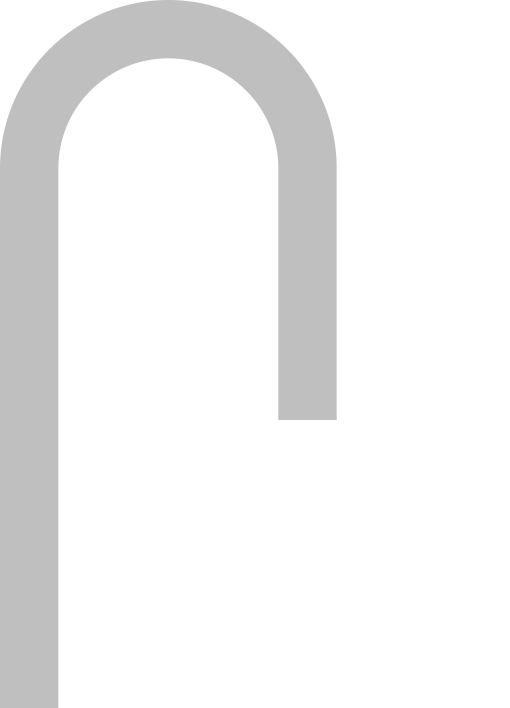 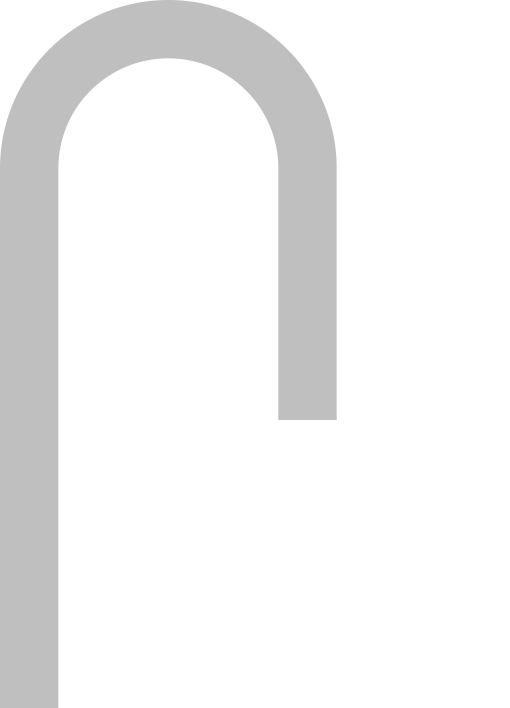 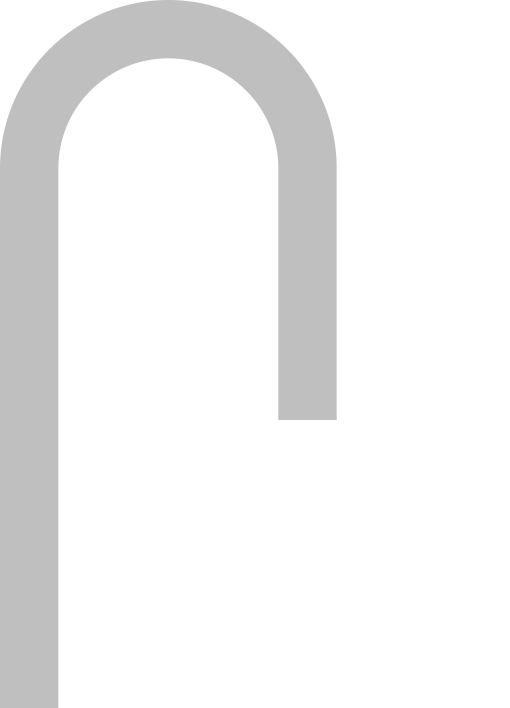 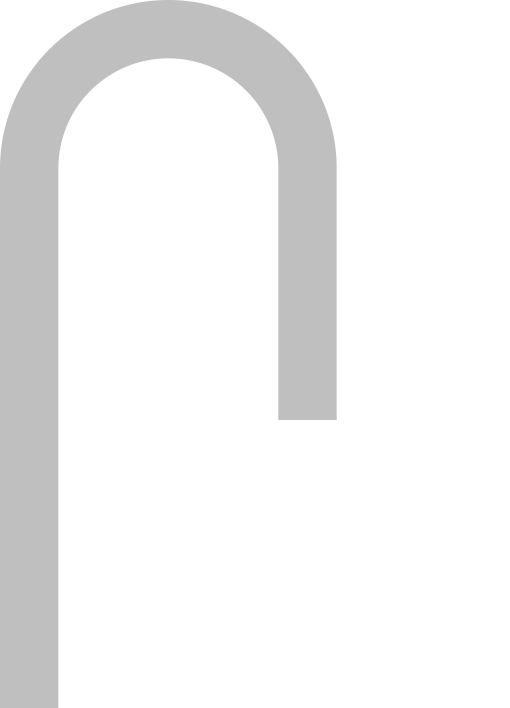 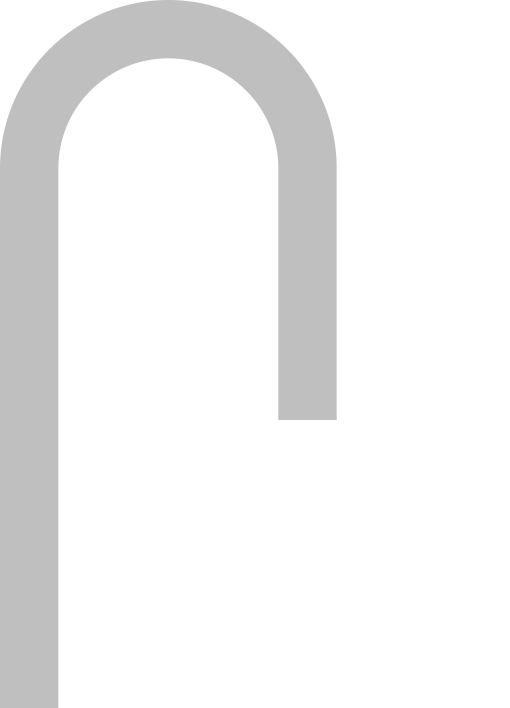 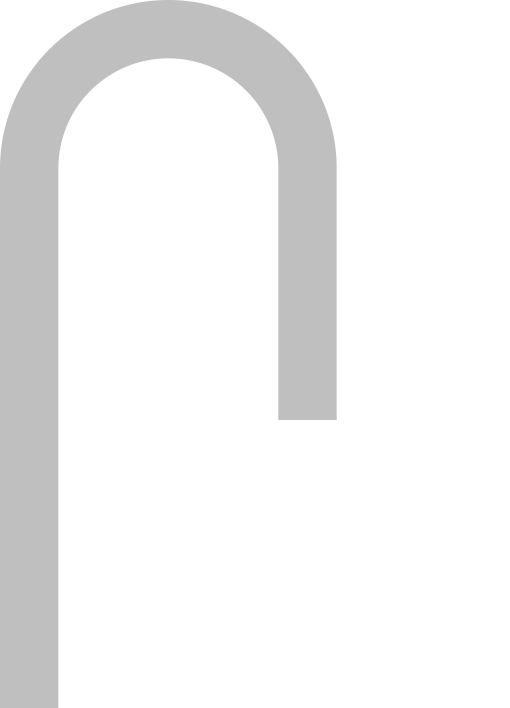 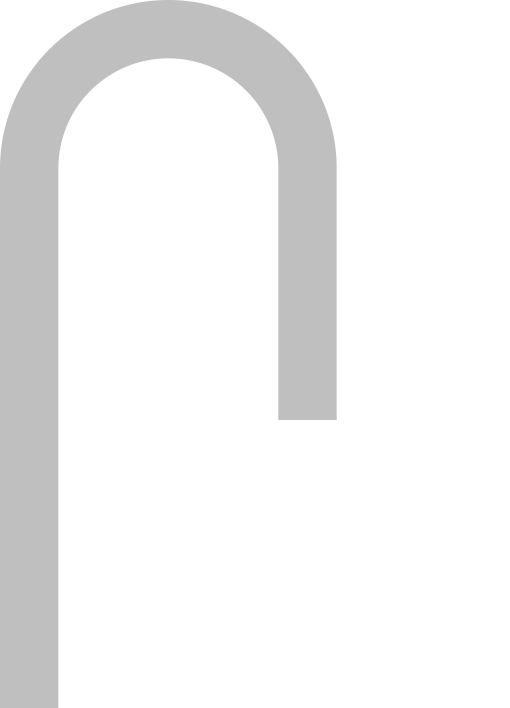 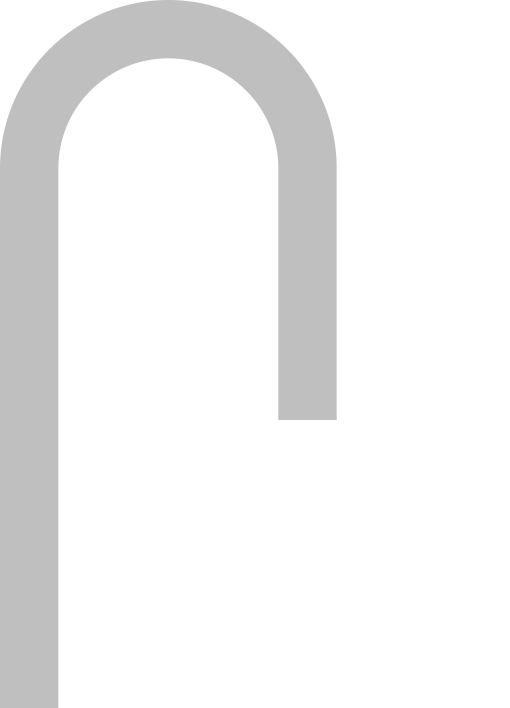 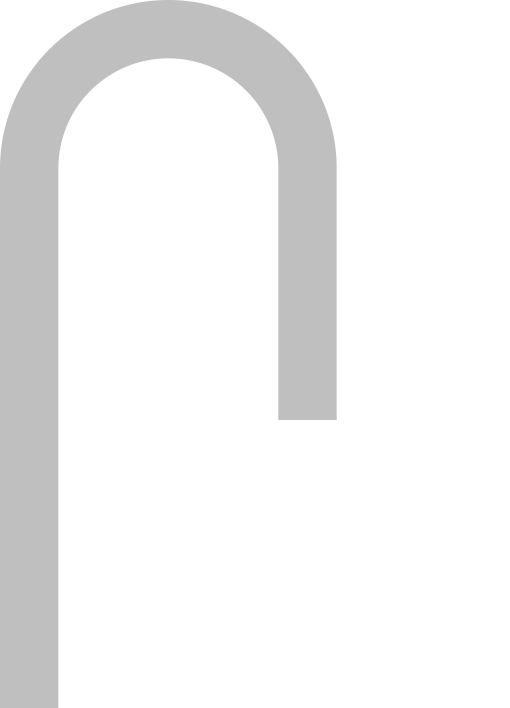 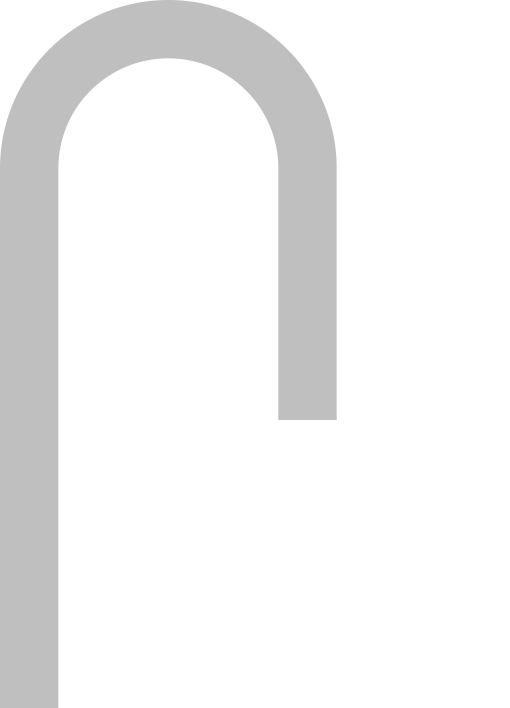 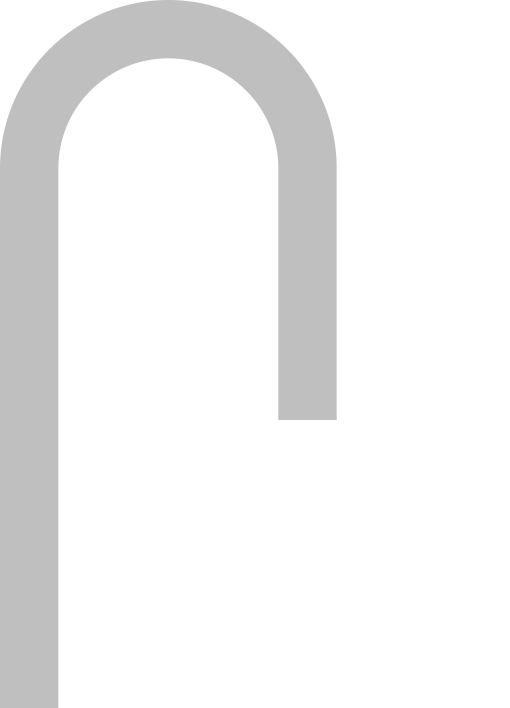 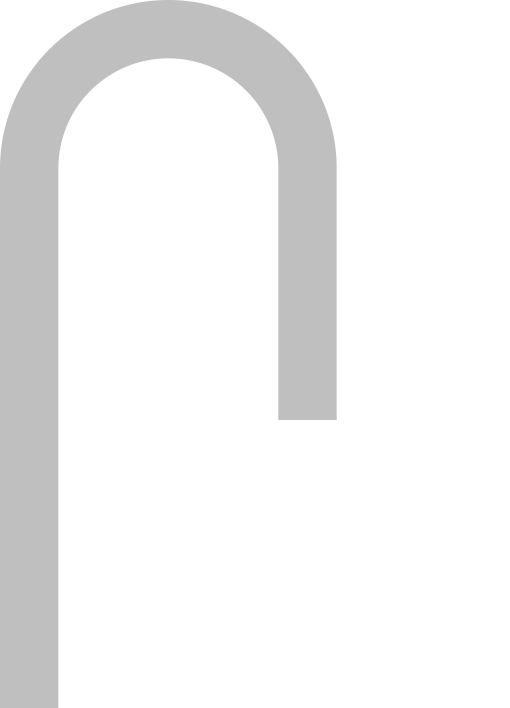 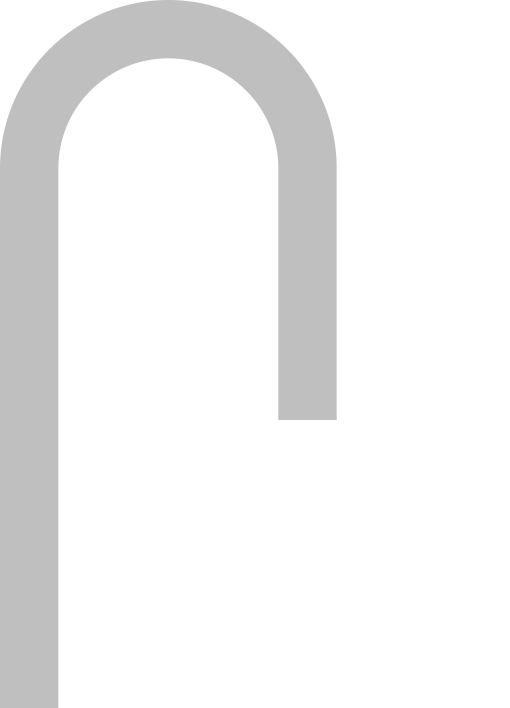 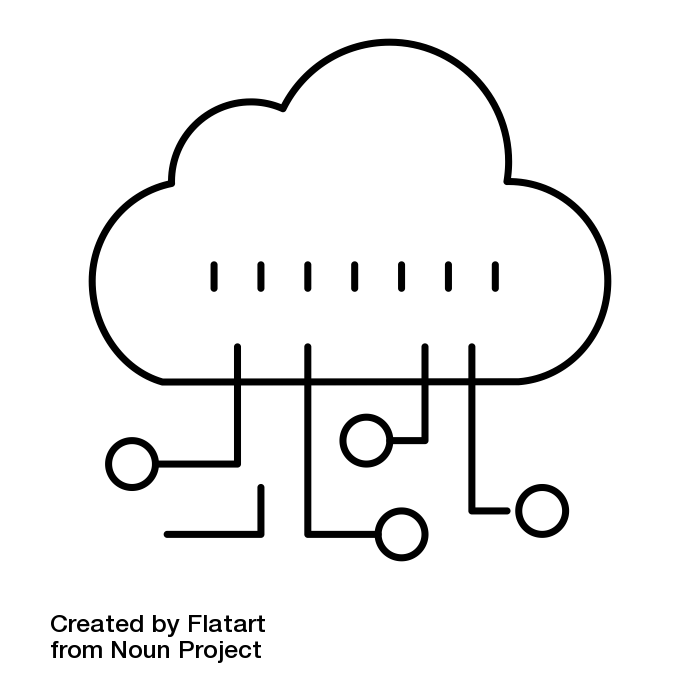 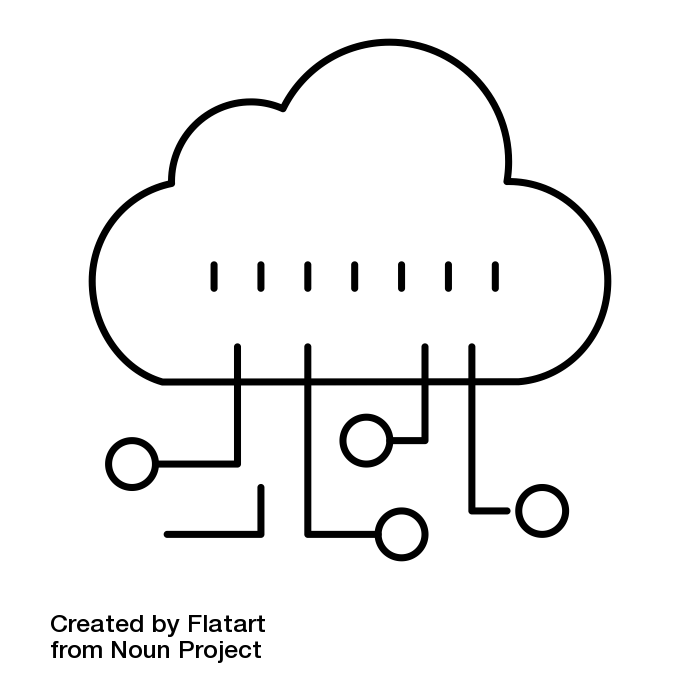 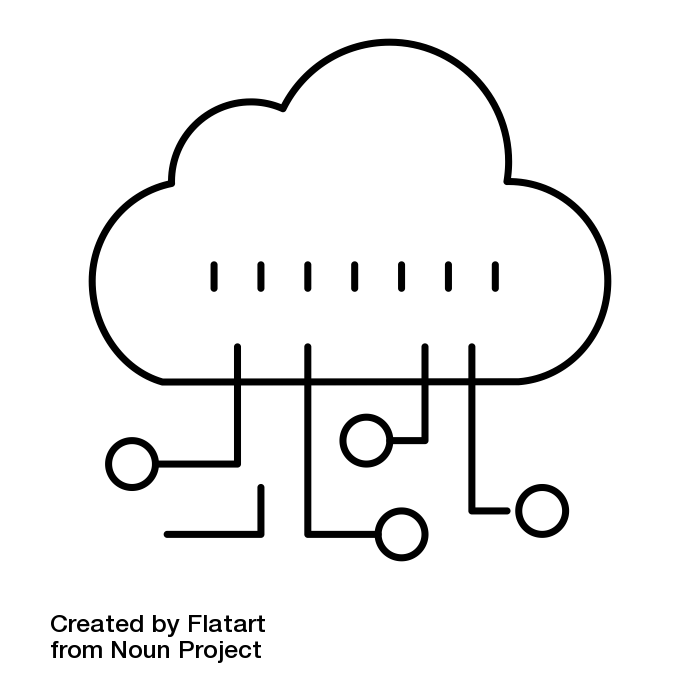 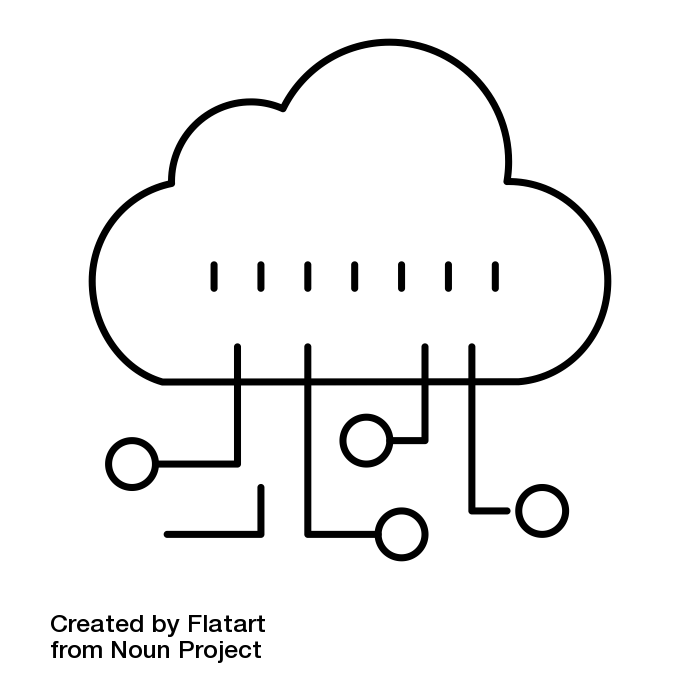 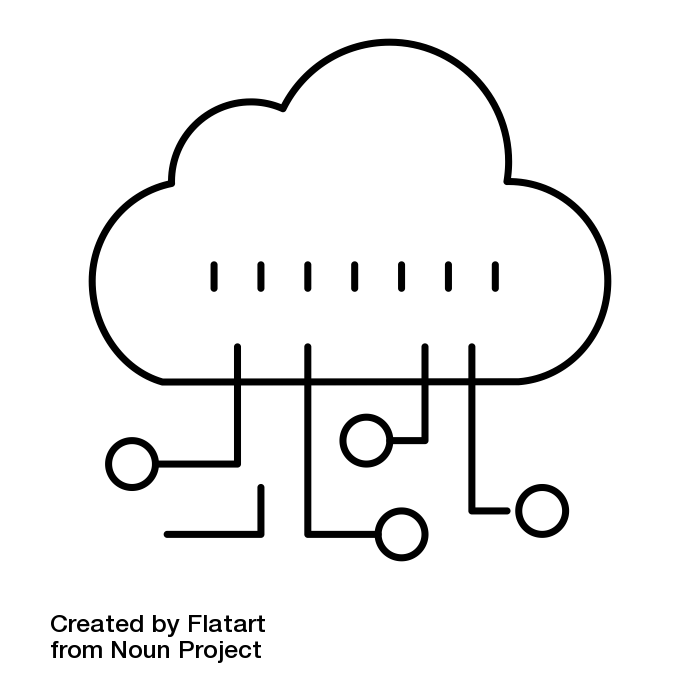 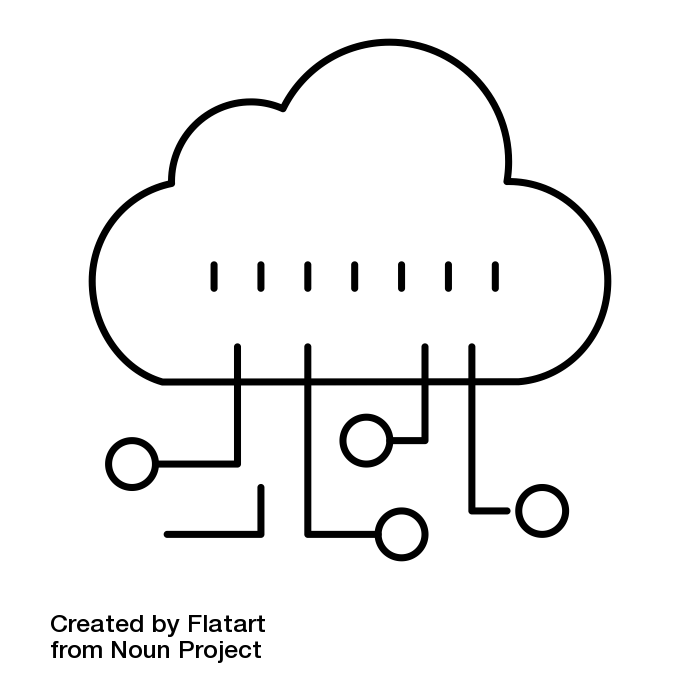 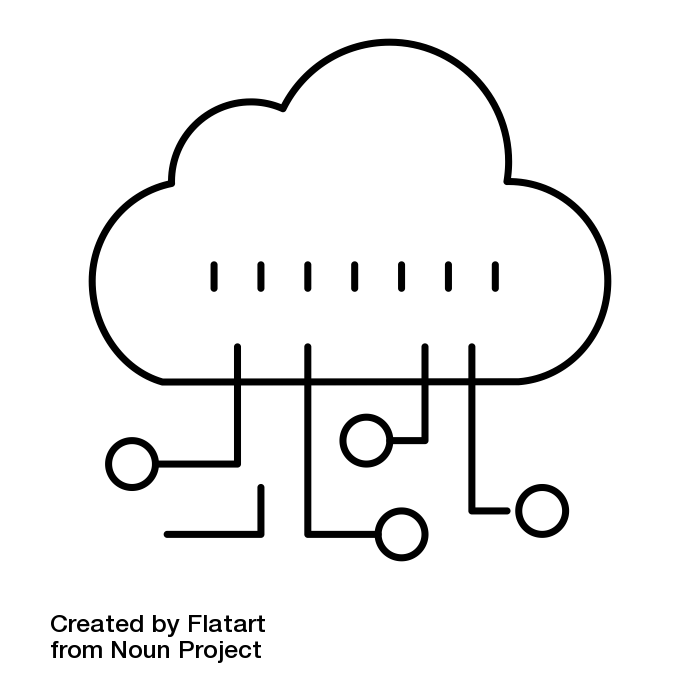 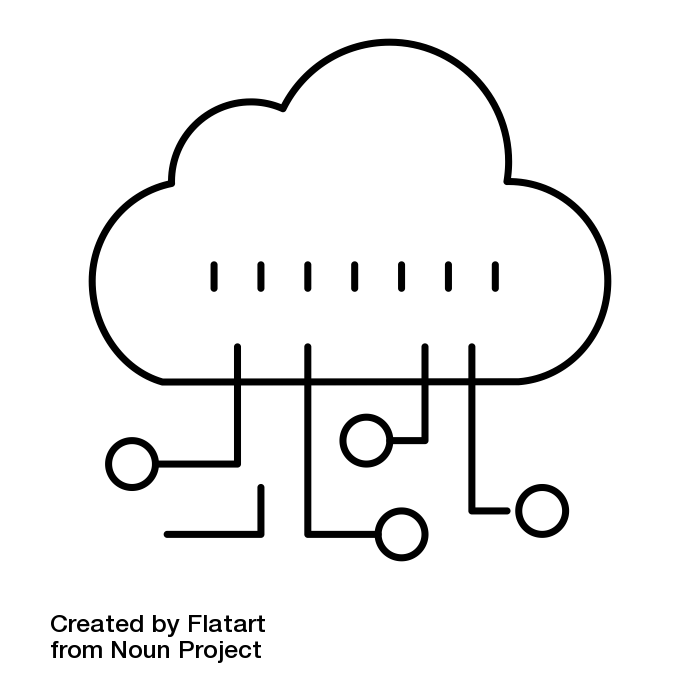 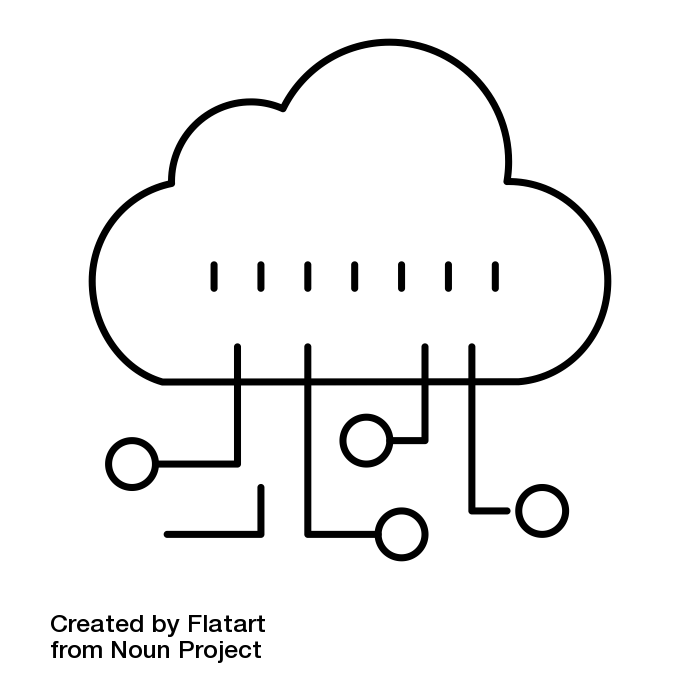 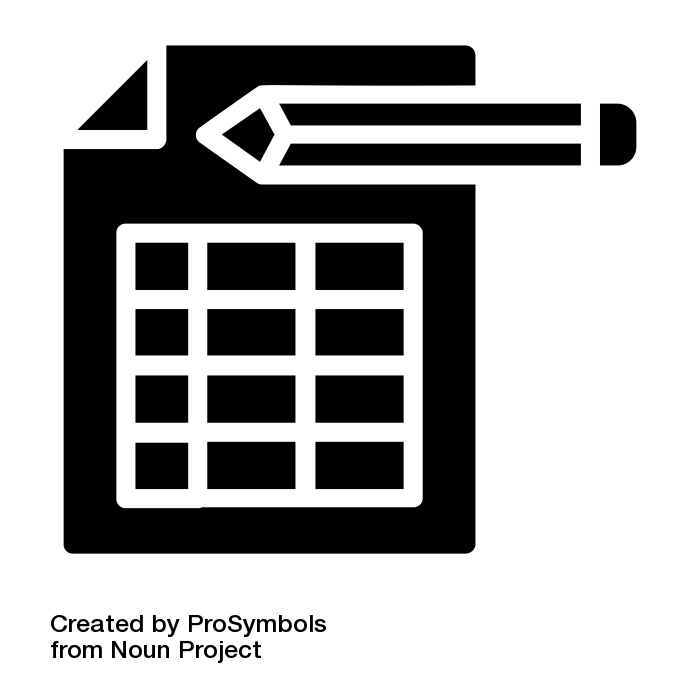 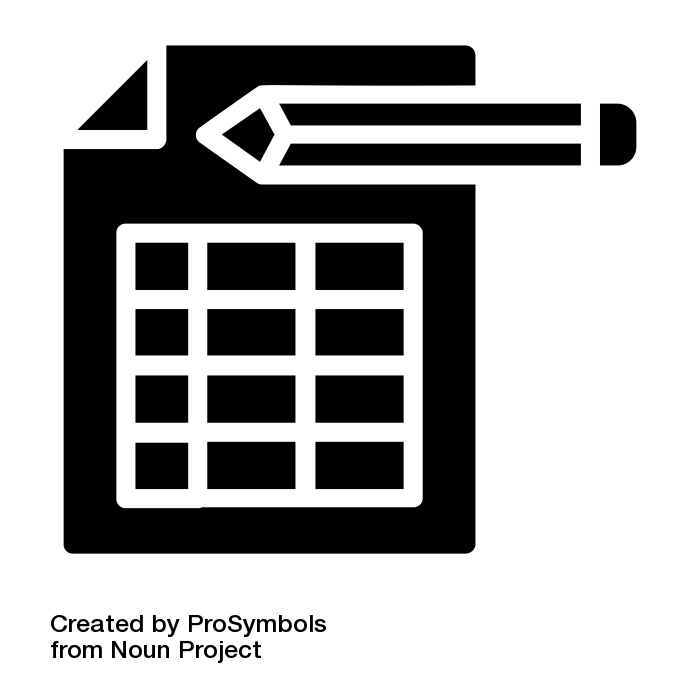 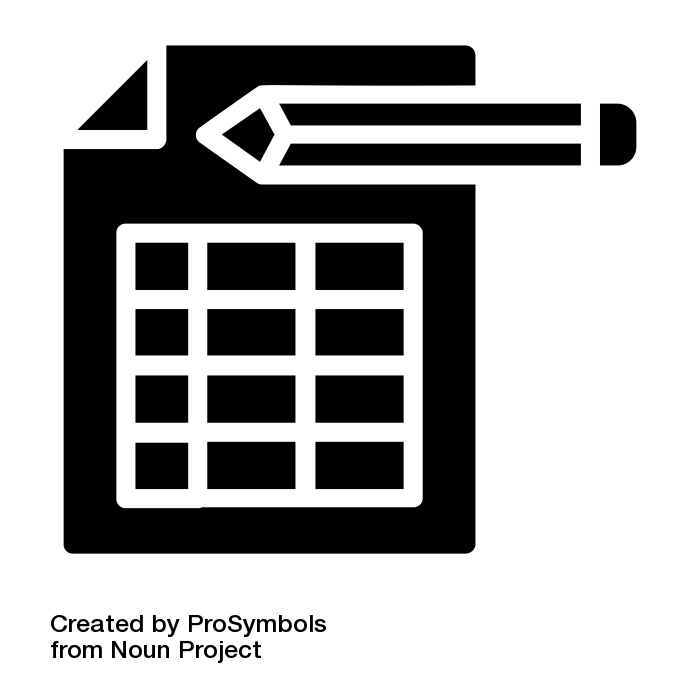 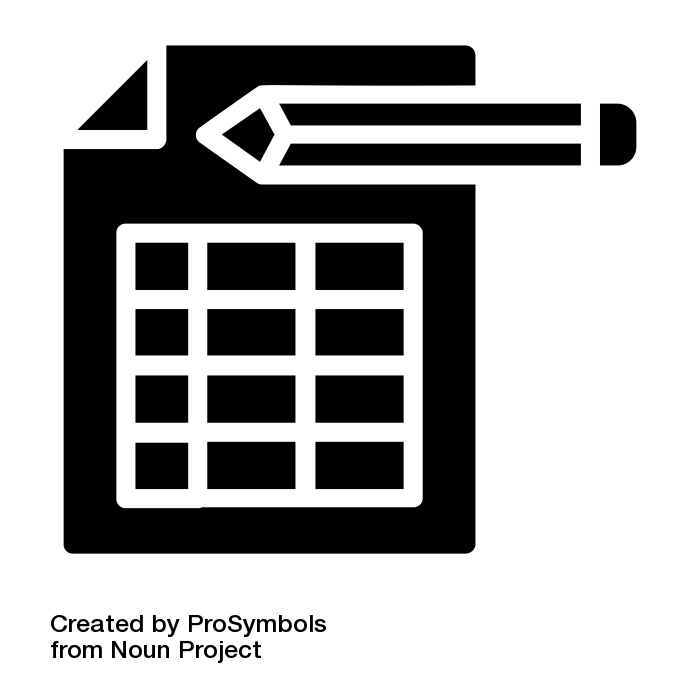 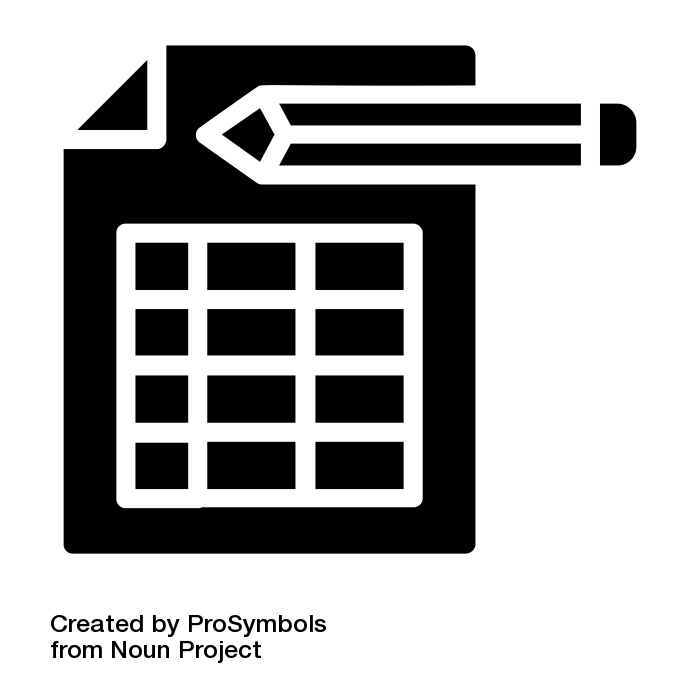 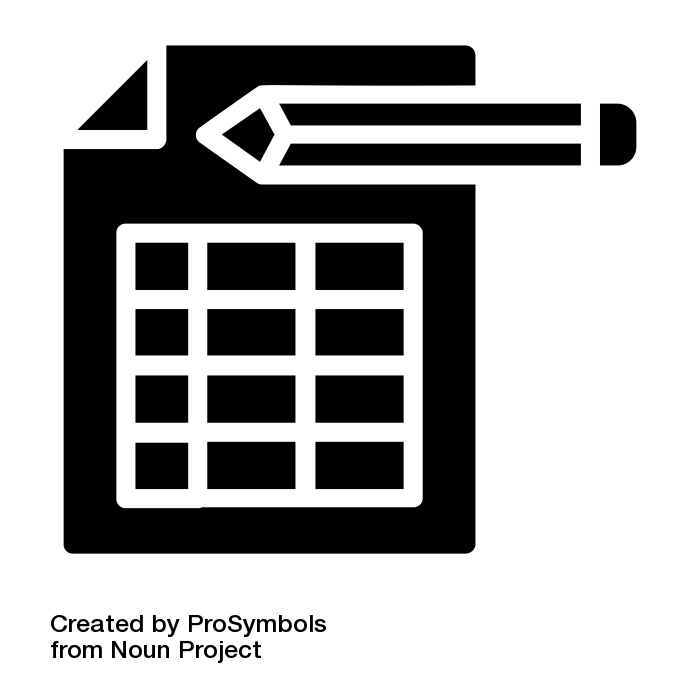 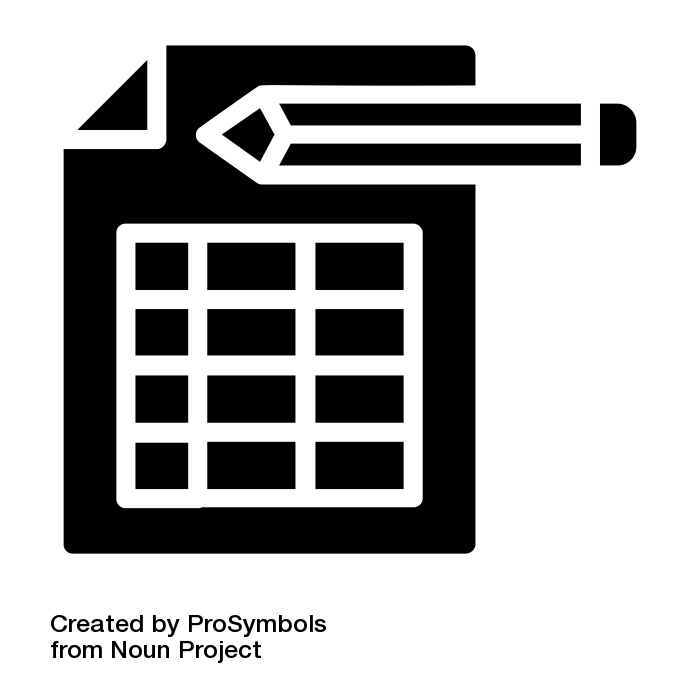 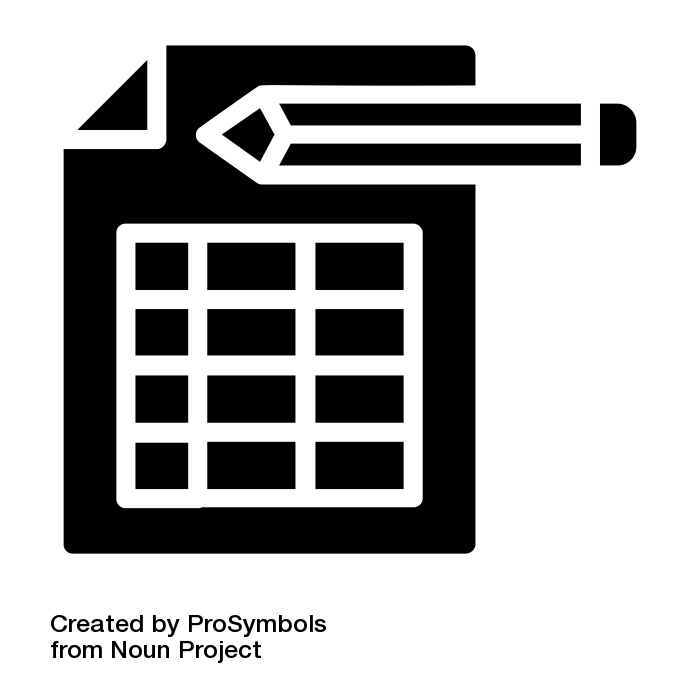 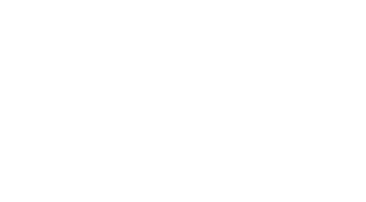 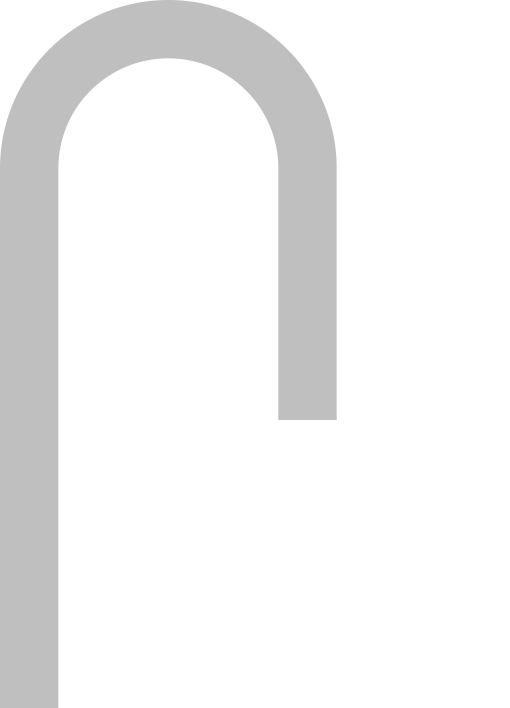 Explain the difference between Data & Information.
Explain the concept of Big Data and the impact it can have
What is the Computer Misuse Act?
Time to Shine: Does my questionnaire meet the criteria?
Databases
Explore the role of a Simple Query in a database.
Time to Shine: How does my database meet the criteria?
Explain how you can use lights, camera and render to enhance your animation.
How is our culture being impacted by technology?
Explain how to make simple keyframe animations.
Time to Shine: Evaluate your completed animation against the success criteria.
Assessment
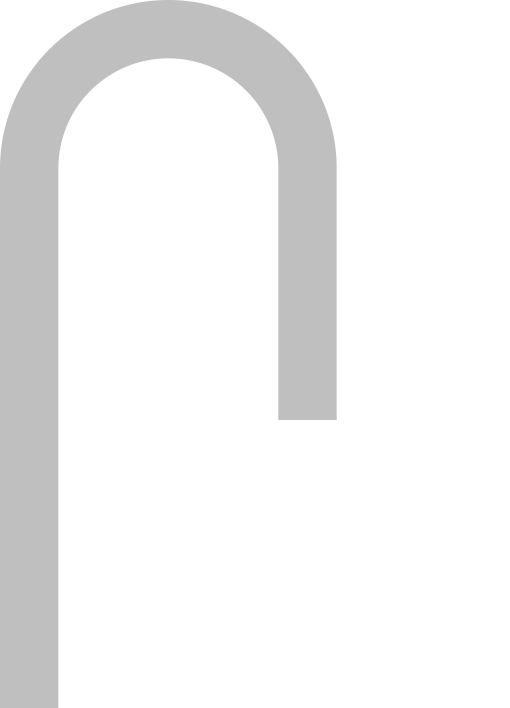 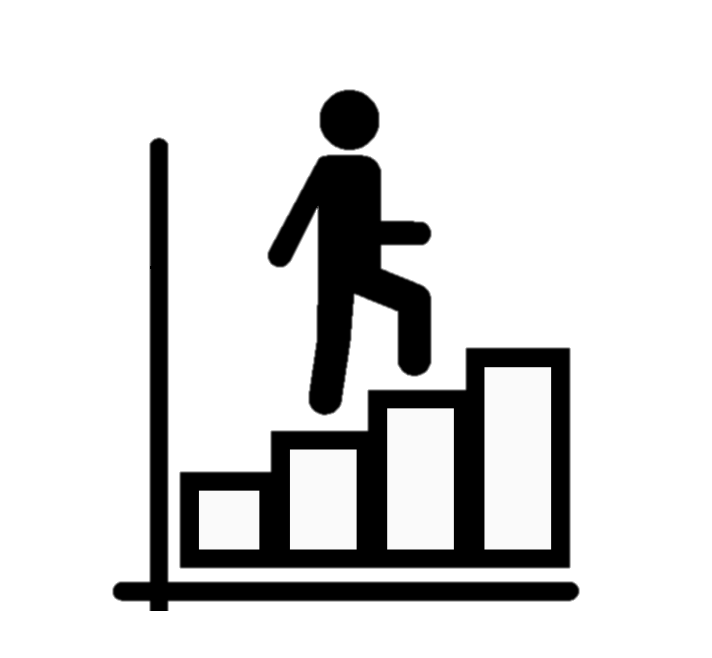 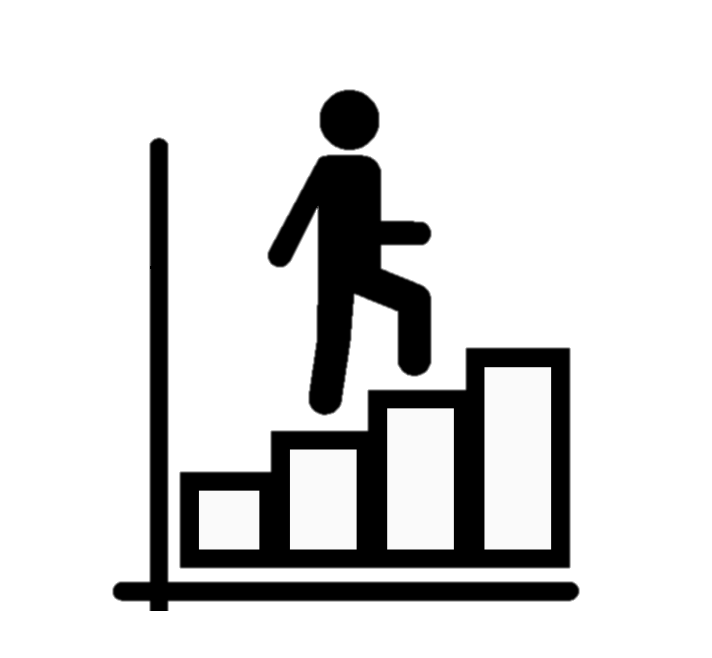 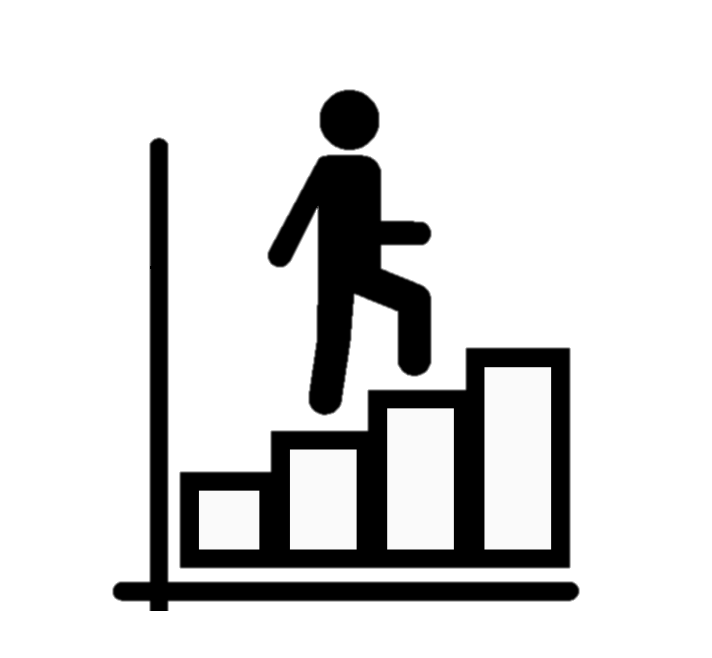 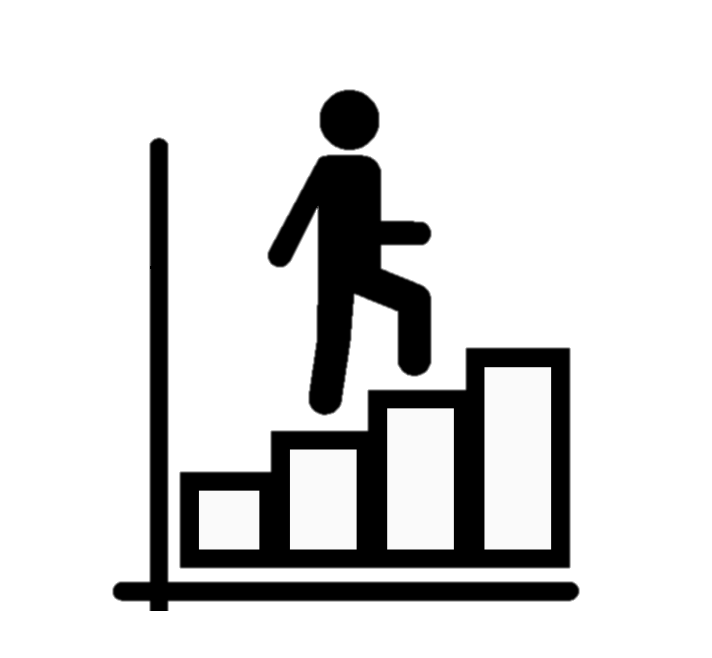 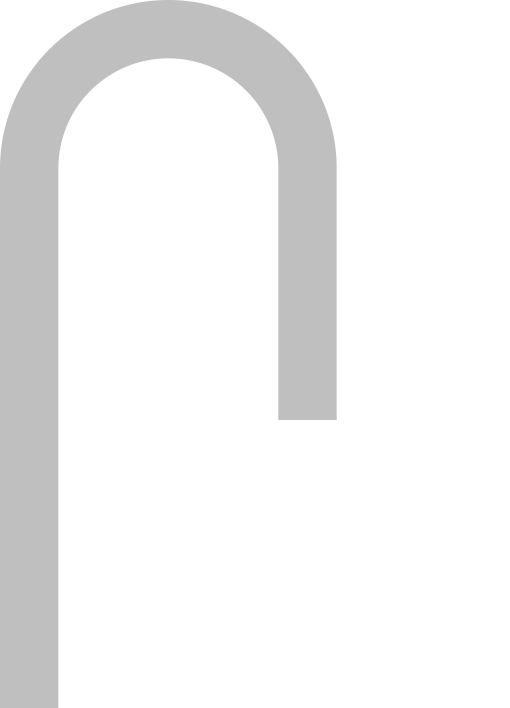 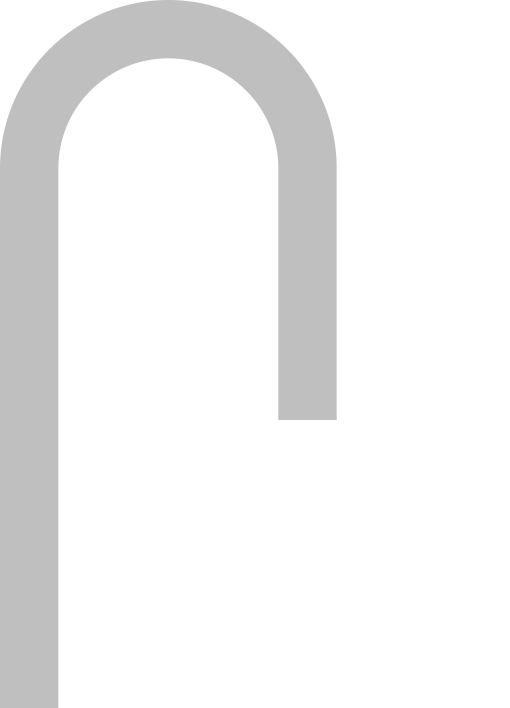 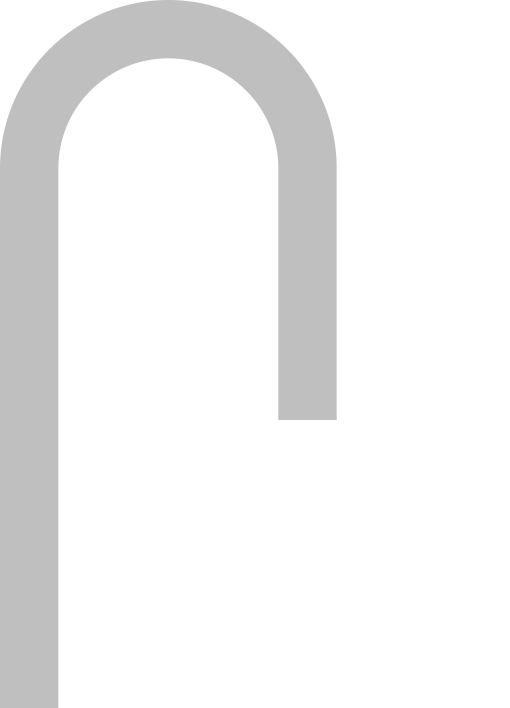 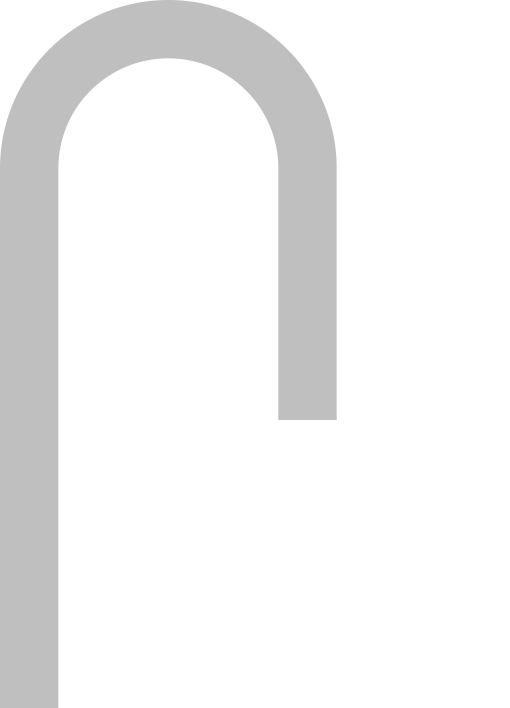 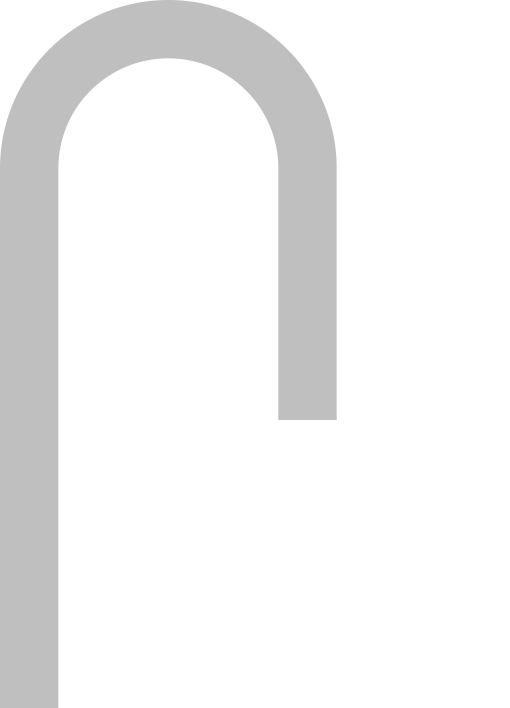 Big Data
How private is your information?
Explain how to create more complex queries.
Explore the role of a Report in a database.
How can technology affect your social well-being?
GRIT
Design and create a suitable questionnaire
Assessment
Analyse the results of a questionnaire.
GRIT
Explain the term "organic modelling".
Describe how to use complex modelling techniques to make an animation look realistic.
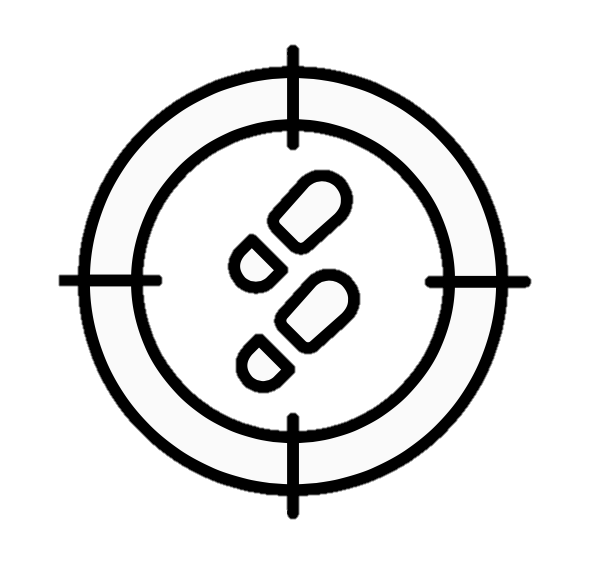 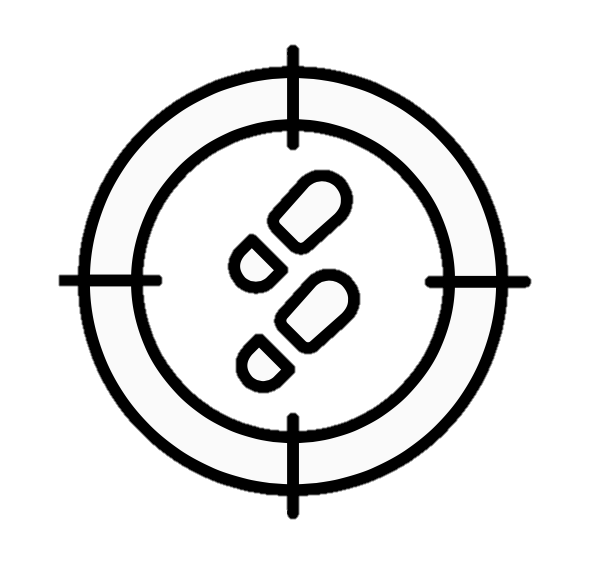 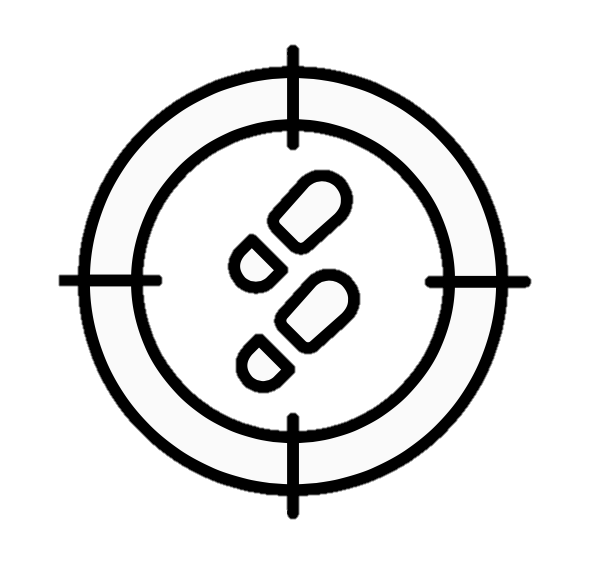 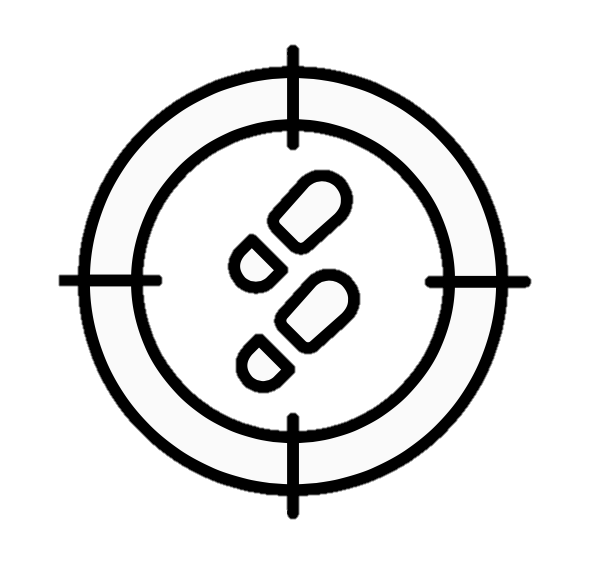 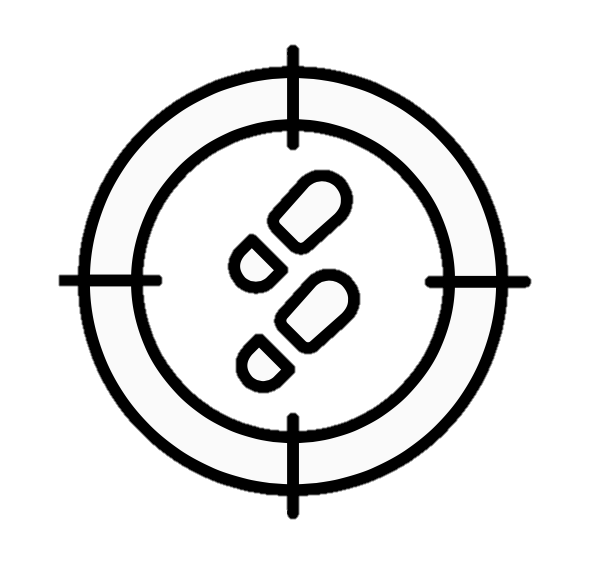 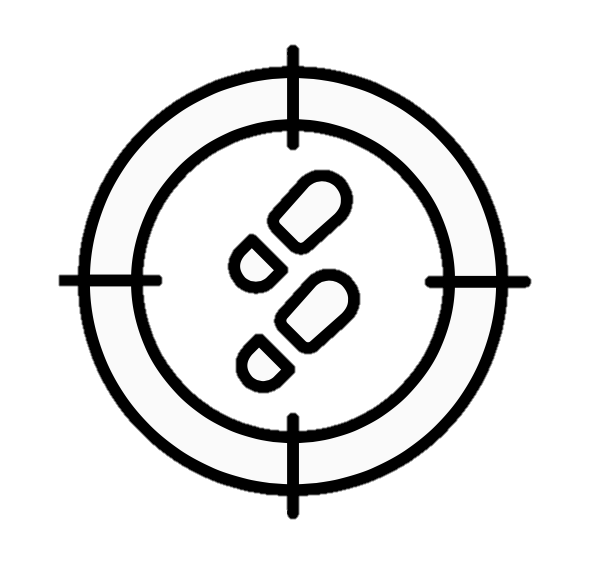 July
September
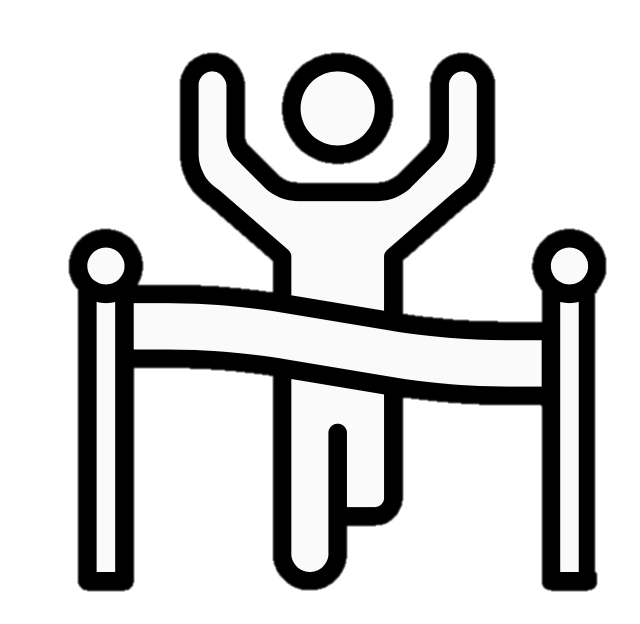 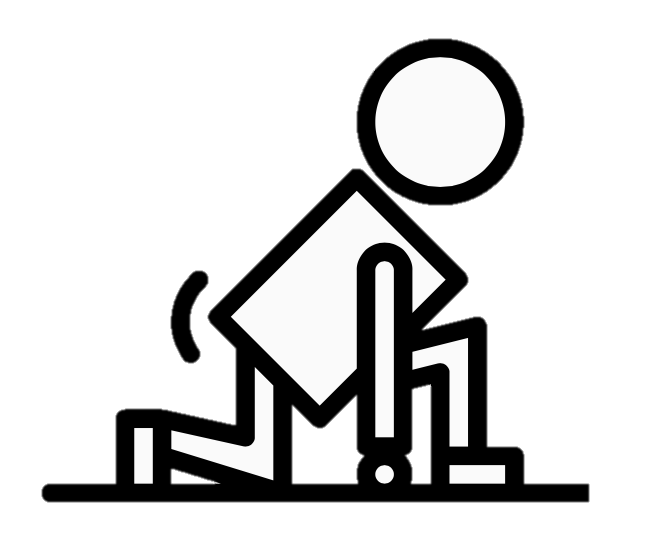 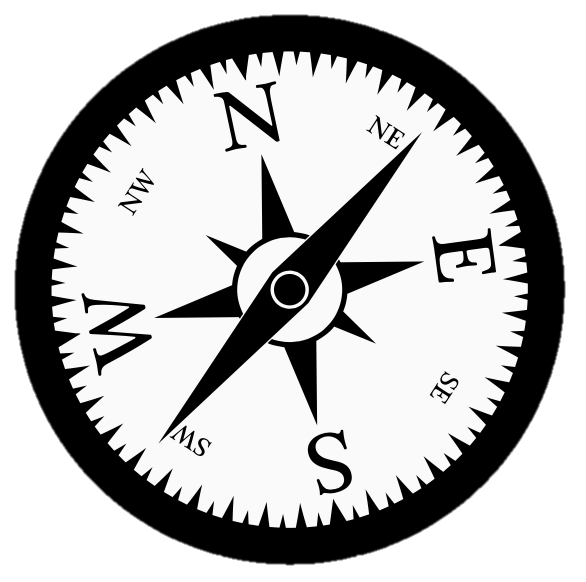 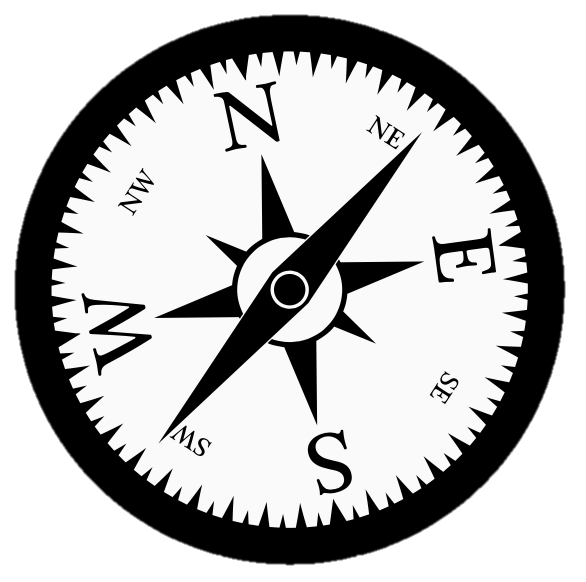 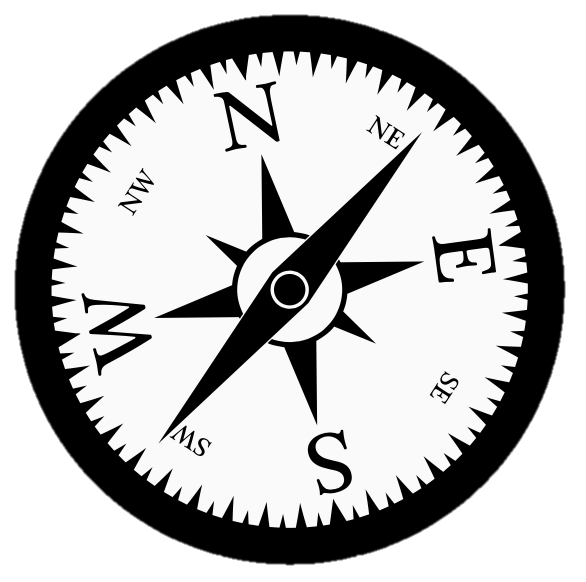 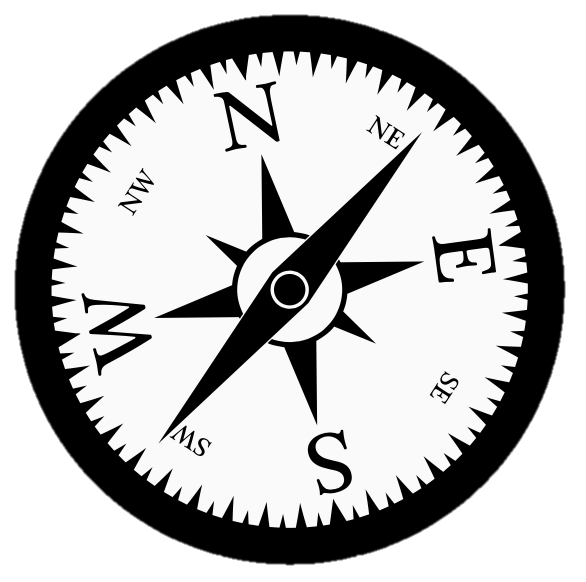 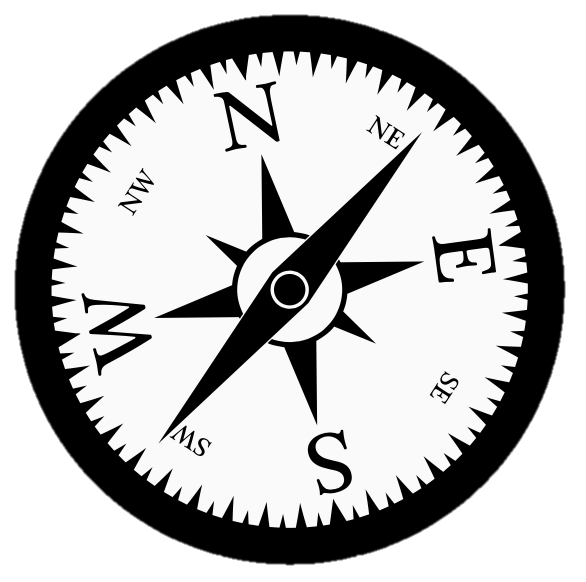 Whole Class Feedback
Whole Class Feedback
Whole Class Feedback
Whole Class Feedback
Booklet Review
Whole Class Feedback
Booklet Review
Booklet Review
Booklet Review
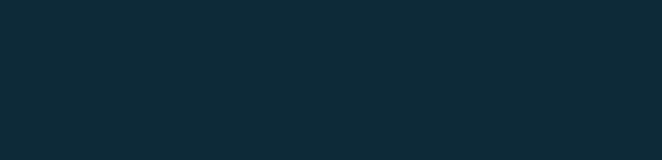 Year 8 Digital Technologies Learning Journey
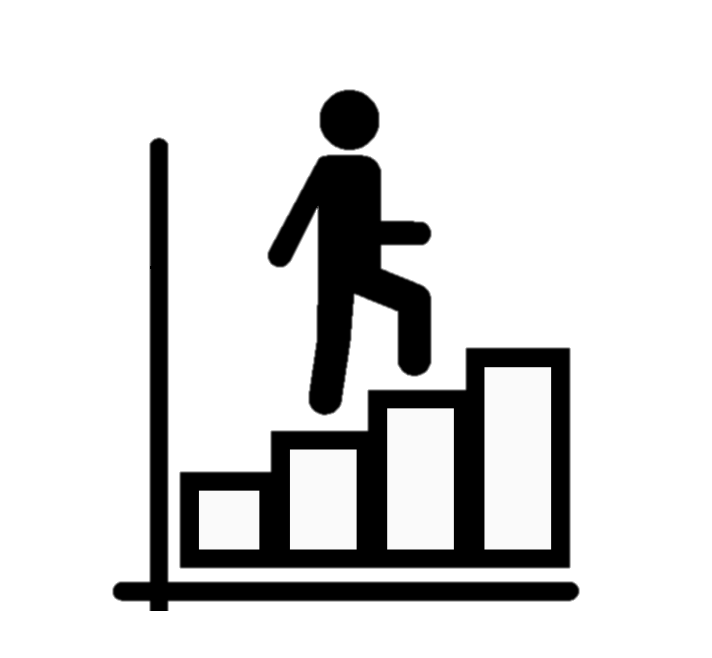 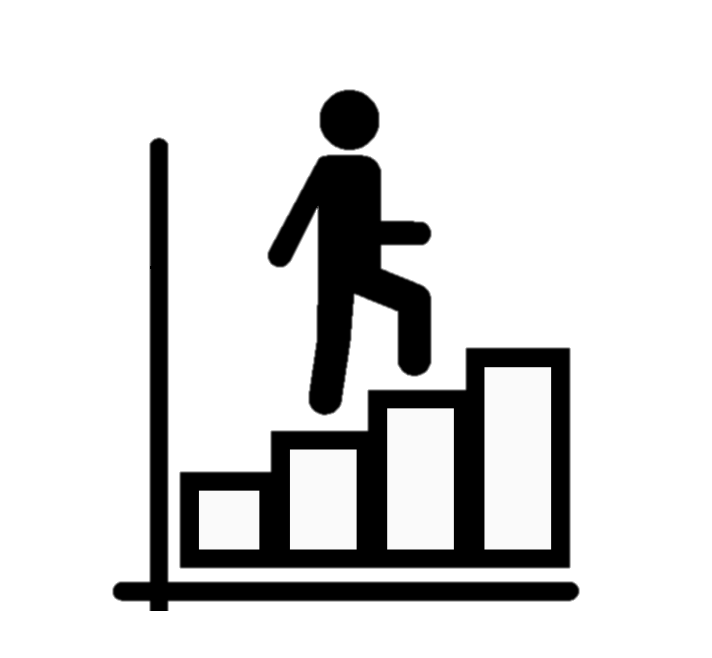 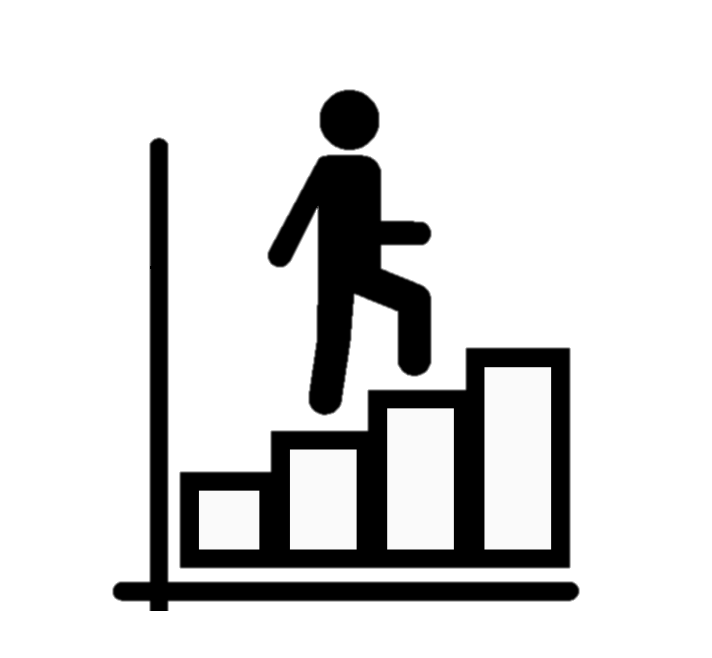 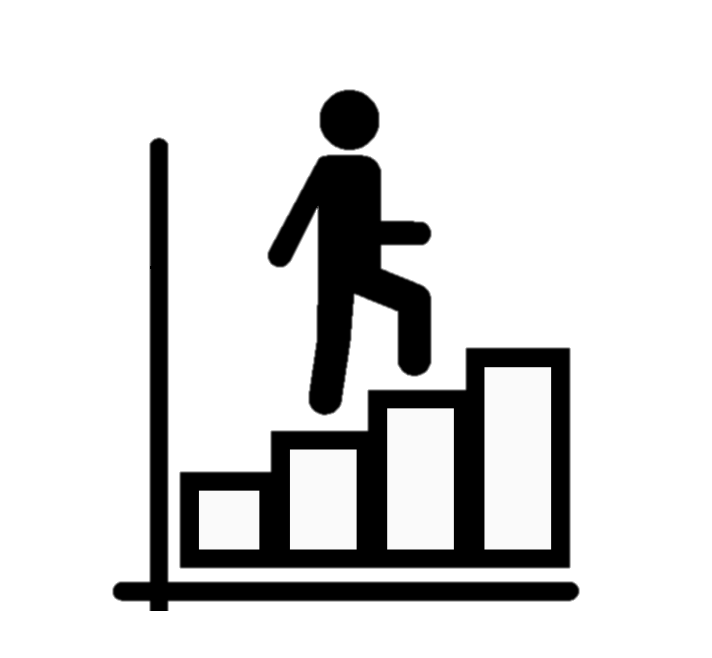 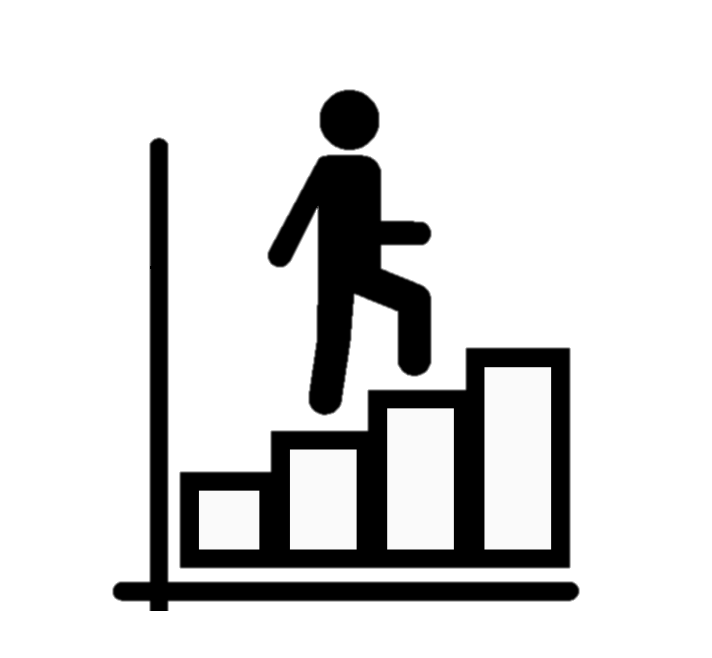 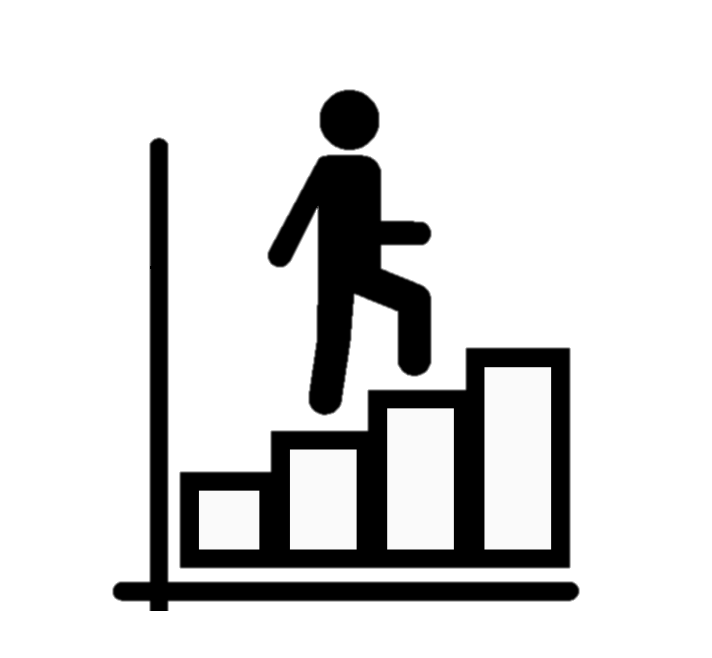 SEP
DEC
JUN
FEB
OCT
APR
JUL
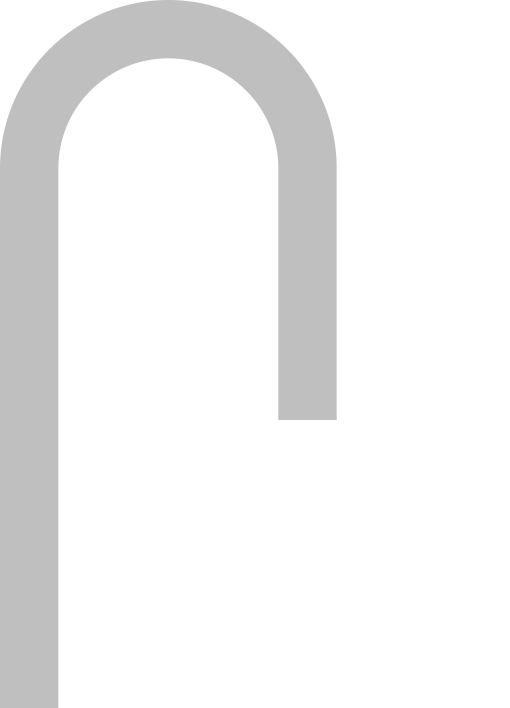 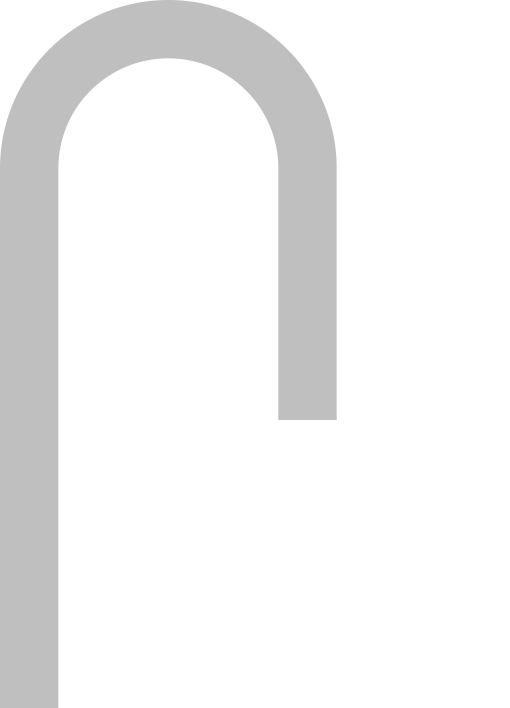 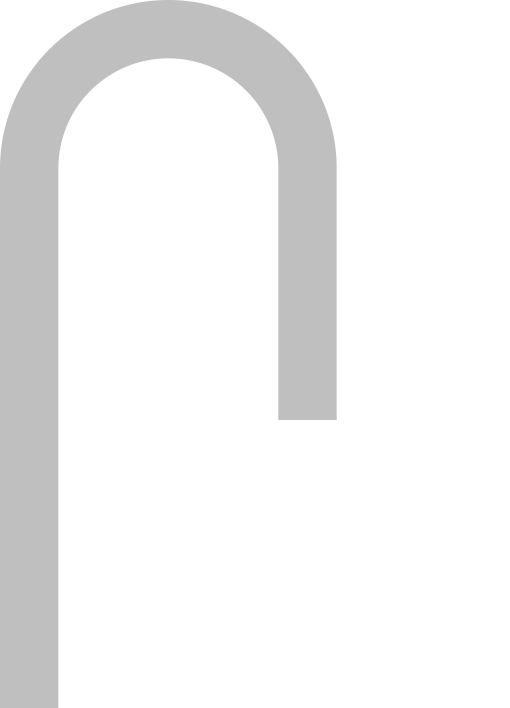 HT5
HT3
HT2
HT1
HT4
HT6
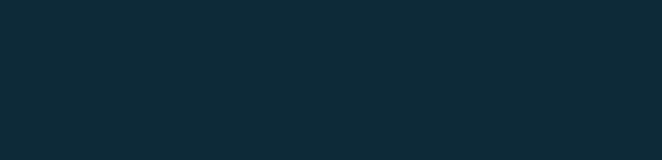 Student Voice
Student Voice
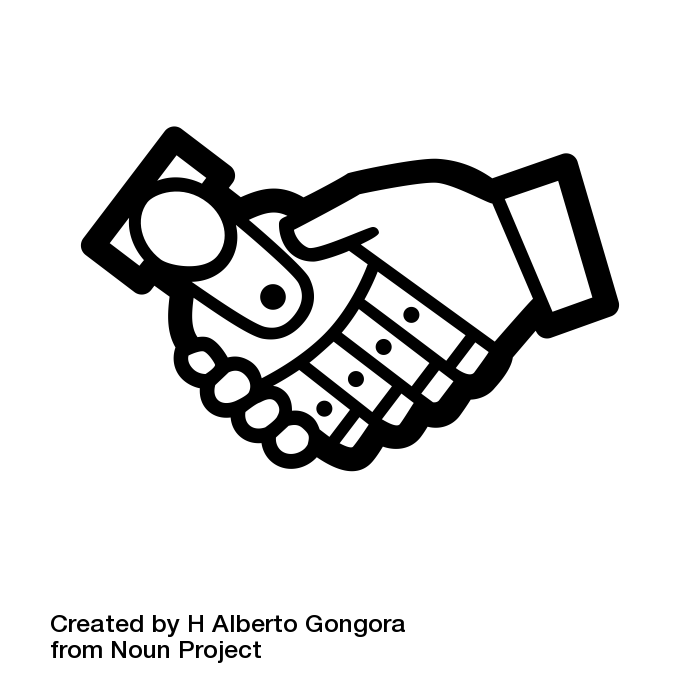 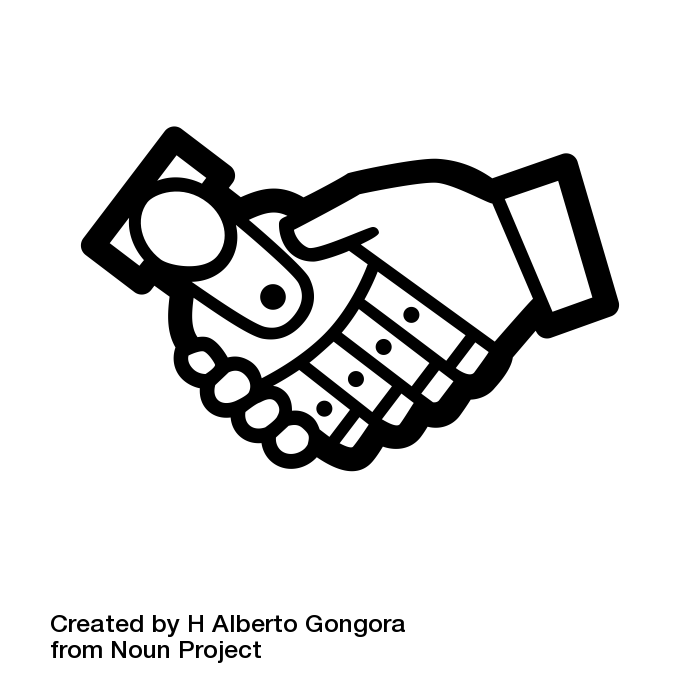 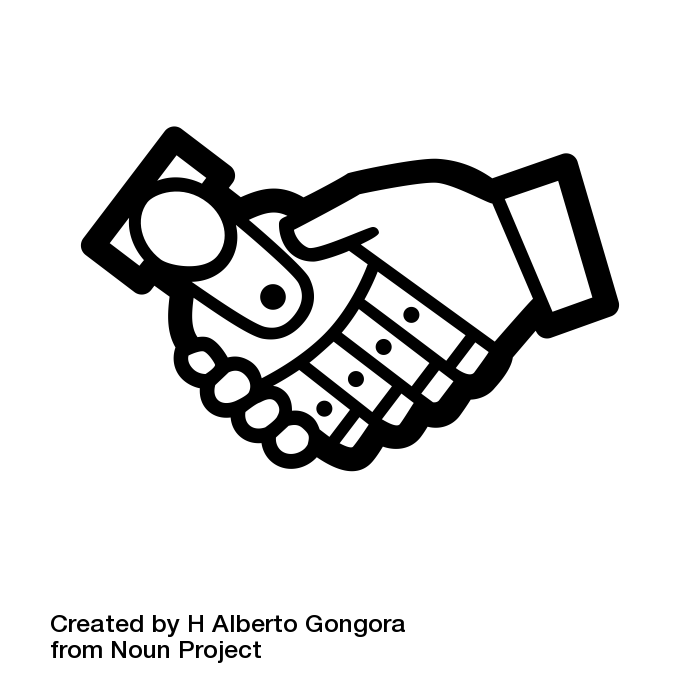 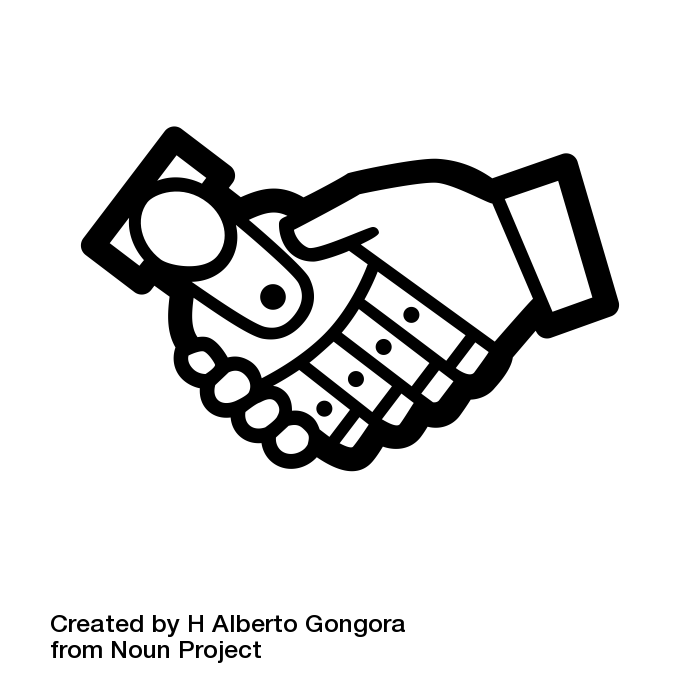 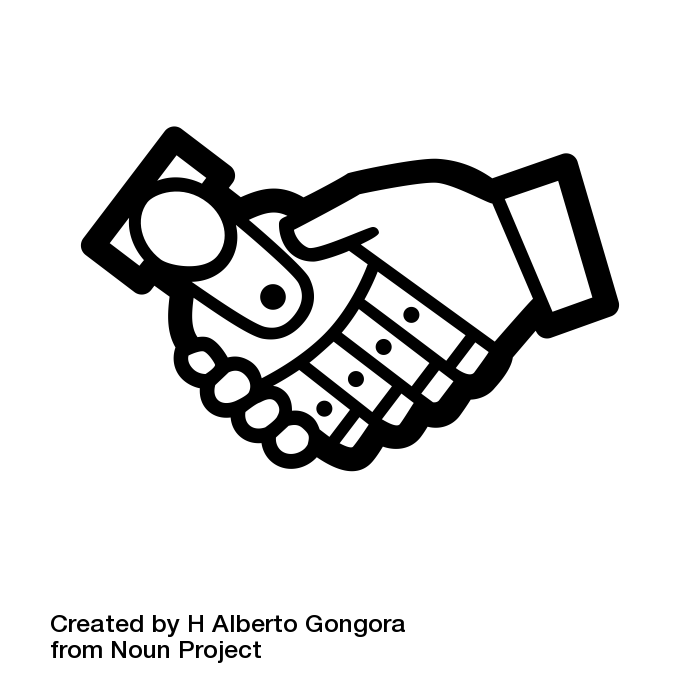 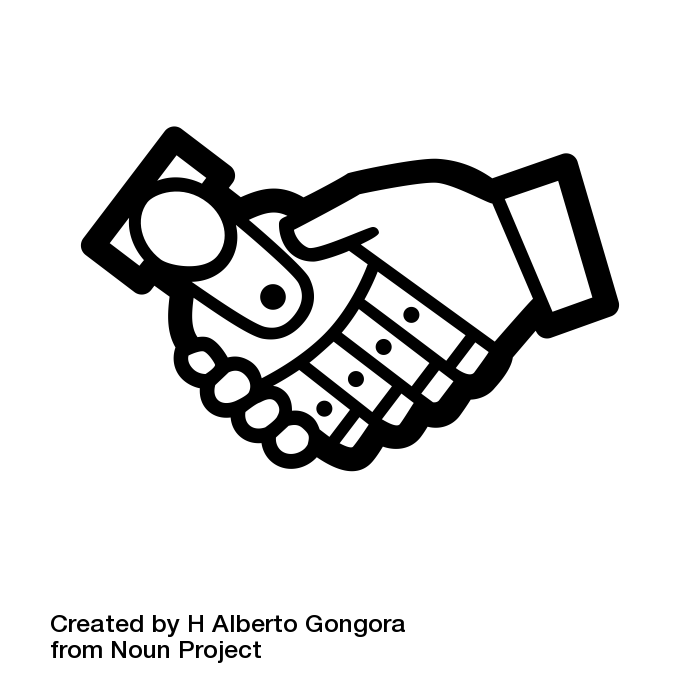 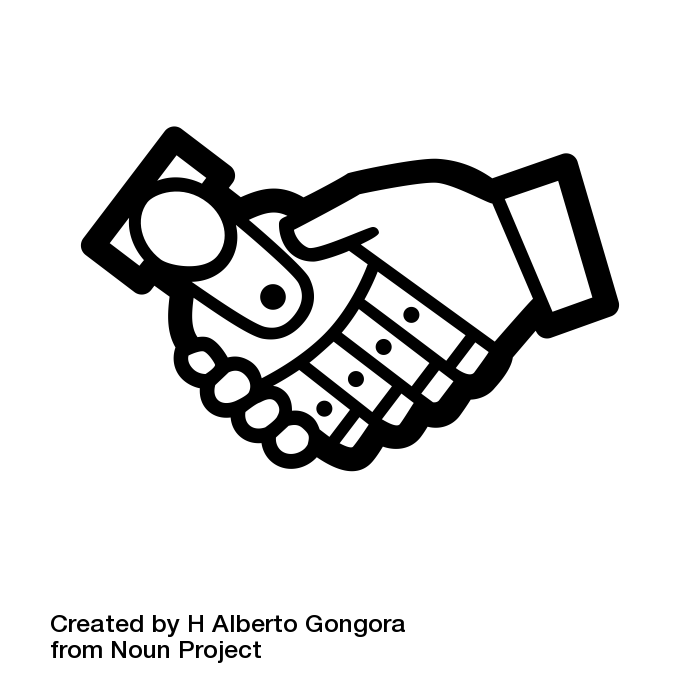 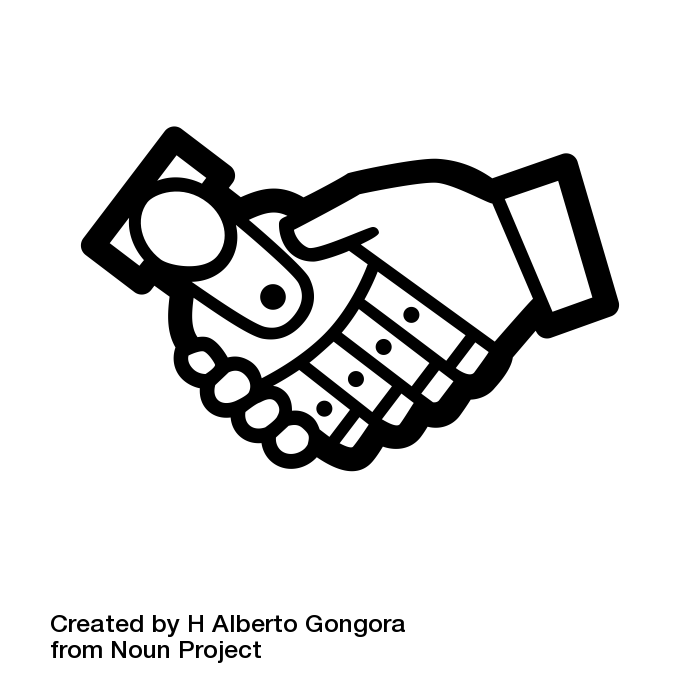 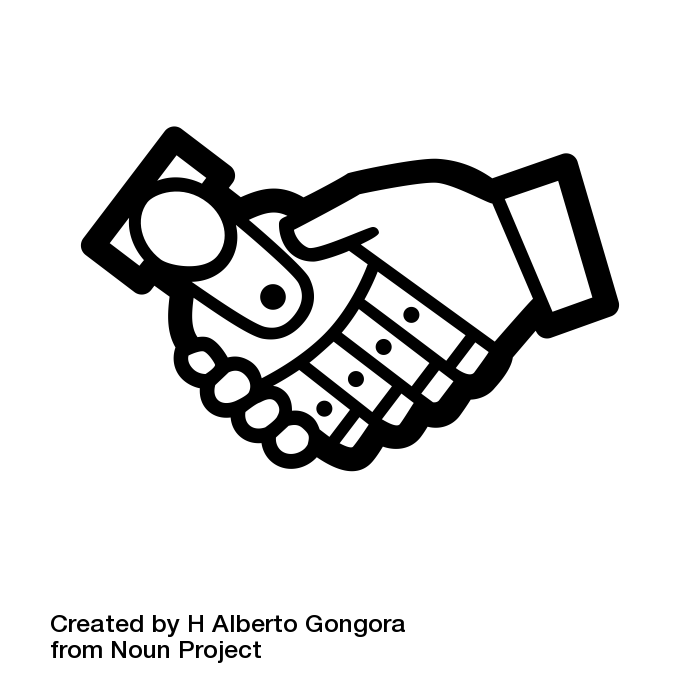 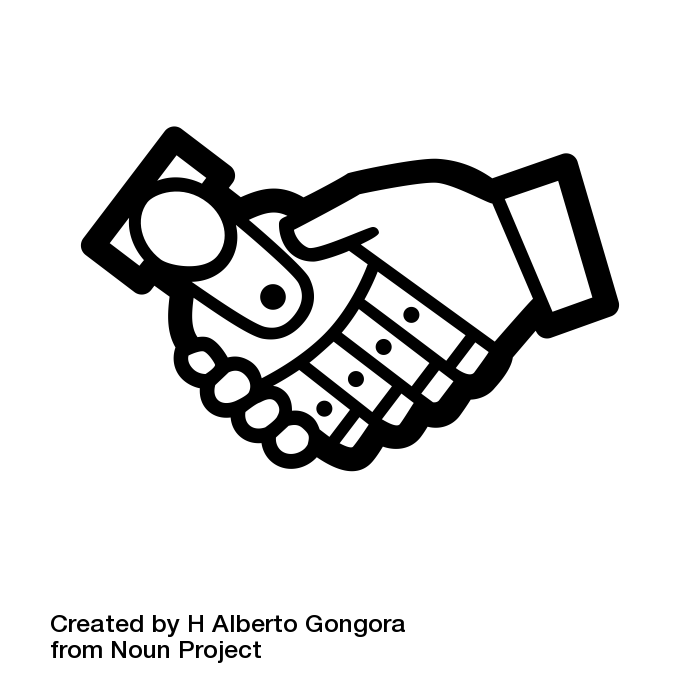 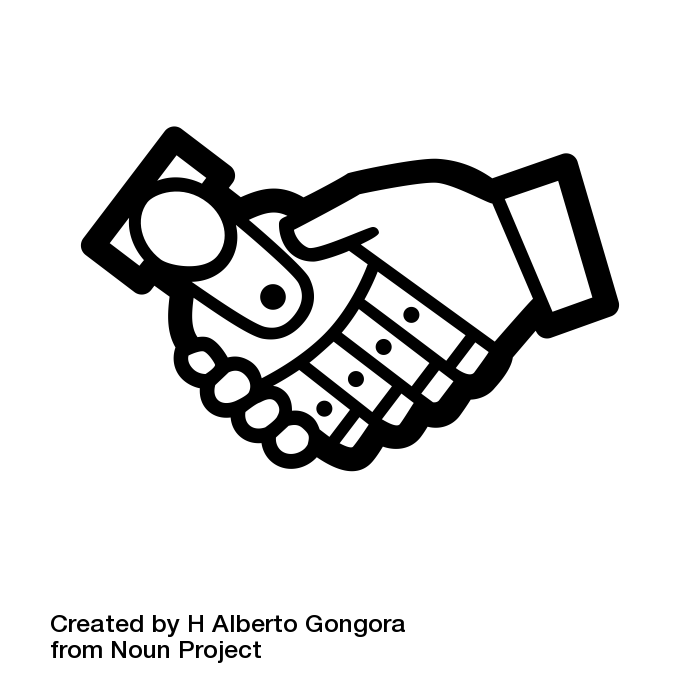 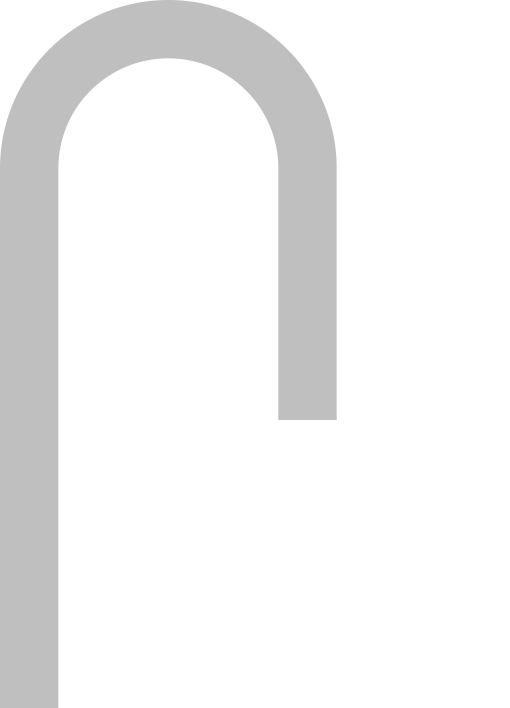 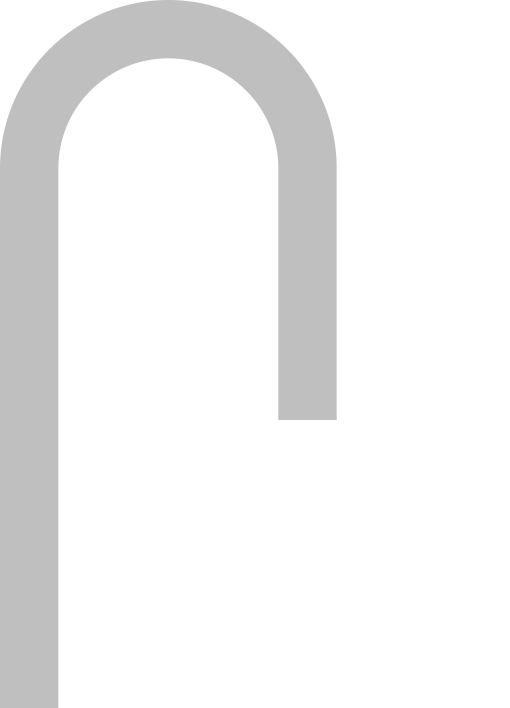 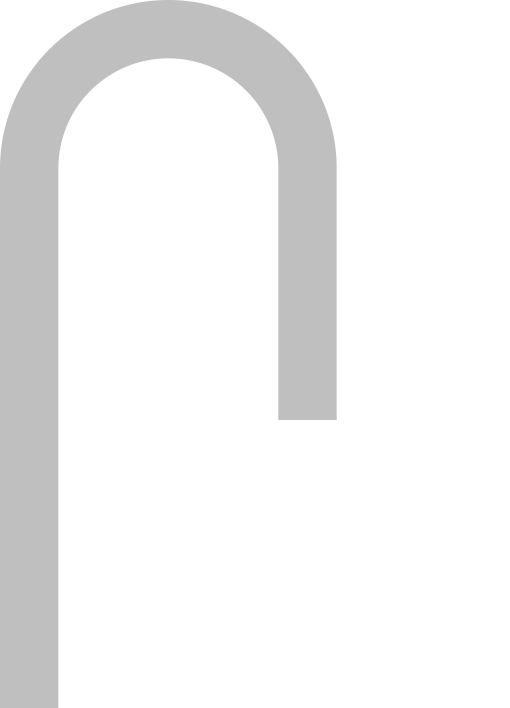 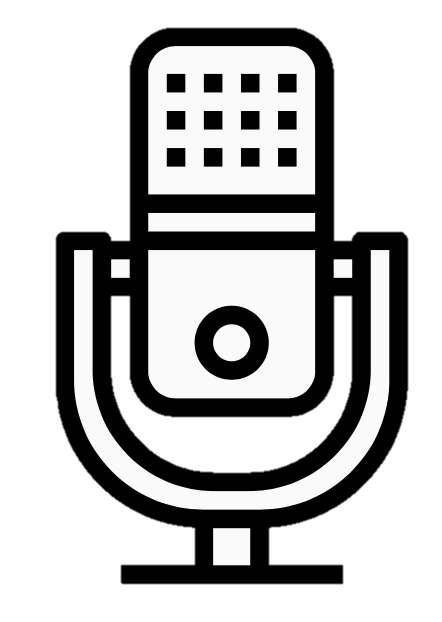 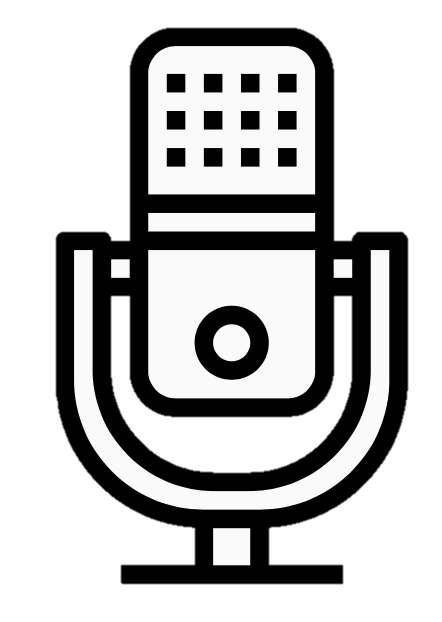 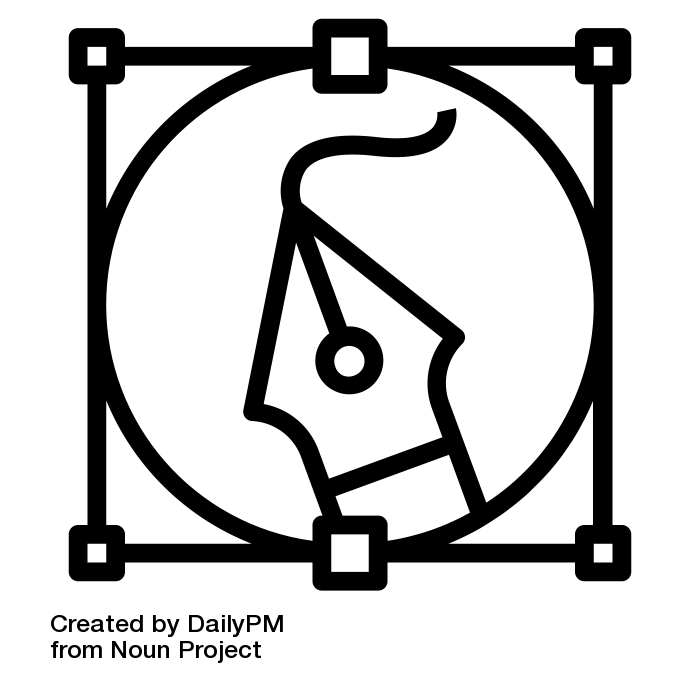 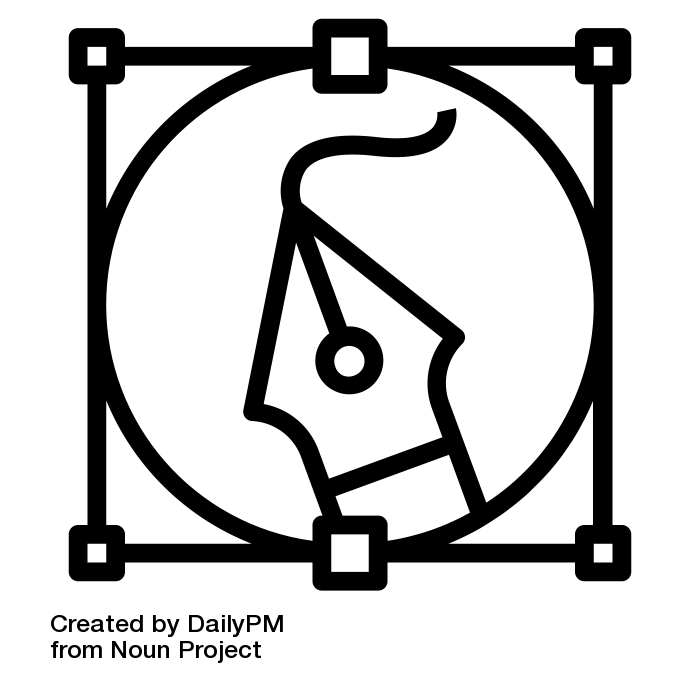 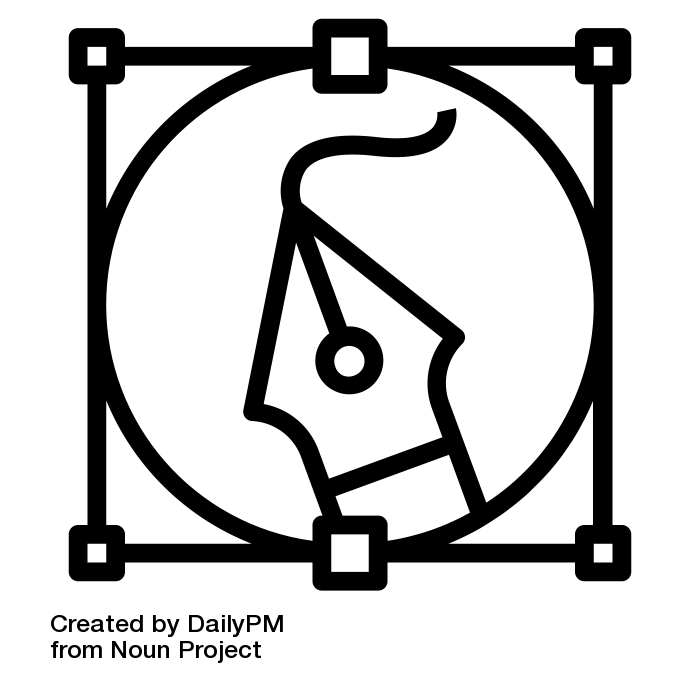 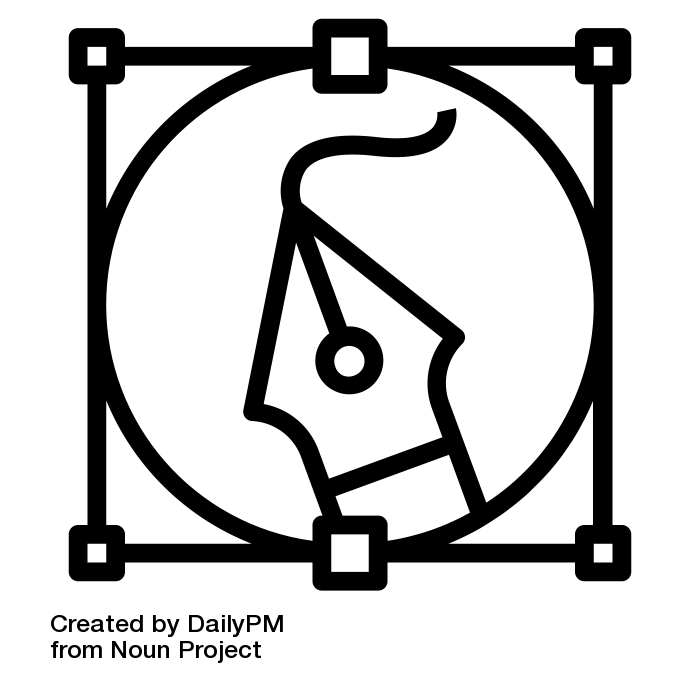 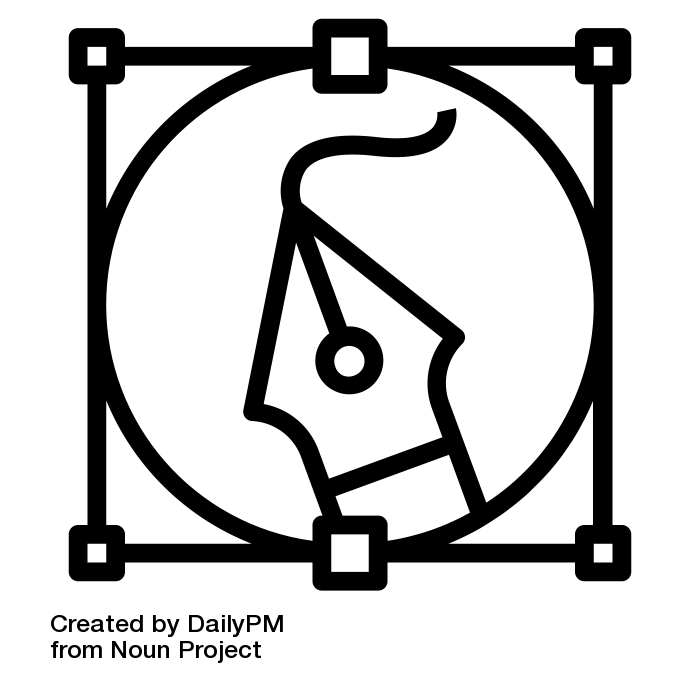 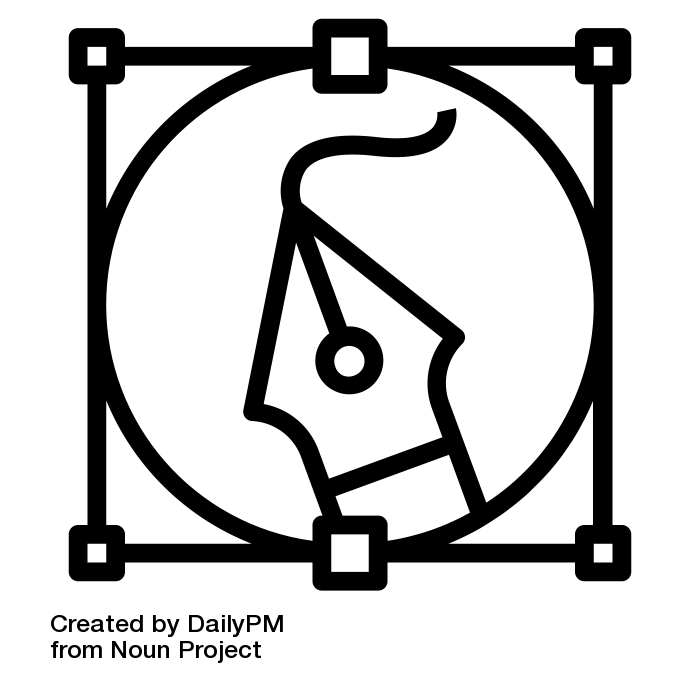 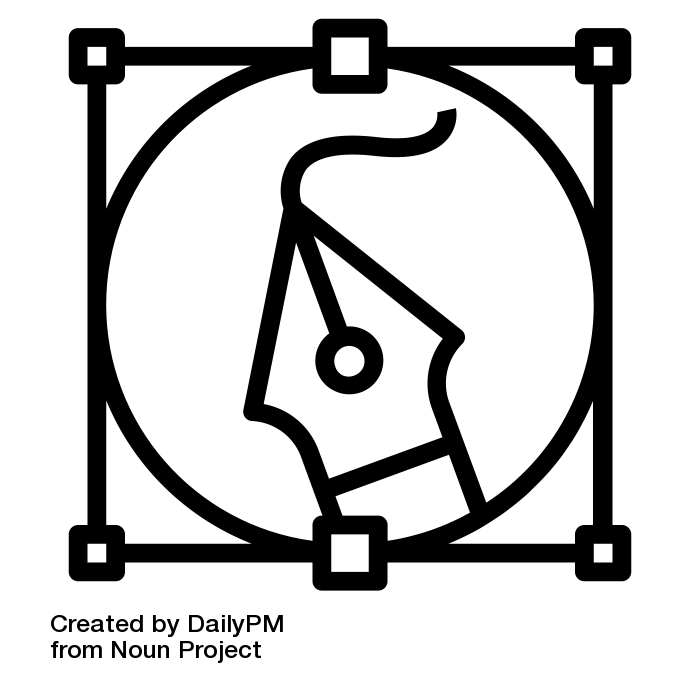 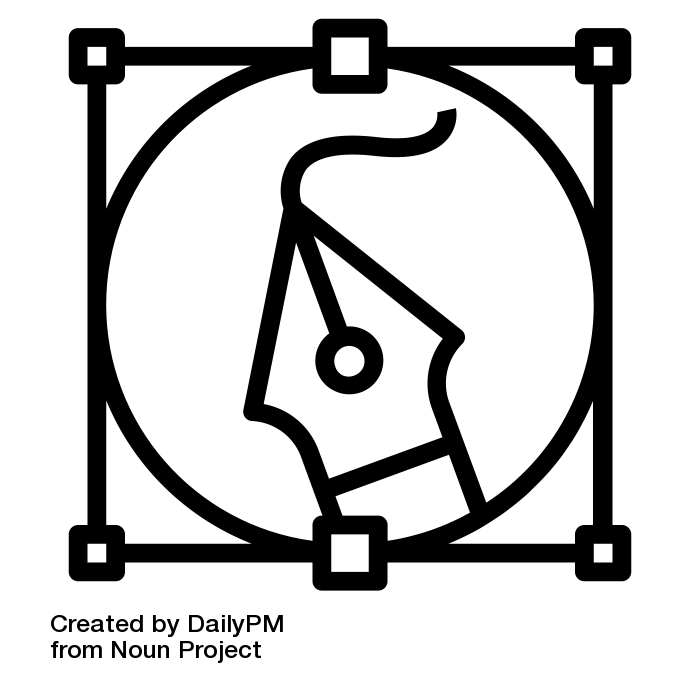 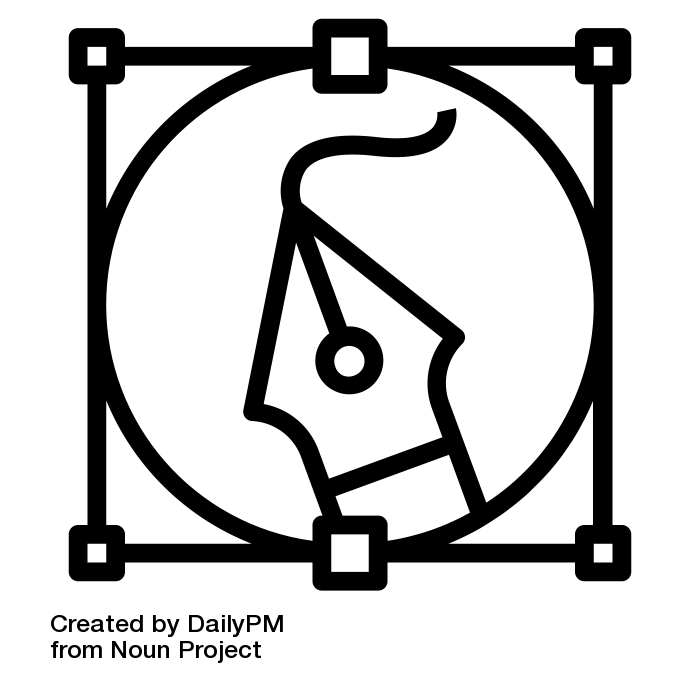 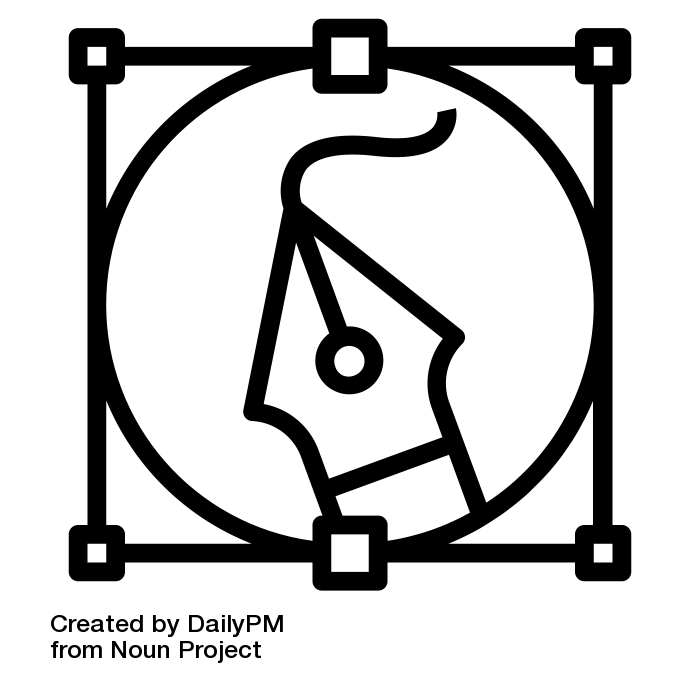 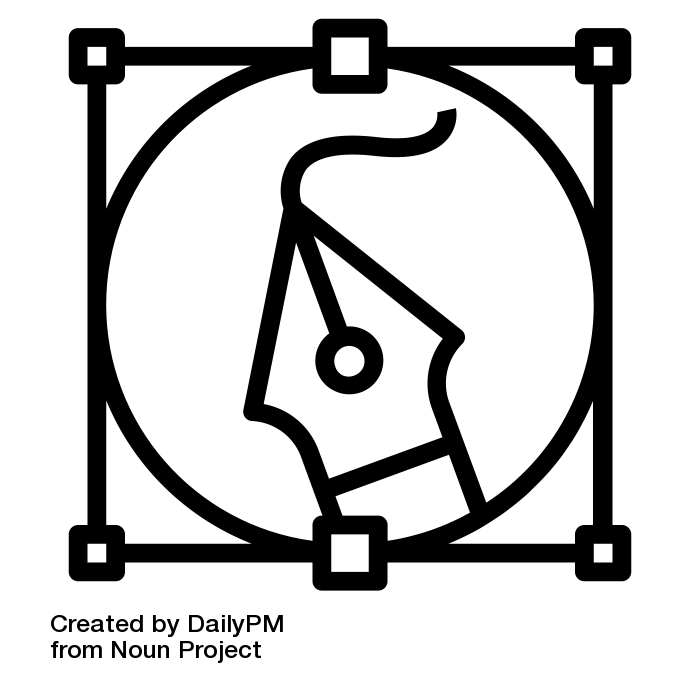 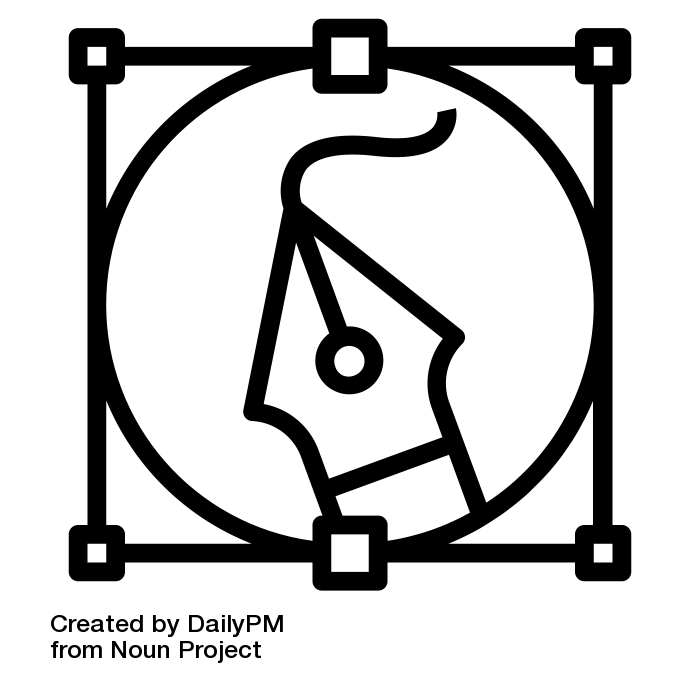 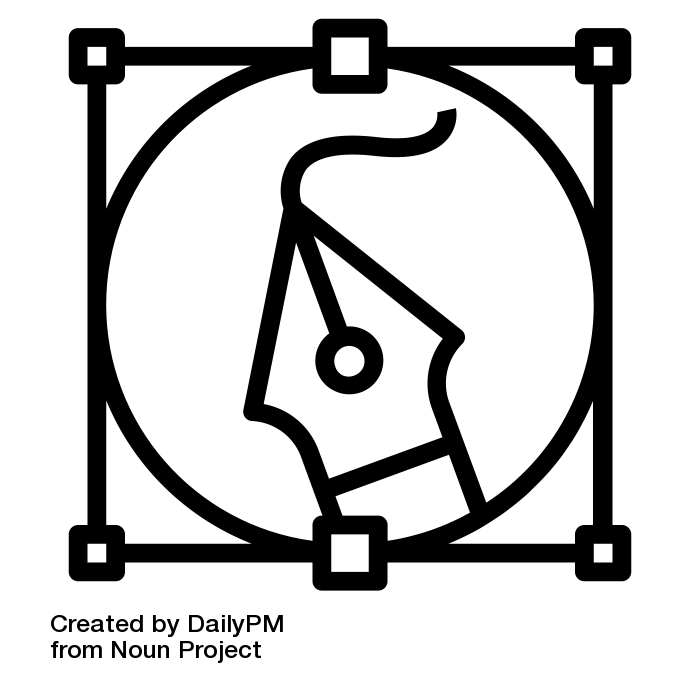 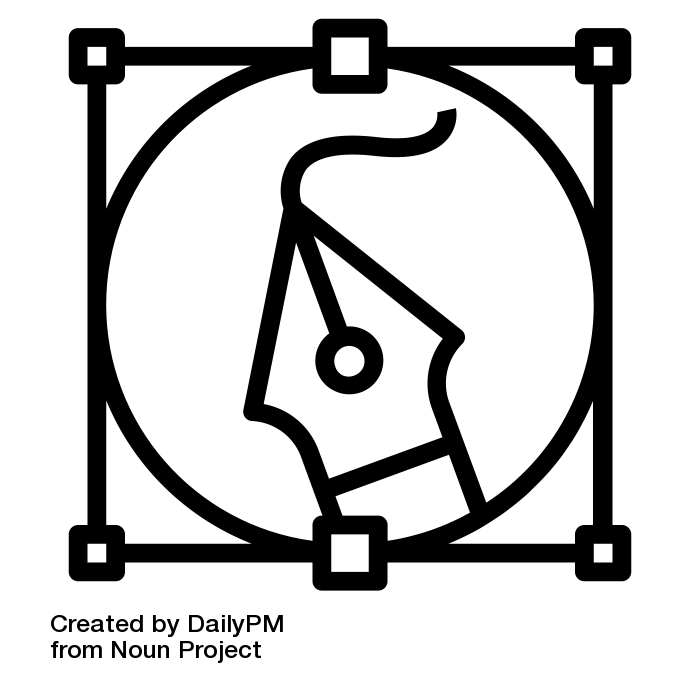 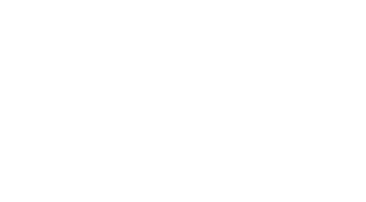 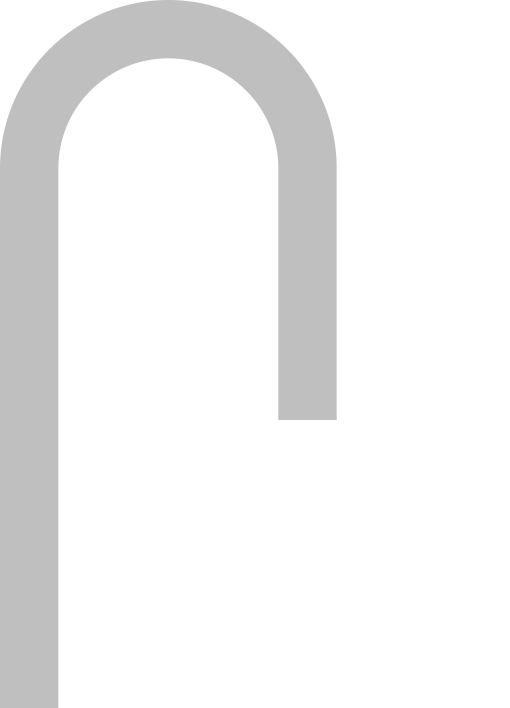 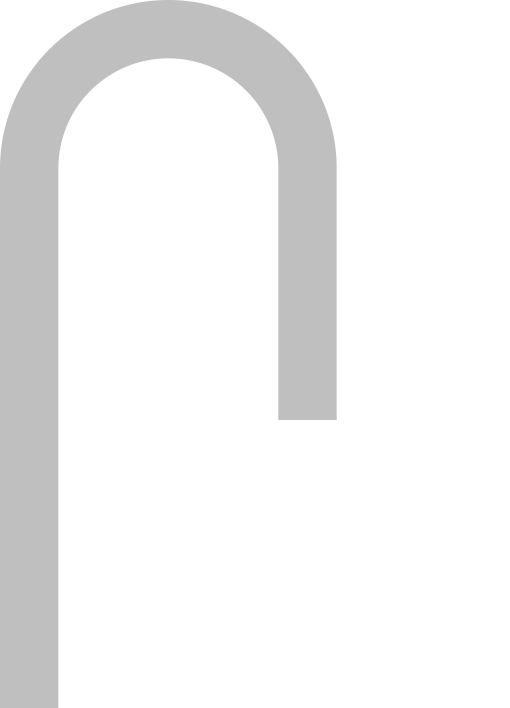 Ethics
Describe the different ways data can be collected.
What Laws protect us? What is GDPR?.
Describe the different ways data can be collected using IT
Animation
Explain the term "Database".
Explain how to manipulate shapes to meet the criteria.
Explain the role of a Primary Key.
Design your animation to meet the success criteria.
Create your animation to meet the success criteria.
How is technology changing the way we work?
Time to Shine: Evaluate the impact of technology.
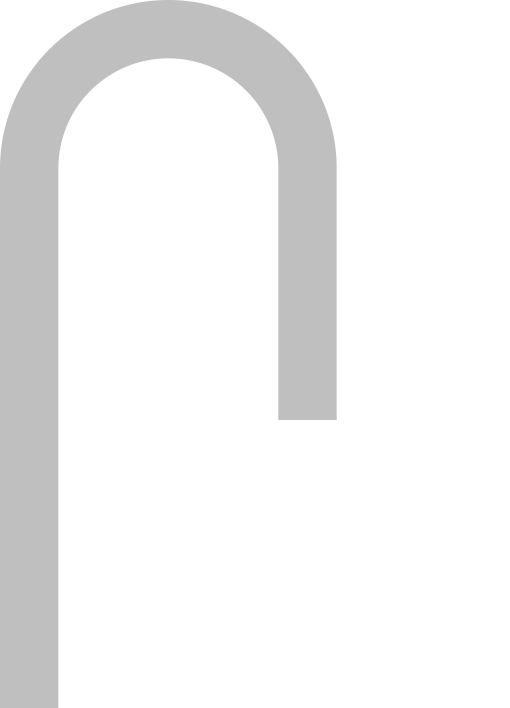 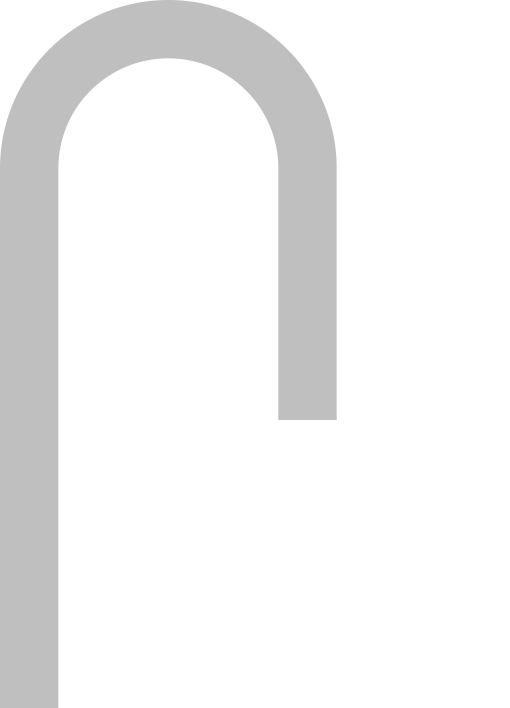 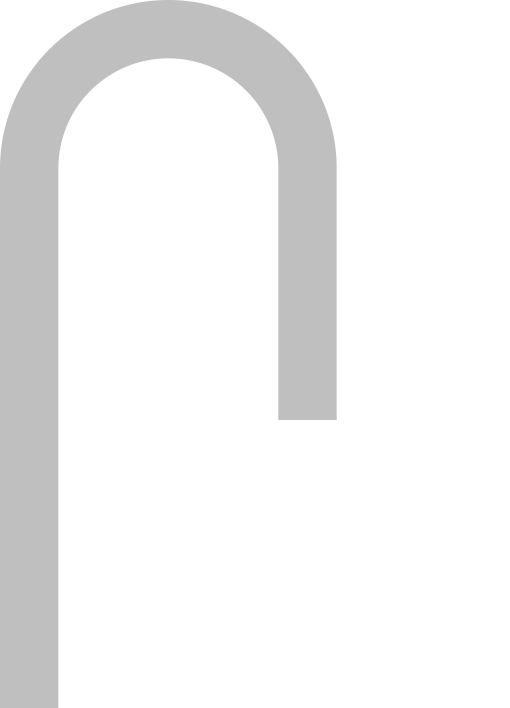 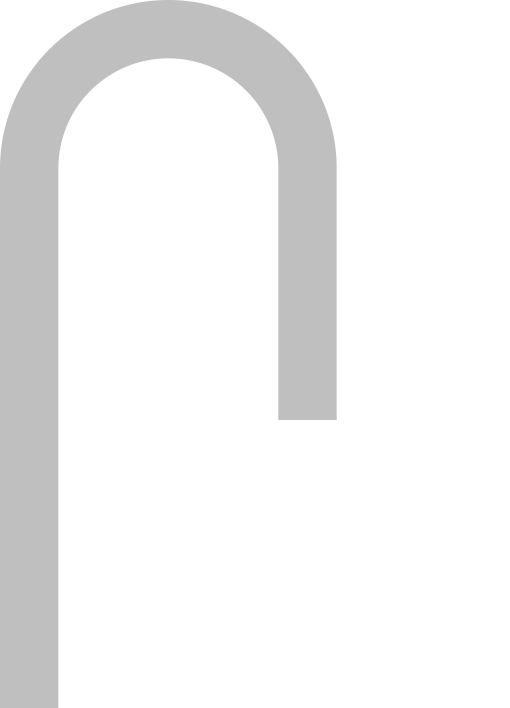 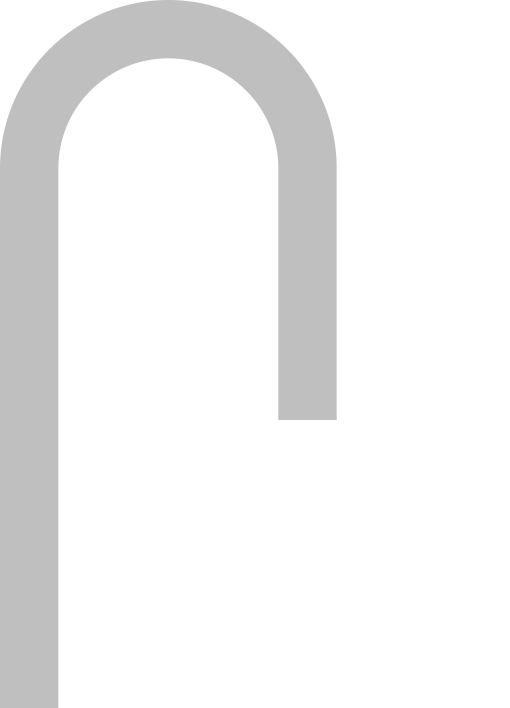 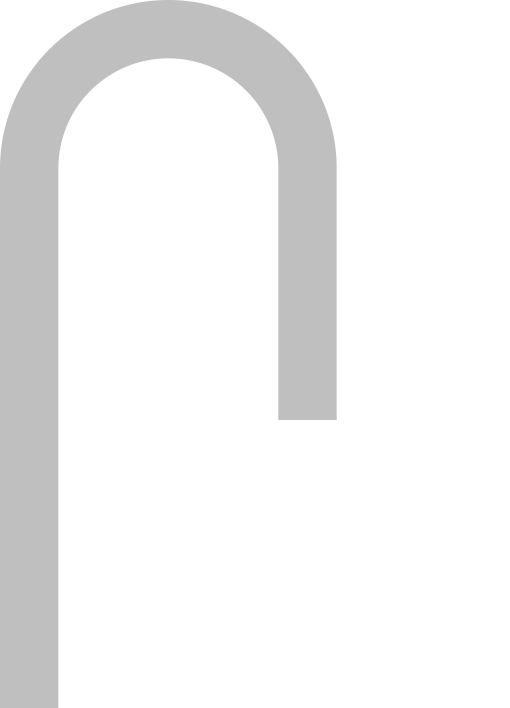 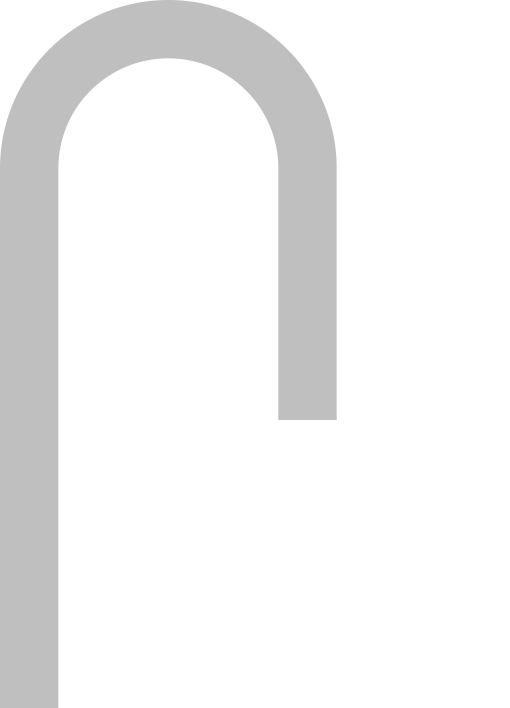 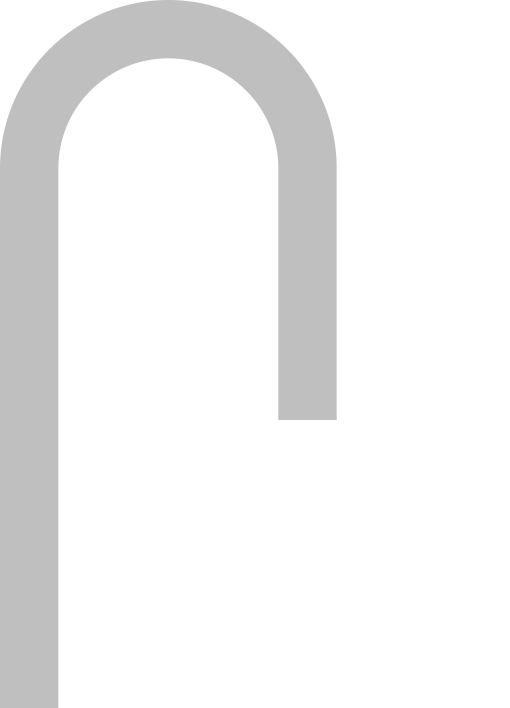 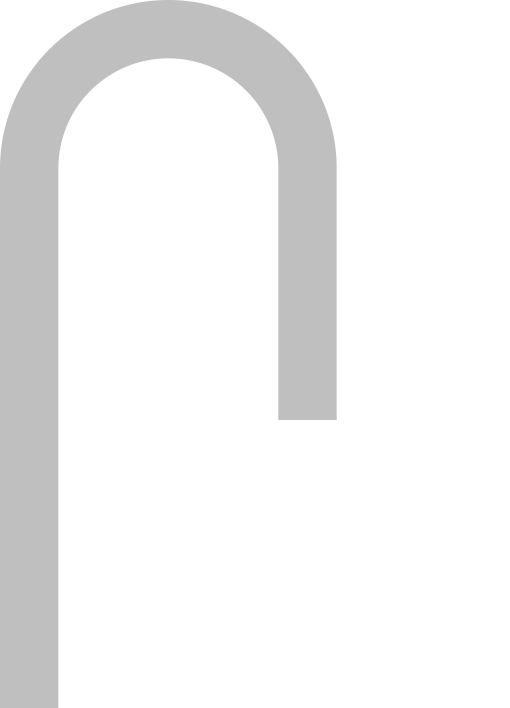 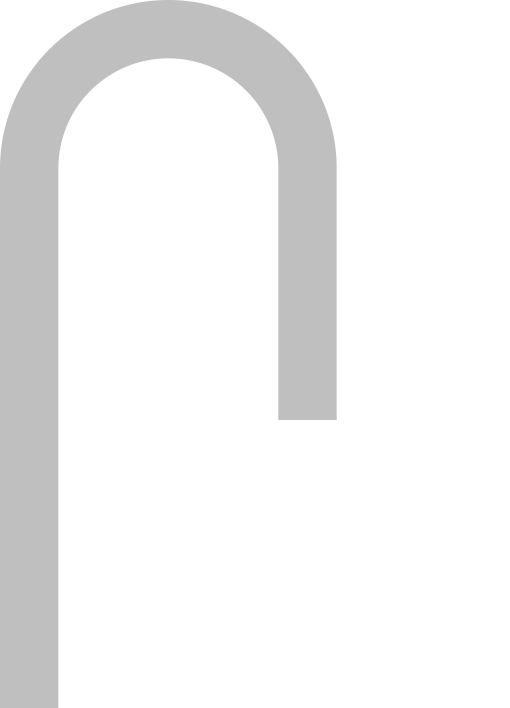 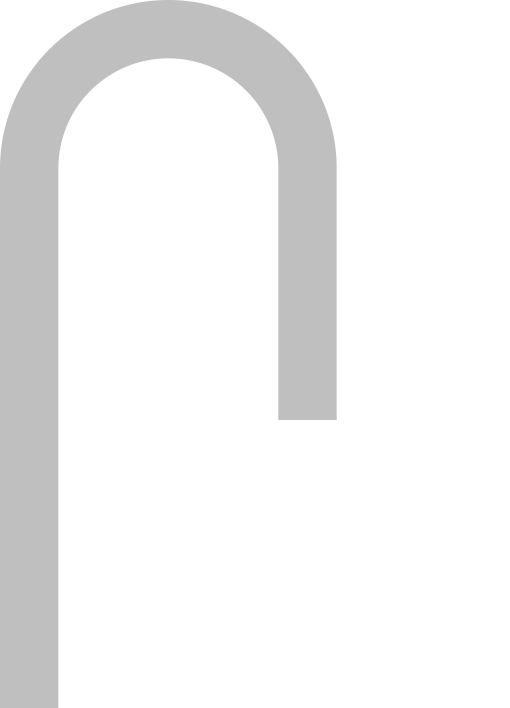 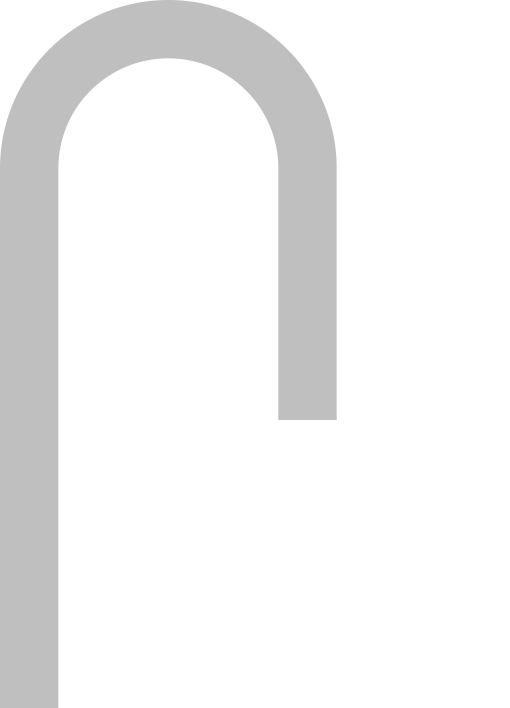 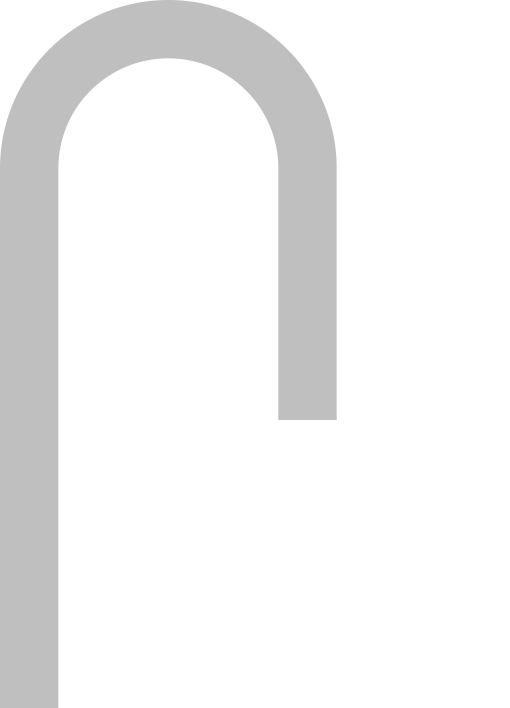 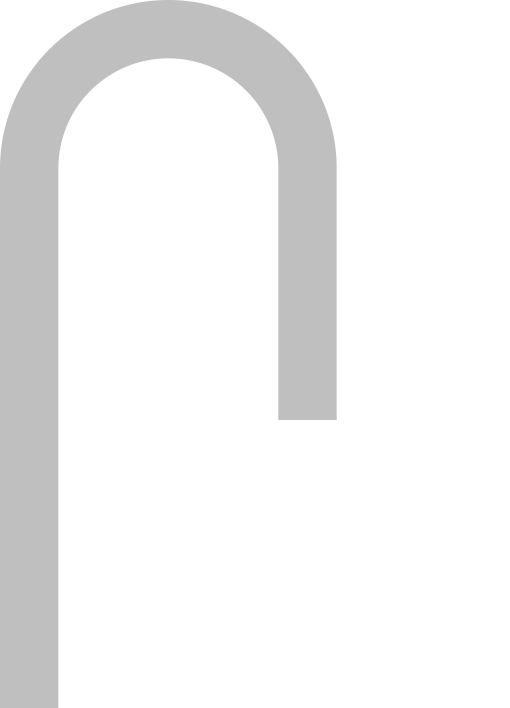 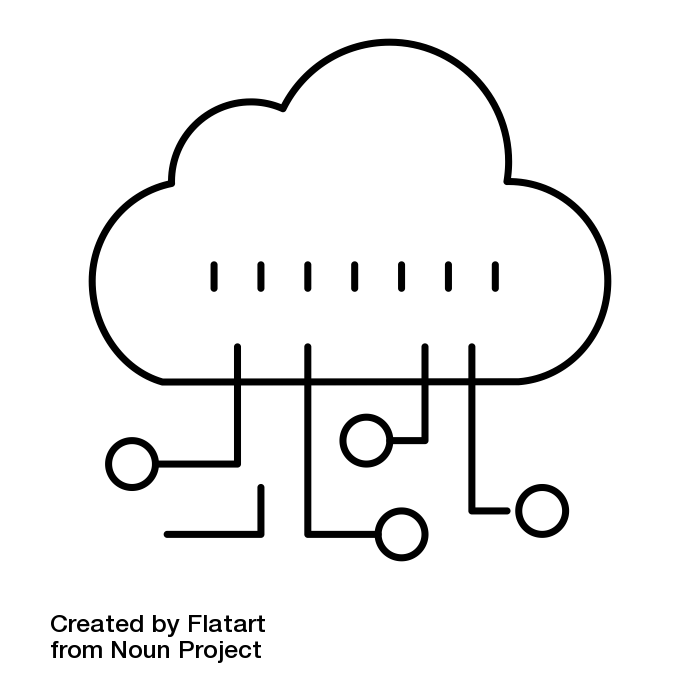 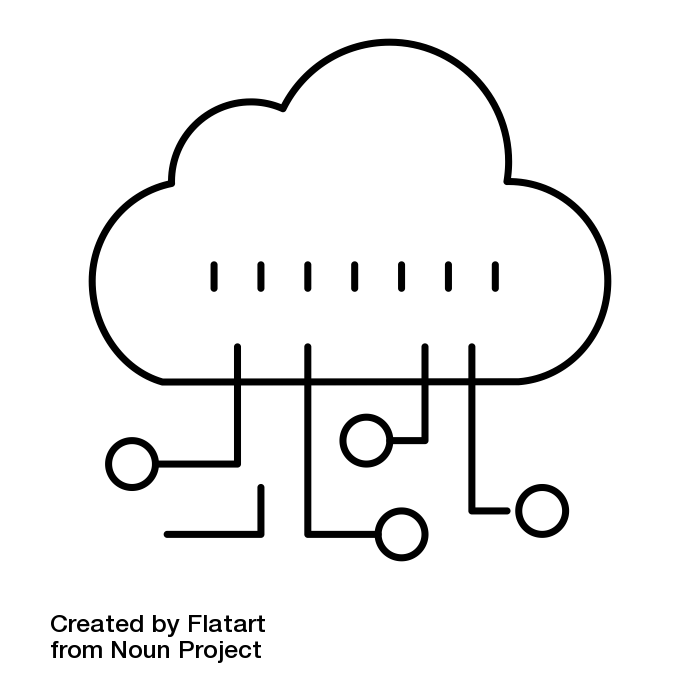 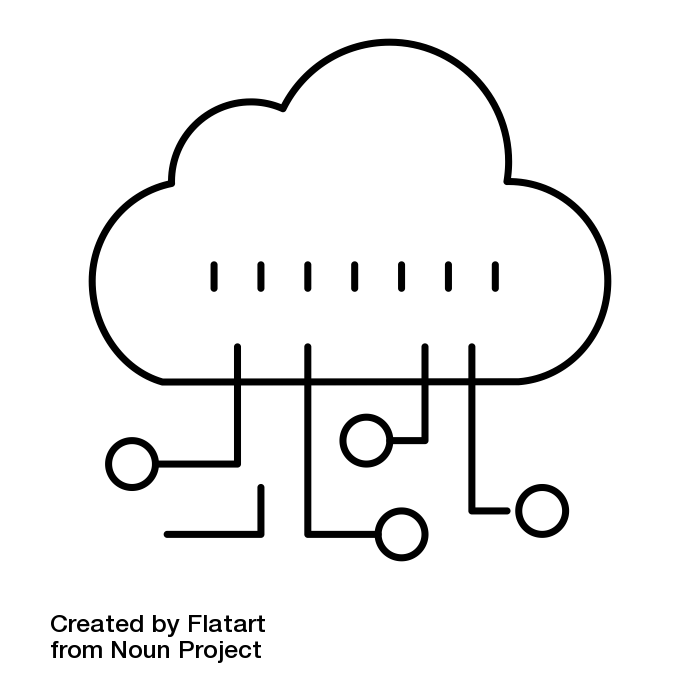 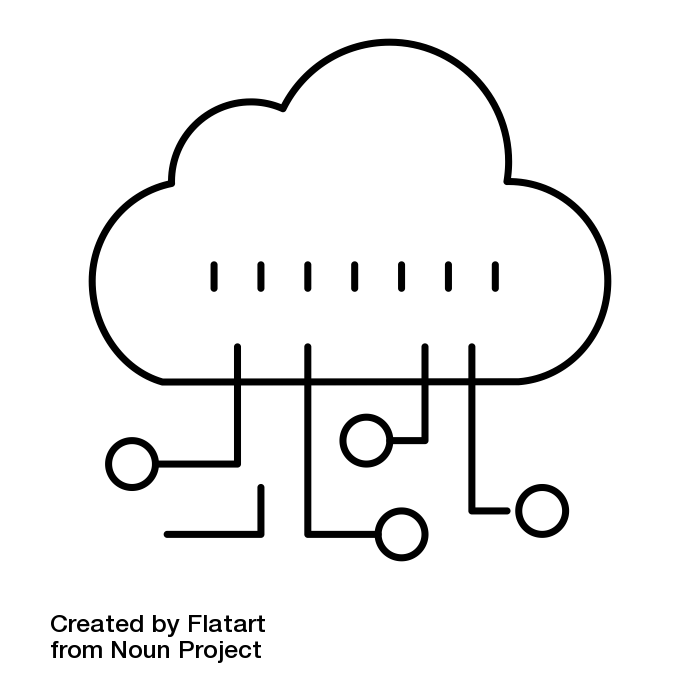 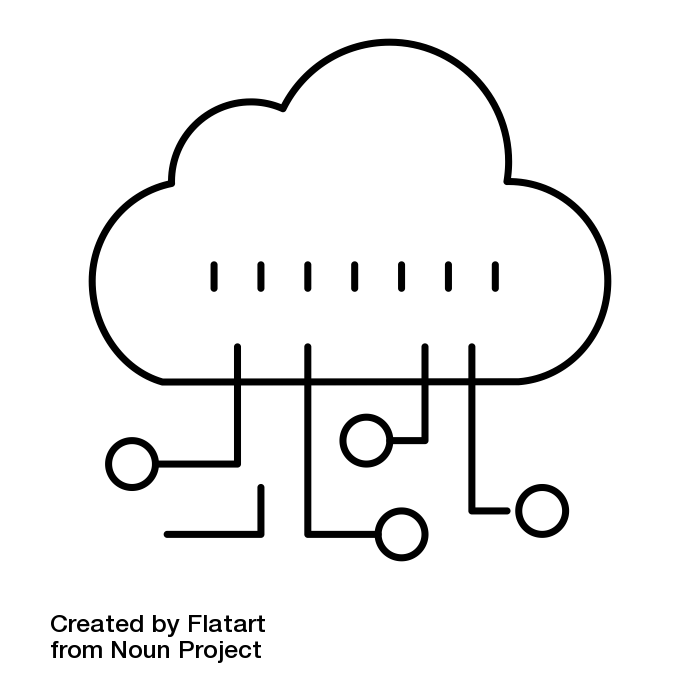 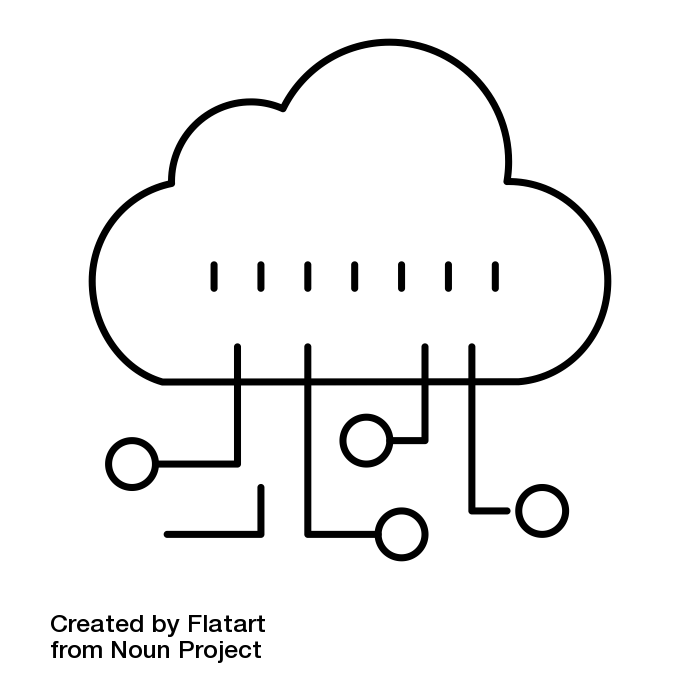 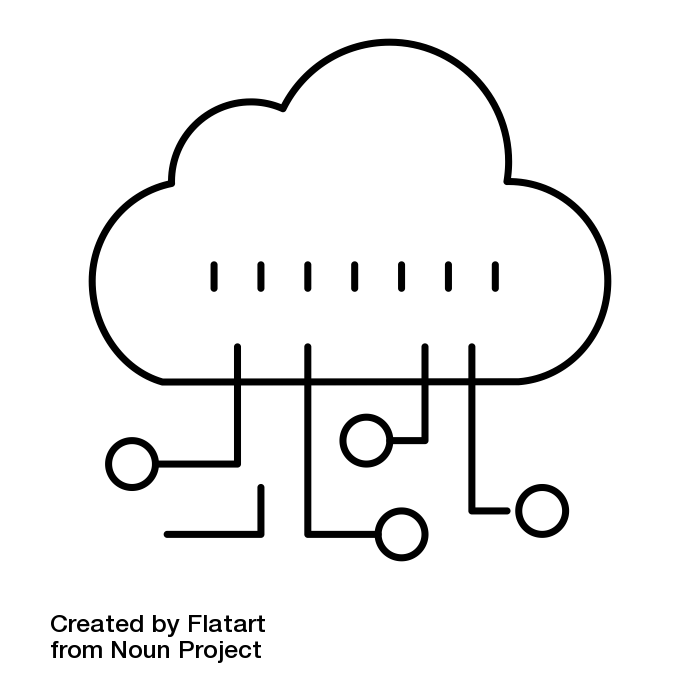 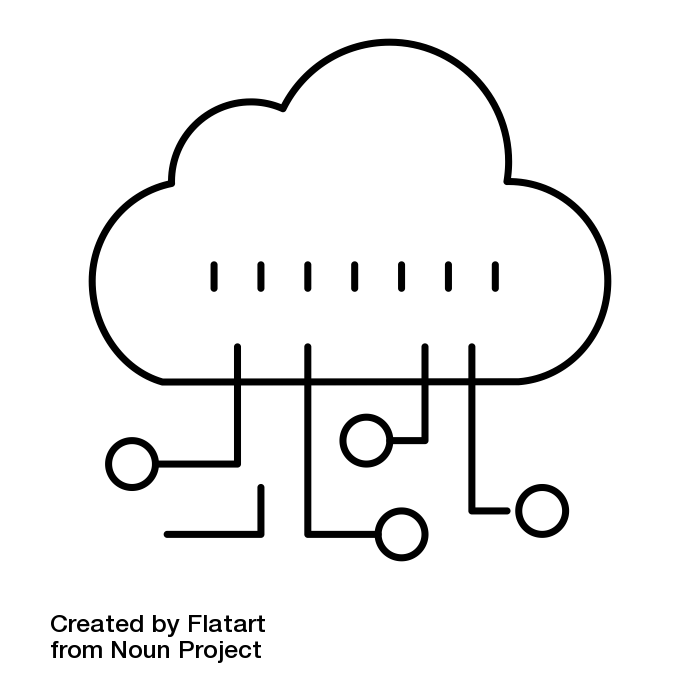 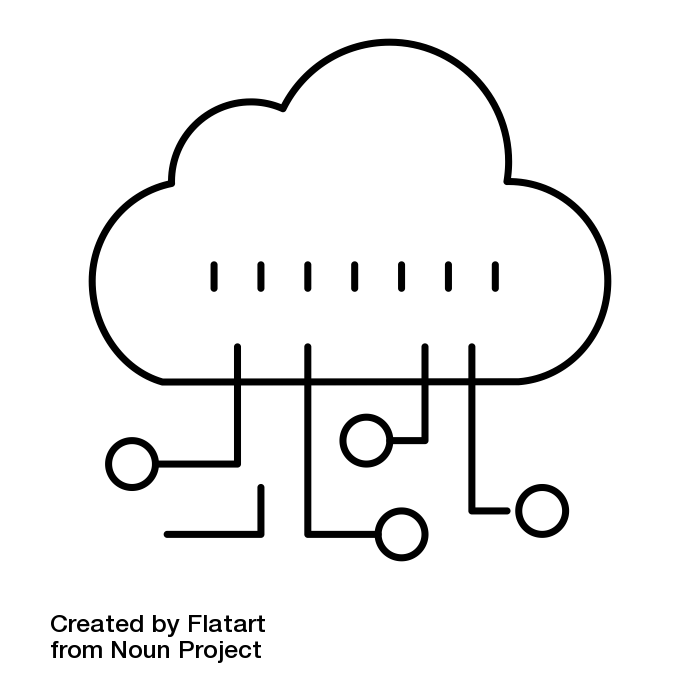 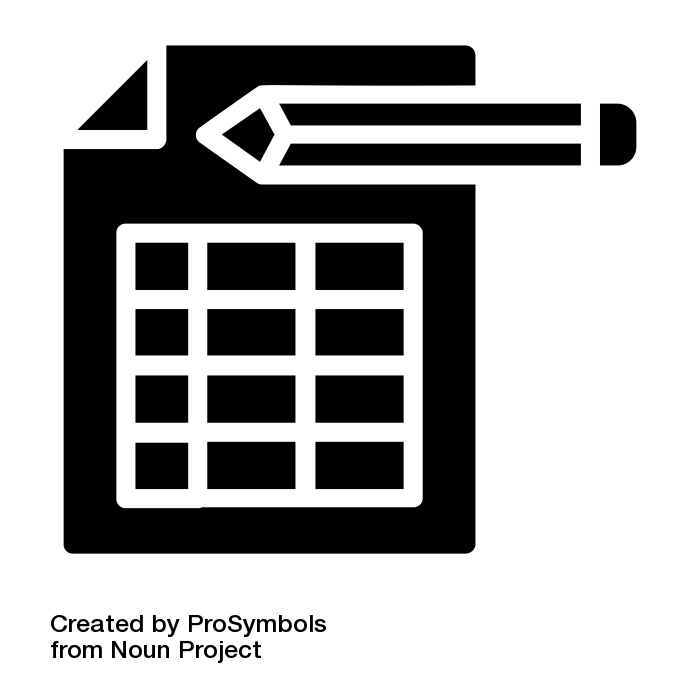 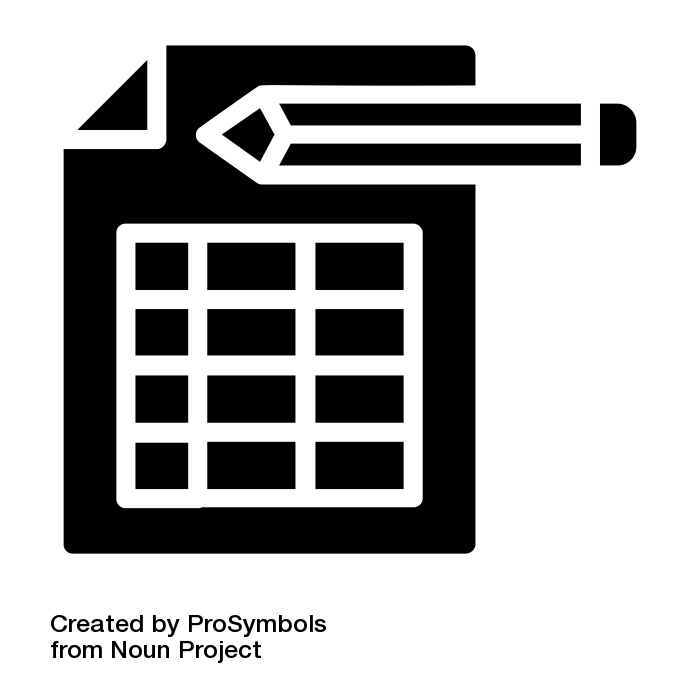 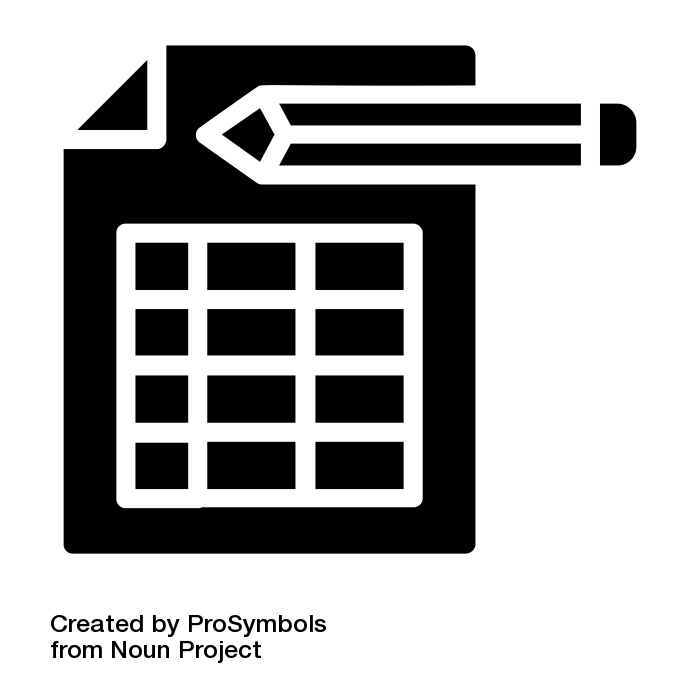 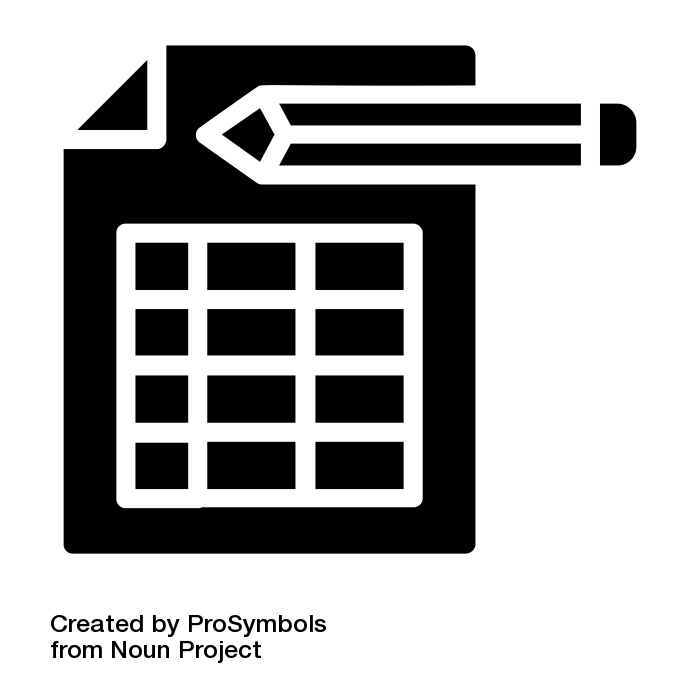 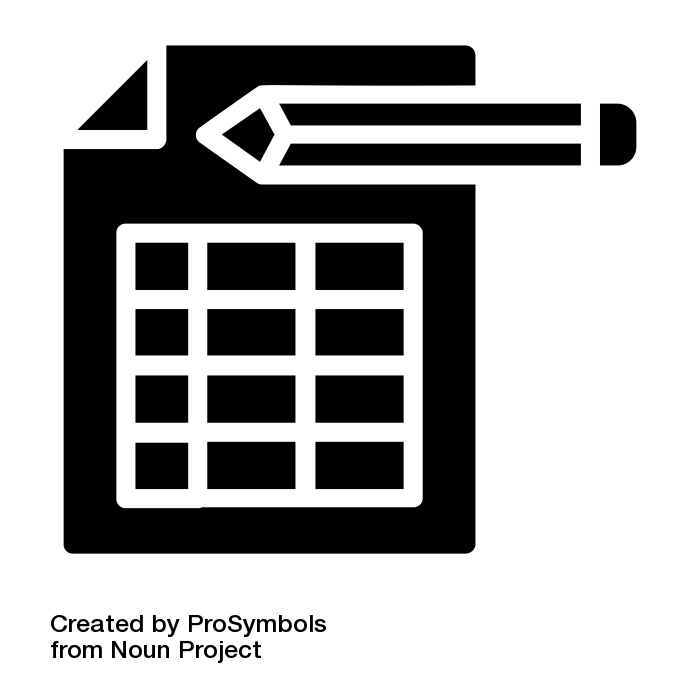 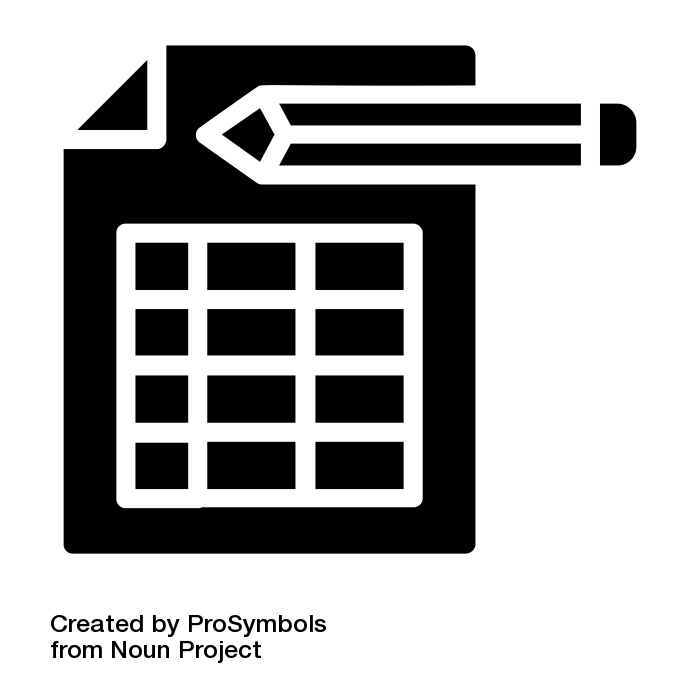 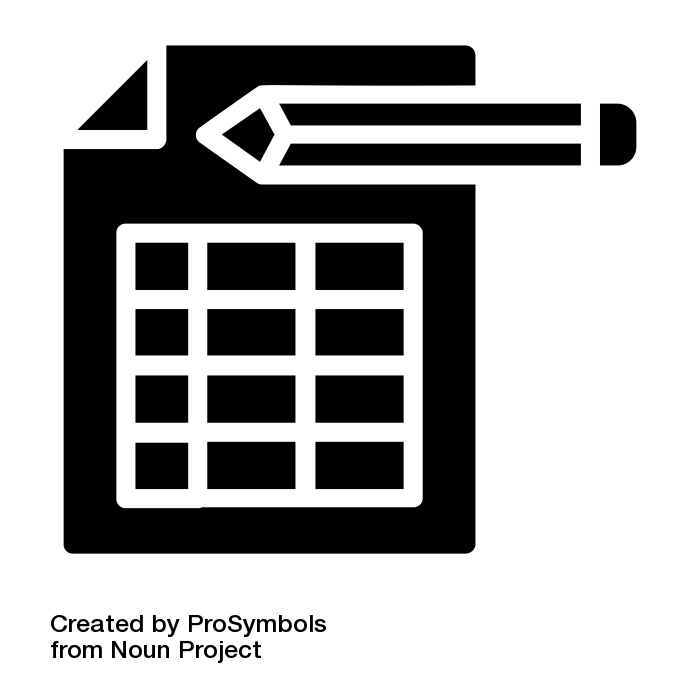 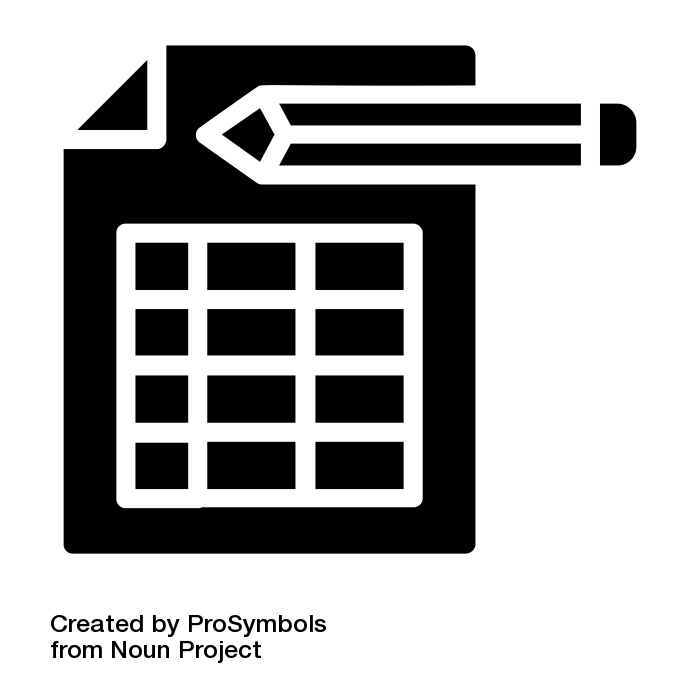 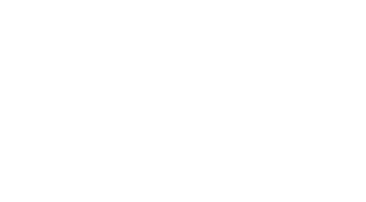 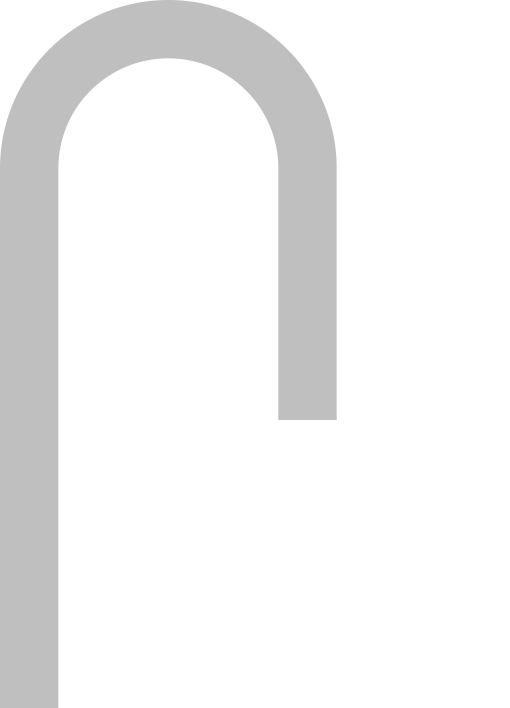 Explain the difference between Data & Information.
Explain the concept of Big Data and the impact it can have
What is the Computer Misuse Act?
Time to Shine: Does my questionnaire meet the criteria?
Databases
Explore the role of a Simple Query in a database.
Time to Shine: How does my database meet the criteria?
Explain how you can use lights, camera and render to enhance your animation.
How is our culture being impacted by technology?
Explain how to make simple keyframe animations.
Time to Shine: Evaluate your completed animation against the success criteria.
Assessment
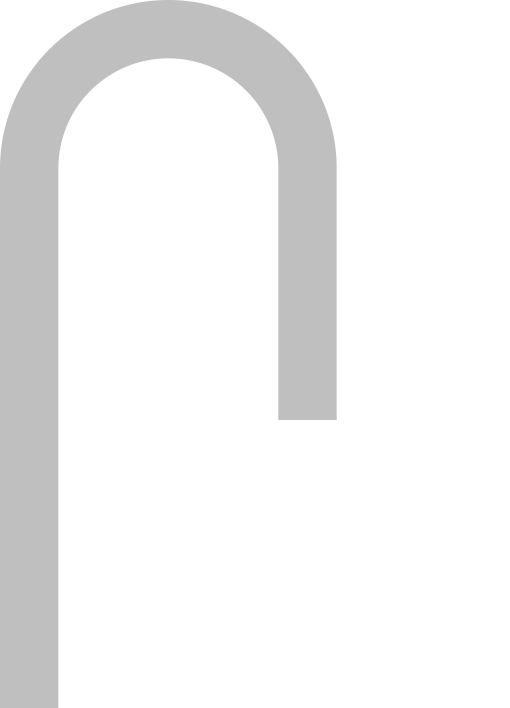 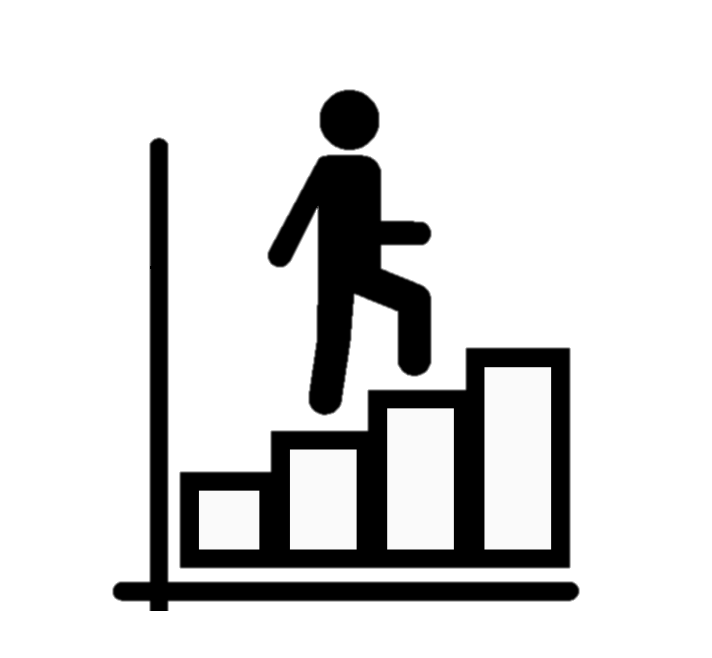 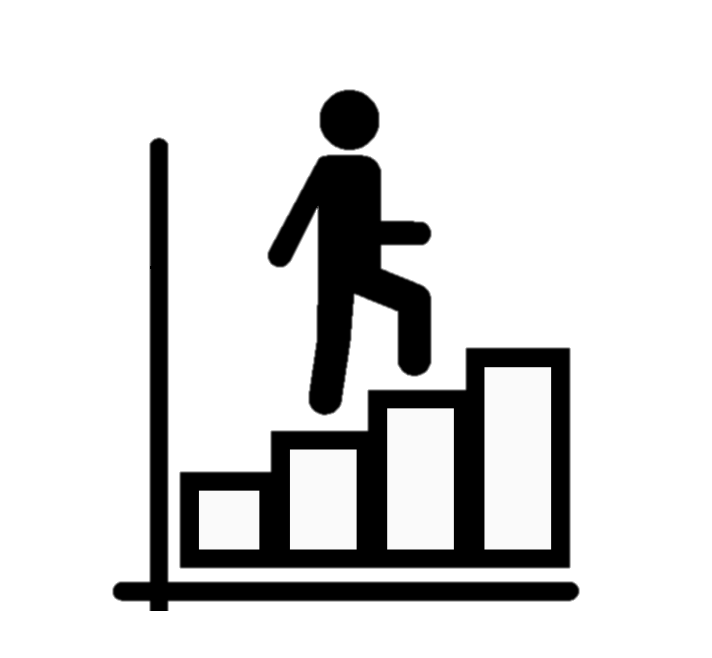 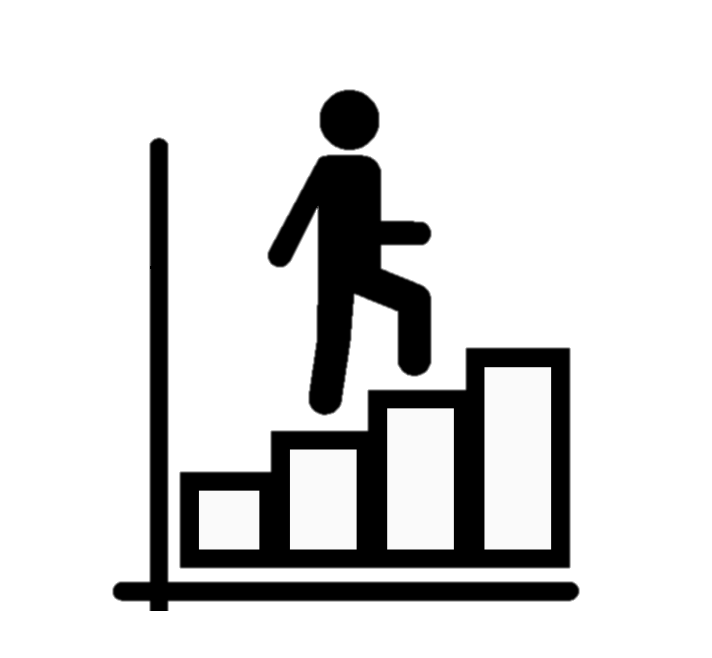 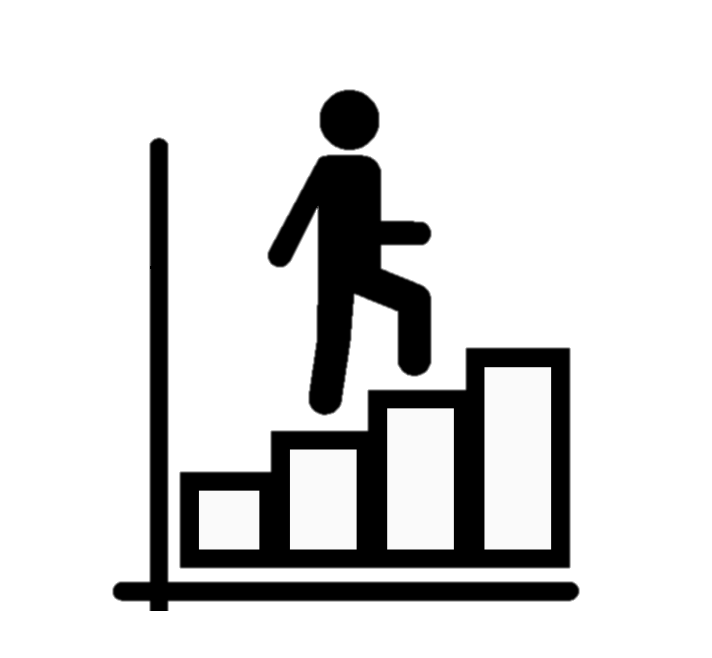 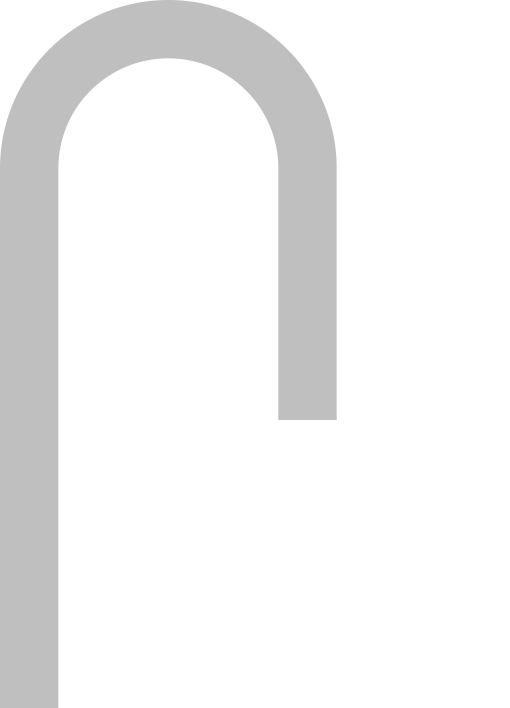 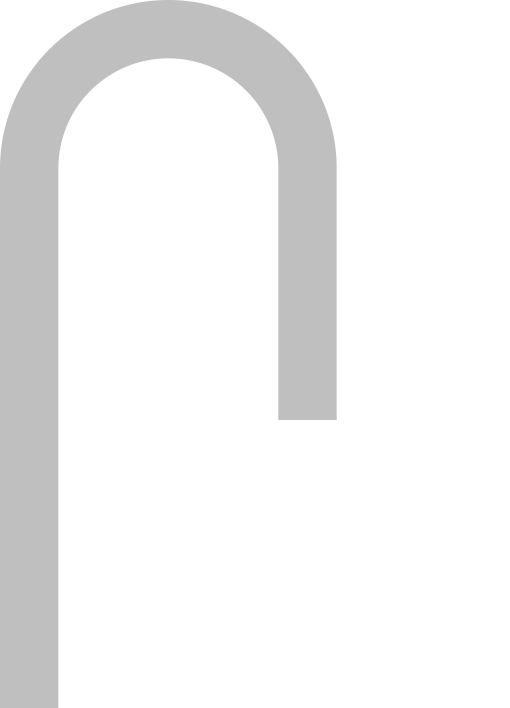 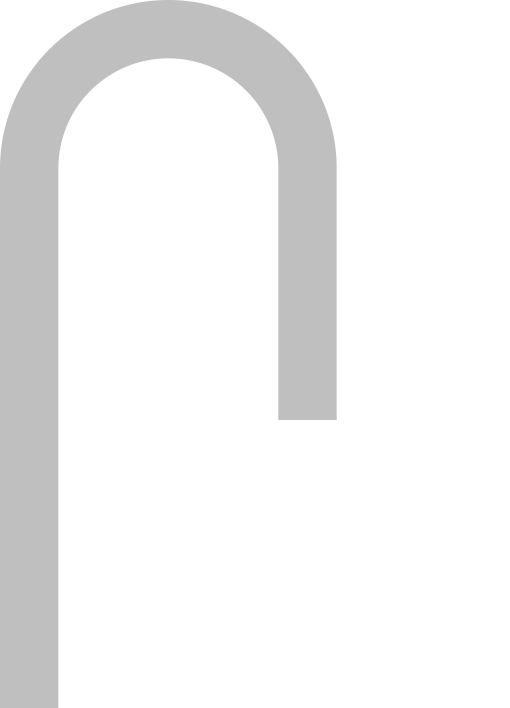 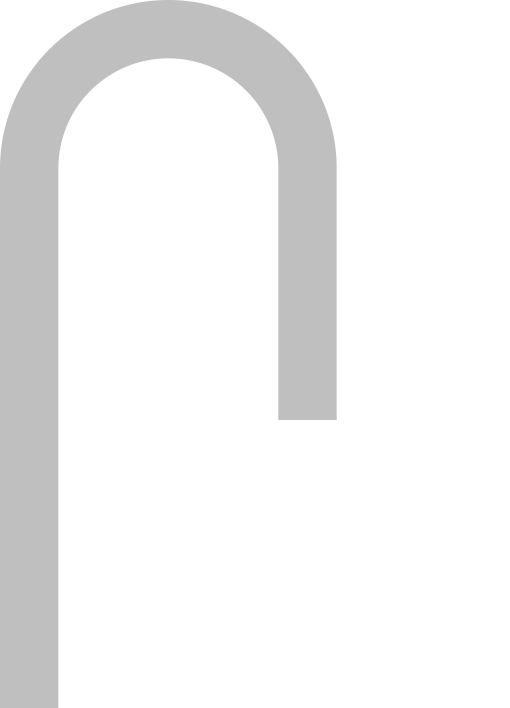 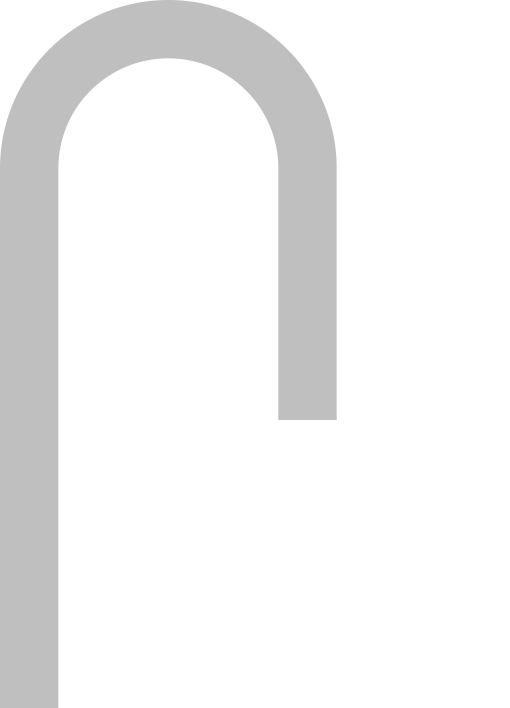 Big Data
How private is your information?
Explain how to create more complex queries.
Explore the role of a Report in a database.
How can technology affect your social well-being?
GRIT
Design and create a suitable questionnaire
Assessment
Analyse the results of a questionnaire.
GRIT
Explain the term "organic modelling".
Describe how to use complex modelling techniques to make an animation look realistic.
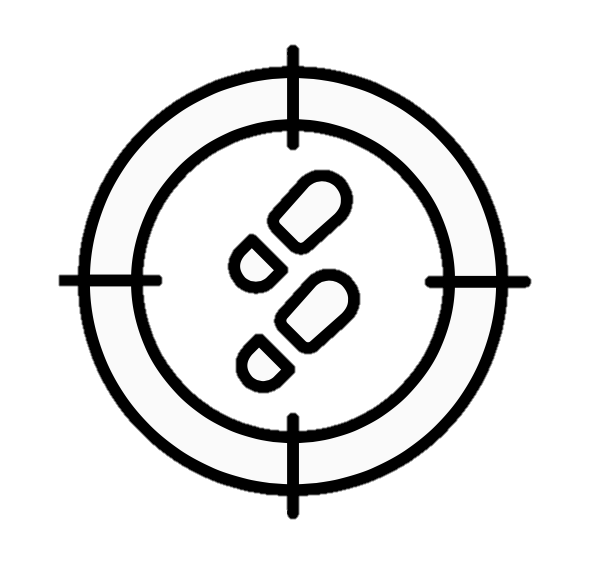 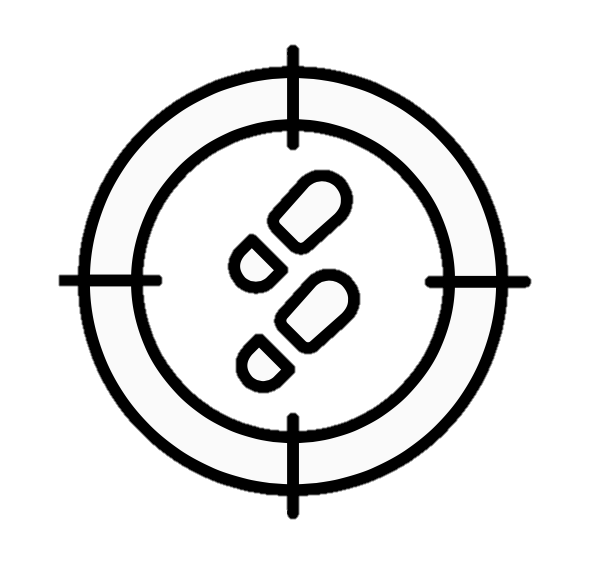 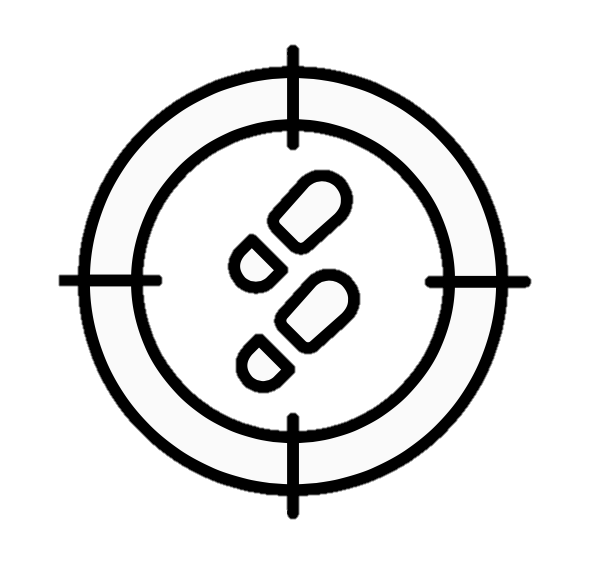 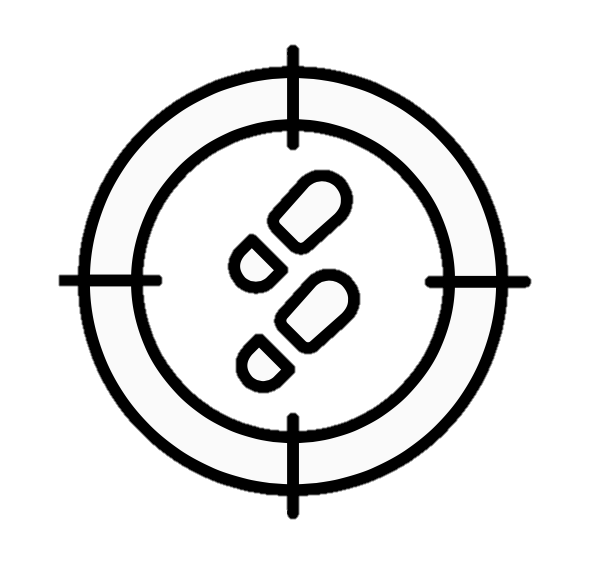 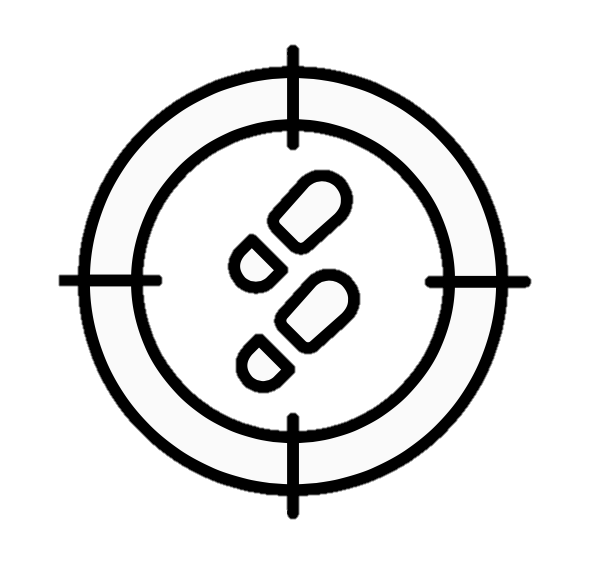 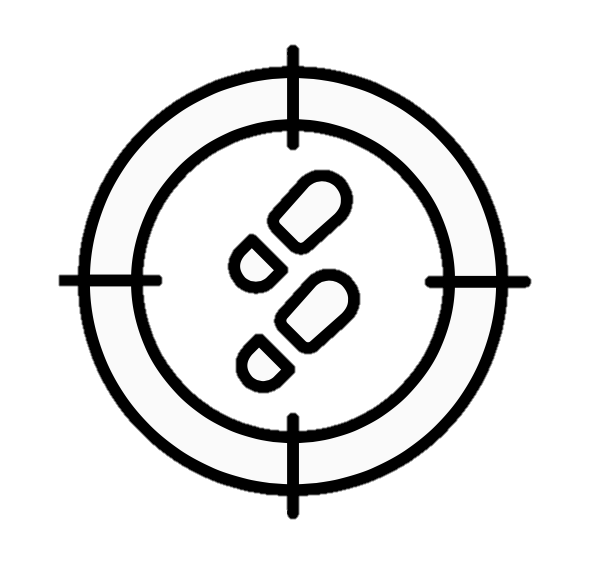 July
September
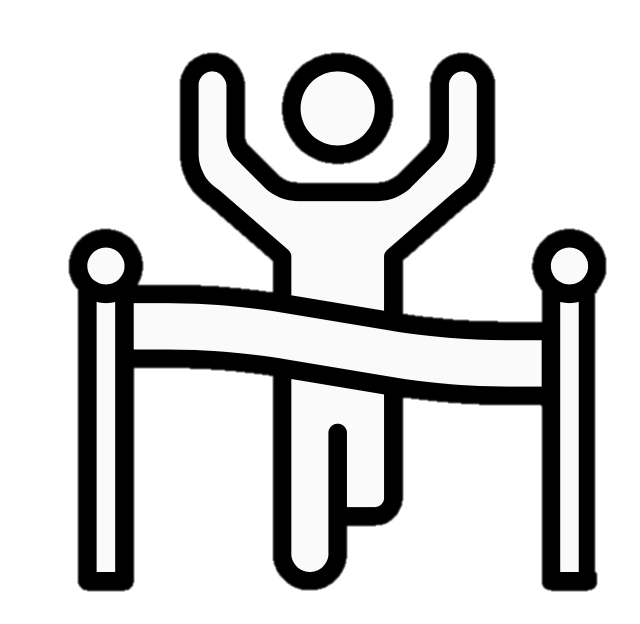 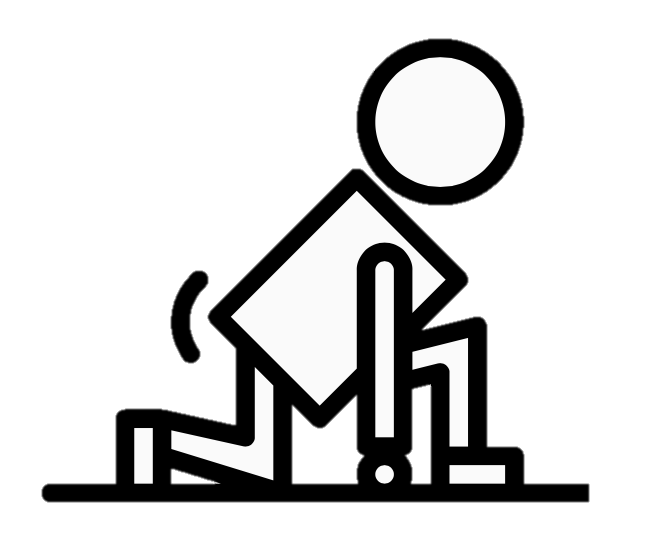 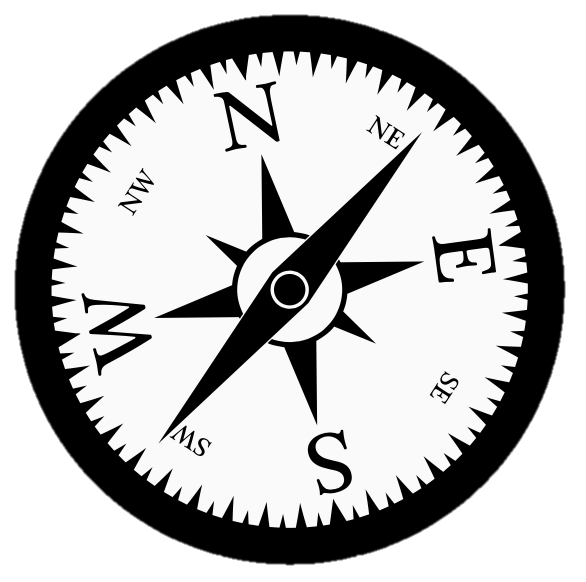 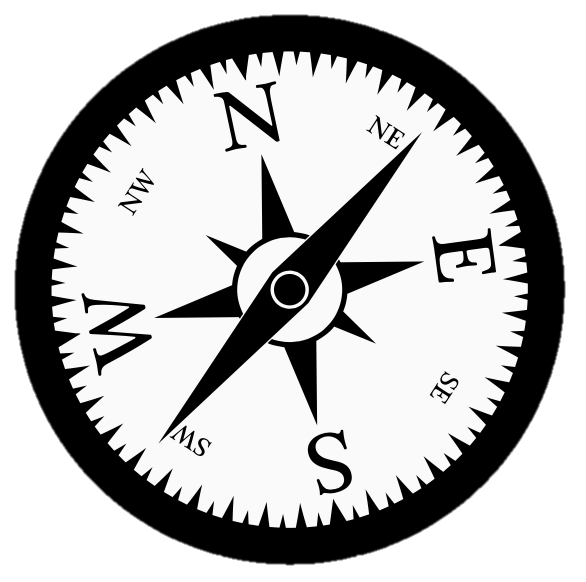 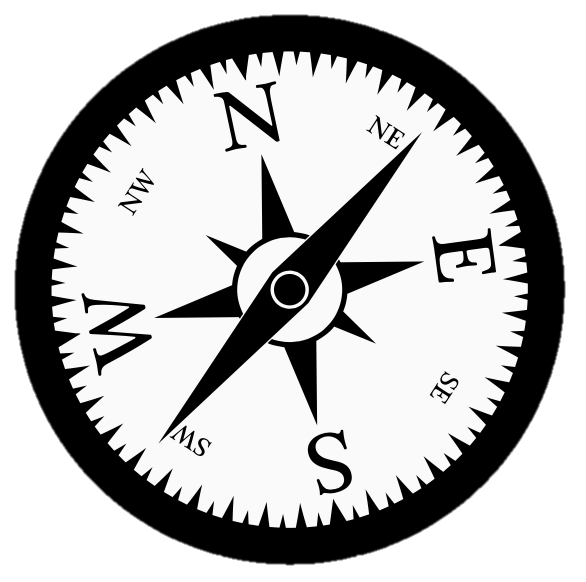 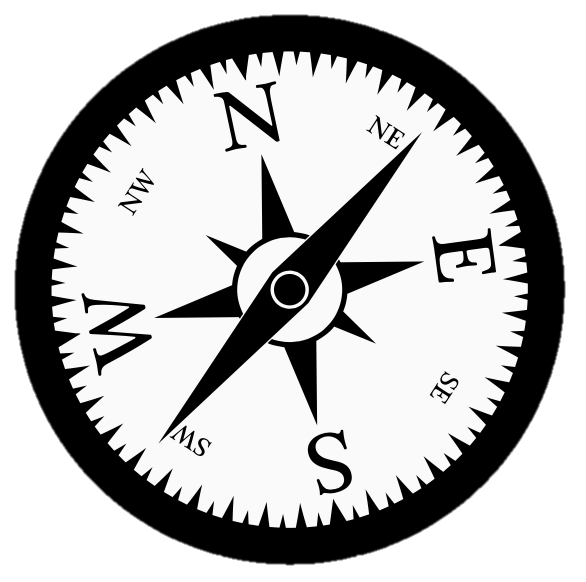 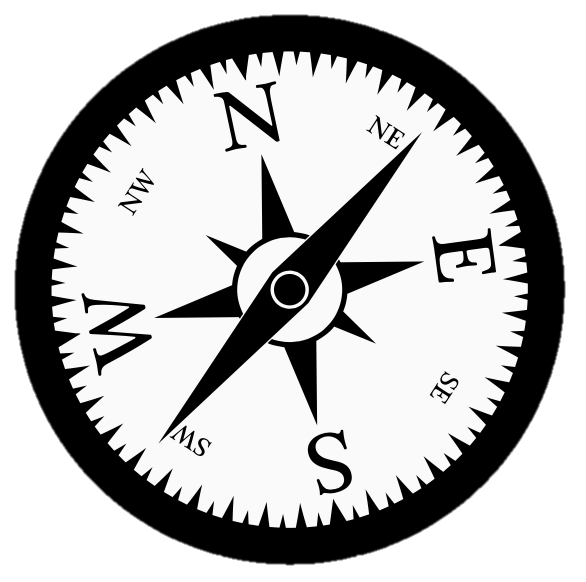 Whole Class Feedback
Whole Class Feedback
Whole Class Feedback
Whole Class Feedback
Booklet Review
Whole Class Feedback
Booklet Review
Booklet Review
Booklet Review
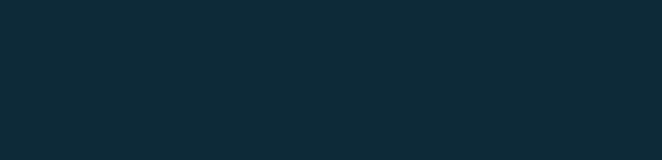 Year 8 Digital Technologies Learning Journey
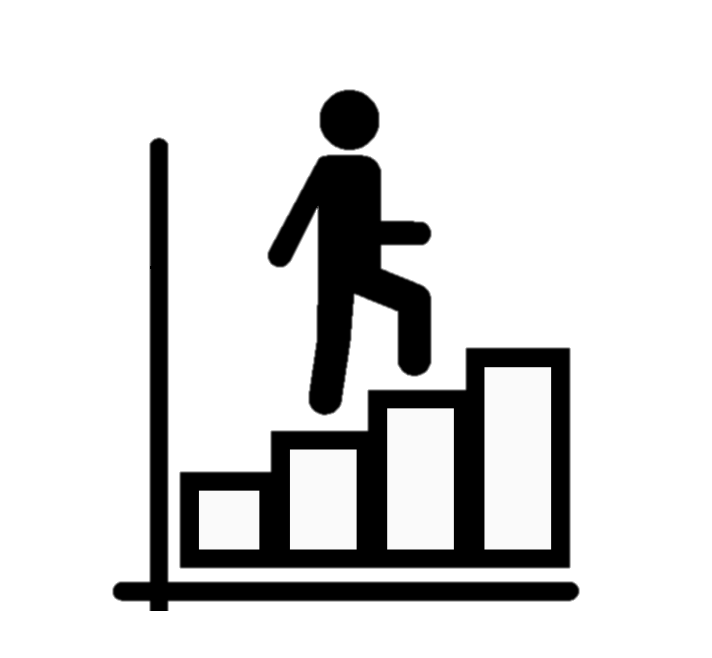 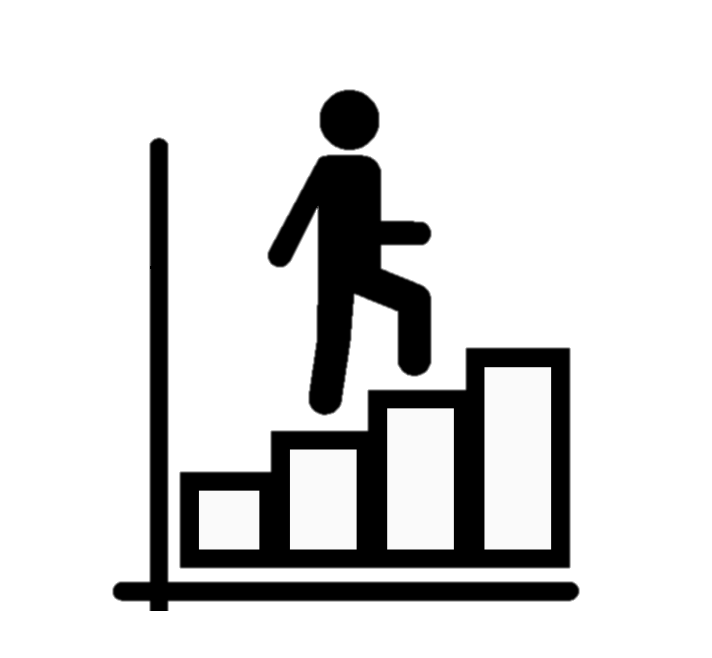 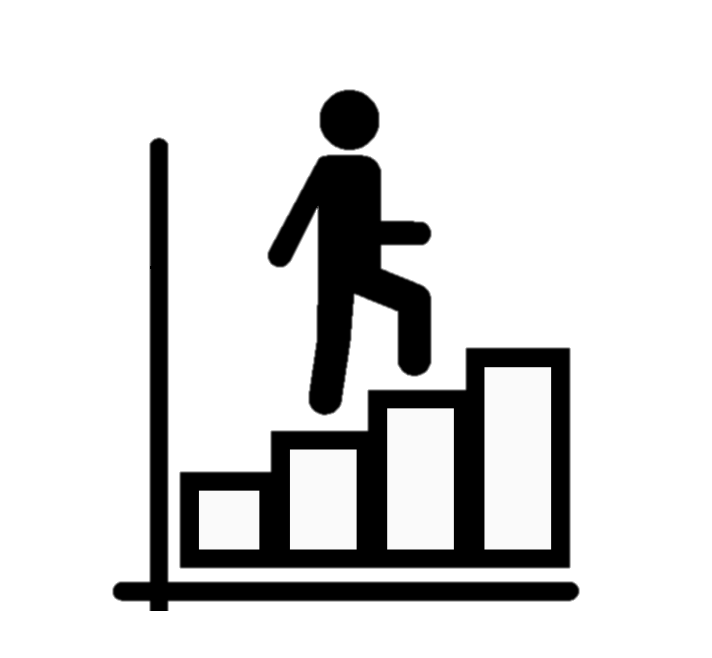 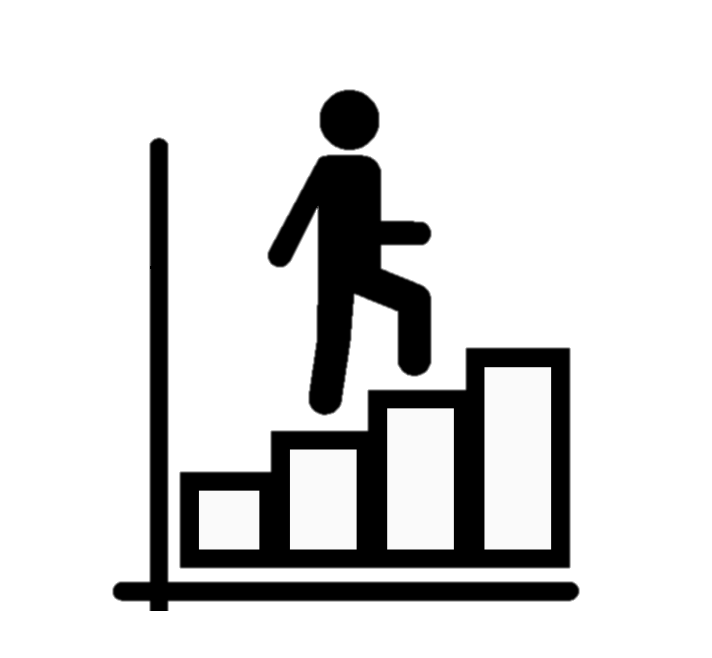 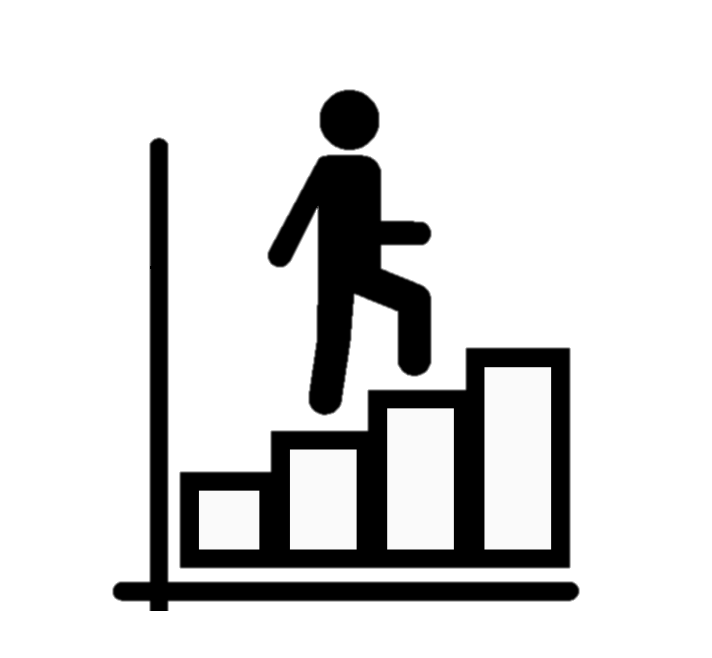 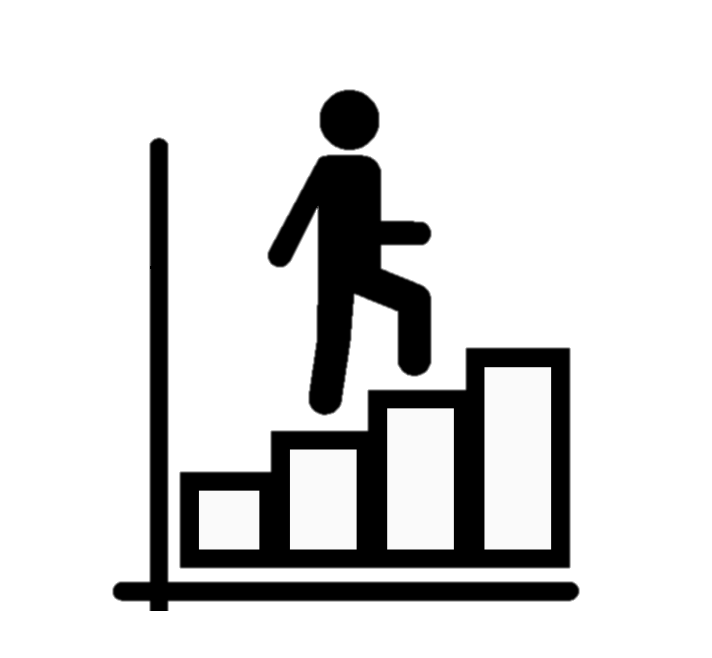 SEP
DEC
JUN
FEB
OCT
APR
JUL
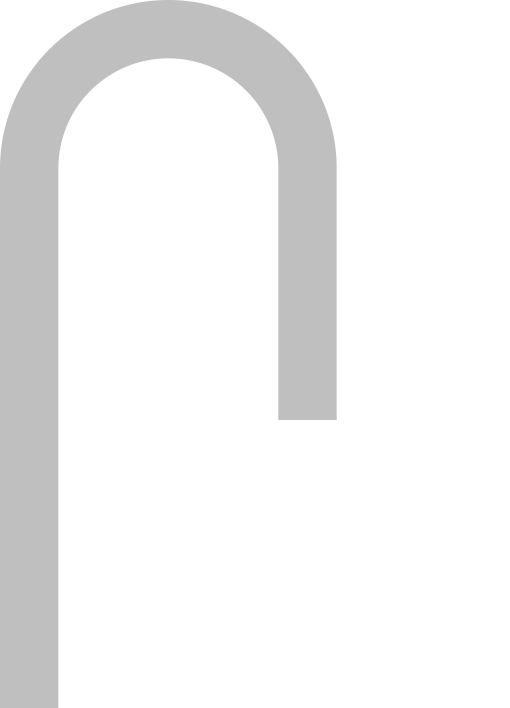 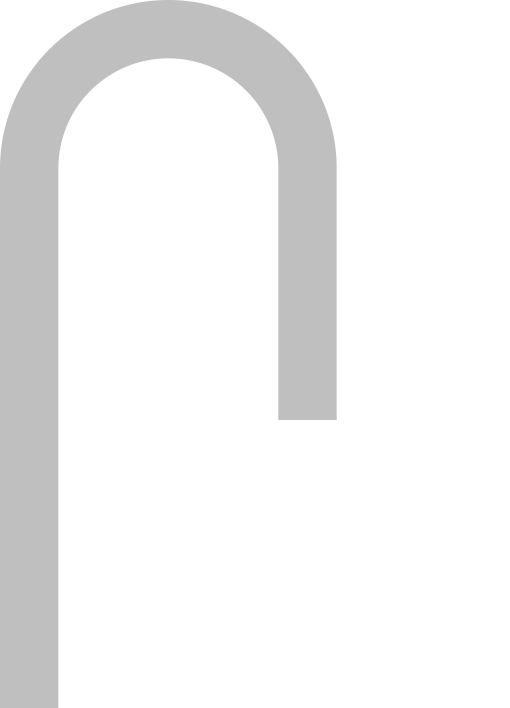 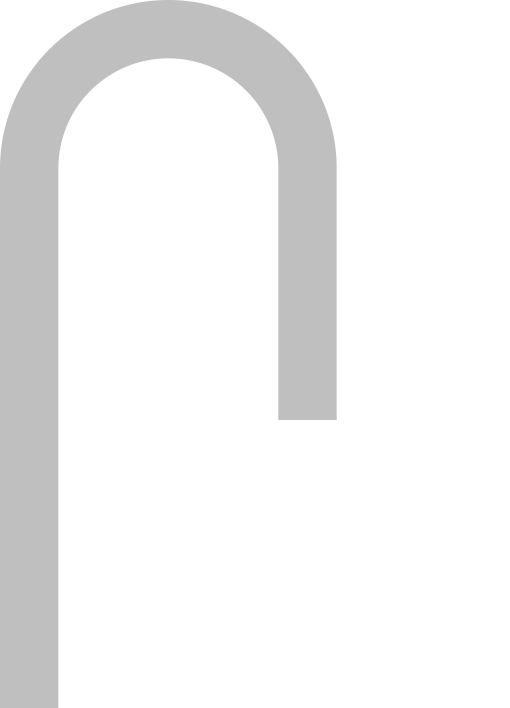 HT5
HT3
HT2
HT1
HT4
HT6
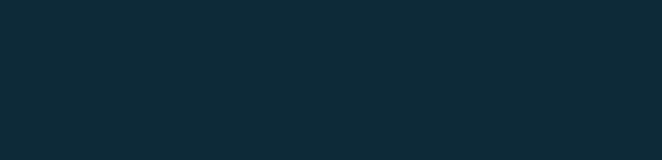 Student Voice
Student Voice
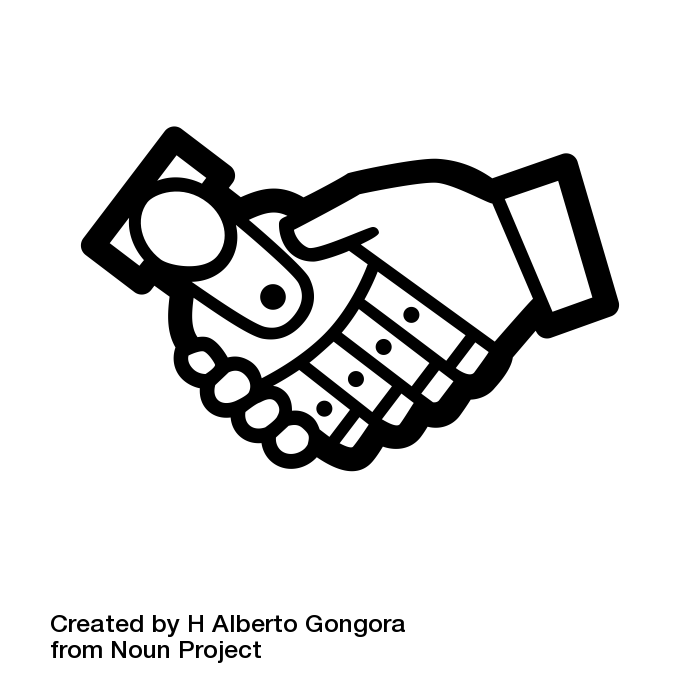 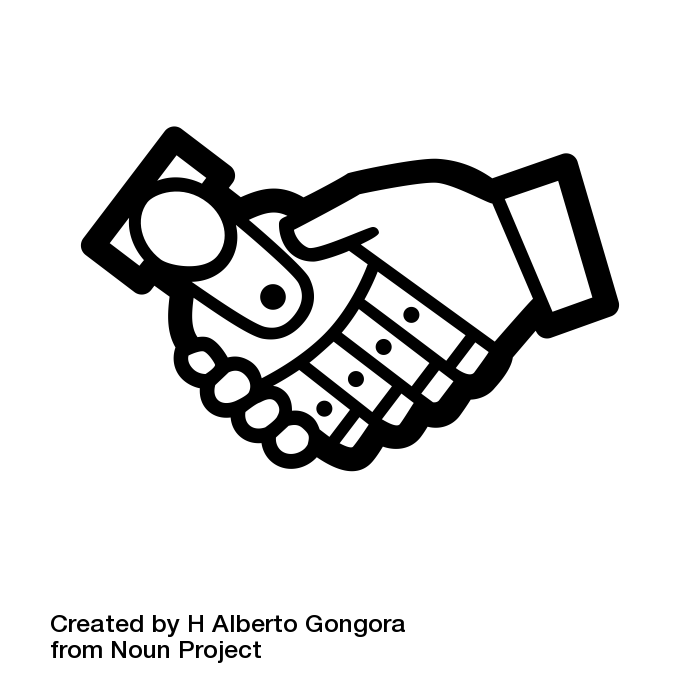 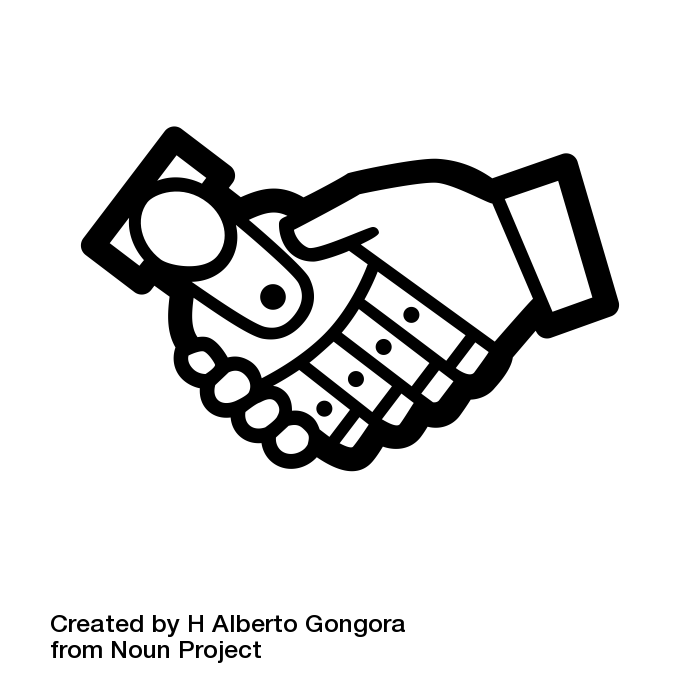 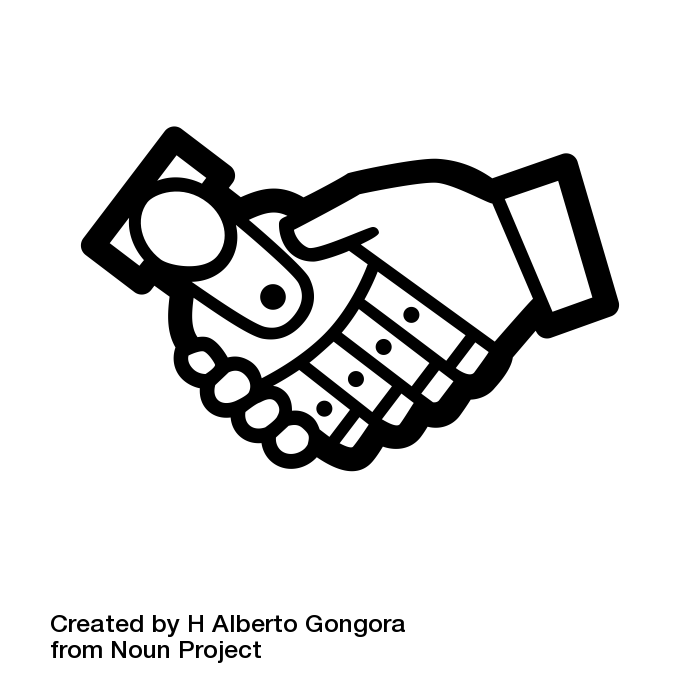 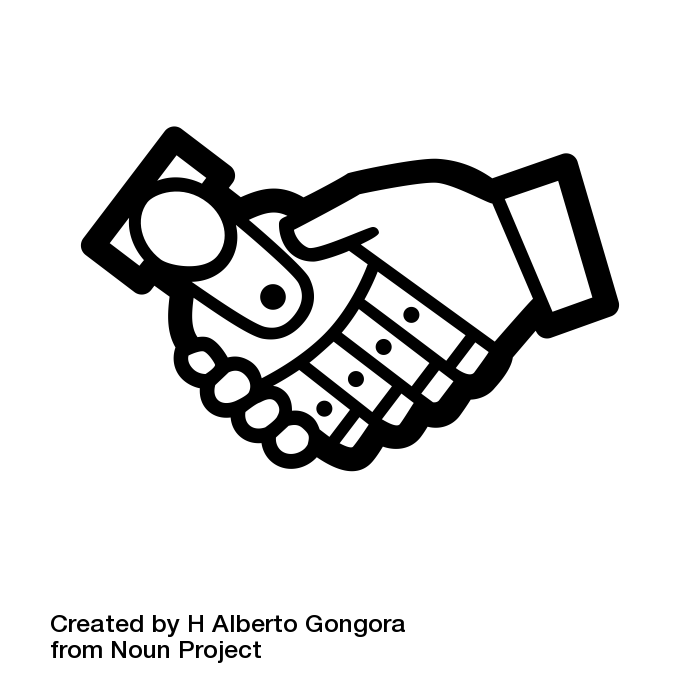 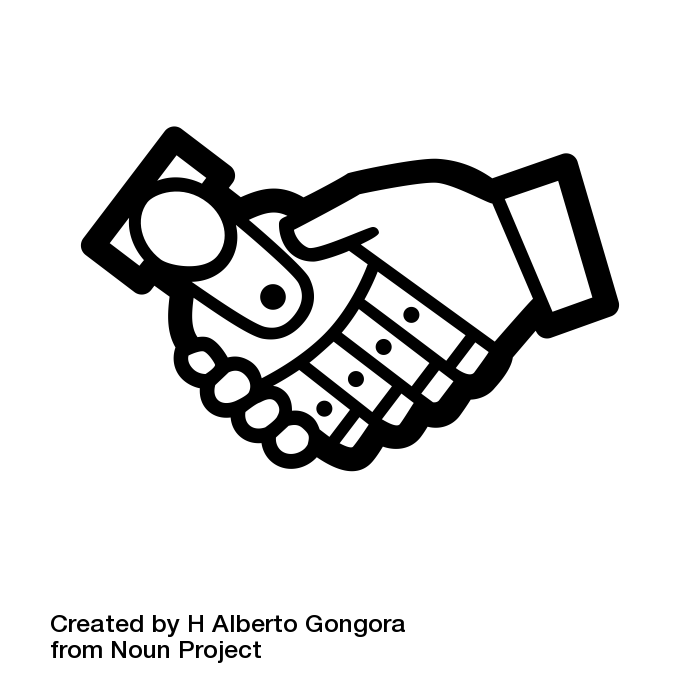 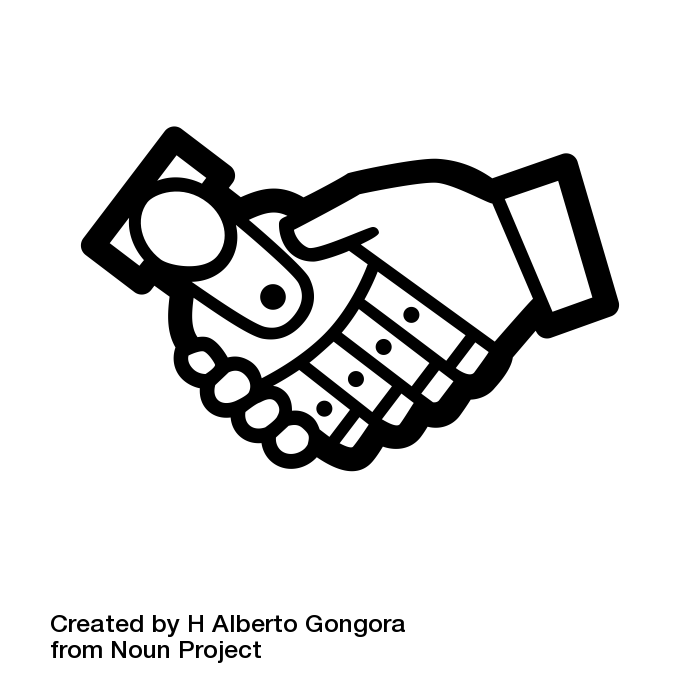 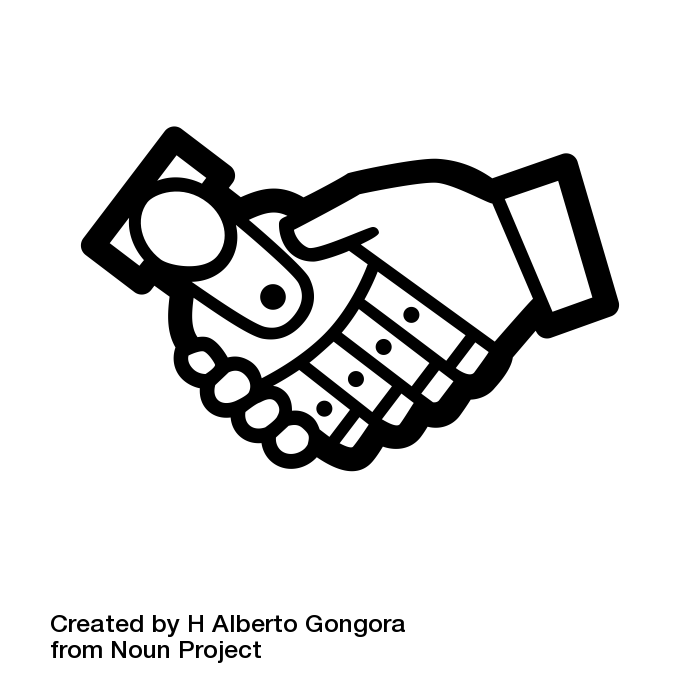 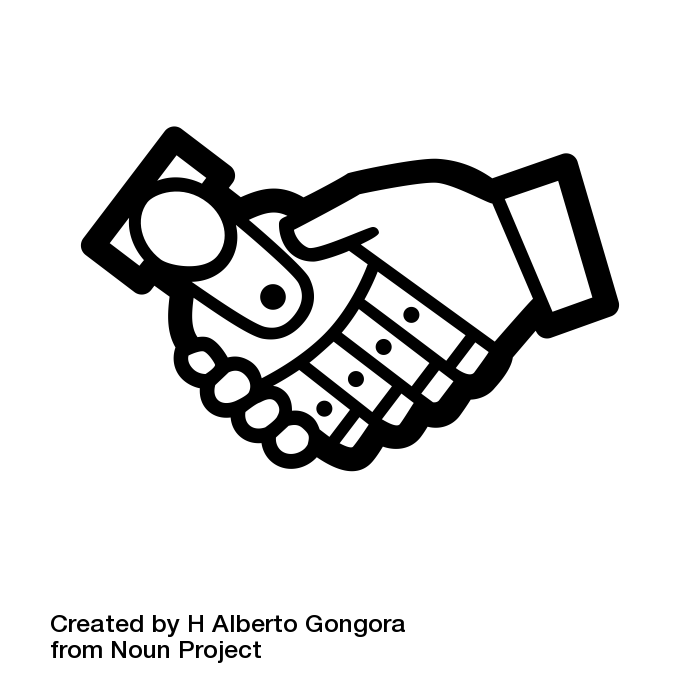 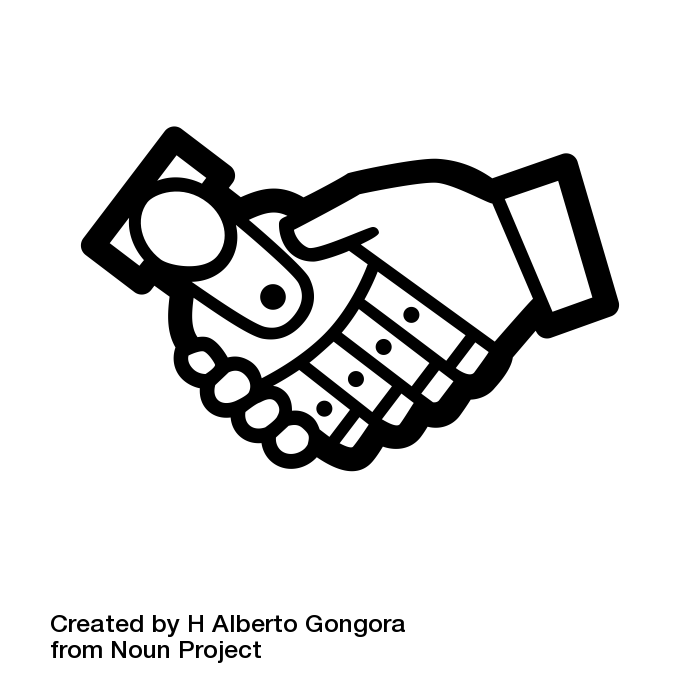 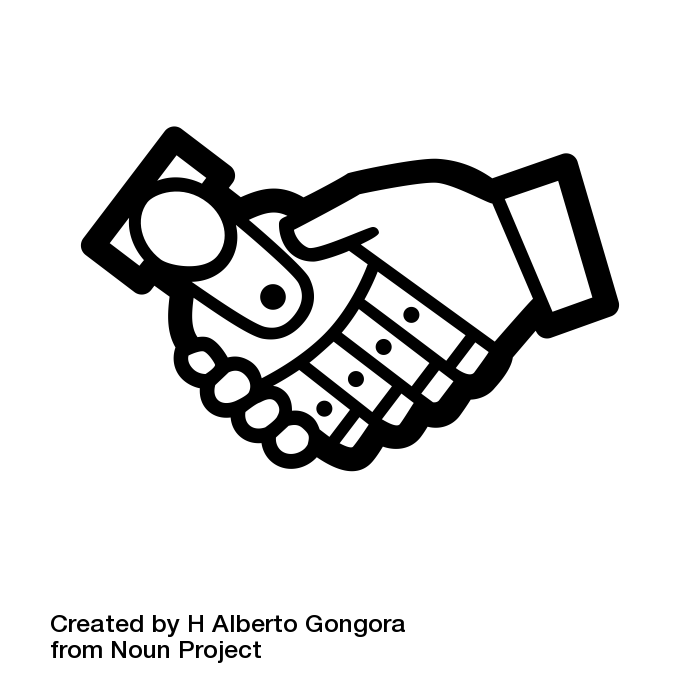 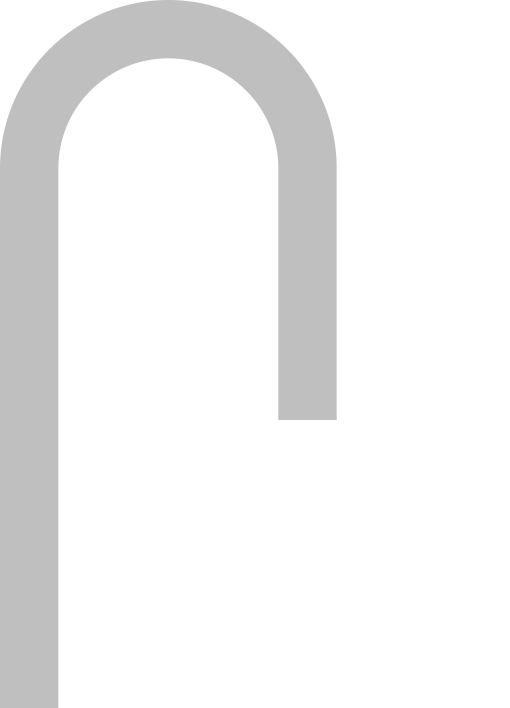 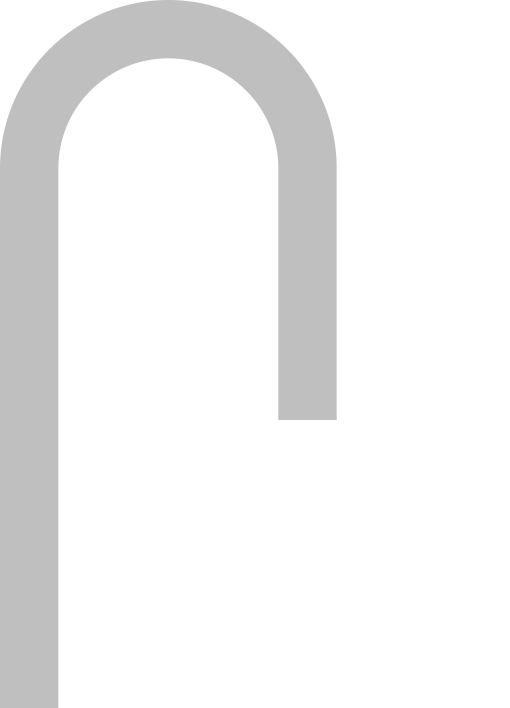 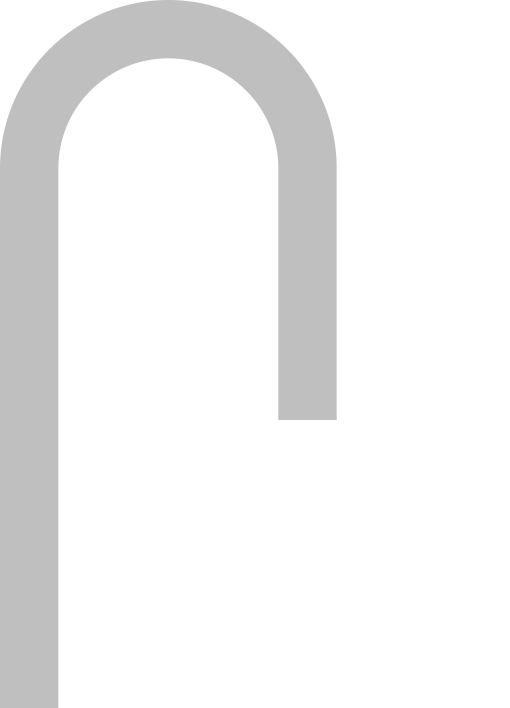 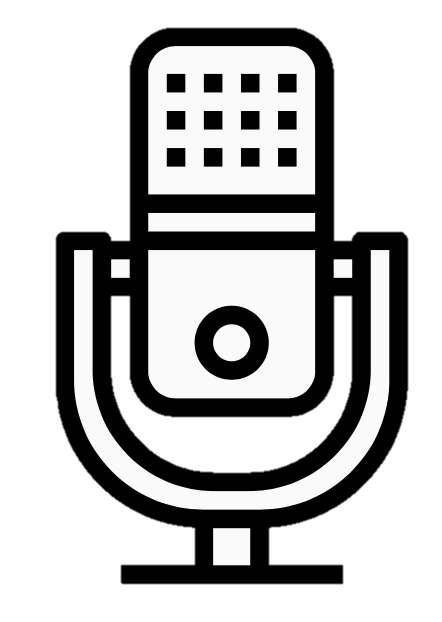 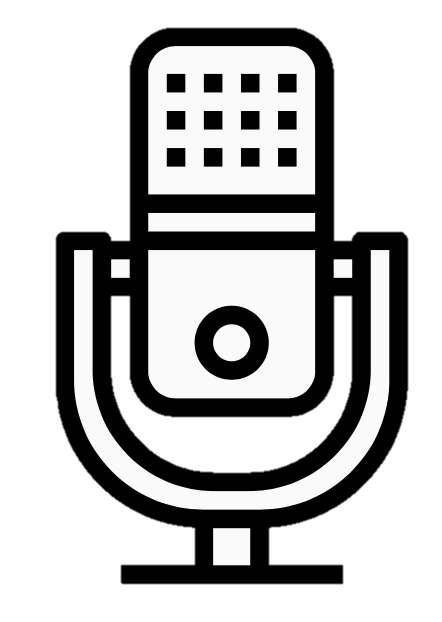 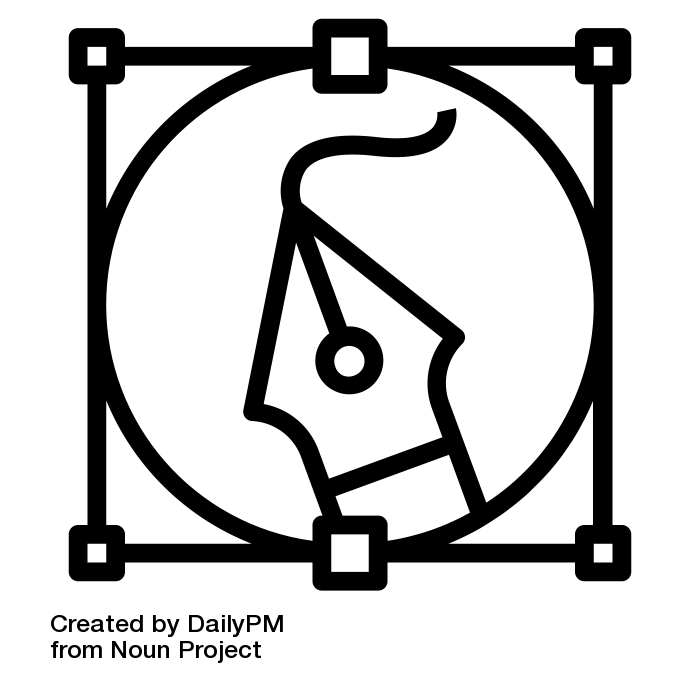 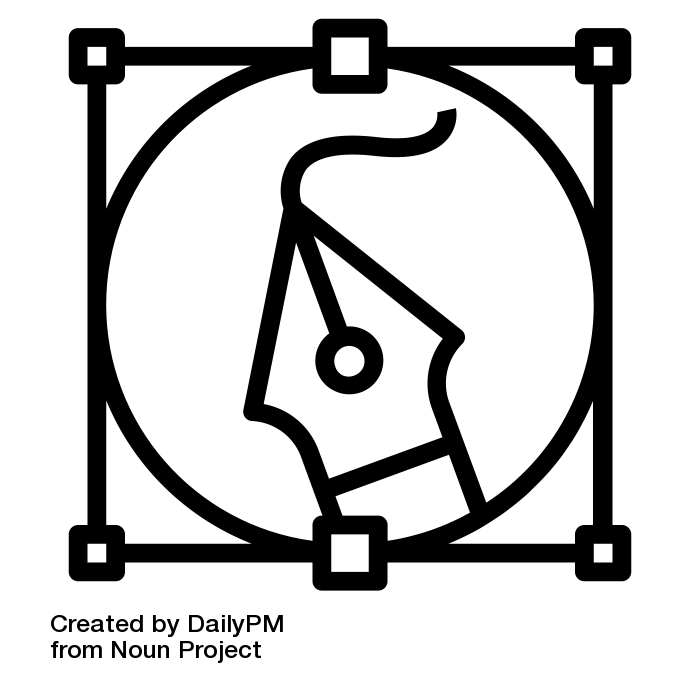 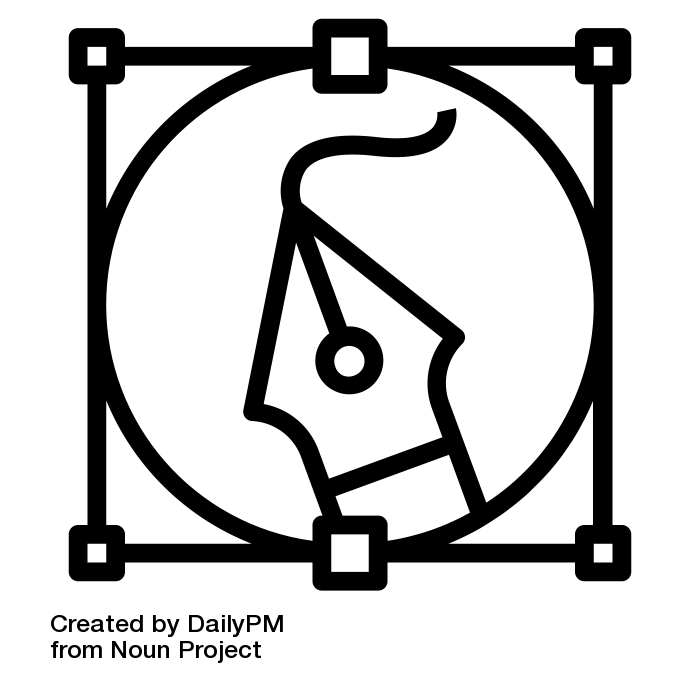 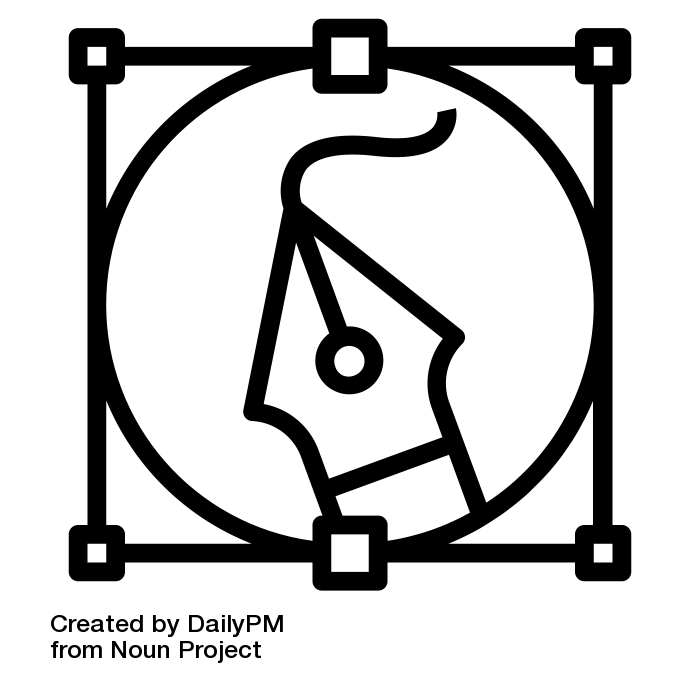 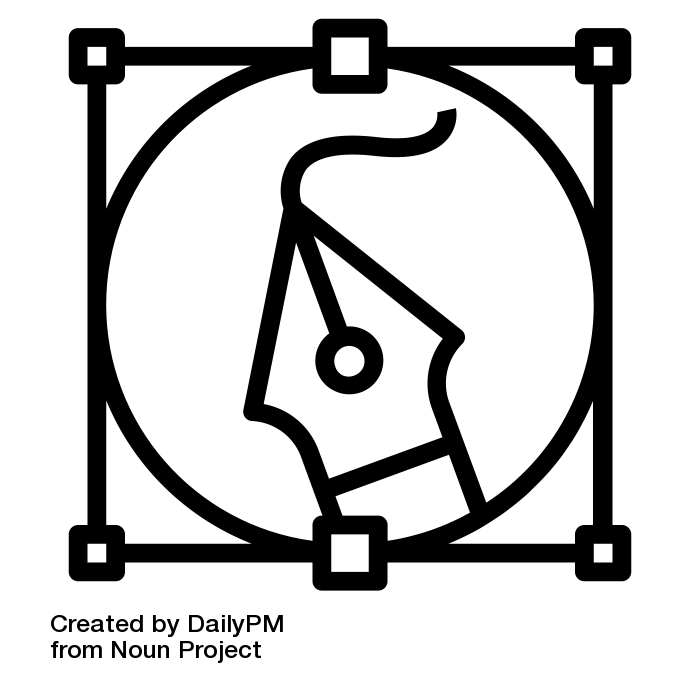 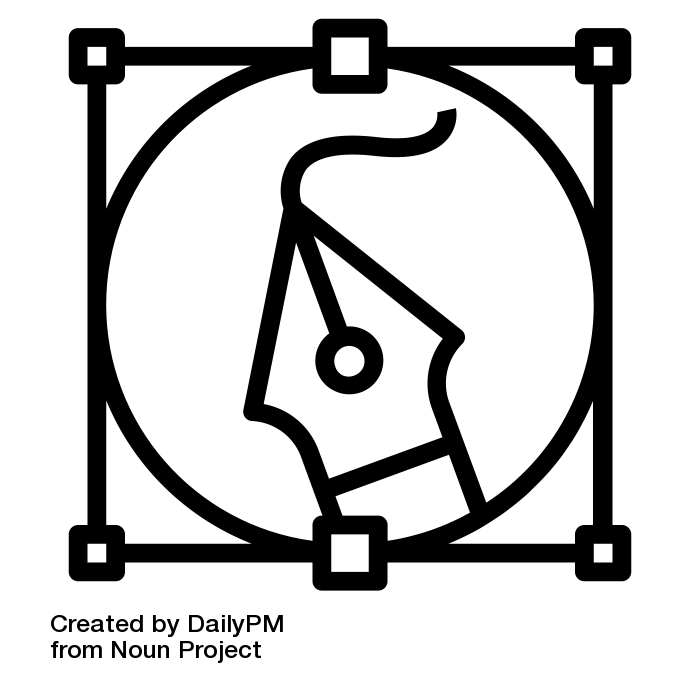 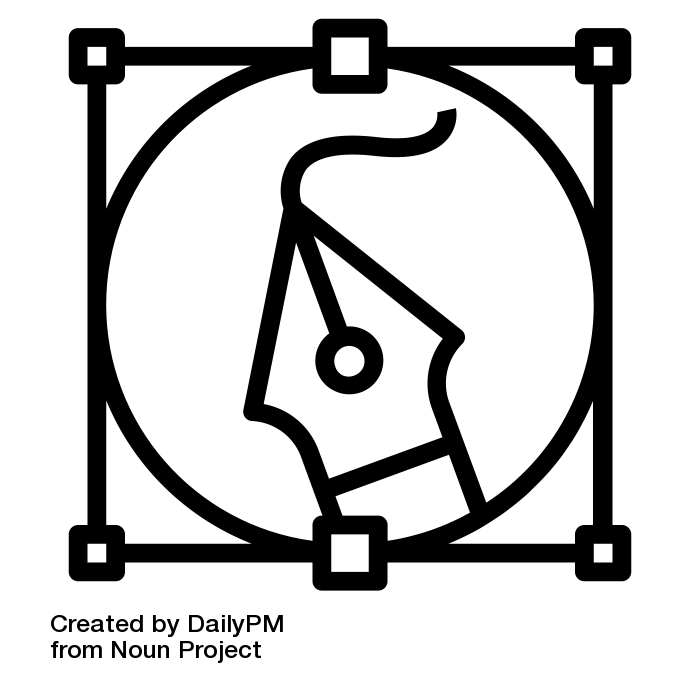 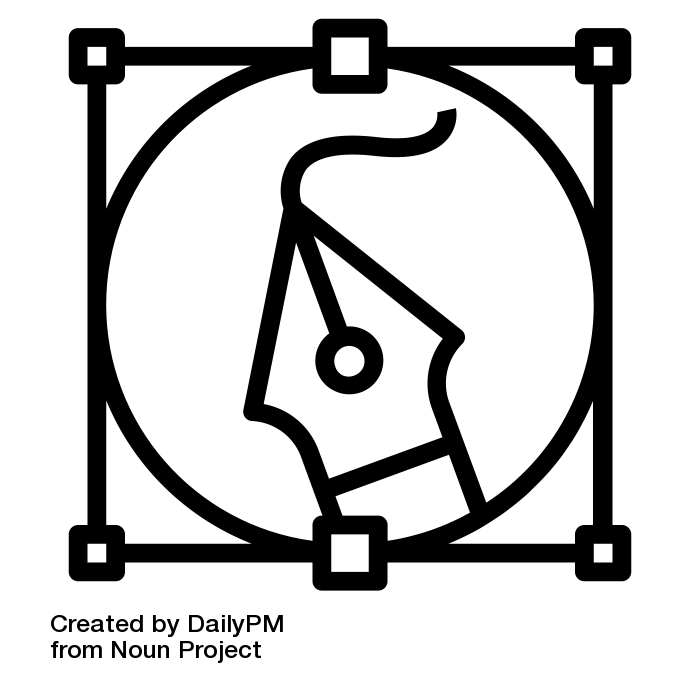 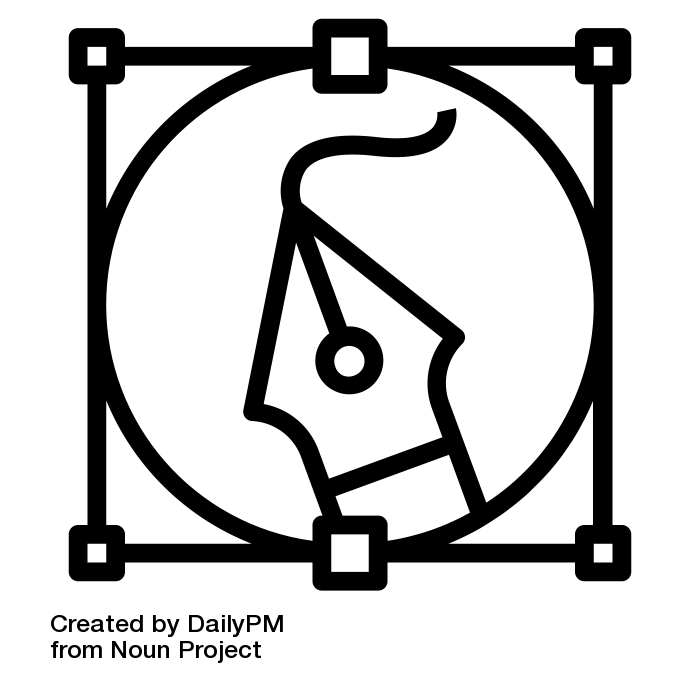 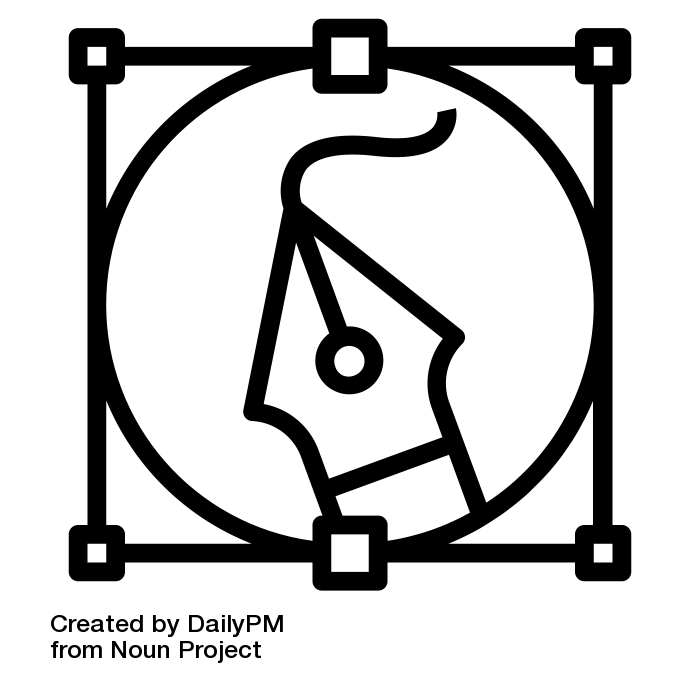 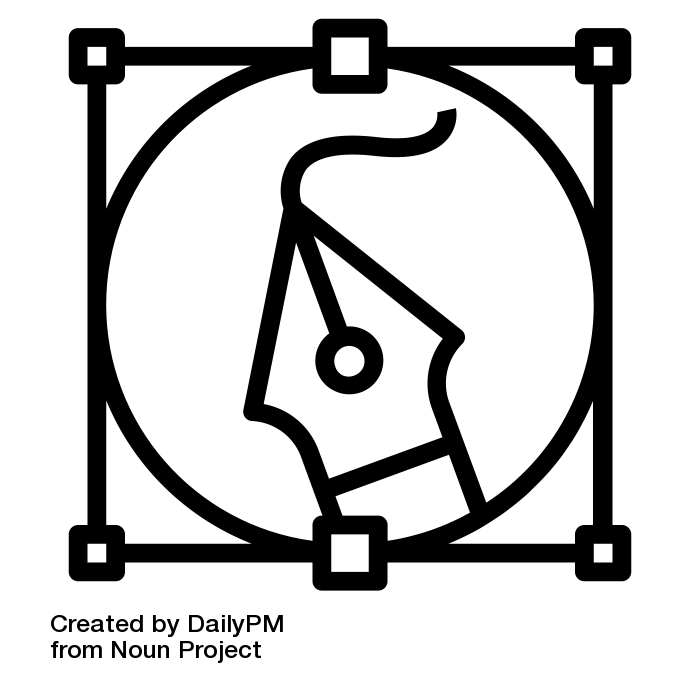 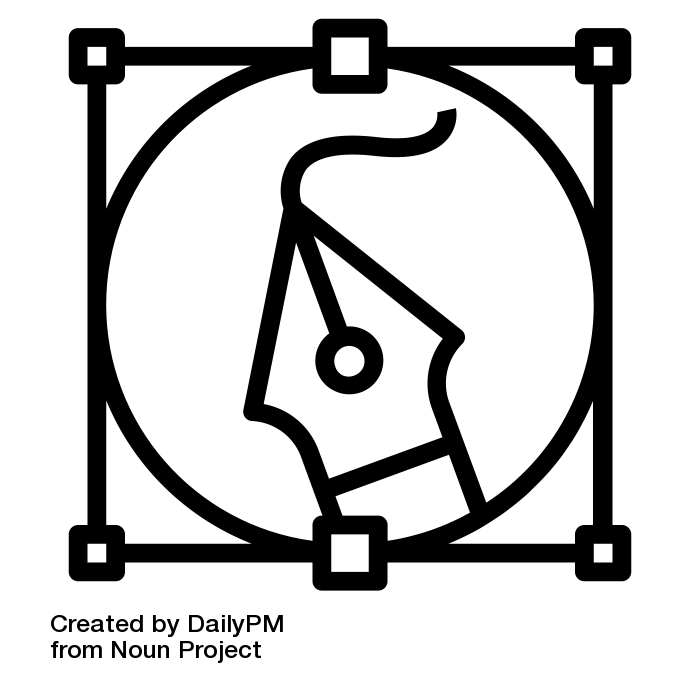 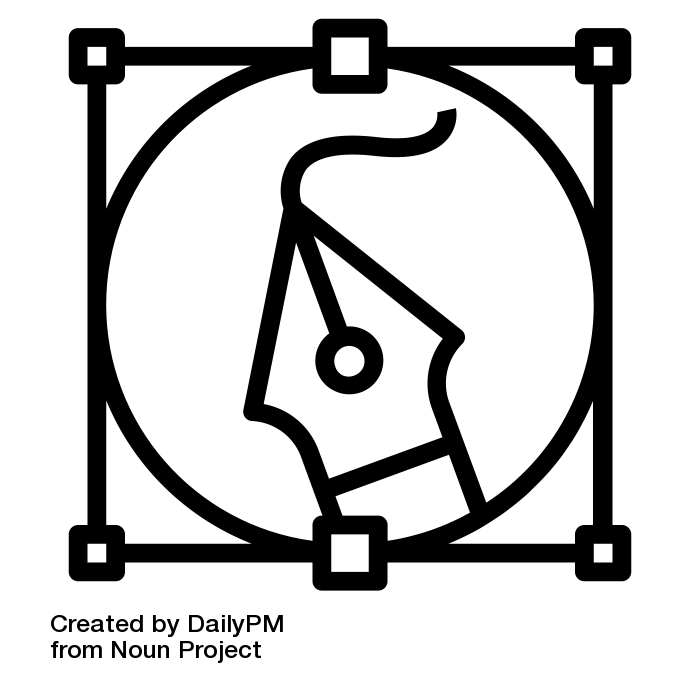 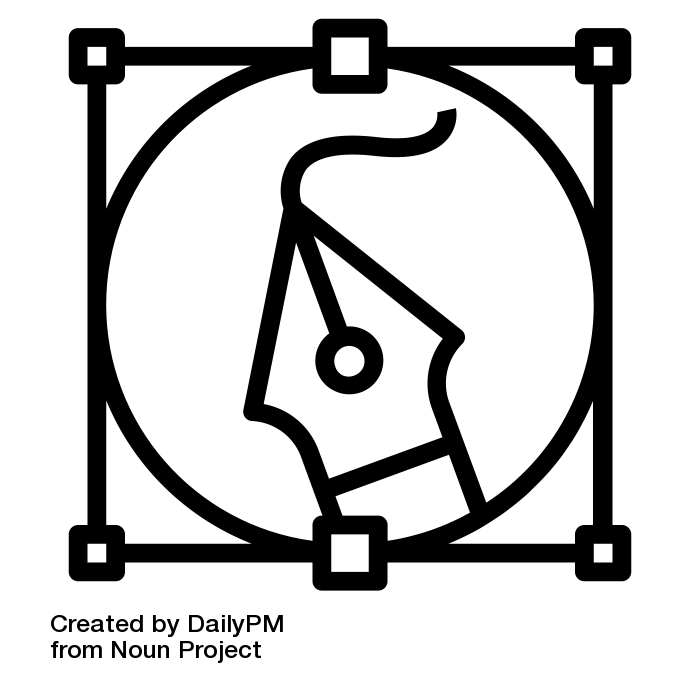 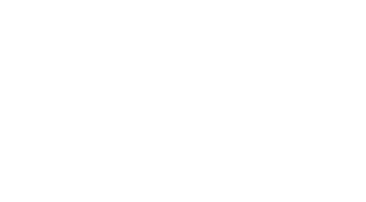 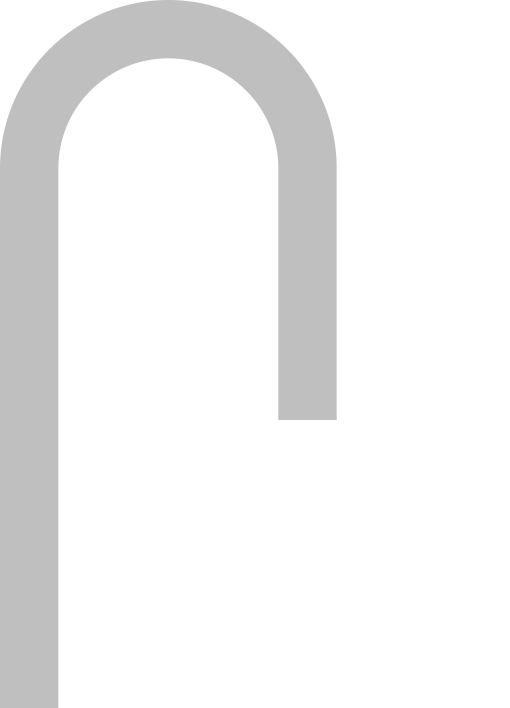 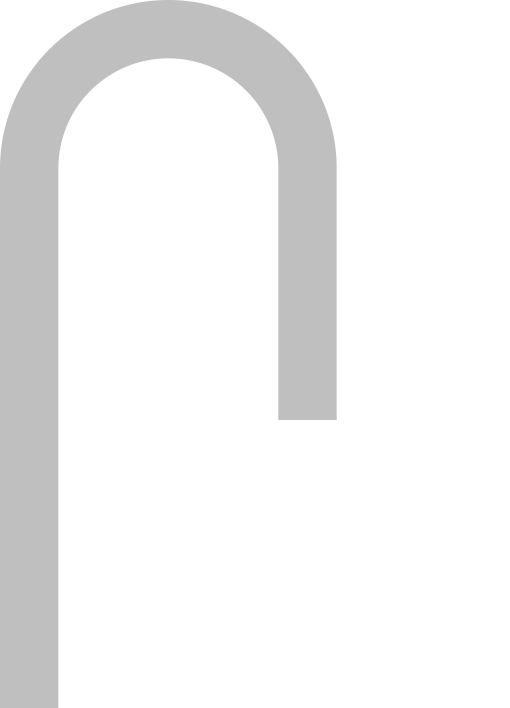 Ethics
Describe the different ways data can be collected.
What Laws protect us? What is GDPR?.
Describe the different ways data can be collected using IT
Animation
Explain the term "Database".
Explain how to manipulate shapes to meet the criteria.
Explain the role of a Primary Key.
Design your animation to meet the success criteria.
Create your animation to meet the success criteria.
How is technology changing the way we work?
Time to Shine: Evaluate the impact of technology.
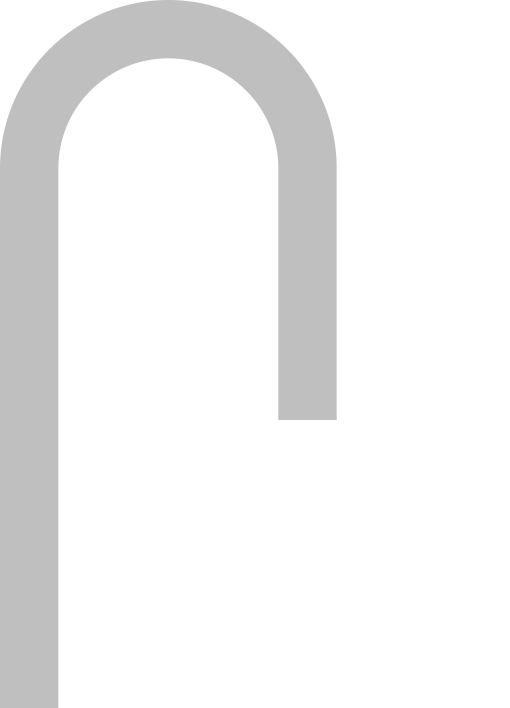 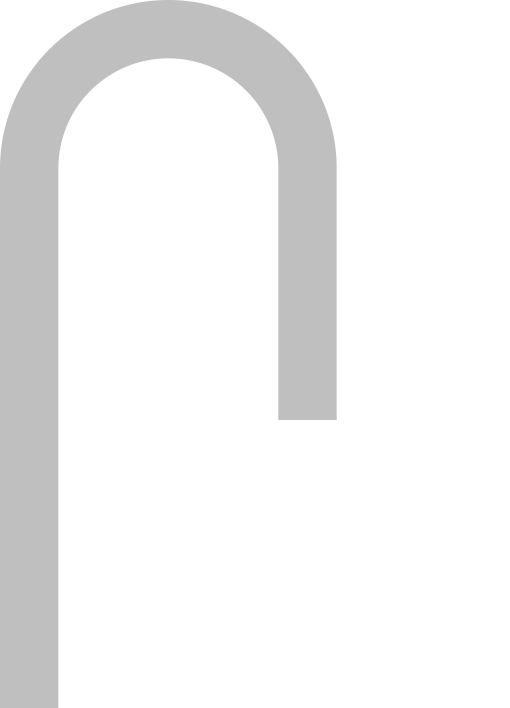 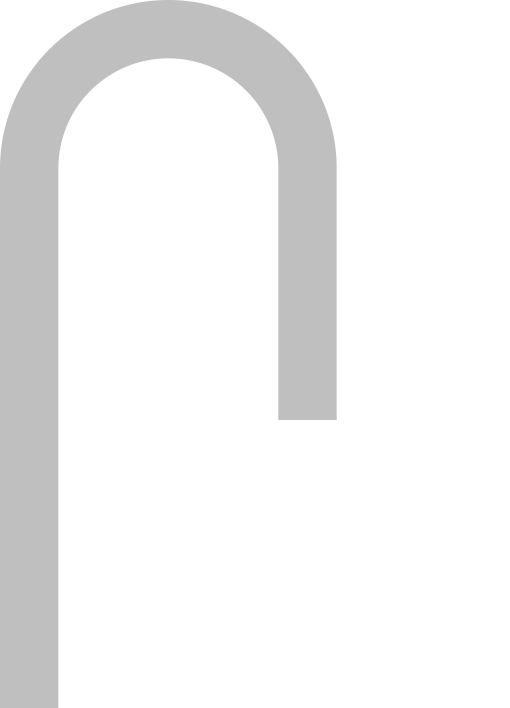 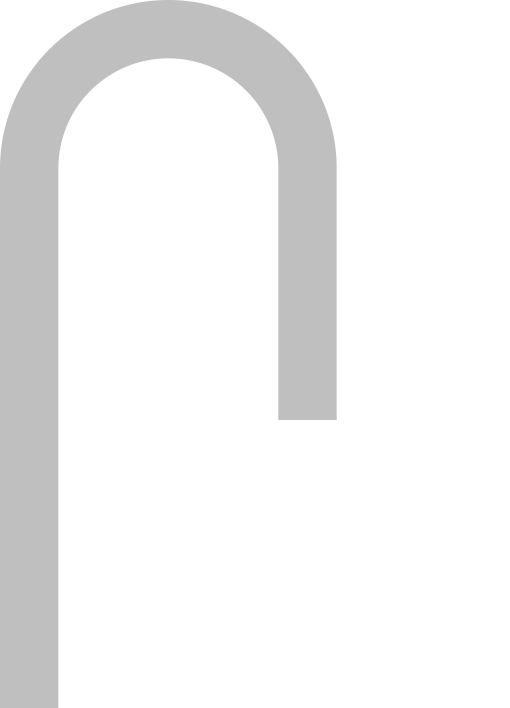 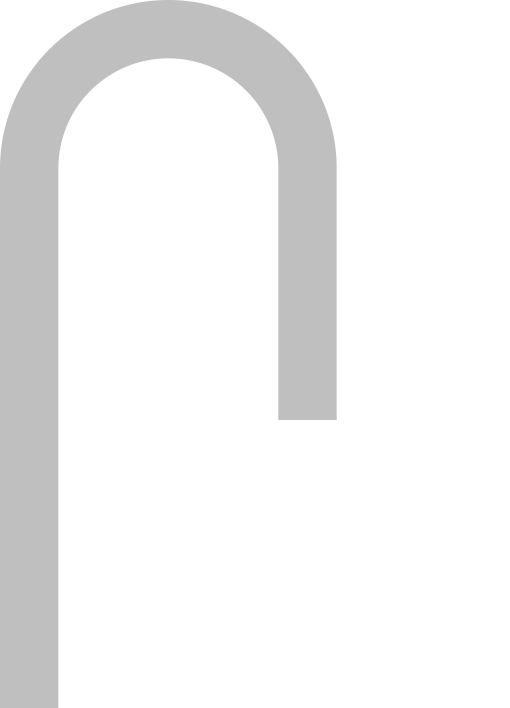 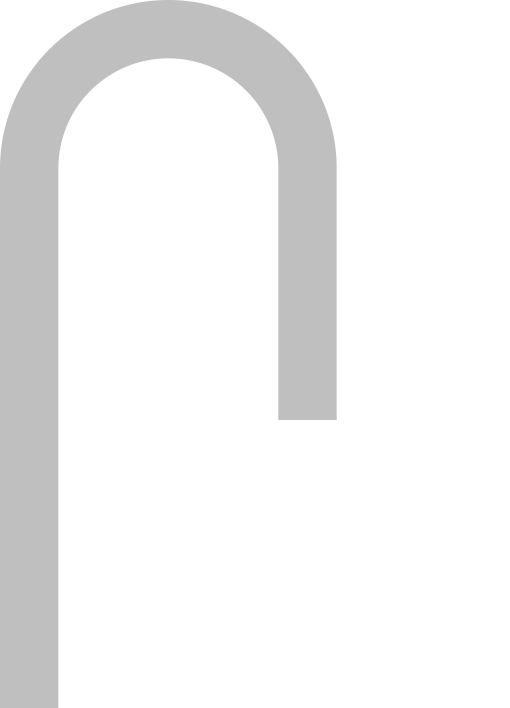 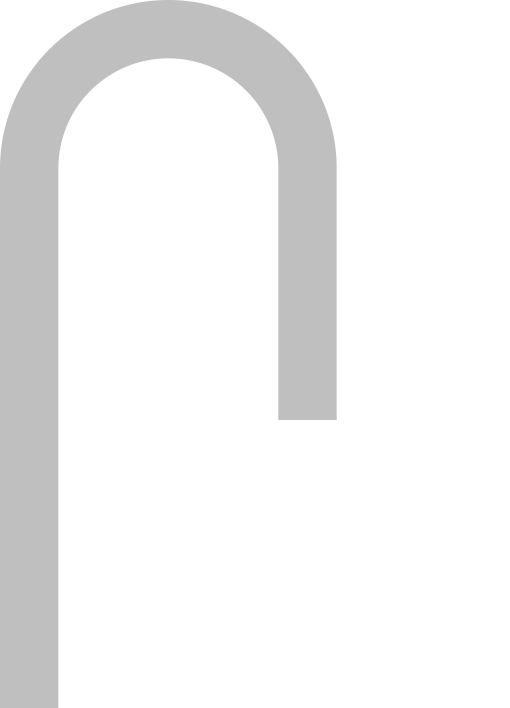 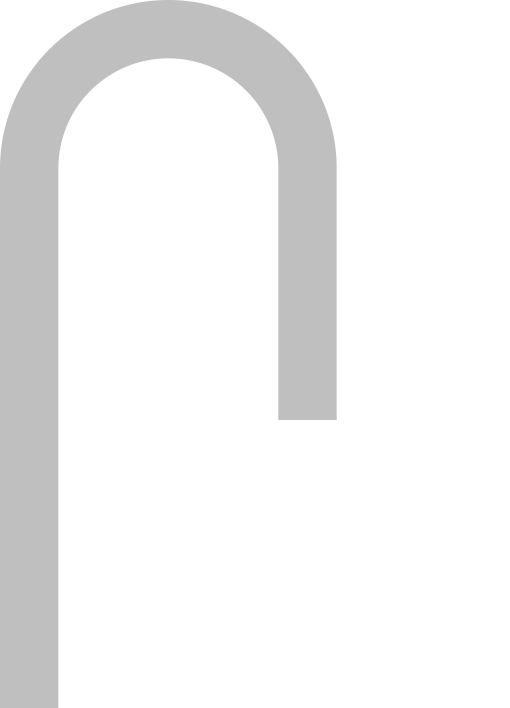 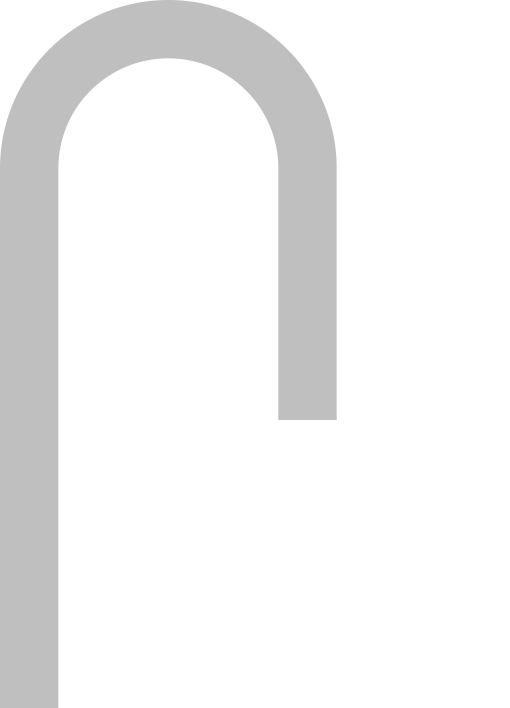 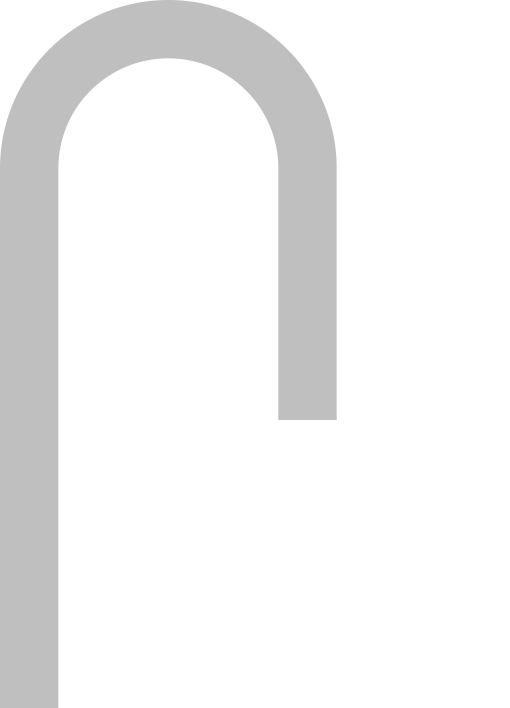 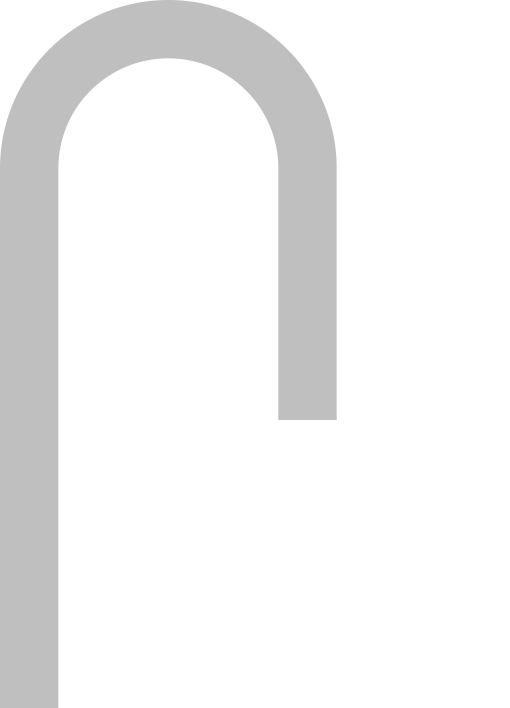 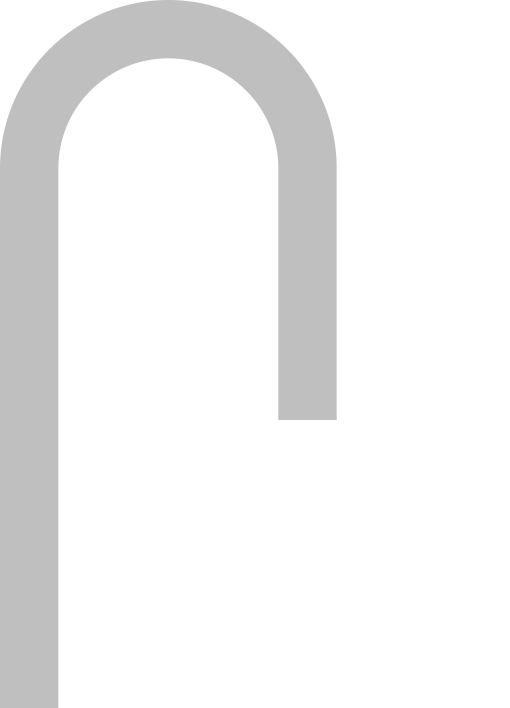 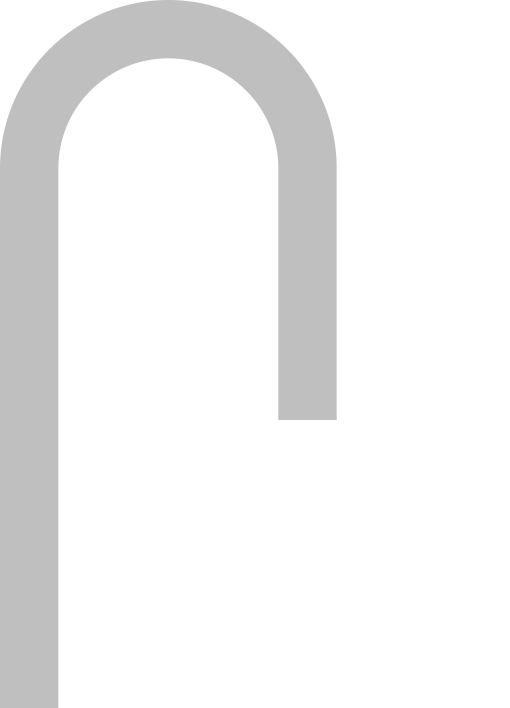 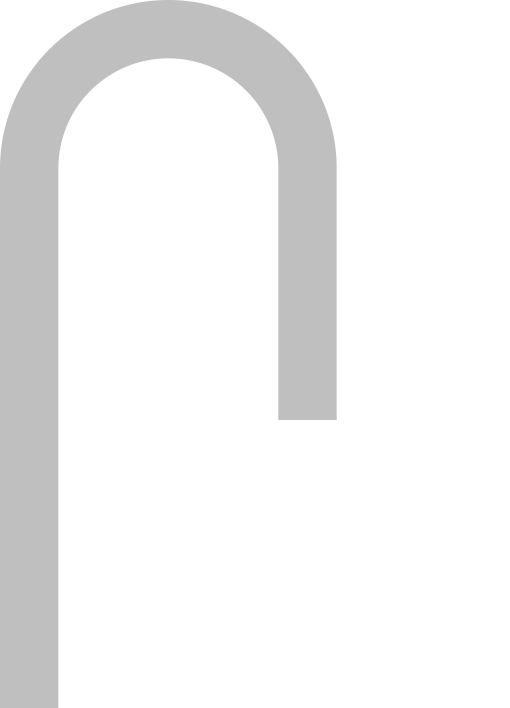 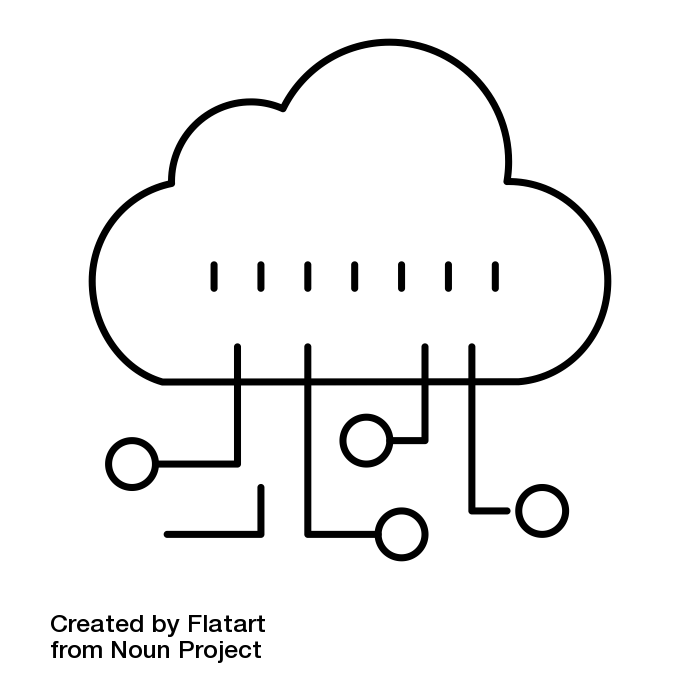 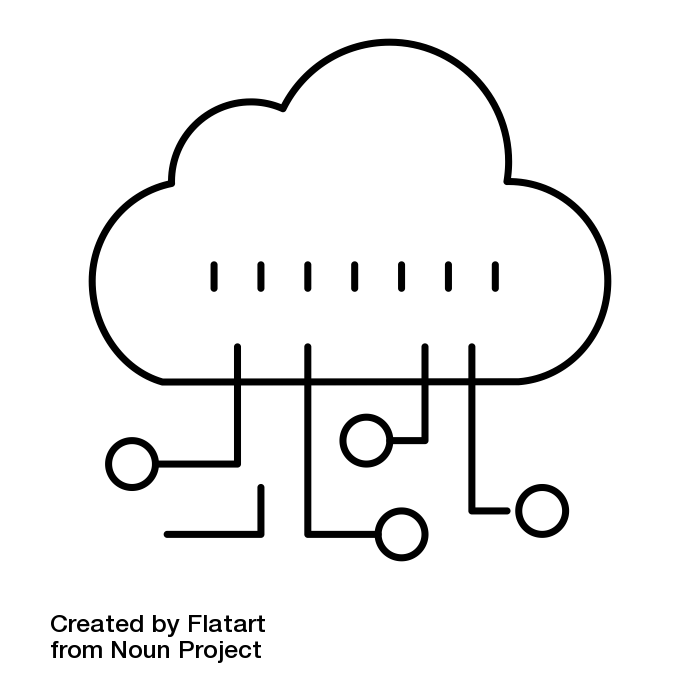 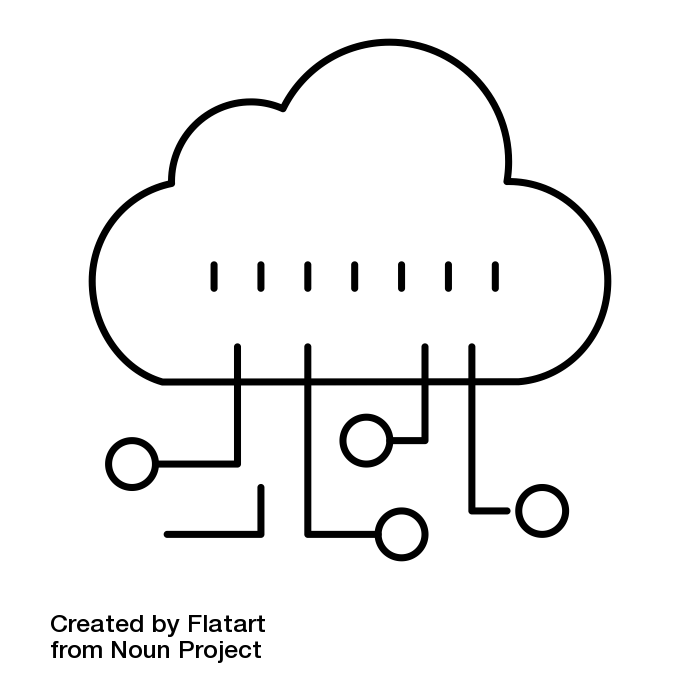 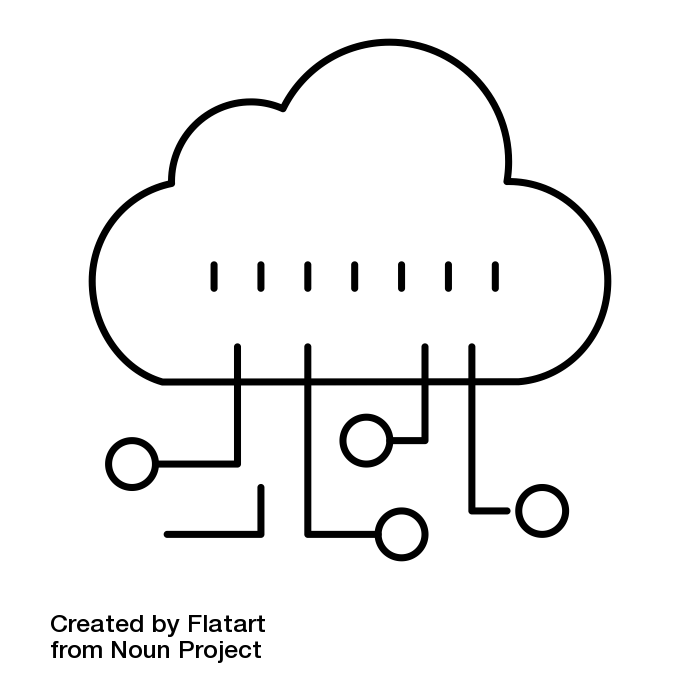 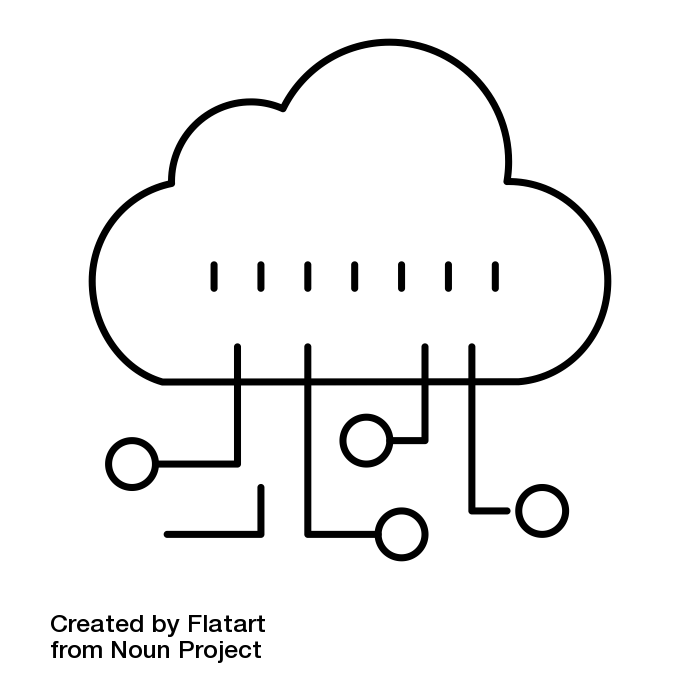 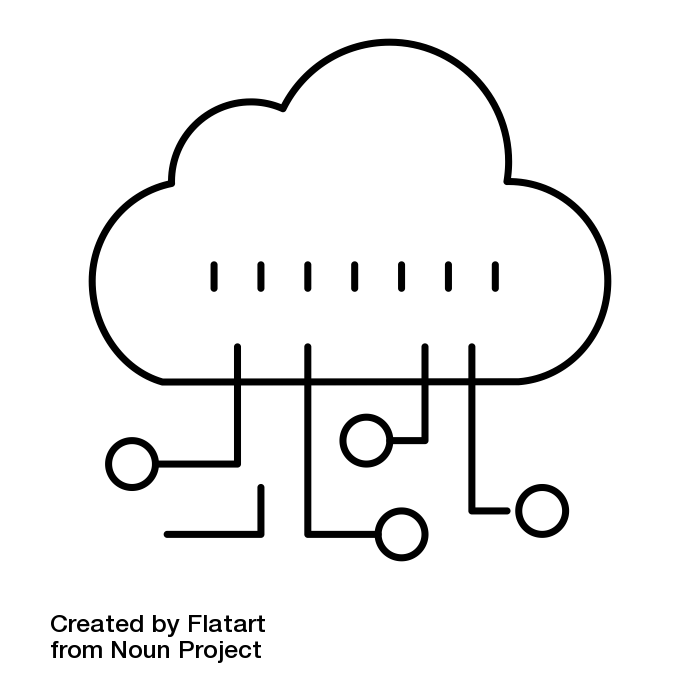 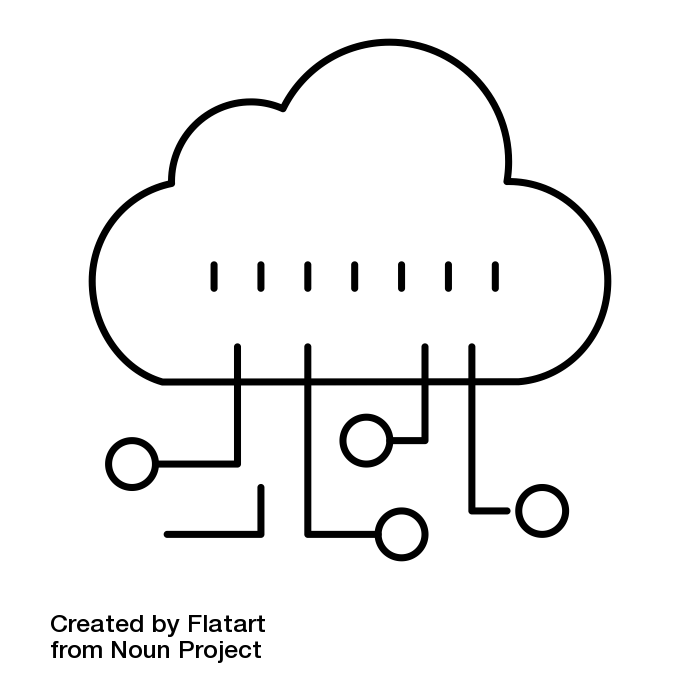 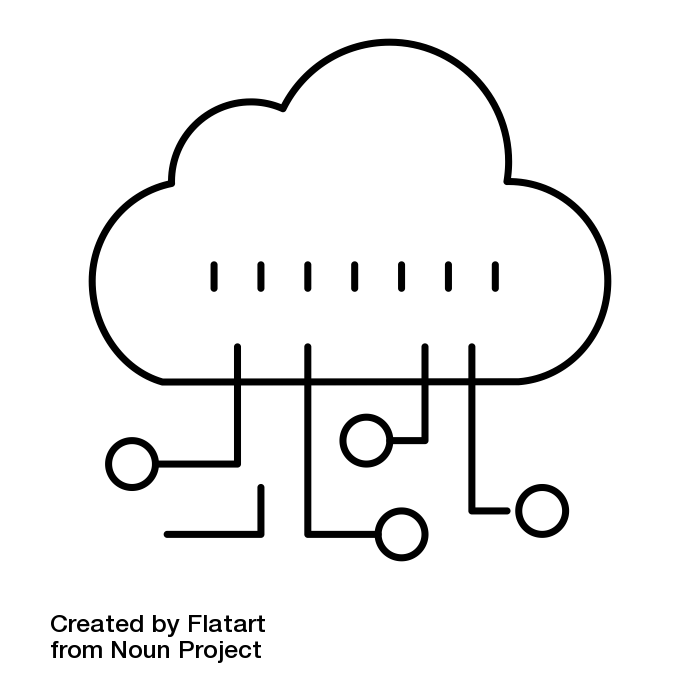 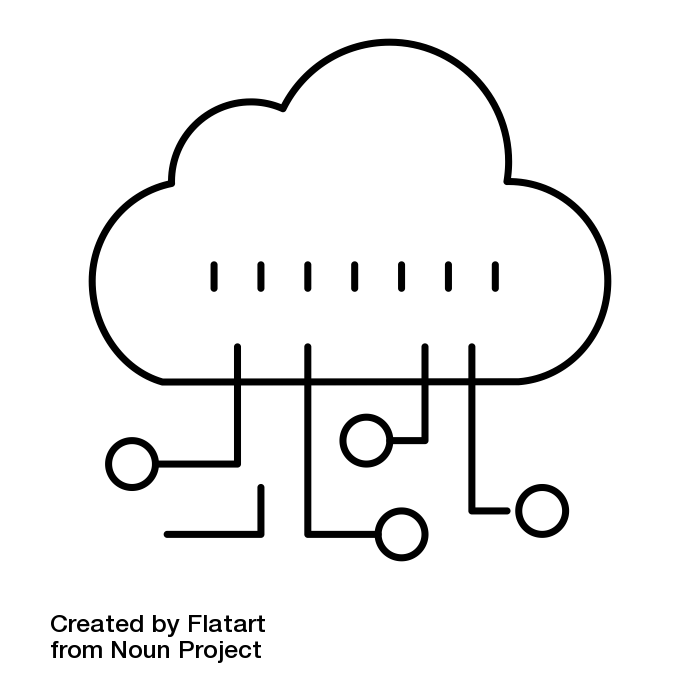 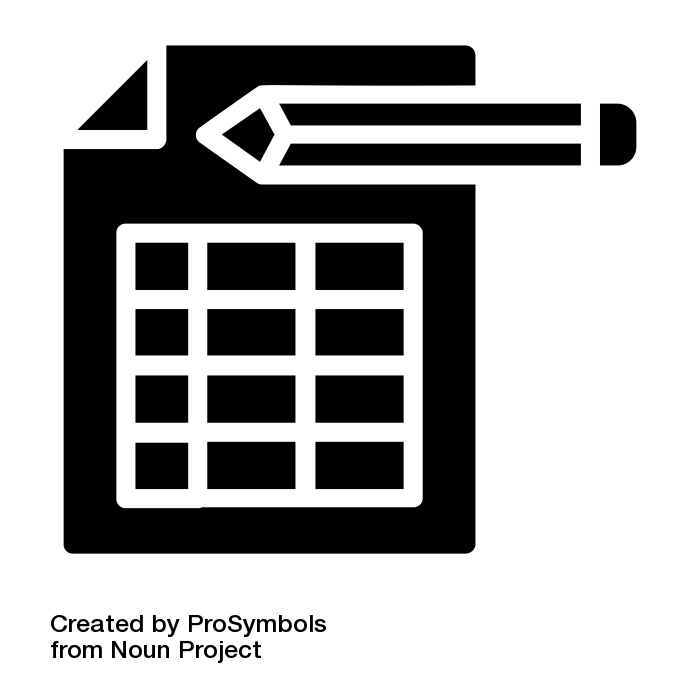 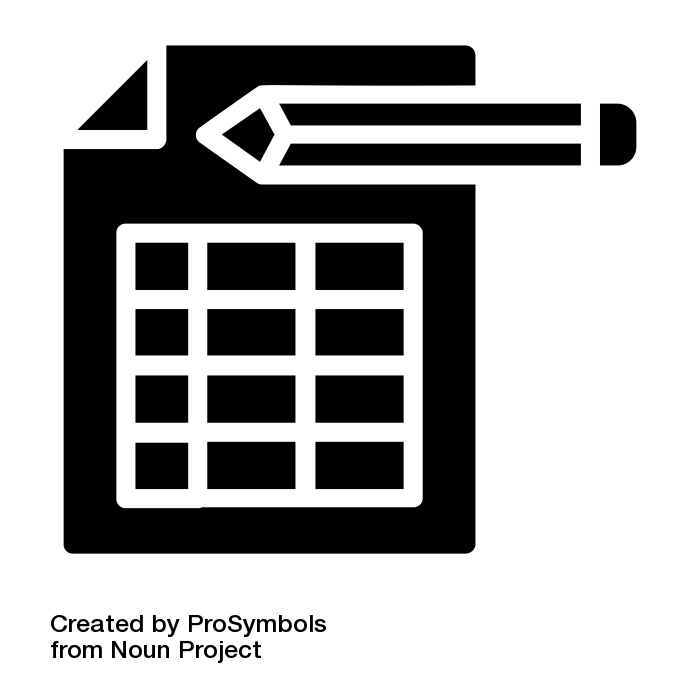 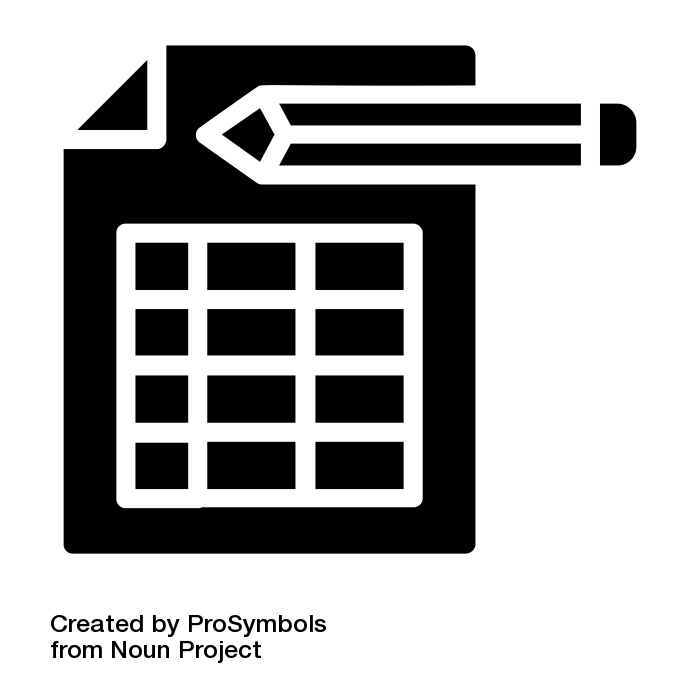 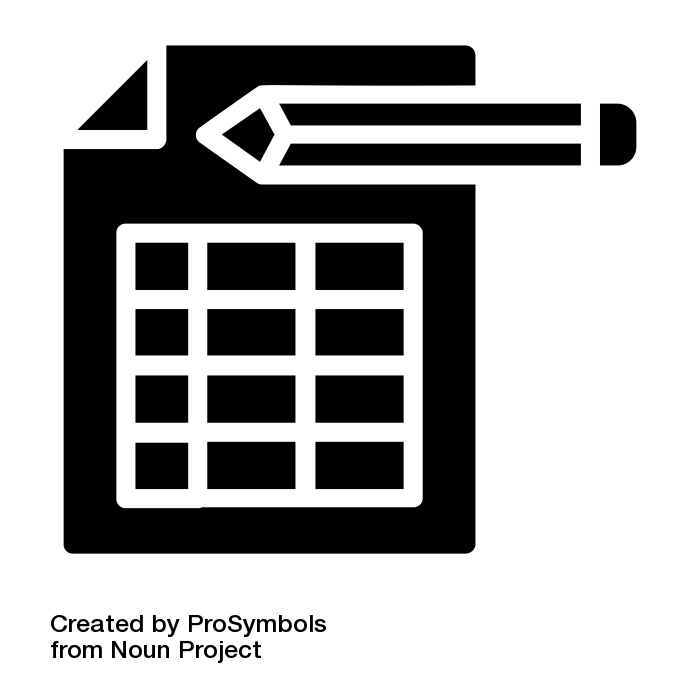 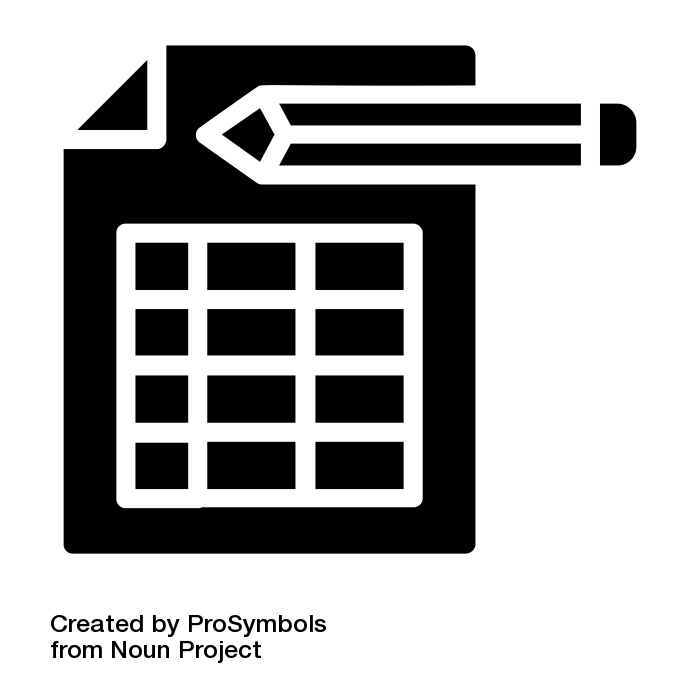 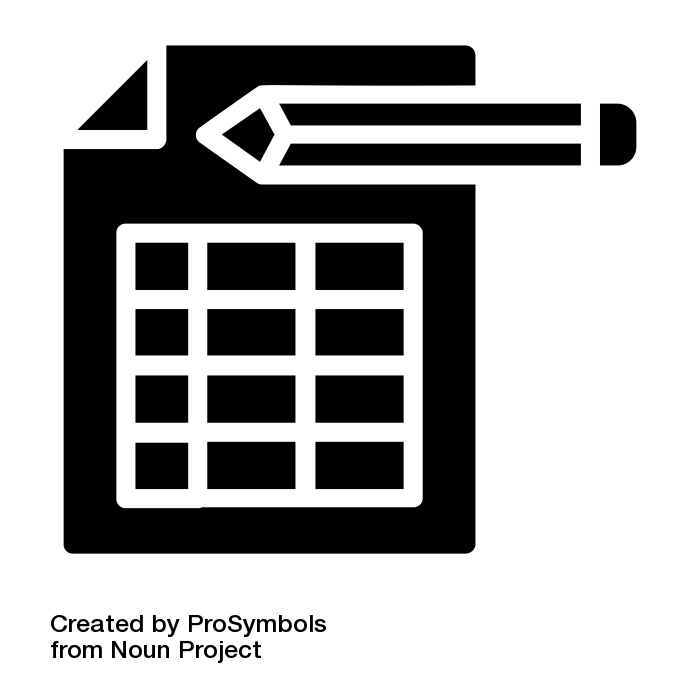 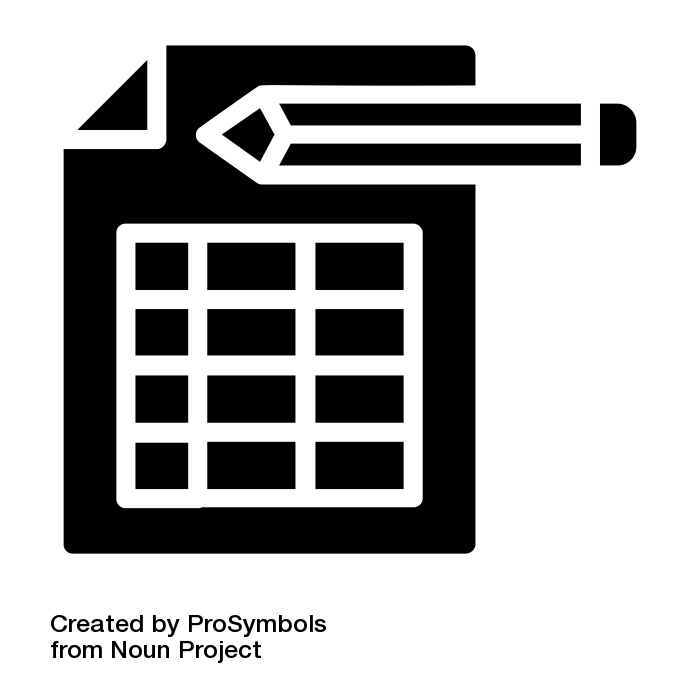 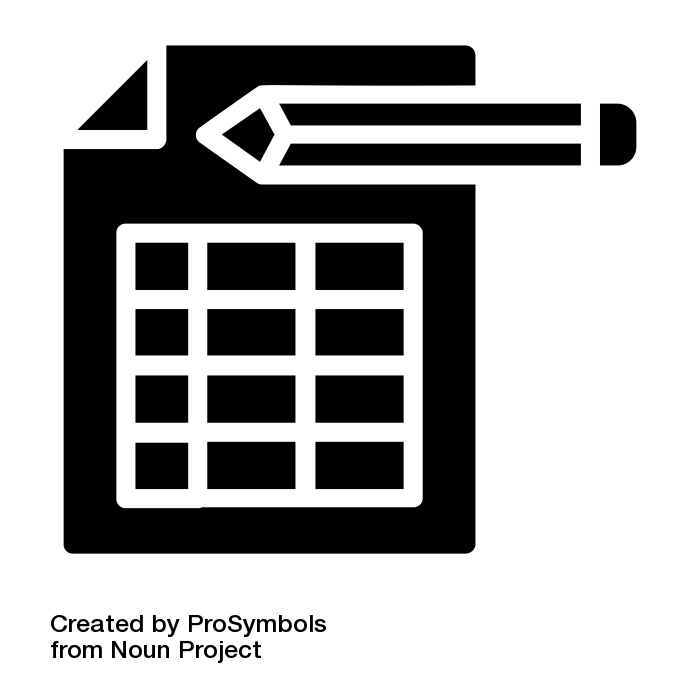 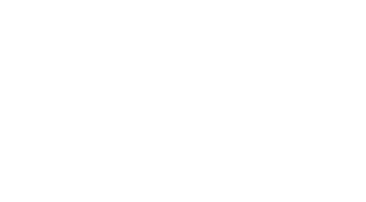 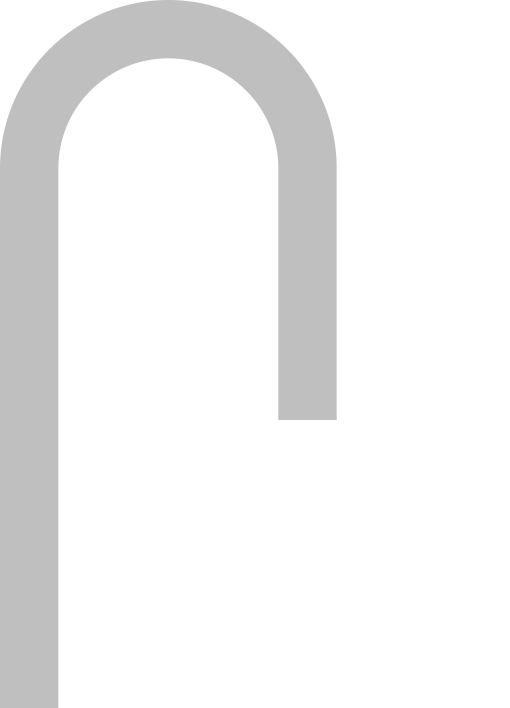 Explain the difference between Data & Information.
Explain the concept of Big Data and the impact it can have
What is the Computer Misuse Act?
Time to Shine: Does my questionnaire meet the criteria?
Databases
Explore the role of a Simple Query in a database.
Time to Shine: How does my database meet the criteria?
Explain how you can use lights, camera and render to enhance your animation.
How is our culture being impacted by technology?
Explain how to make simple keyframe animations.
Time to Shine: Evaluate your completed animation against the success criteria.
Assessment
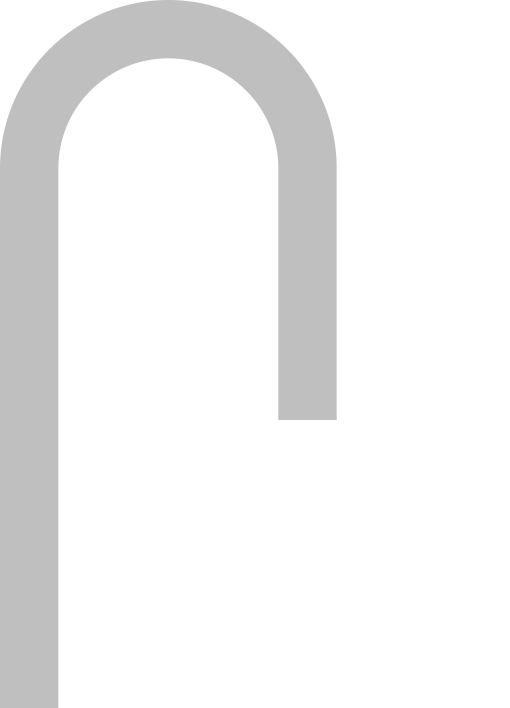 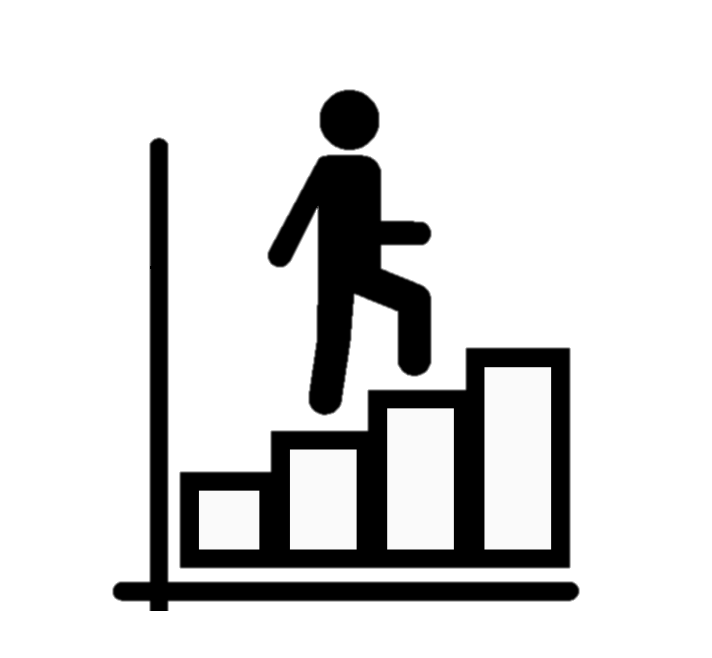 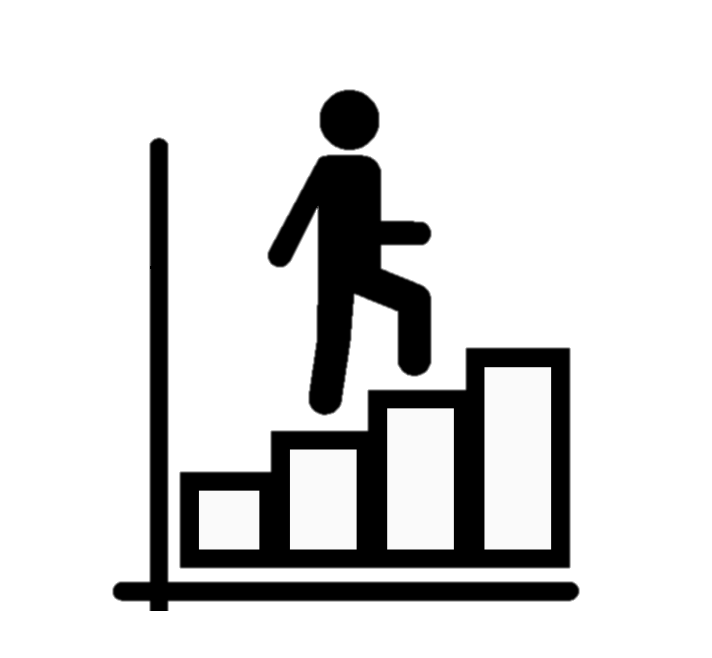 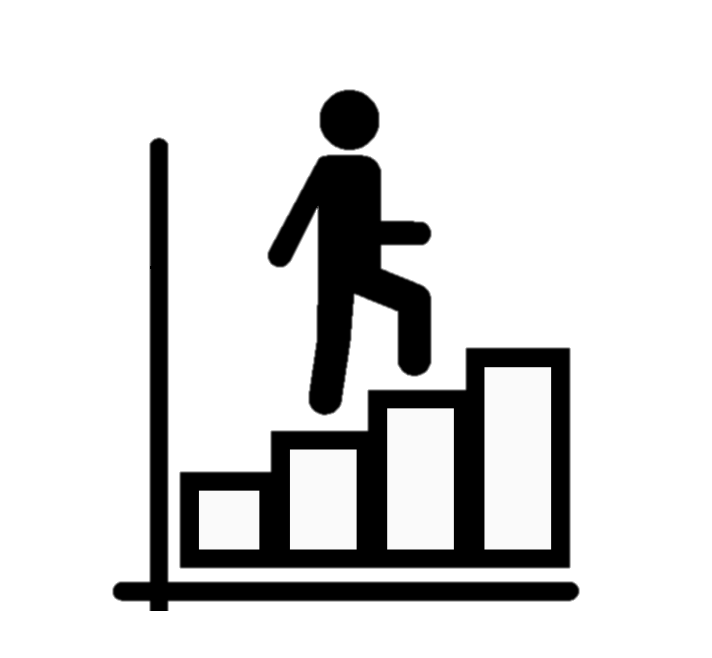 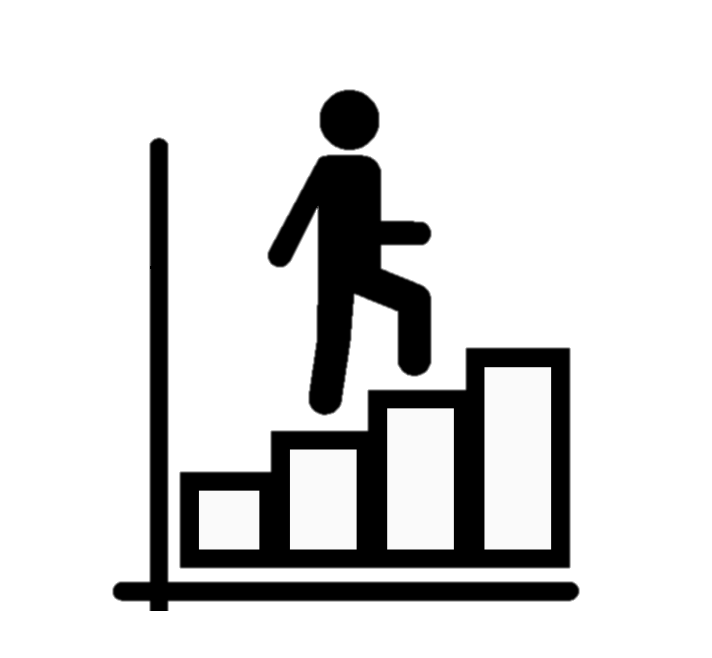 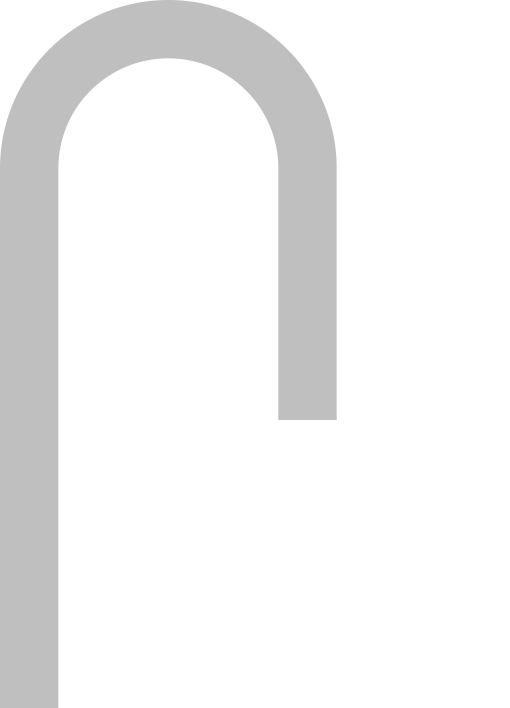 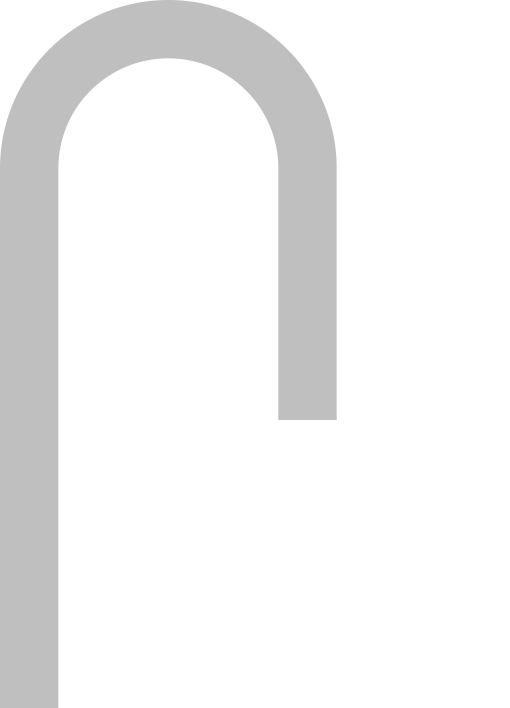 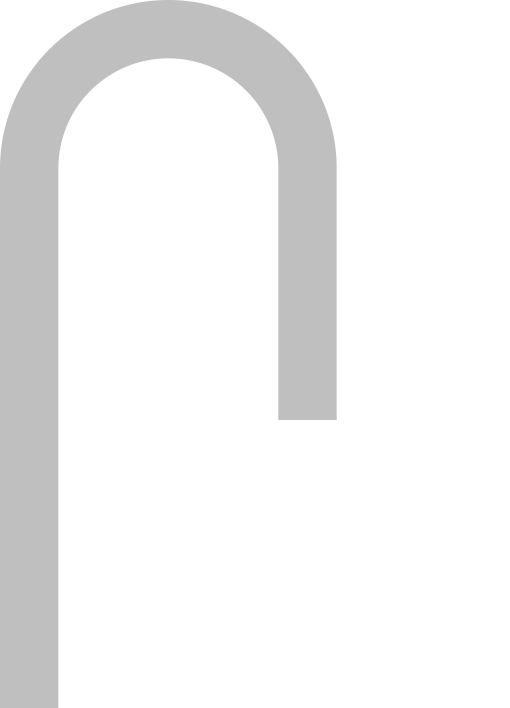 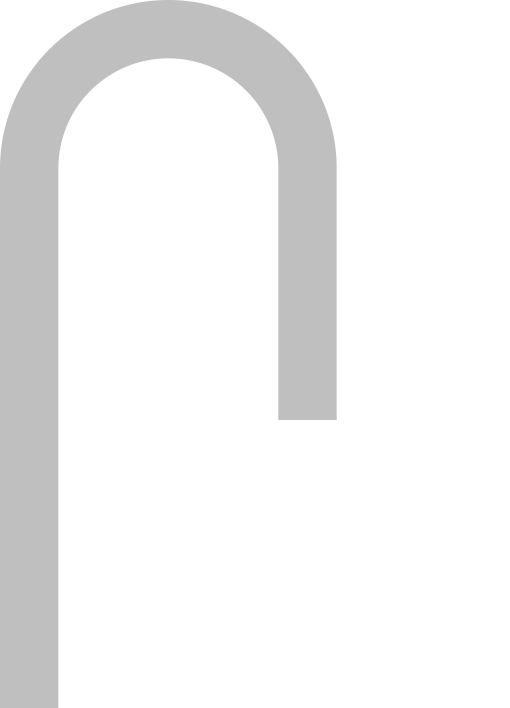 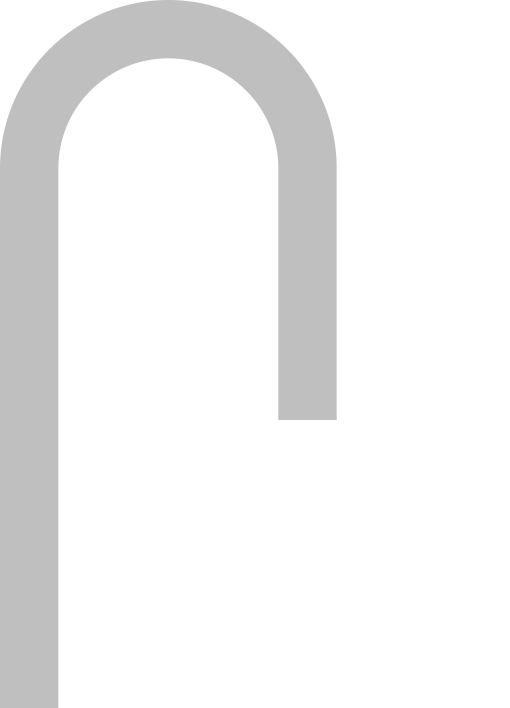 Big Data
How private is your information?
Explain how to create more complex queries.
Explore the role of a Report in a database.
How can technology affect your social well-being?
GRIT
Design and create a suitable questionnaire
Assessment
Analyse the results of a questionnaire.
GRIT
Explain the term "organic modelling".
Describe how to use complex modelling techniques to make an animation look realistic.
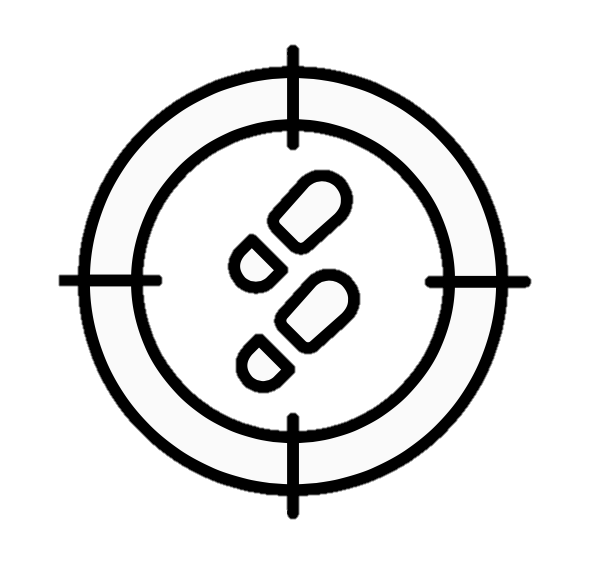 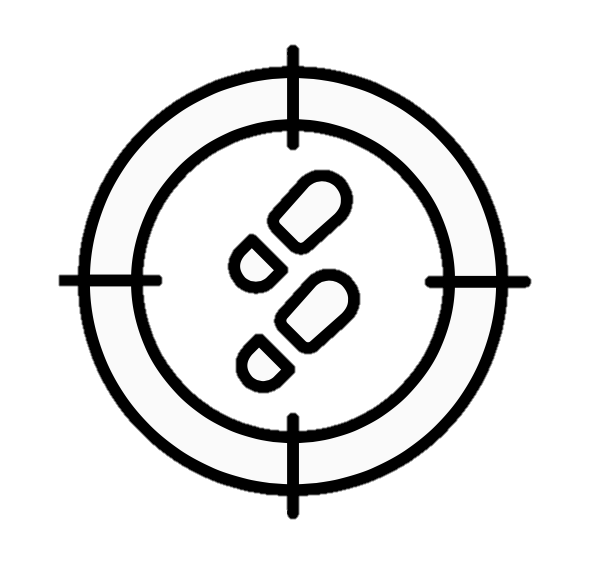 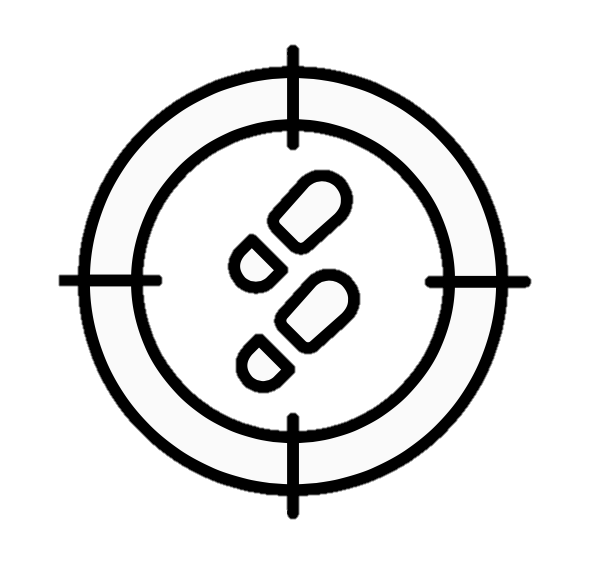 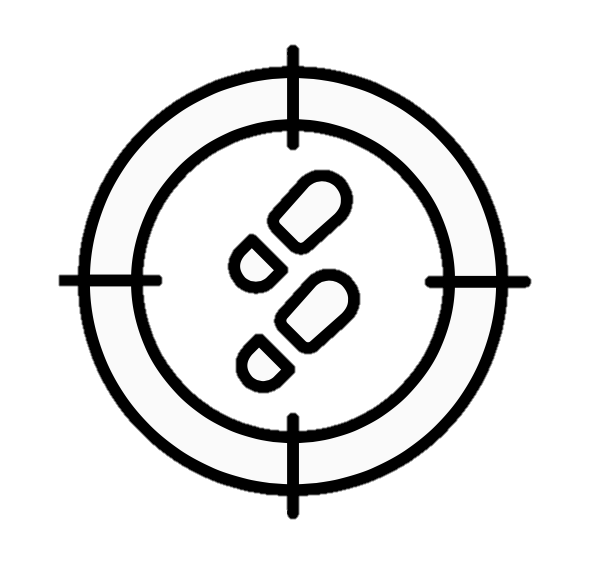 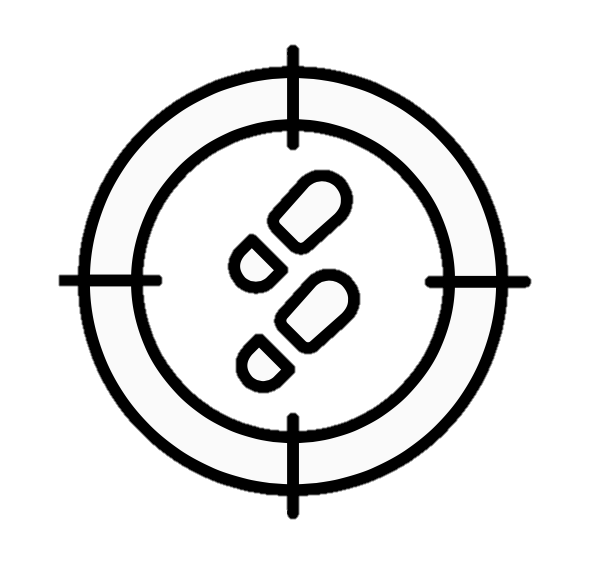 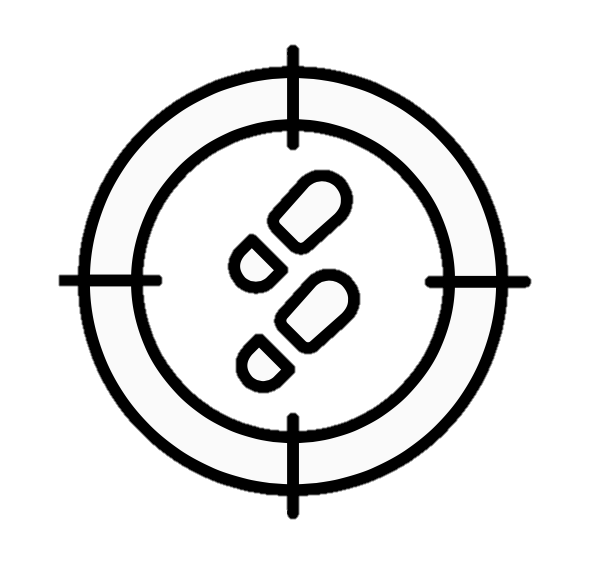 July
September
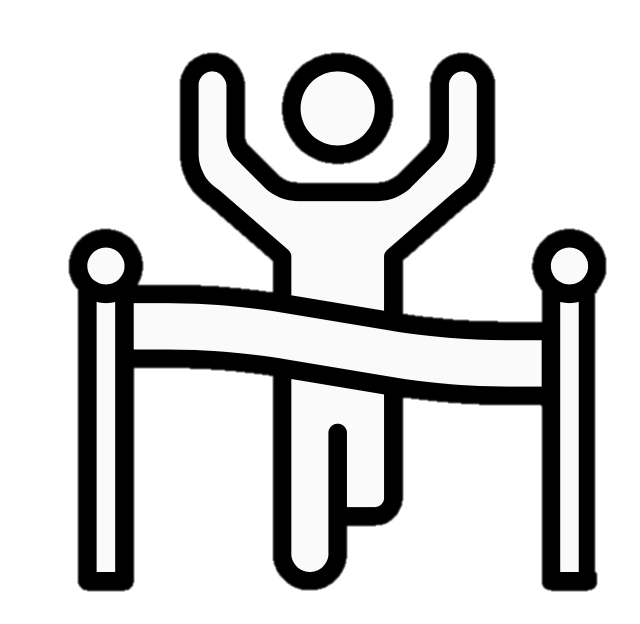 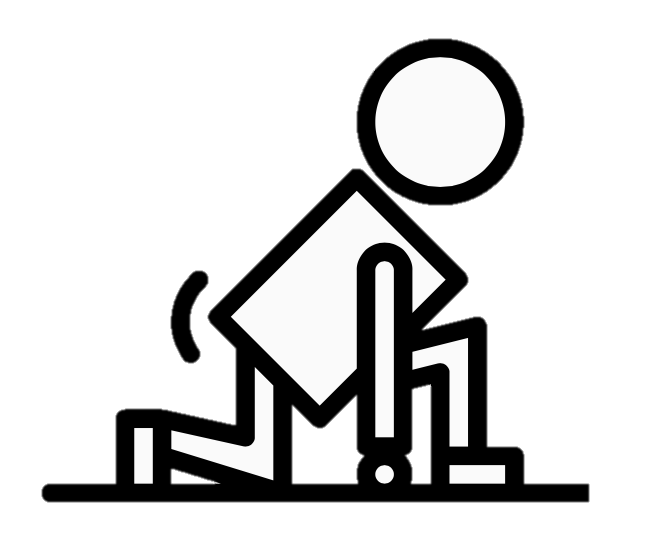 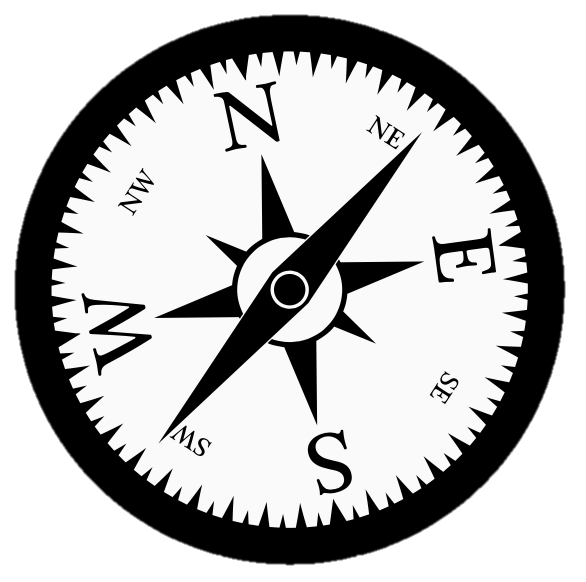 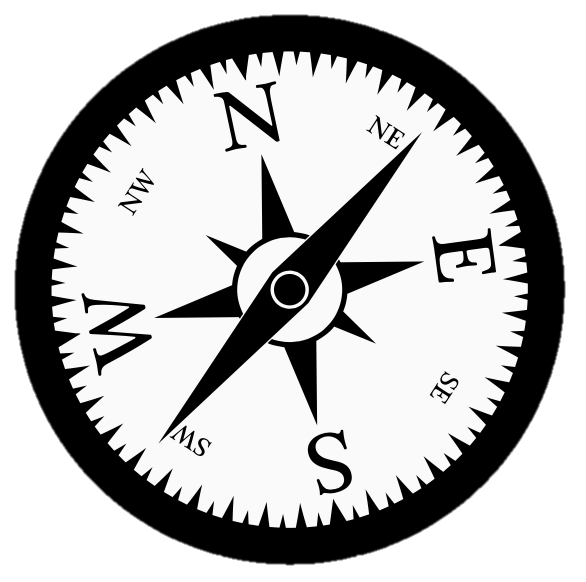 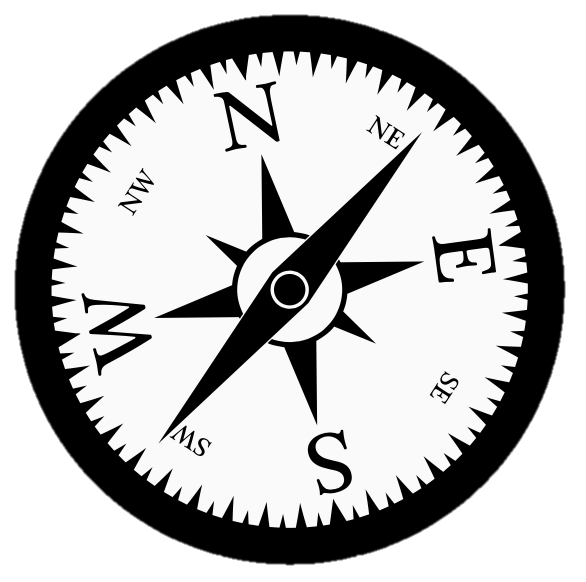 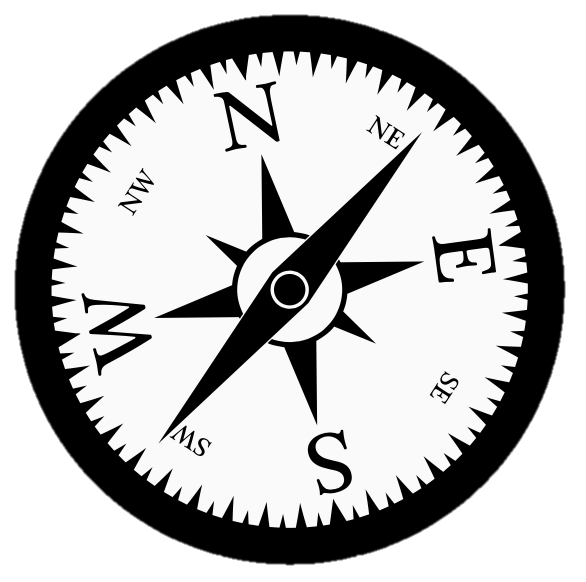 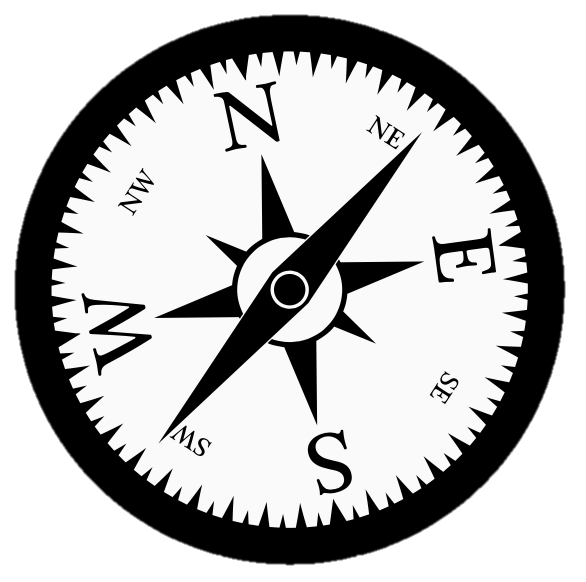 Whole Class Feedback
Whole Class Feedback
Whole Class Feedback
Whole Class Feedback
Booklet Review
Whole Class Feedback
Booklet Review
Booklet Review
Booklet Review
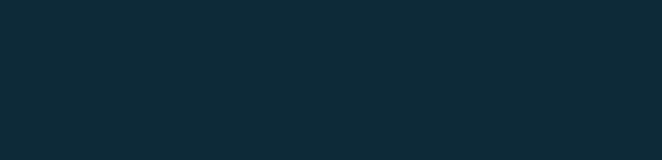 Year 8 Digital Technologies Learning Journey